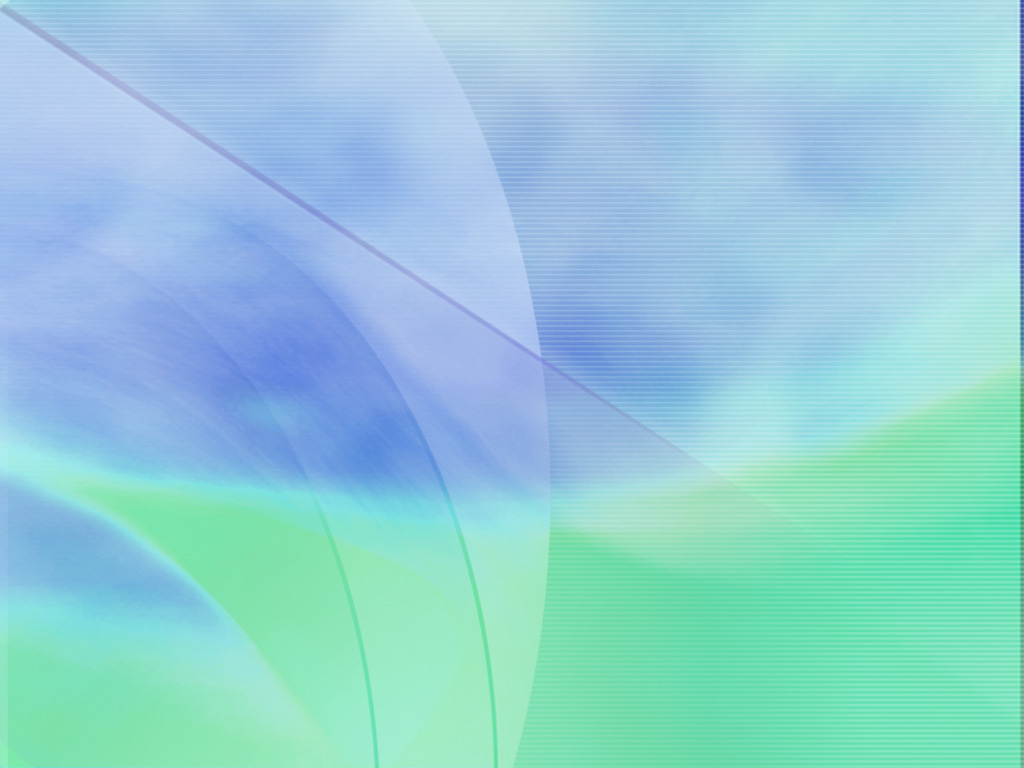 Школьный спорт 
в Красноборском районе
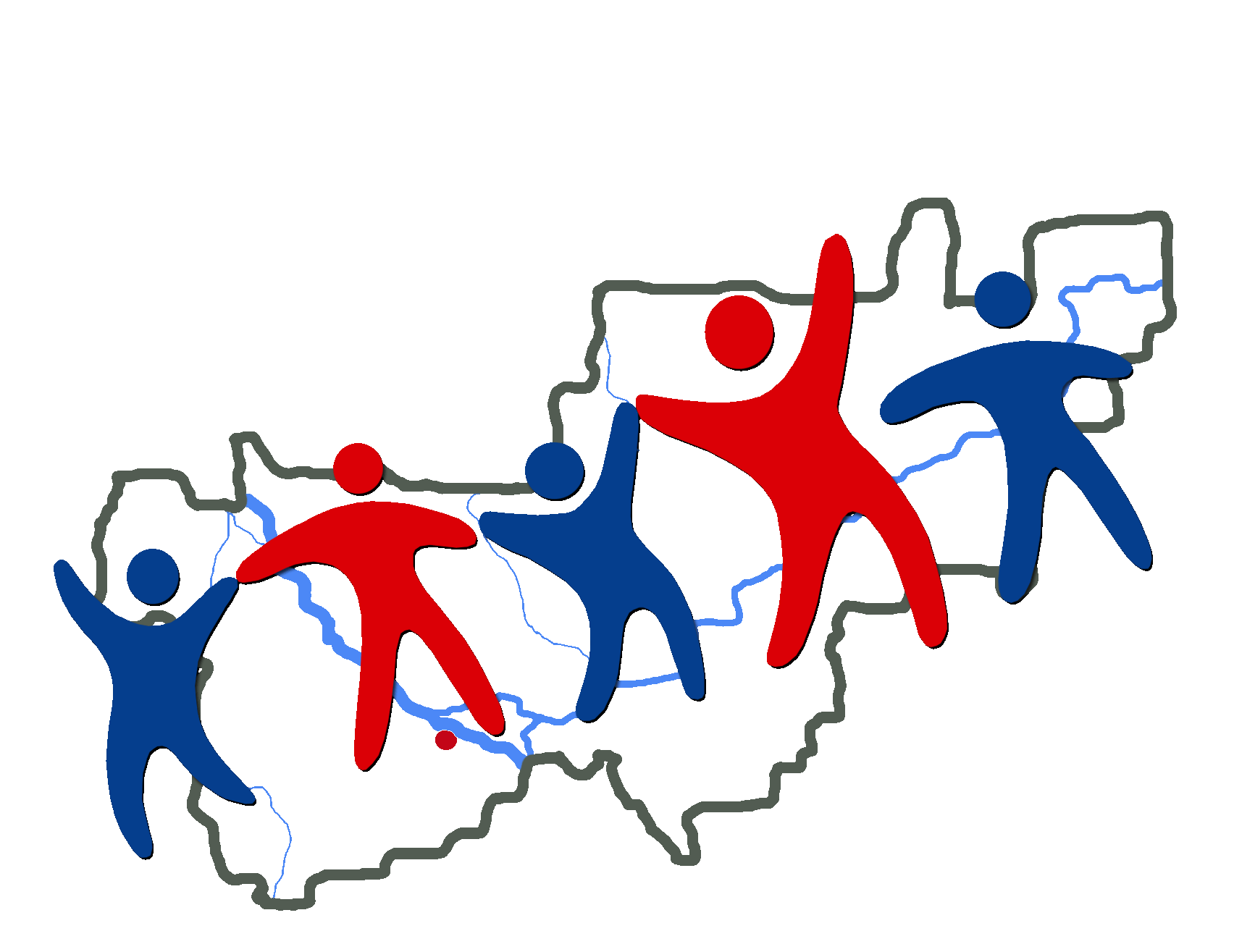 2015г.
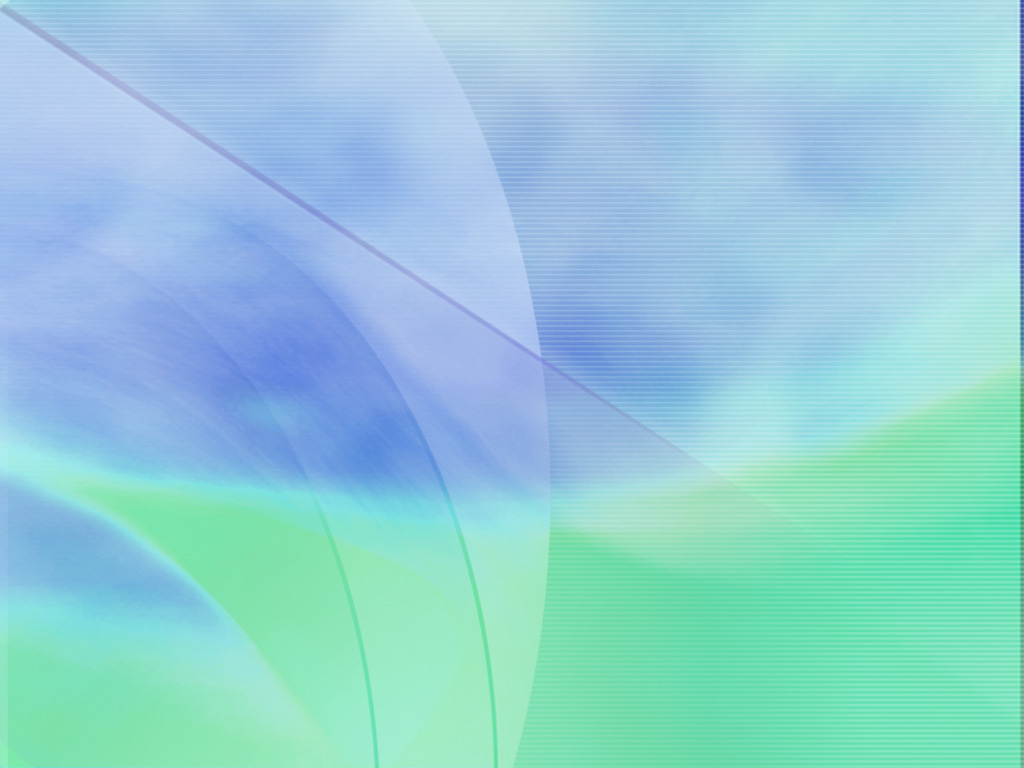 Баскетбол
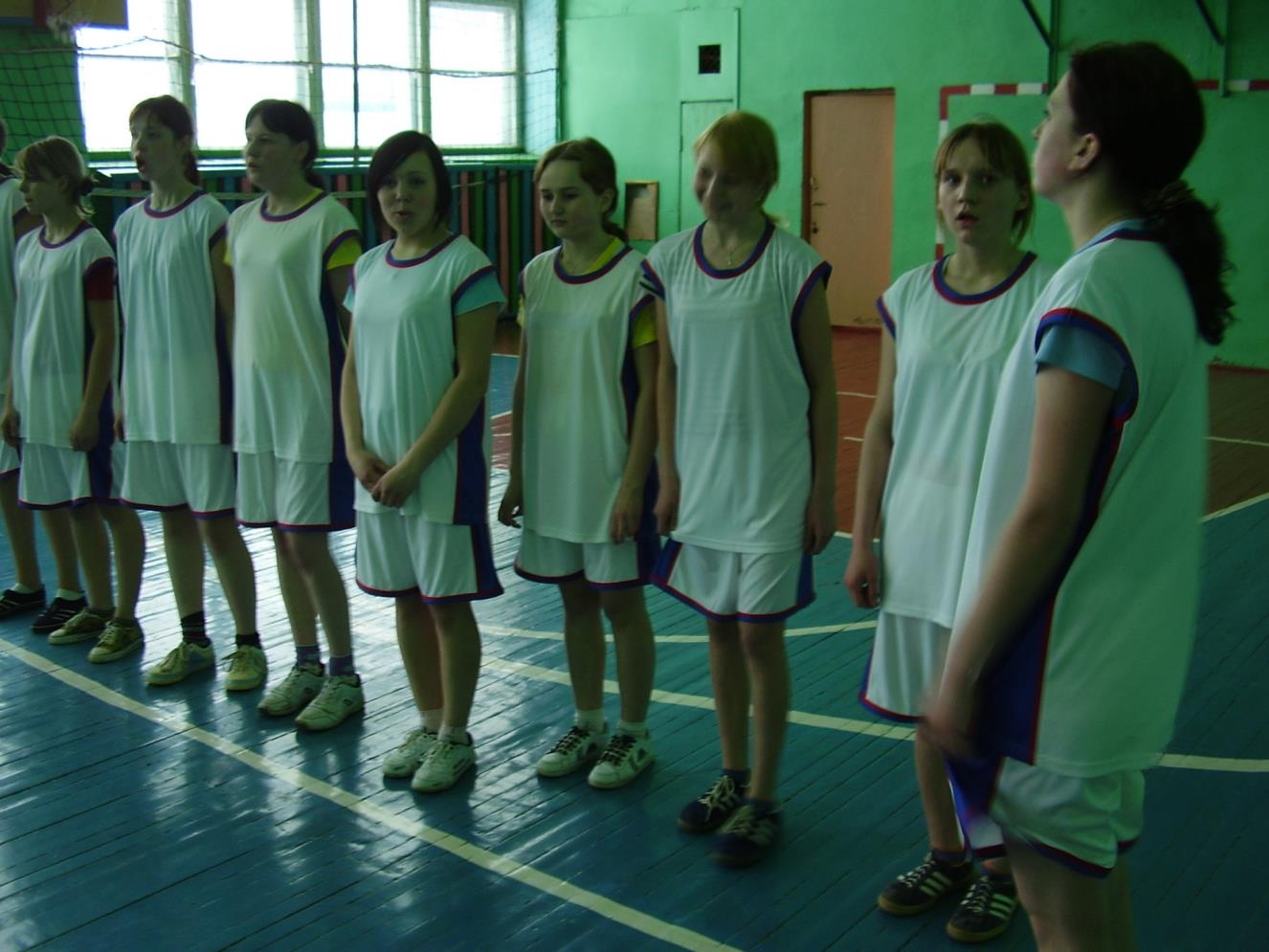 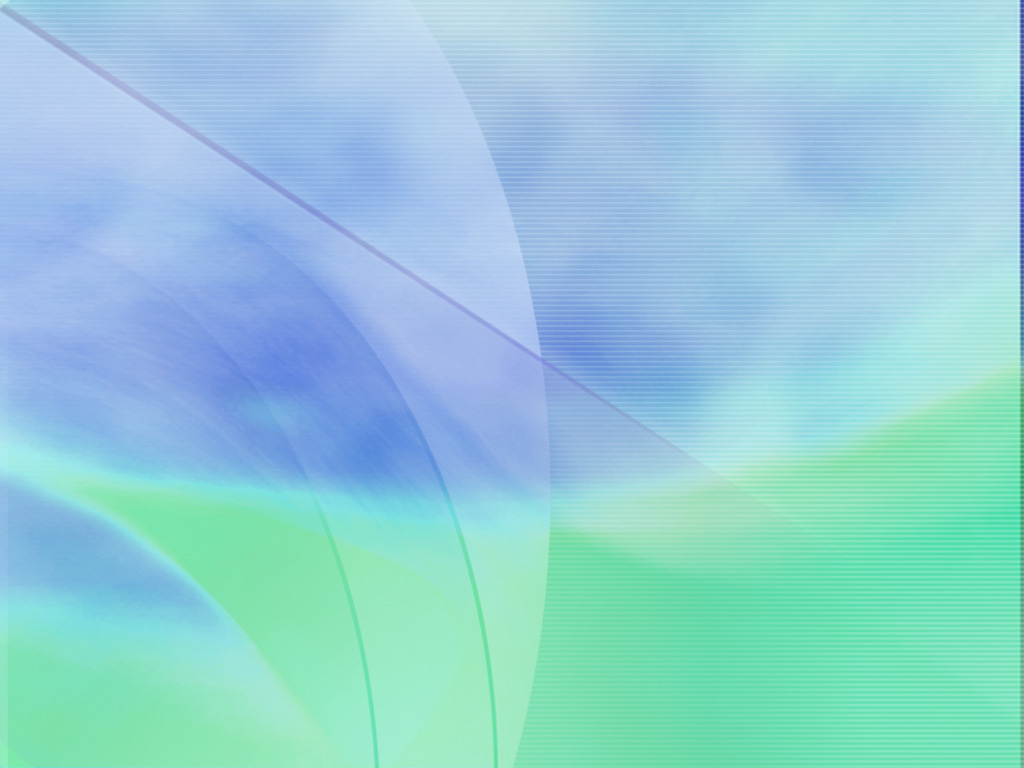 Баскетбол
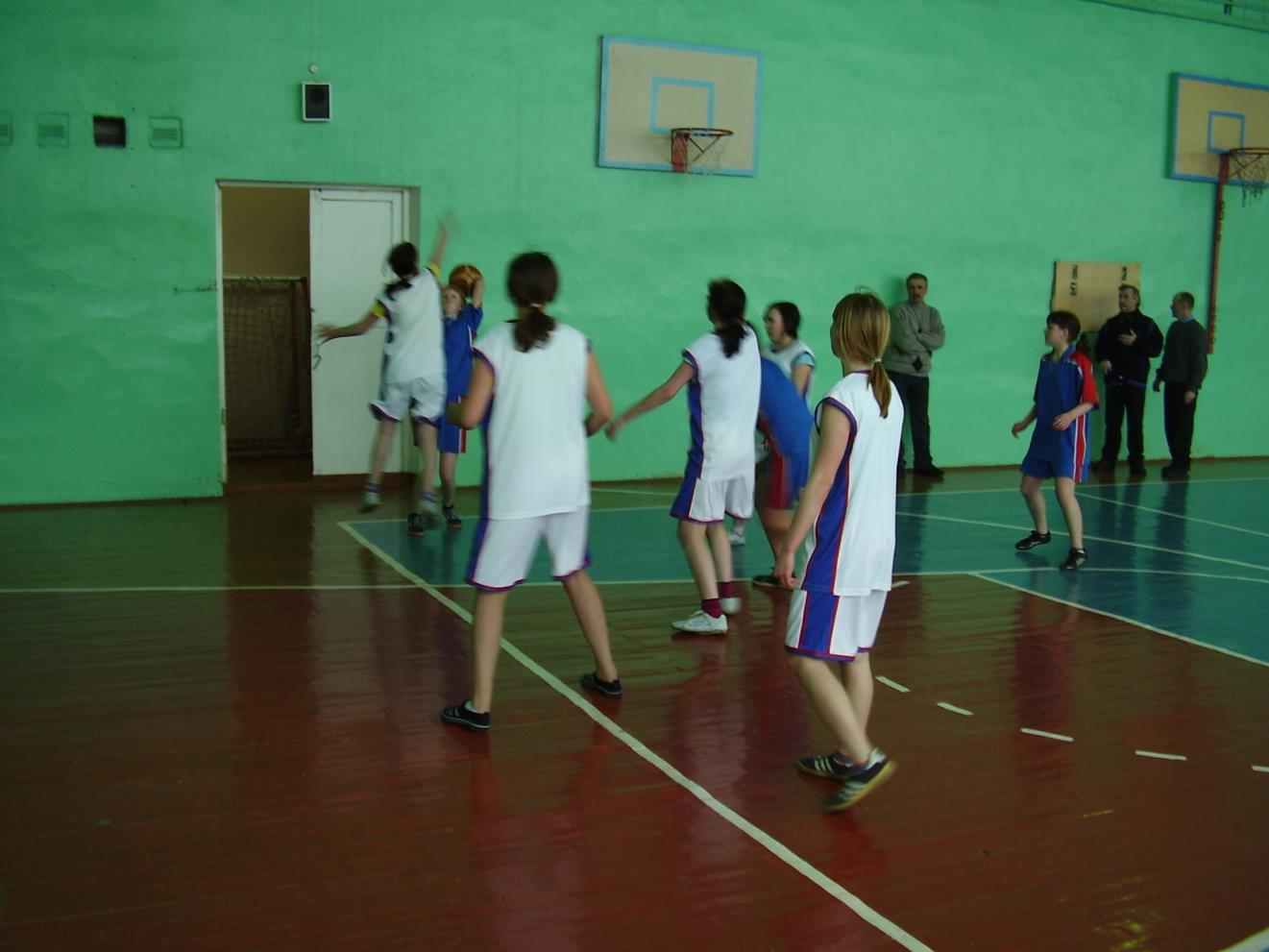 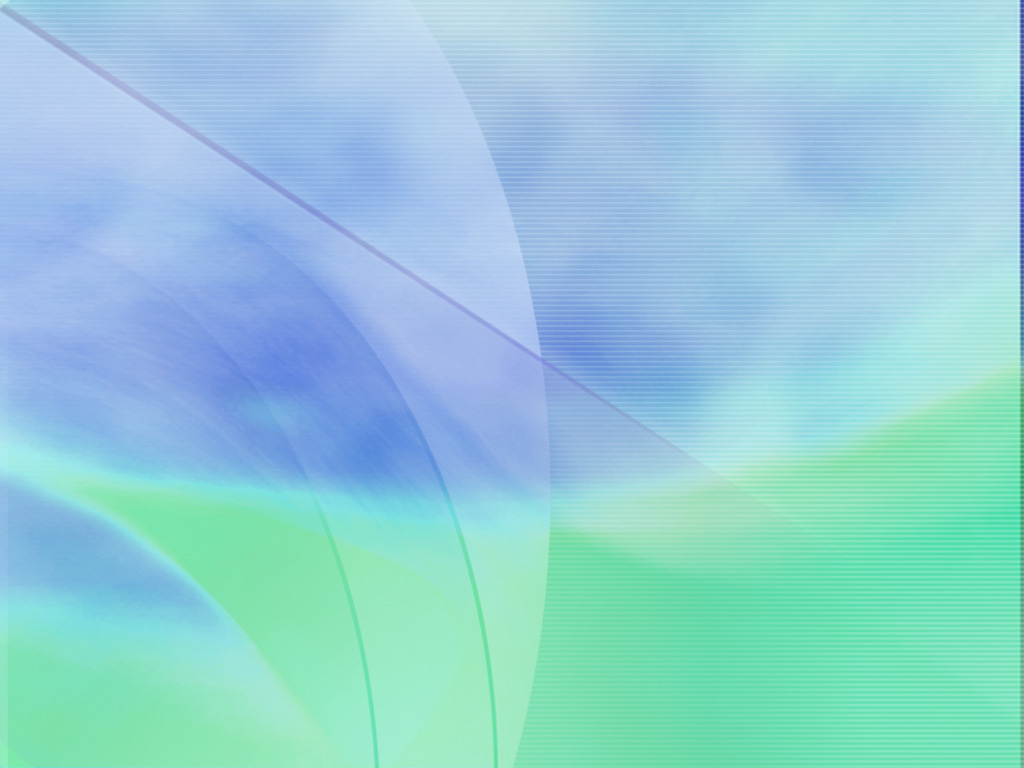 Баскетбол
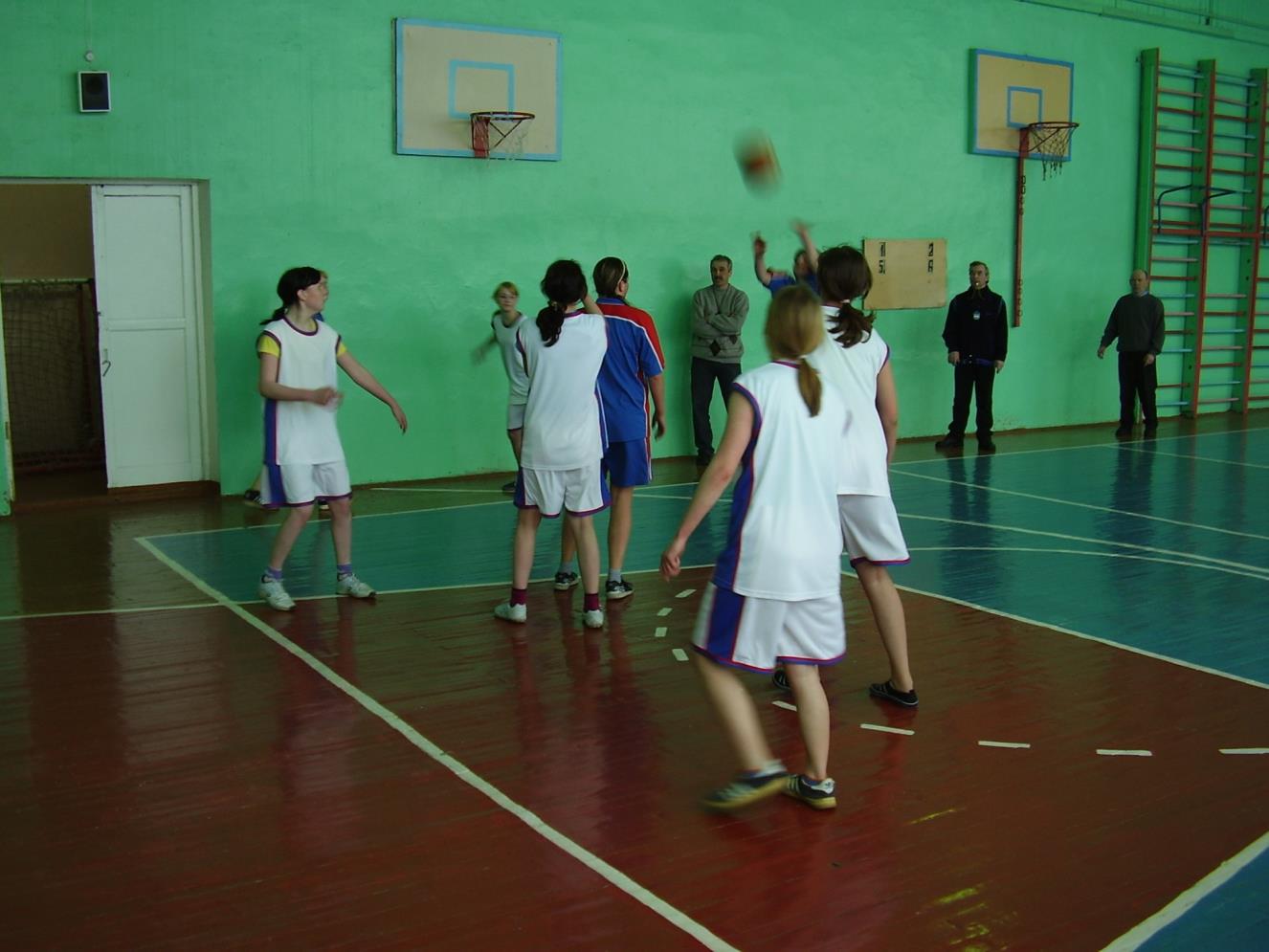 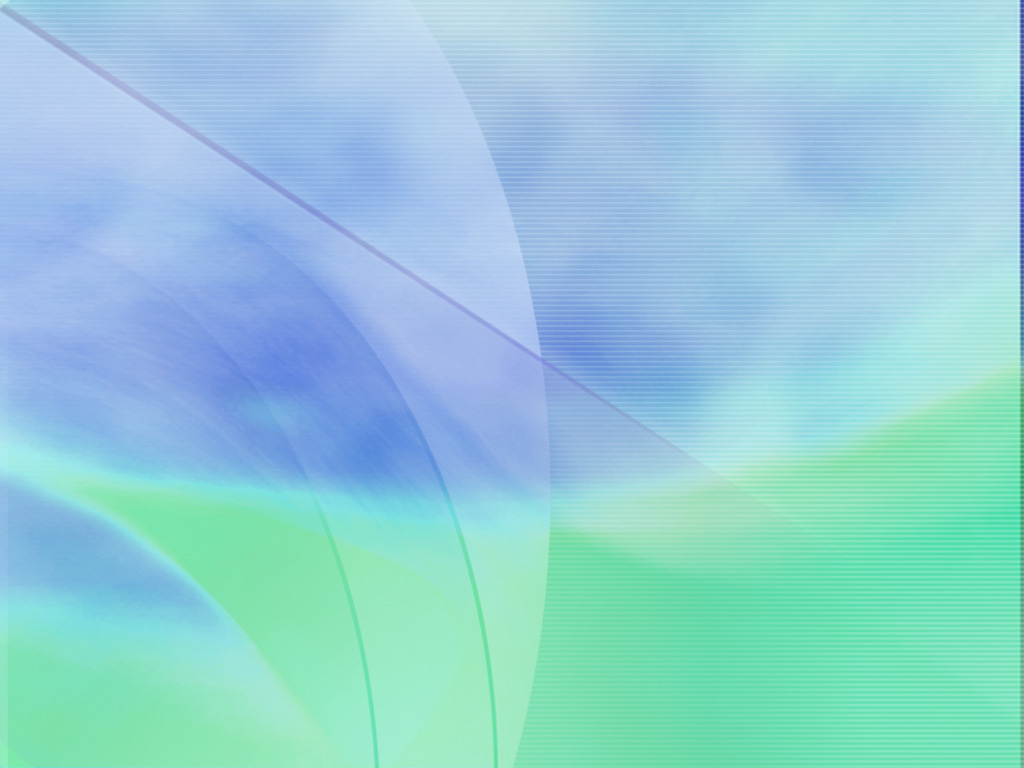 Баскетбол
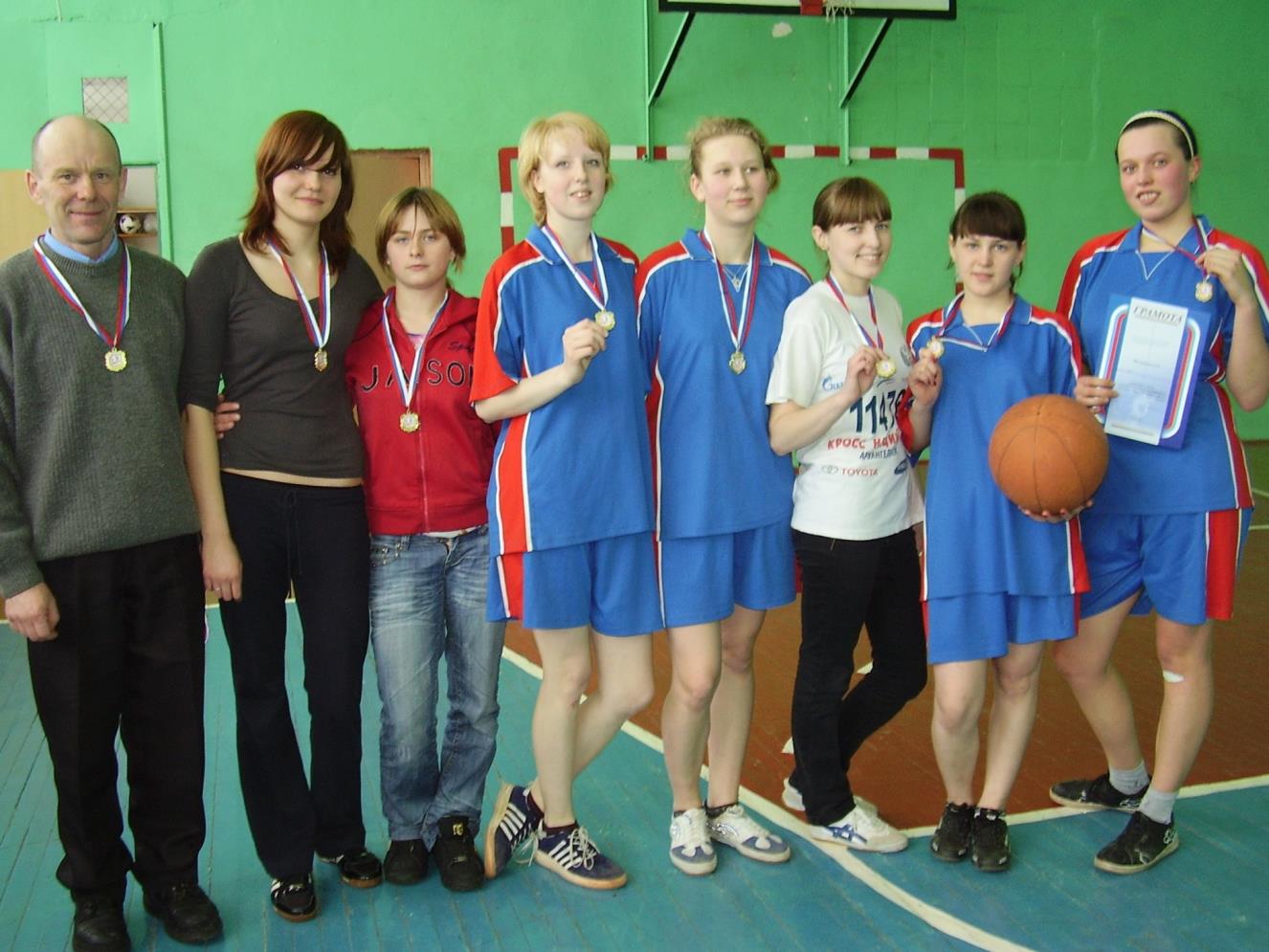 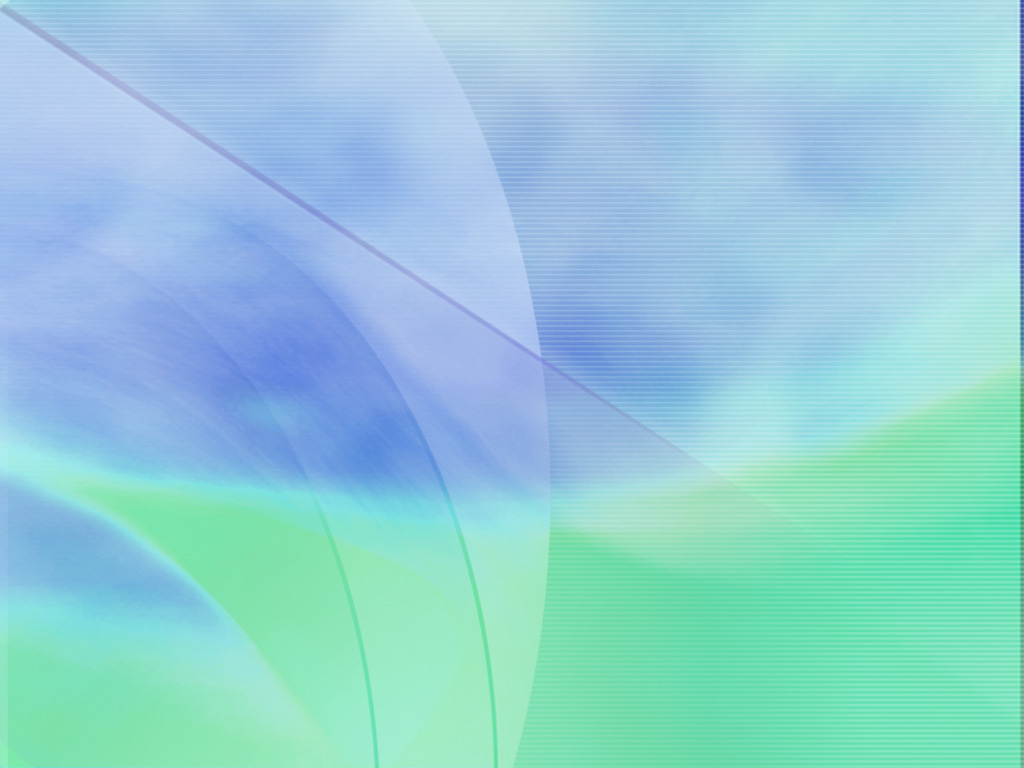 Баскетбол
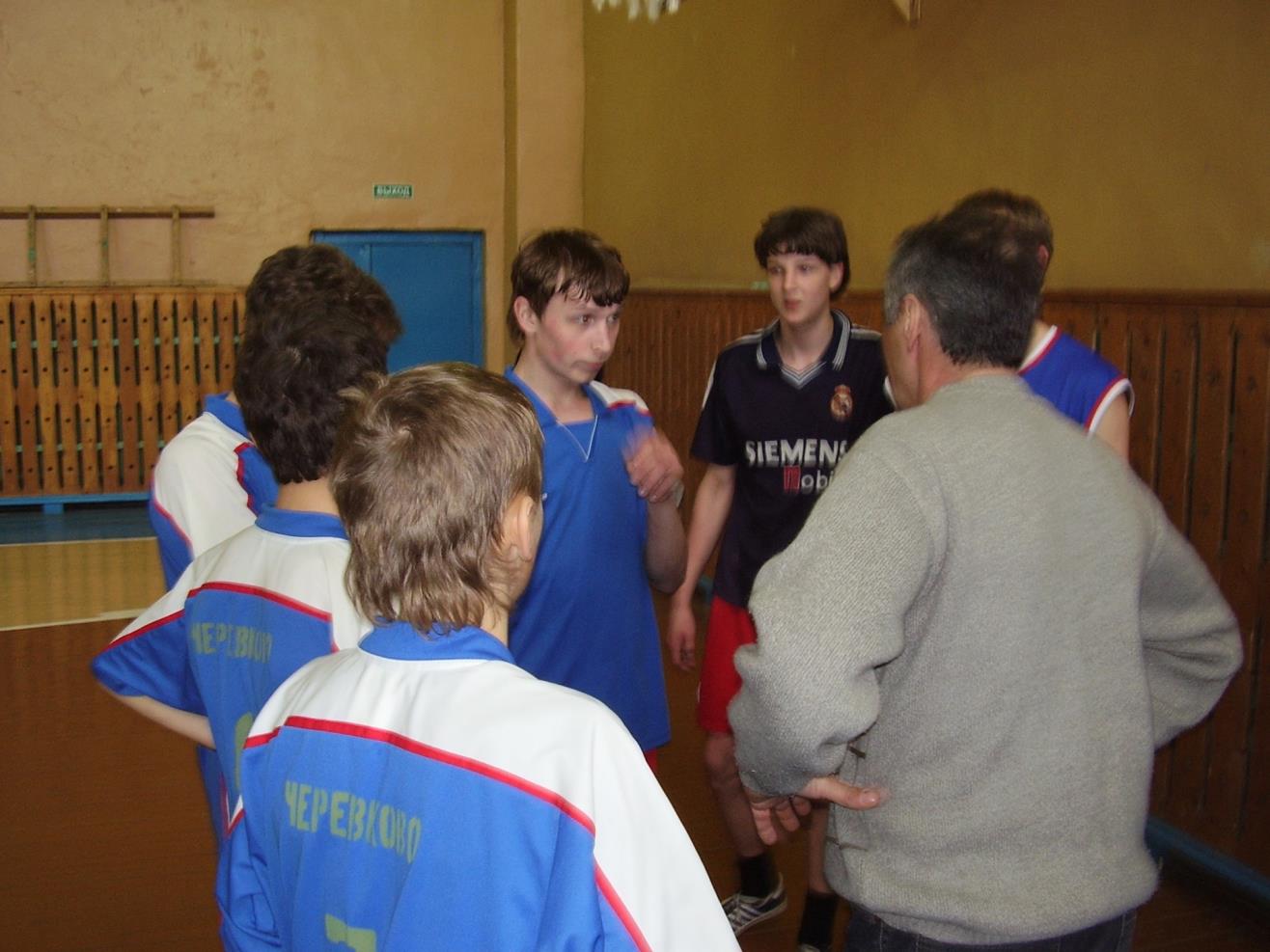 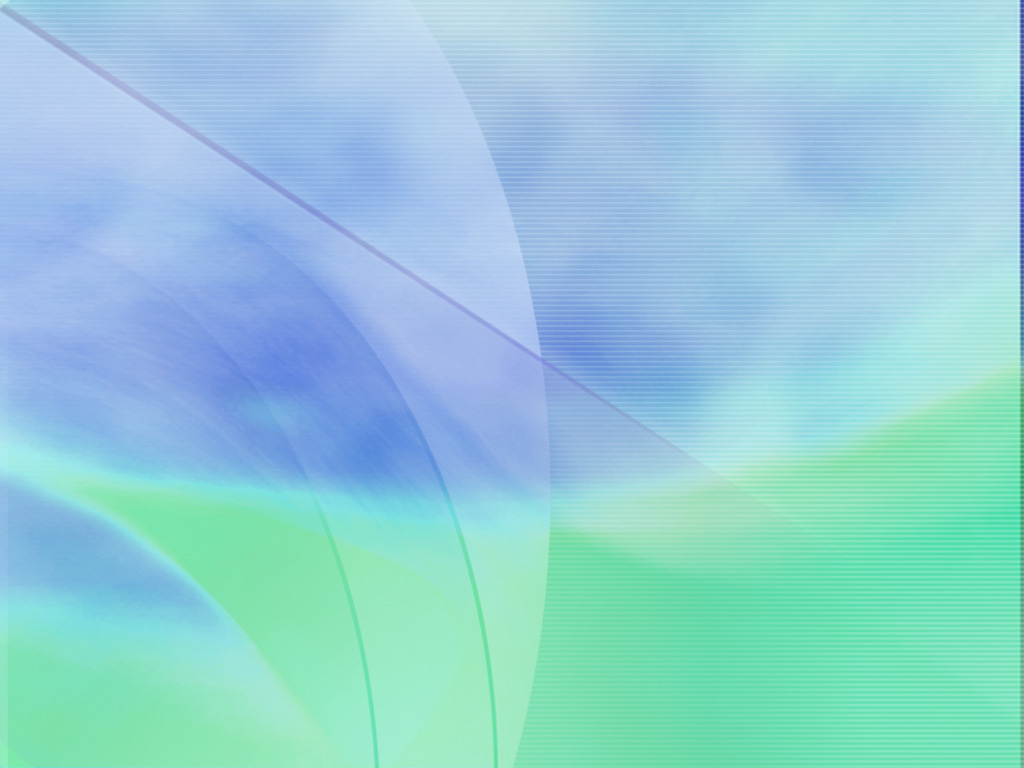 Баскетбол
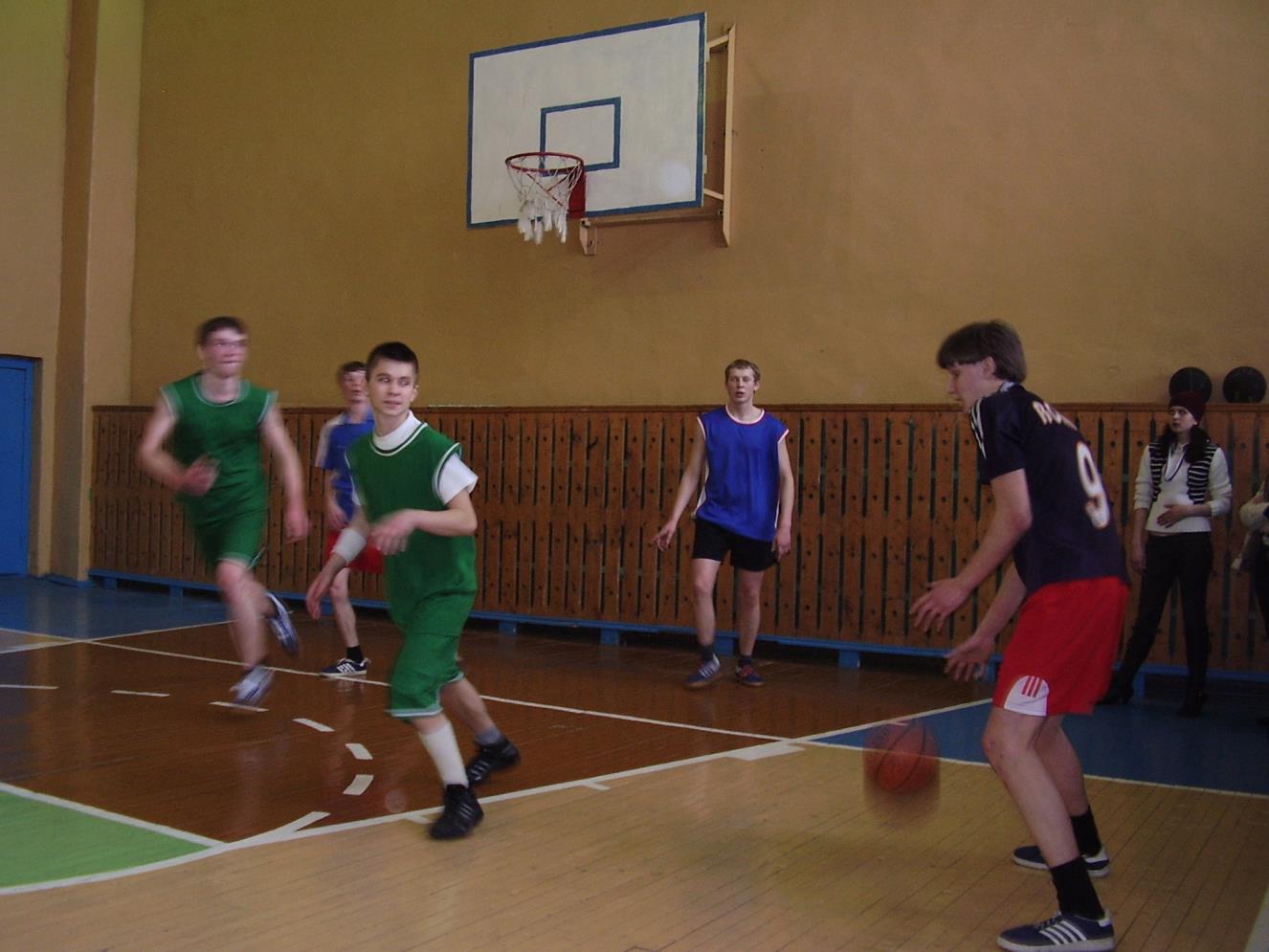 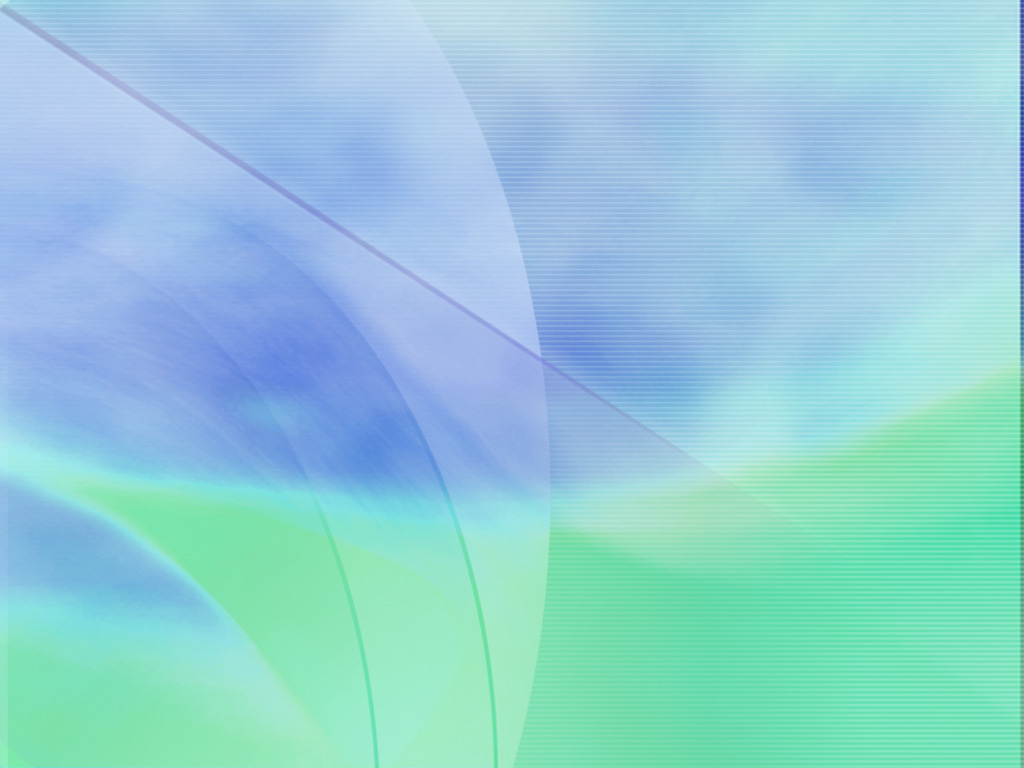 Баскетбол
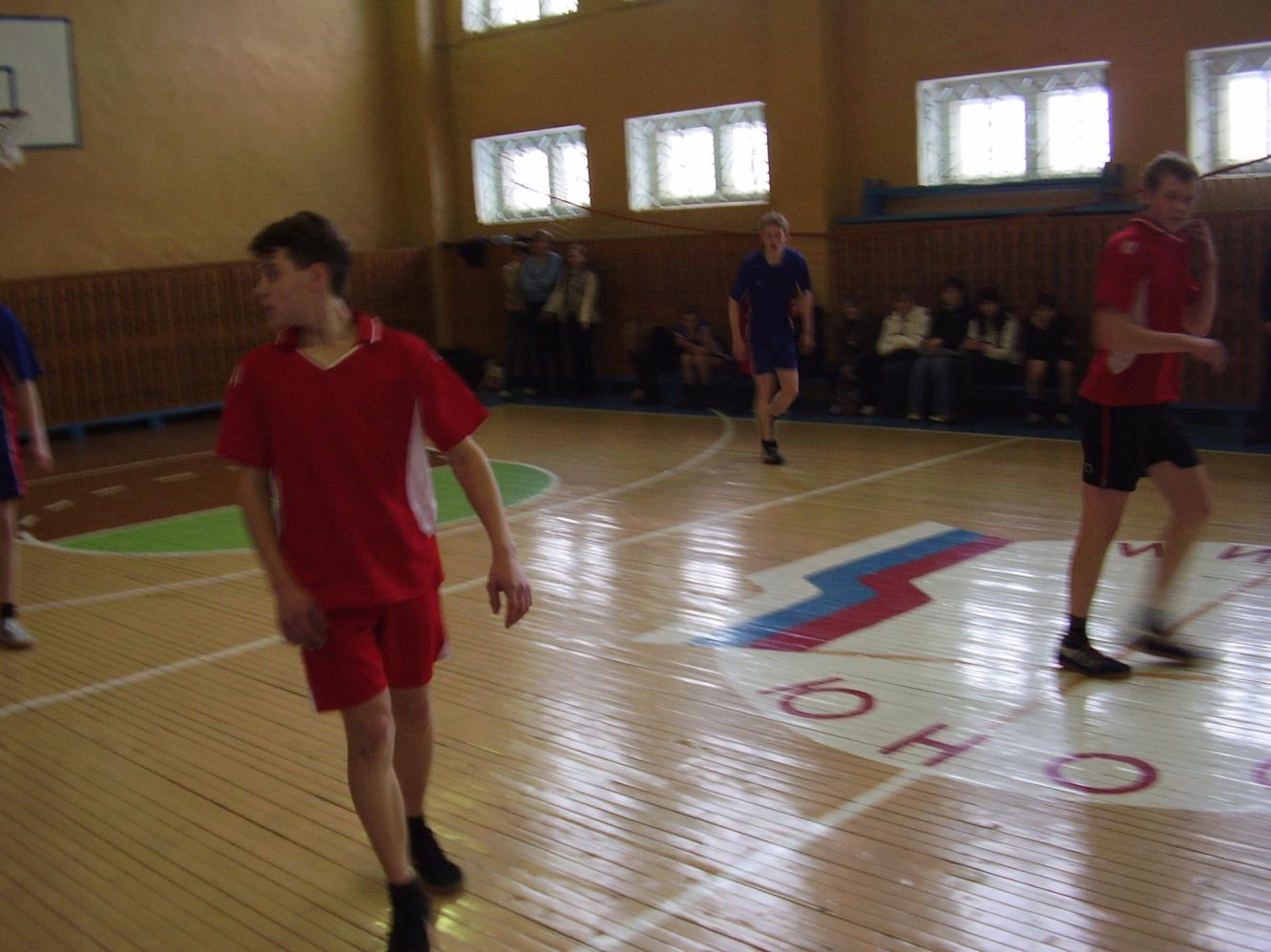 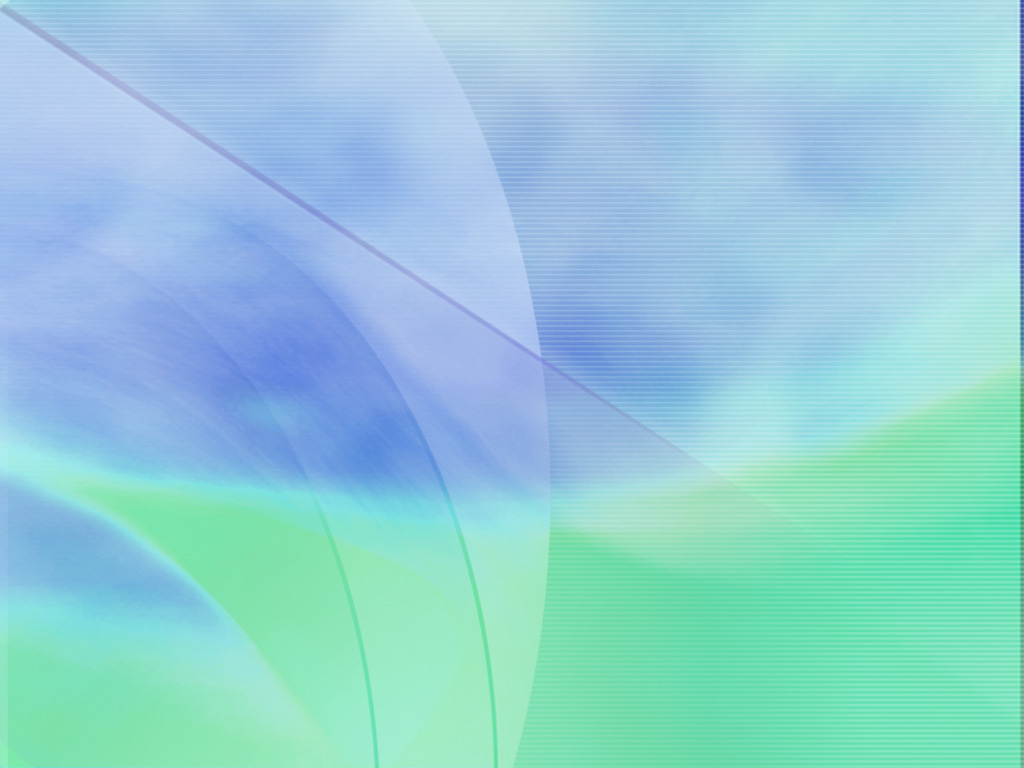 Баскетбол
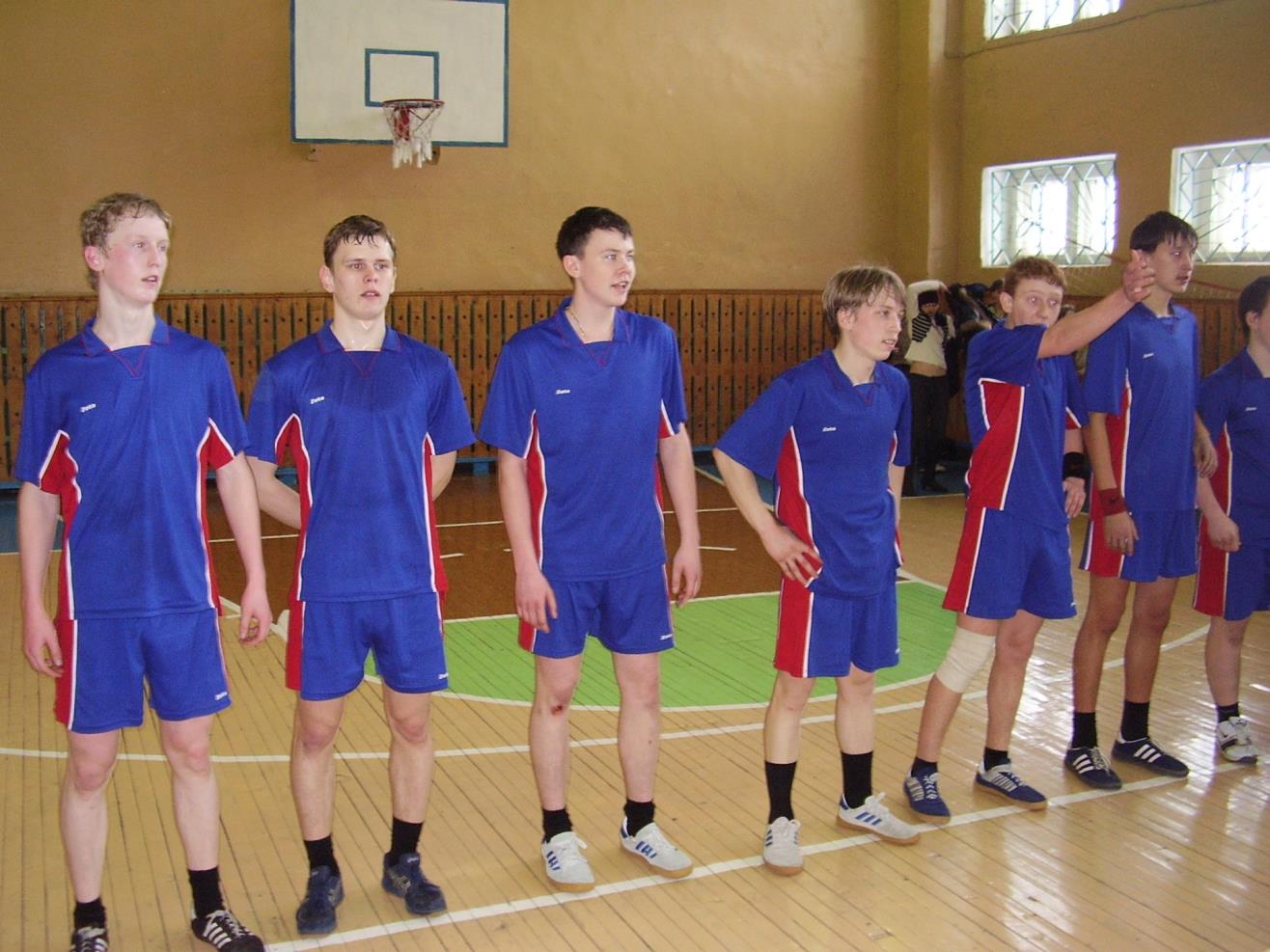 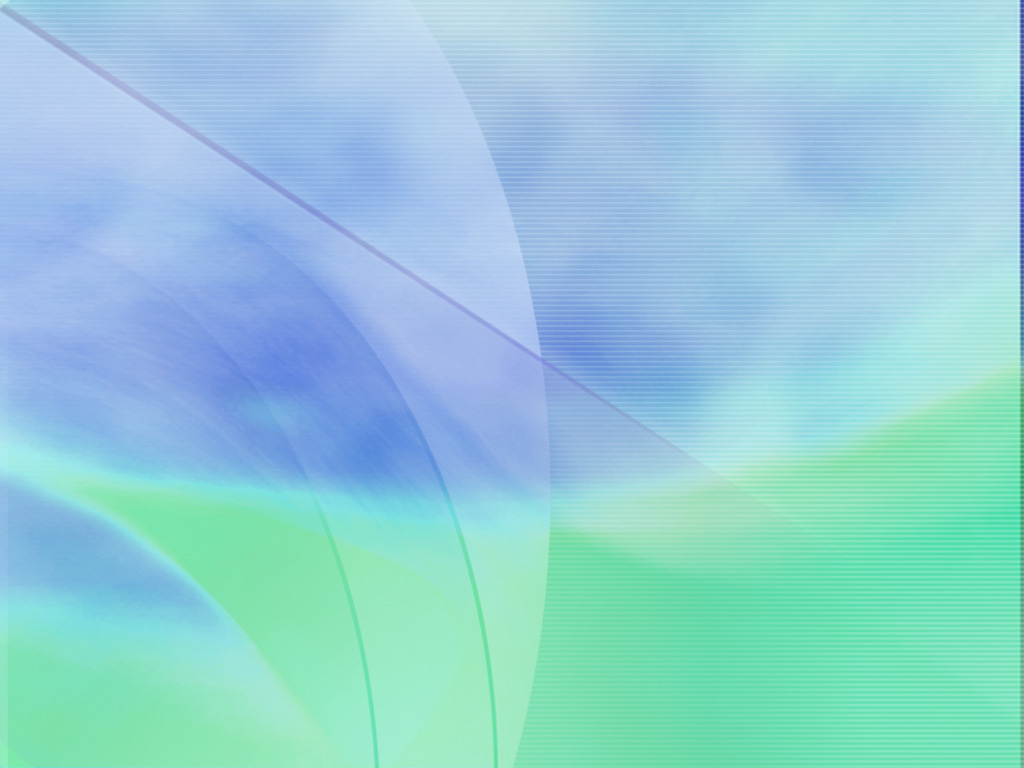 Баскетбол
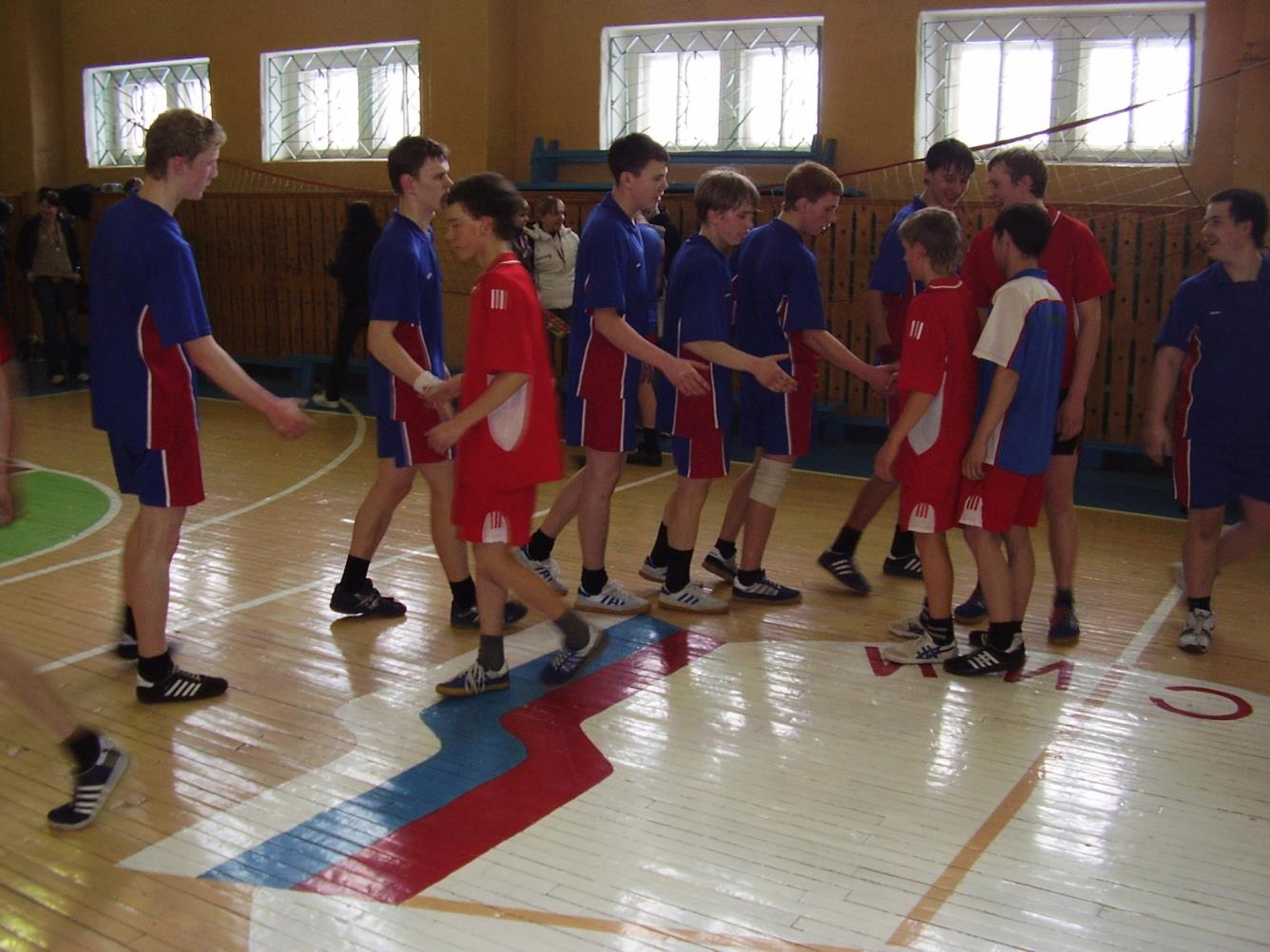 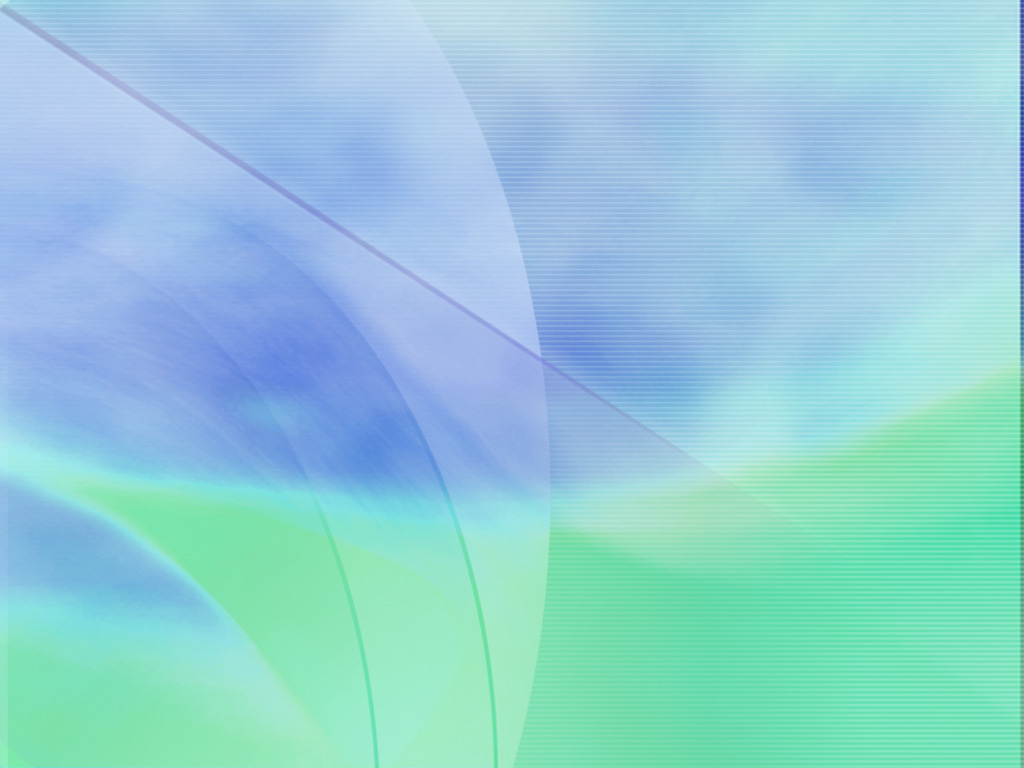 Баскетбол
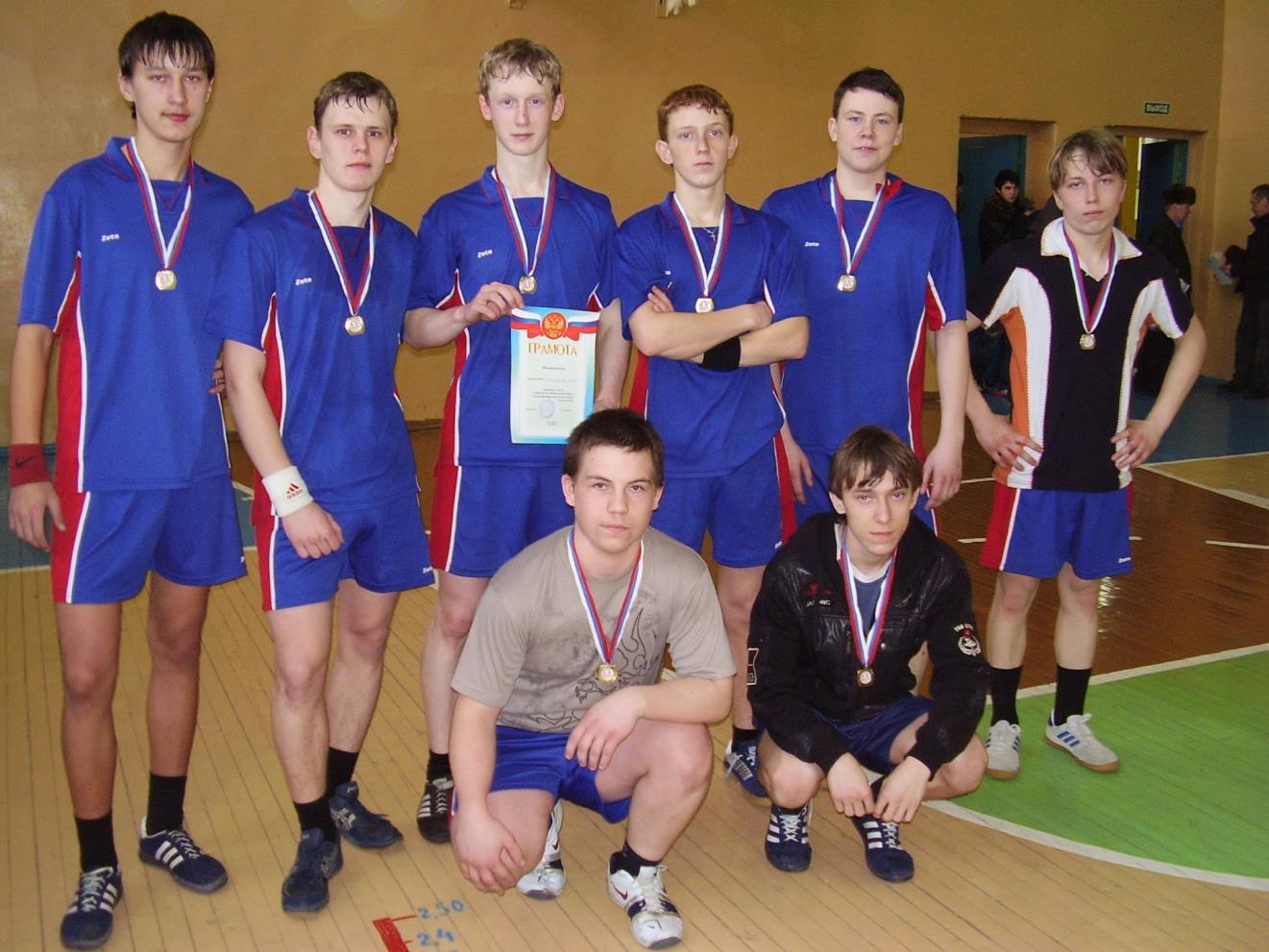 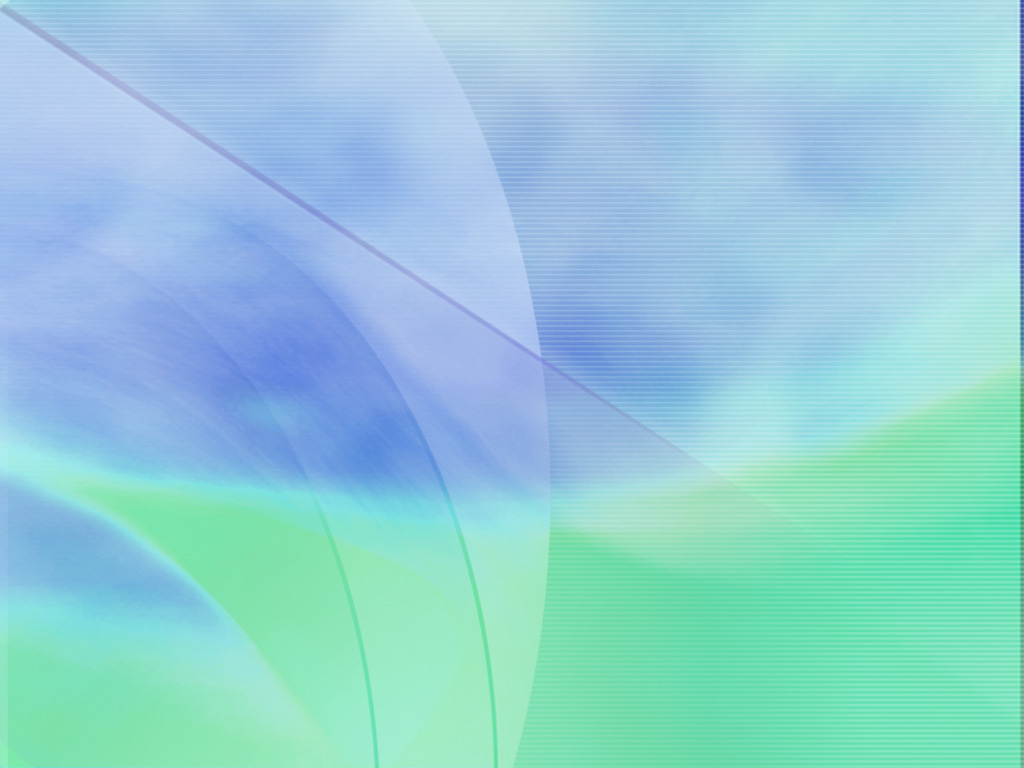 Баскетбол
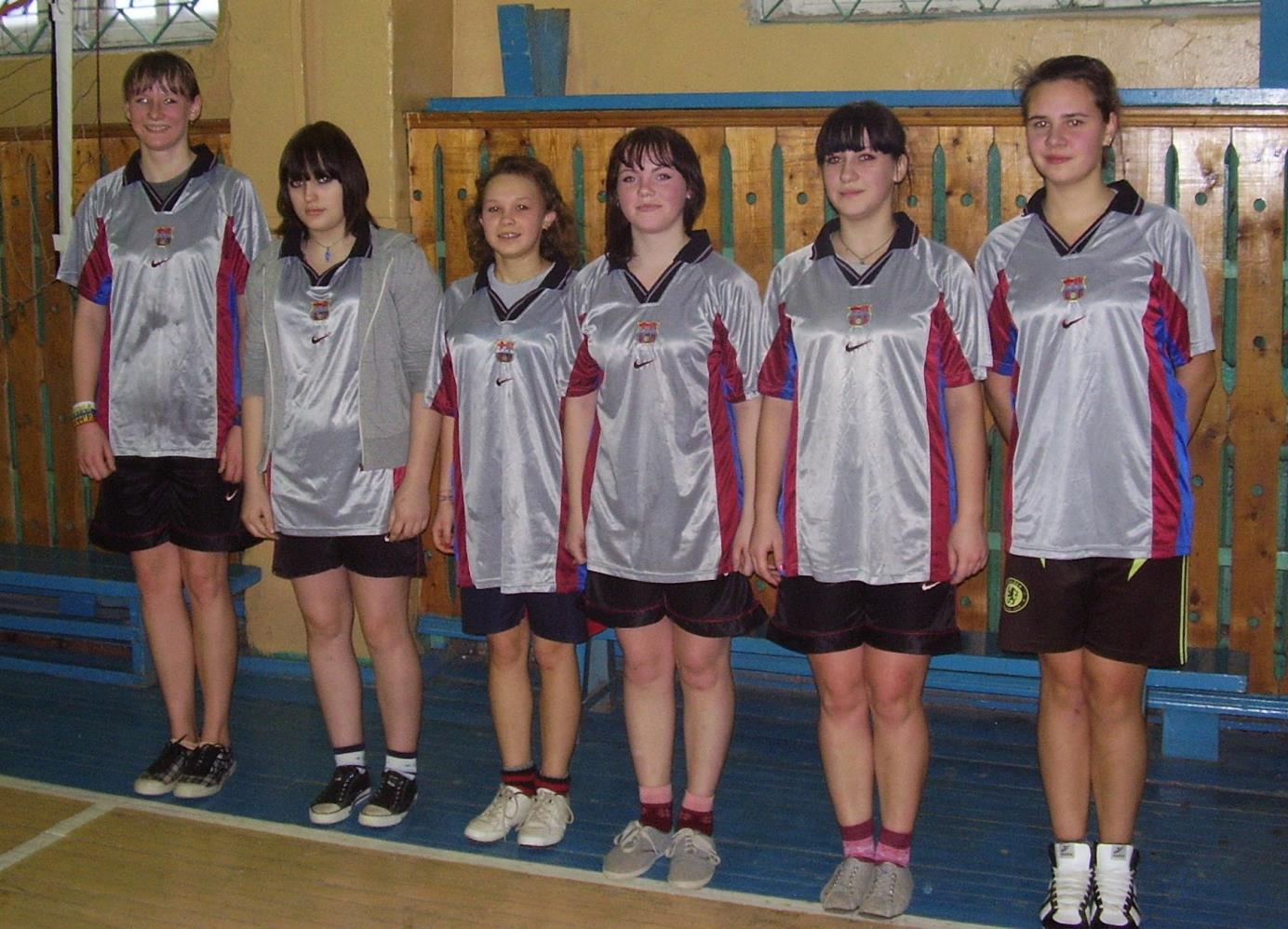 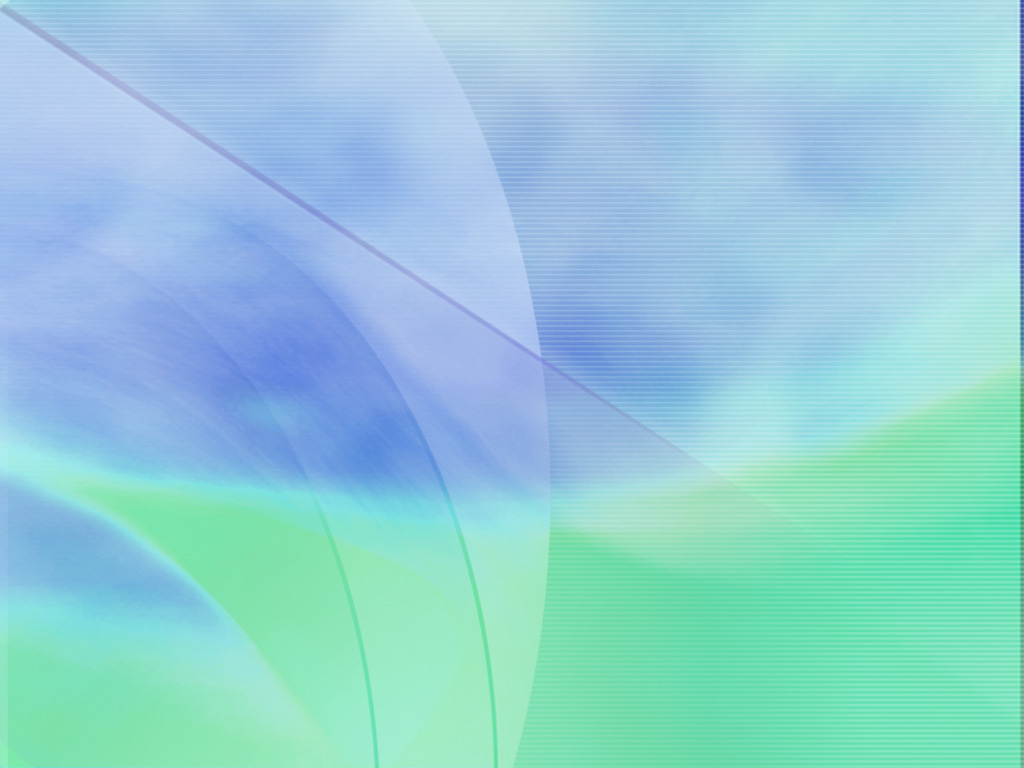 Баскетбол
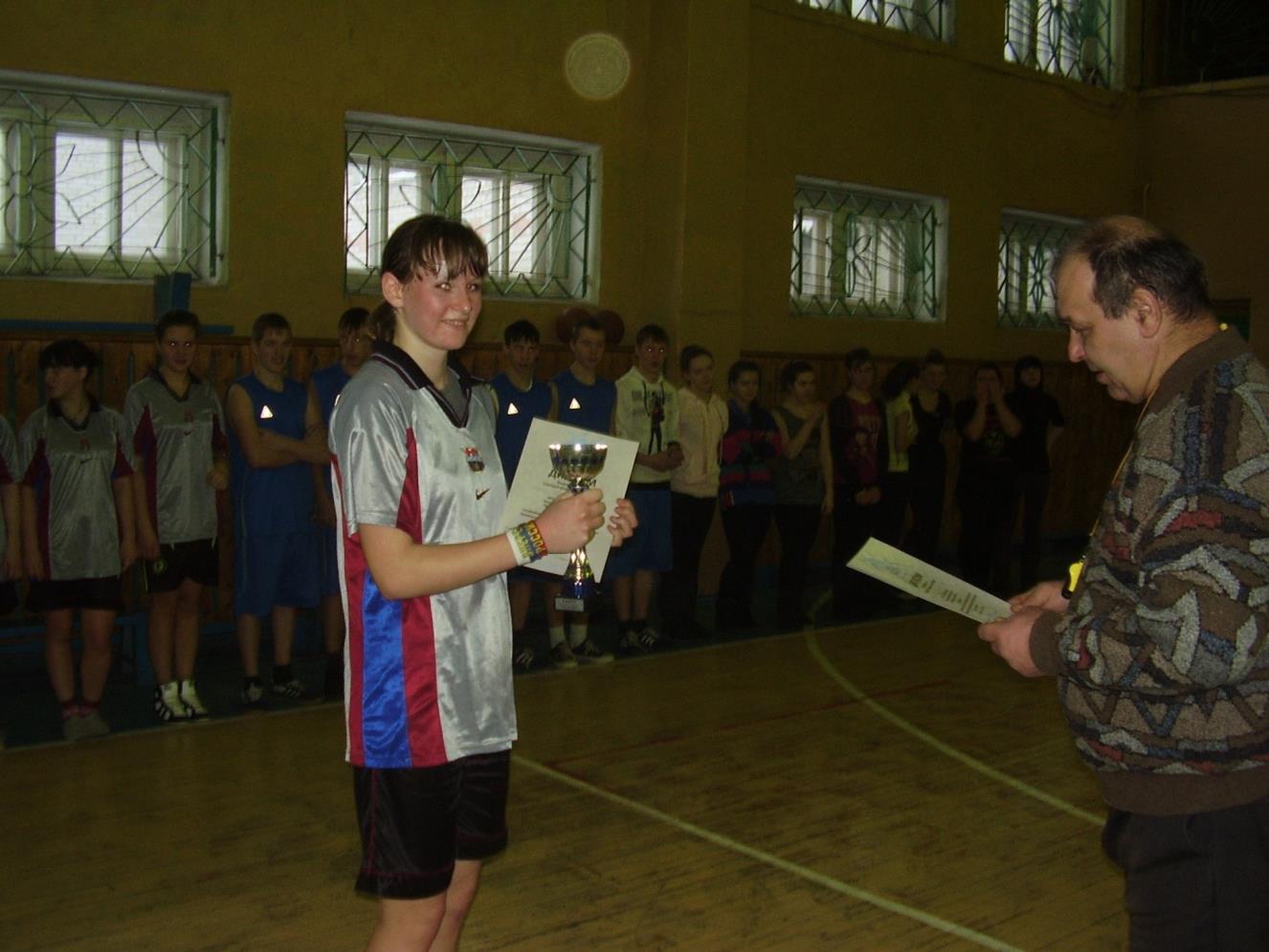 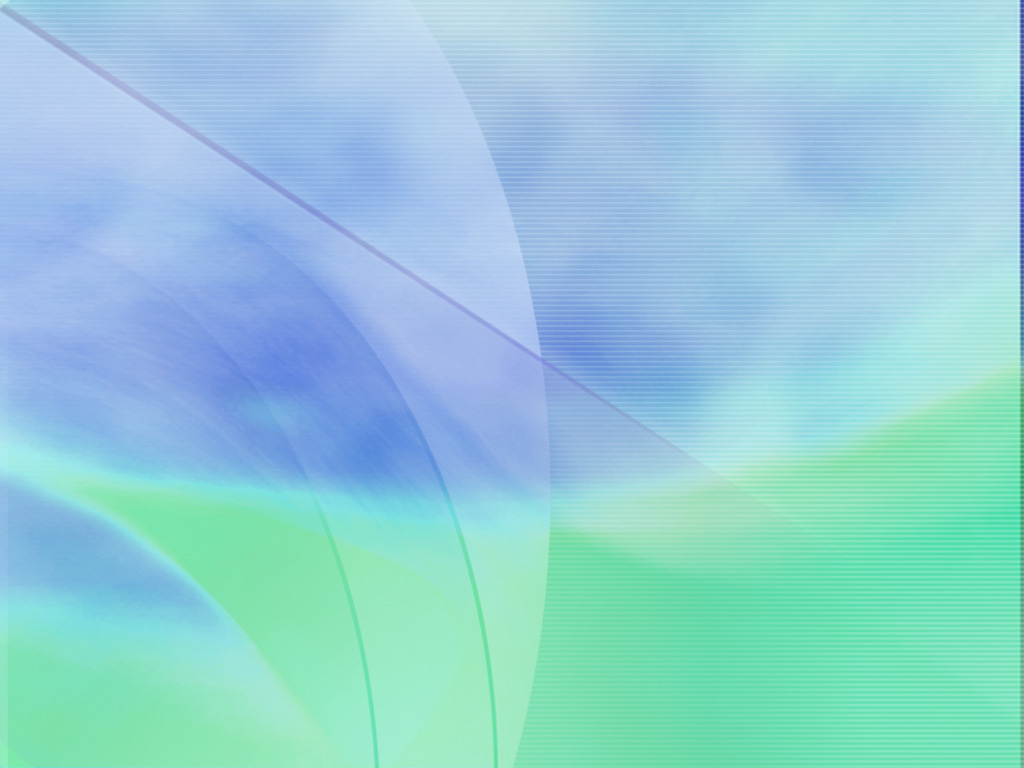 Баскетбол
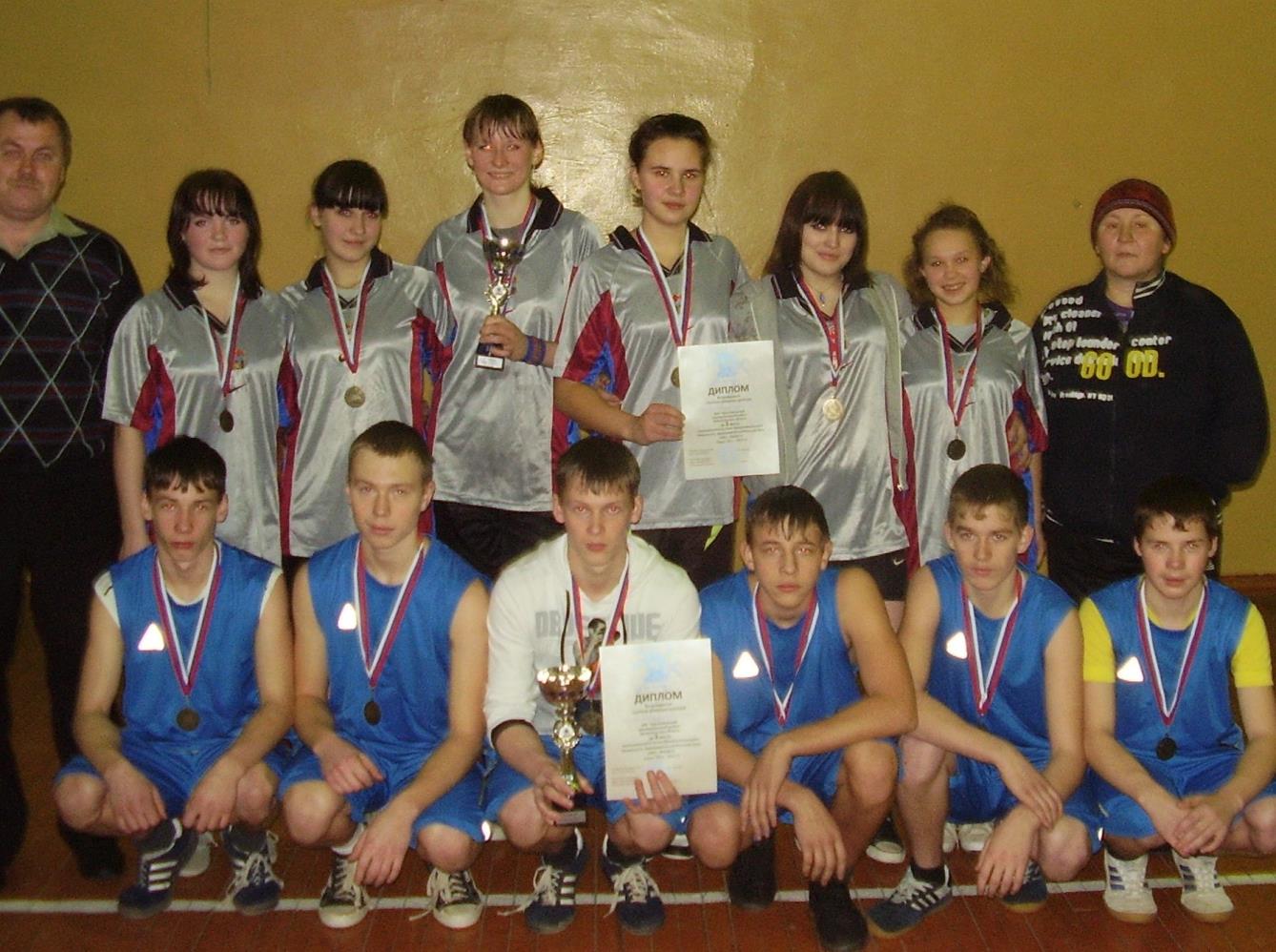 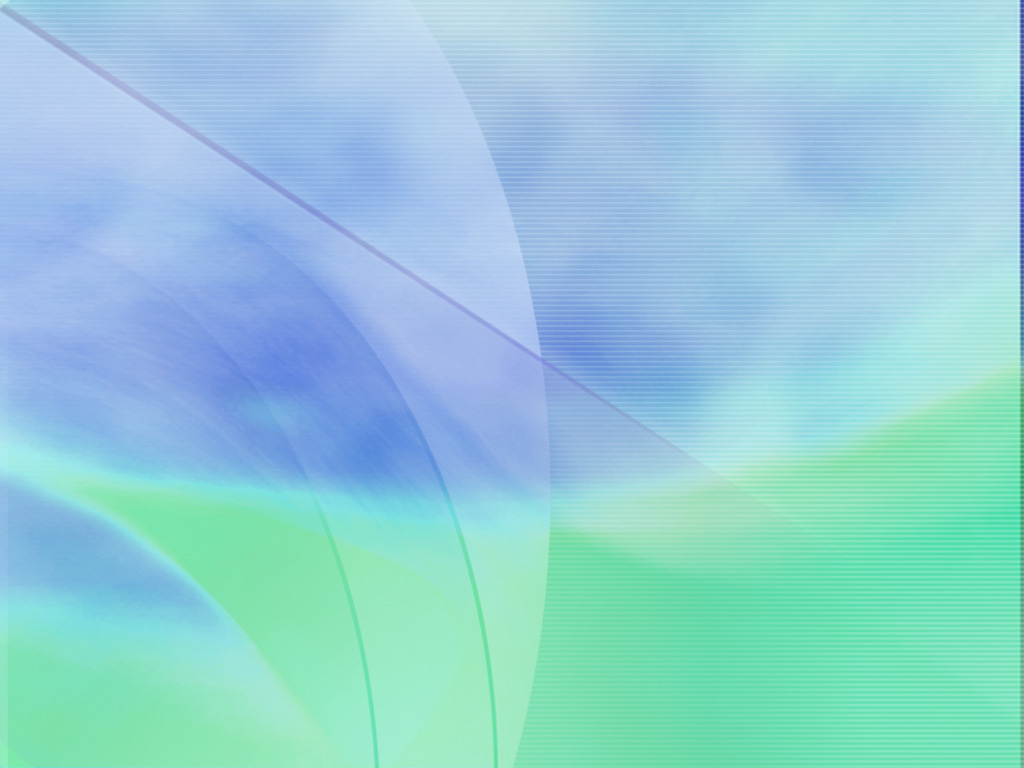 Баскетбол
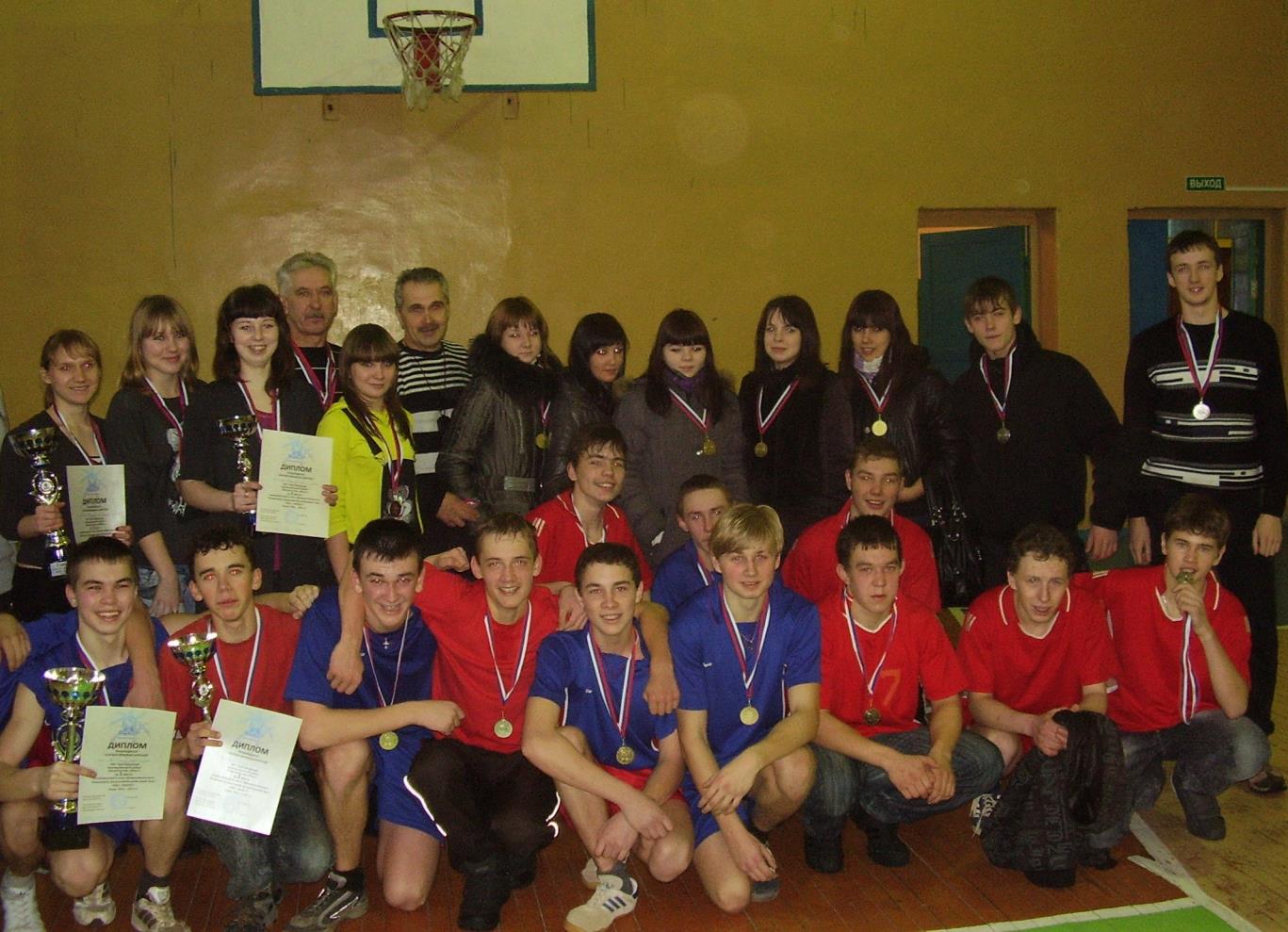 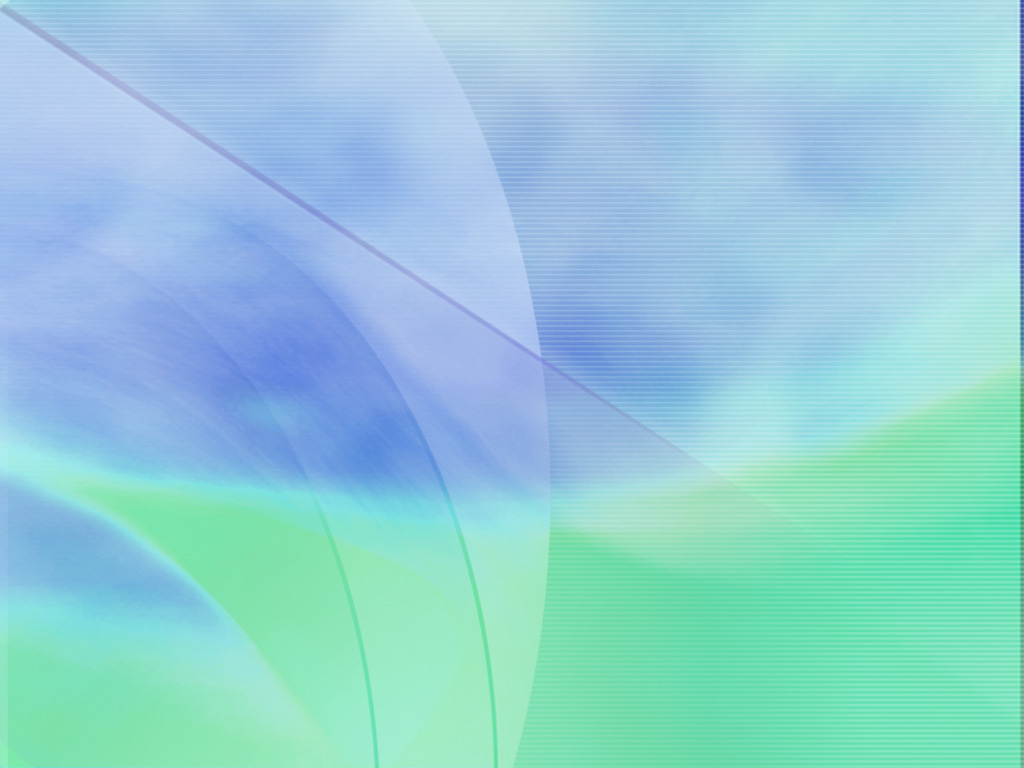 Баскетбол
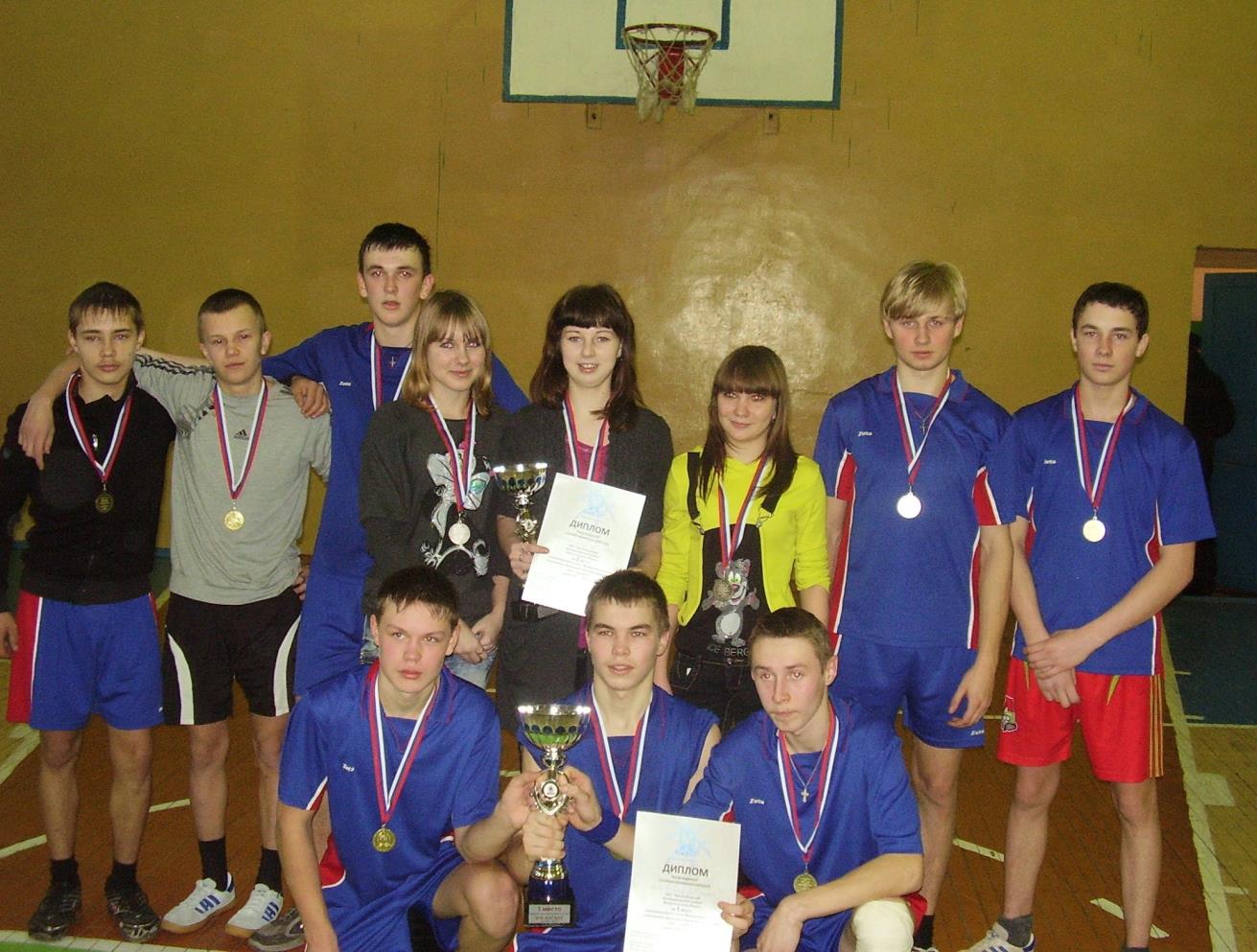 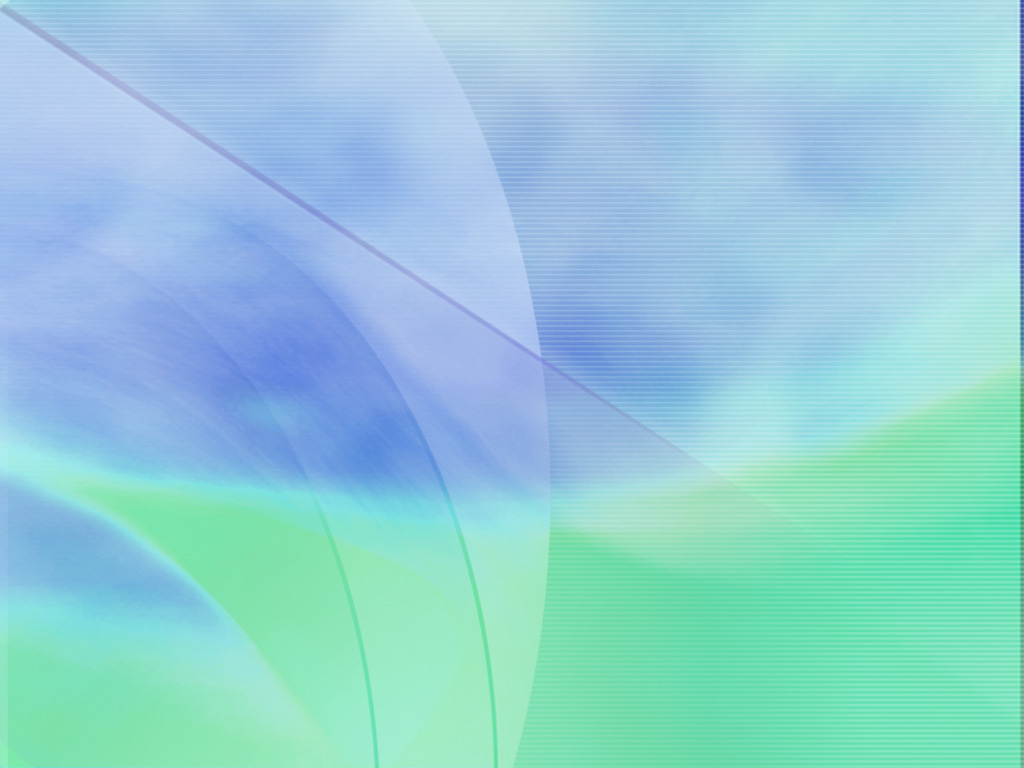 Баскетбол
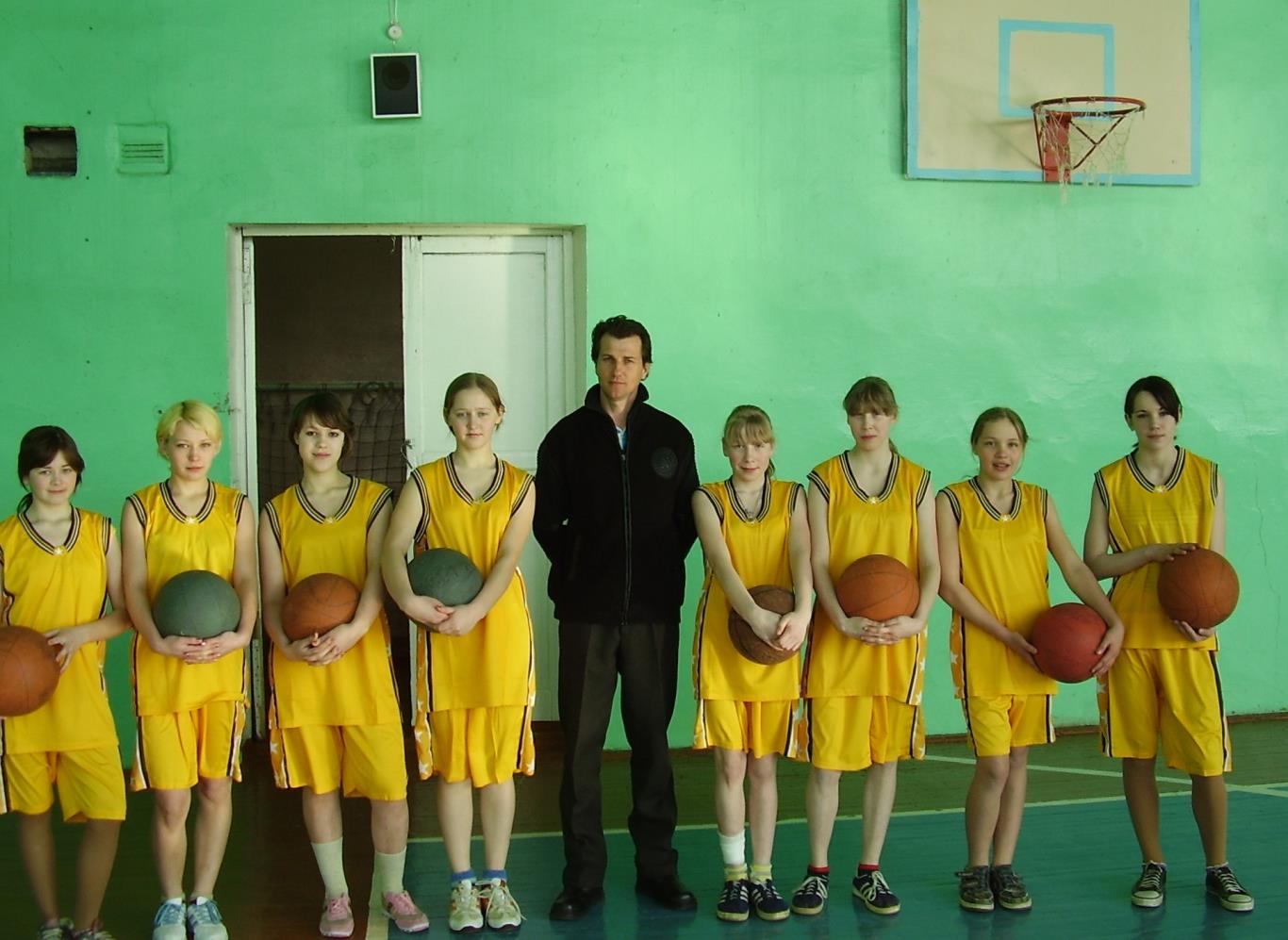 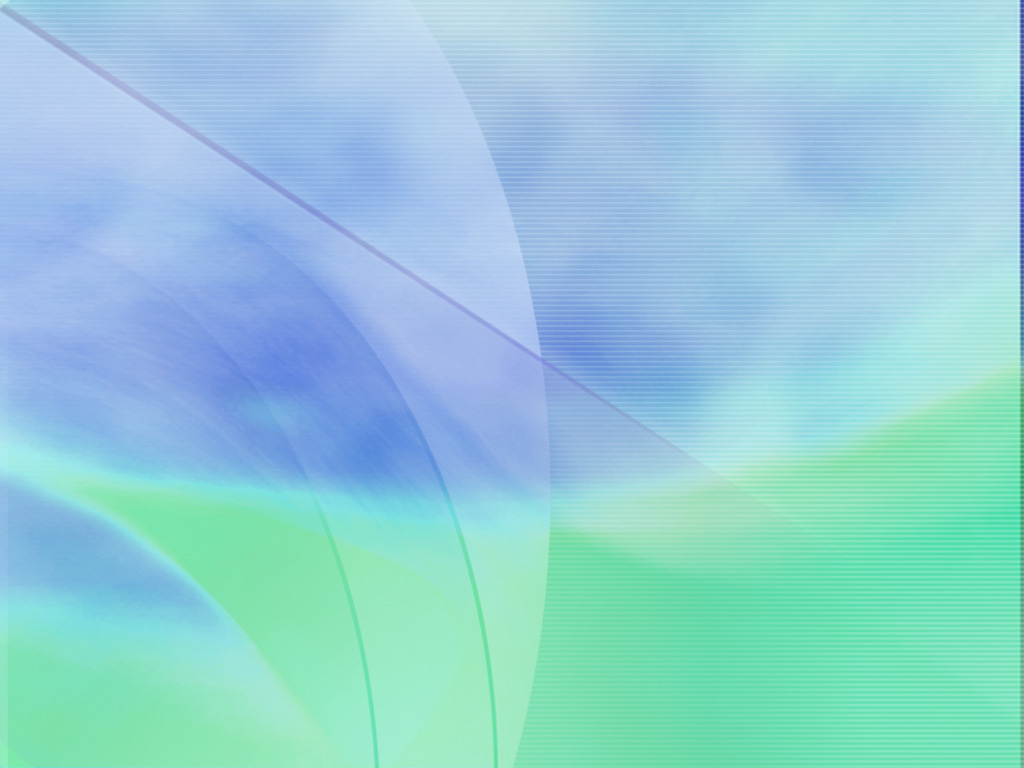 Мини-футбол
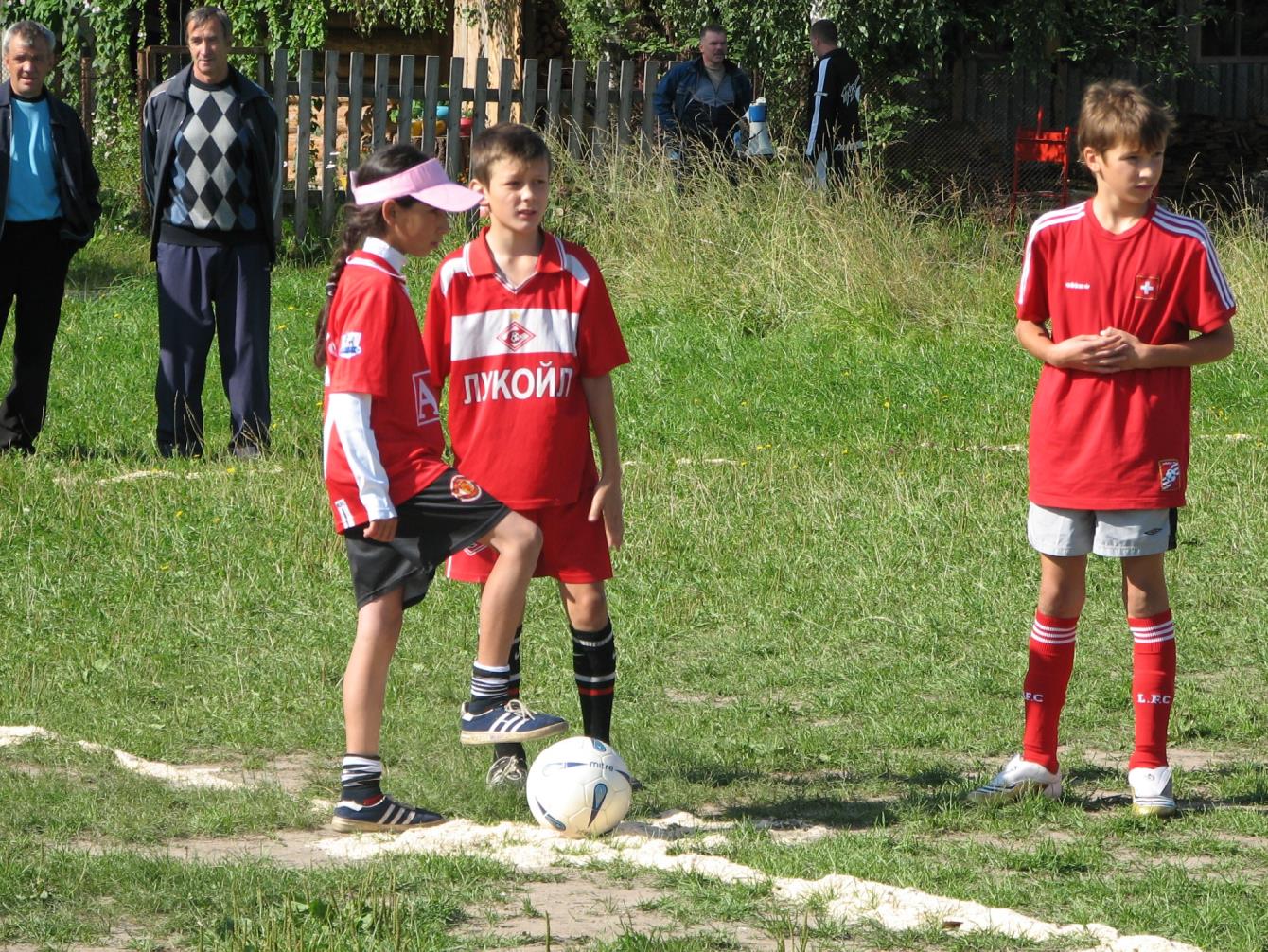 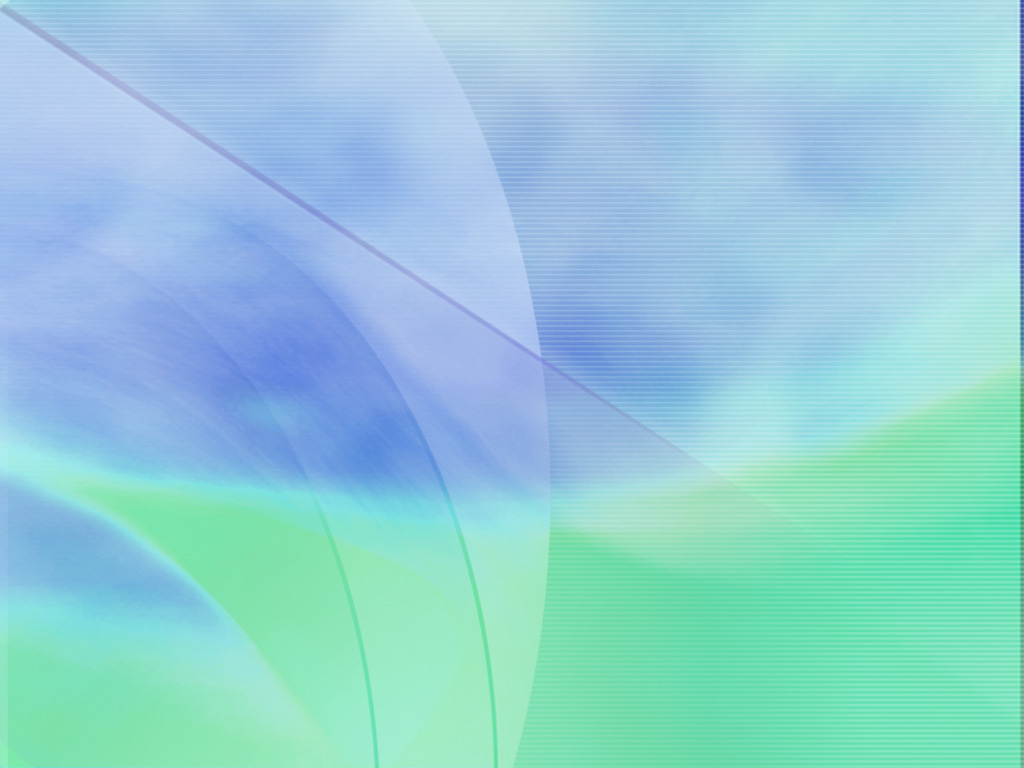 Мини-футбол
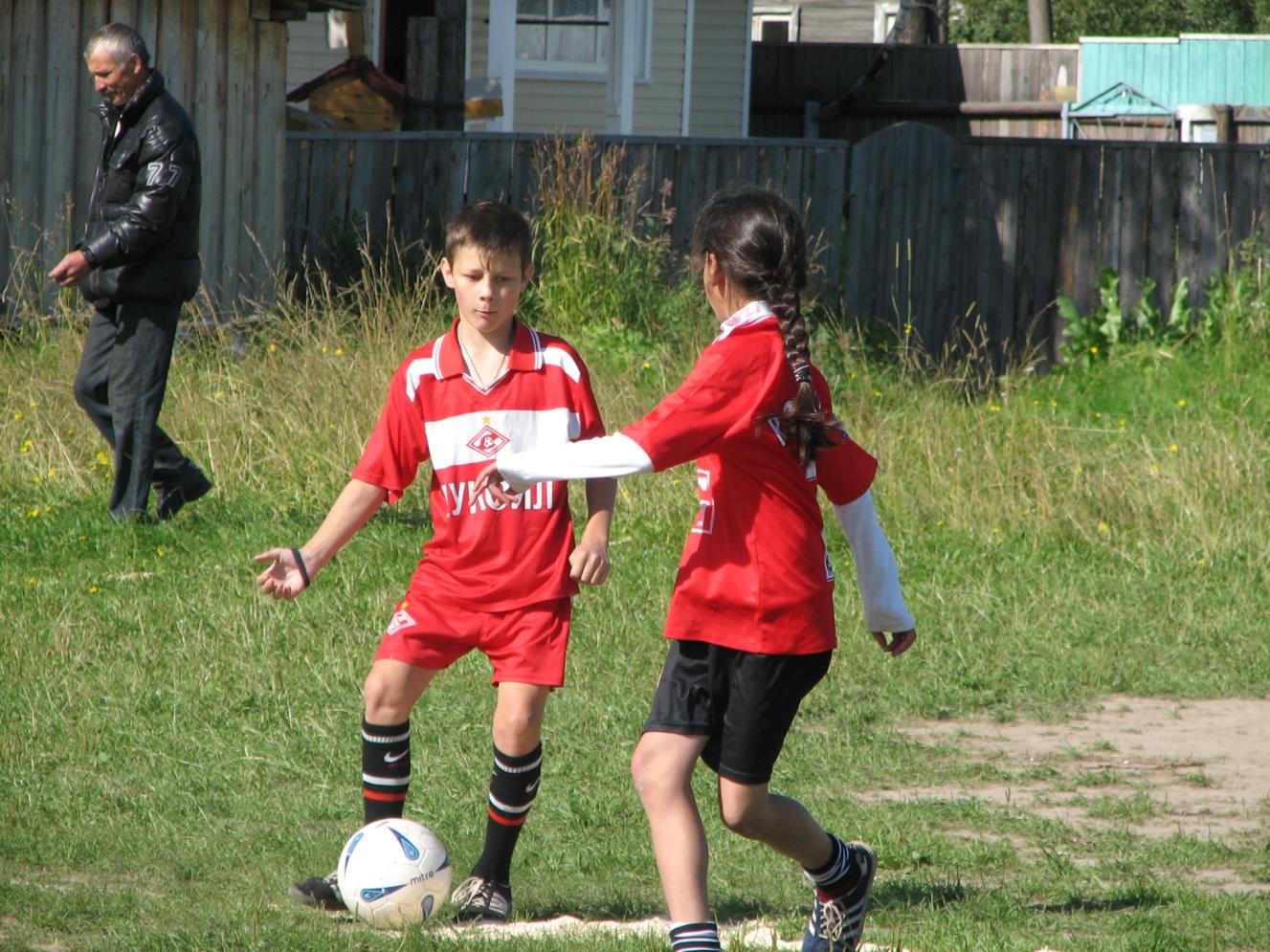 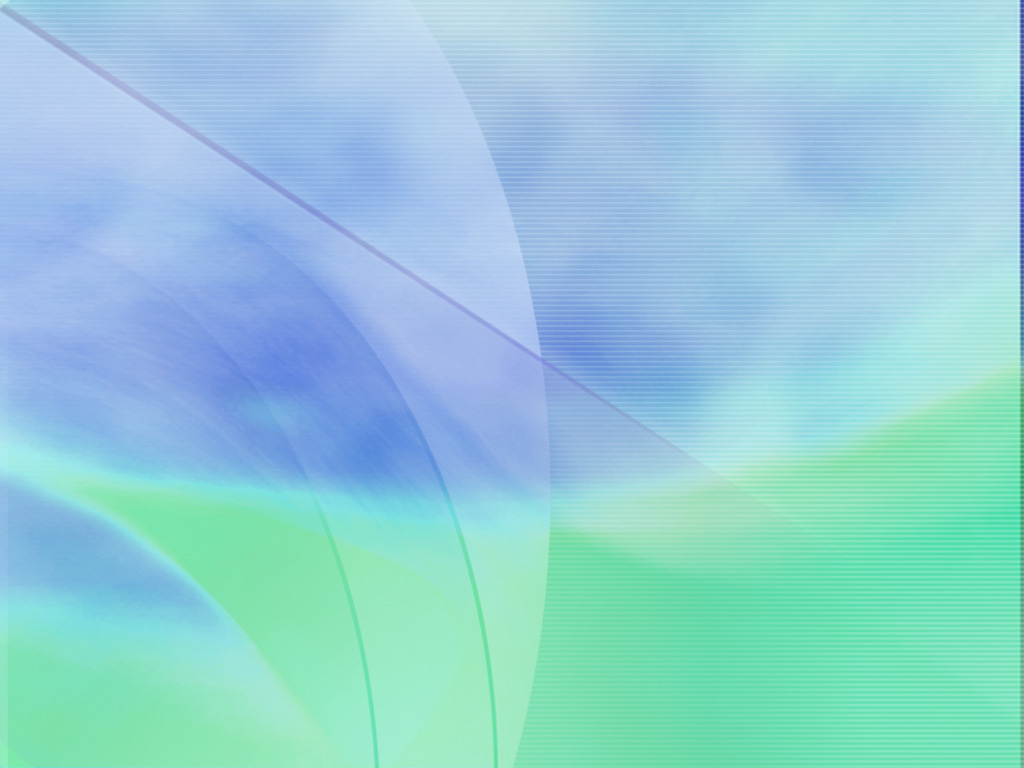 Мини-футбол
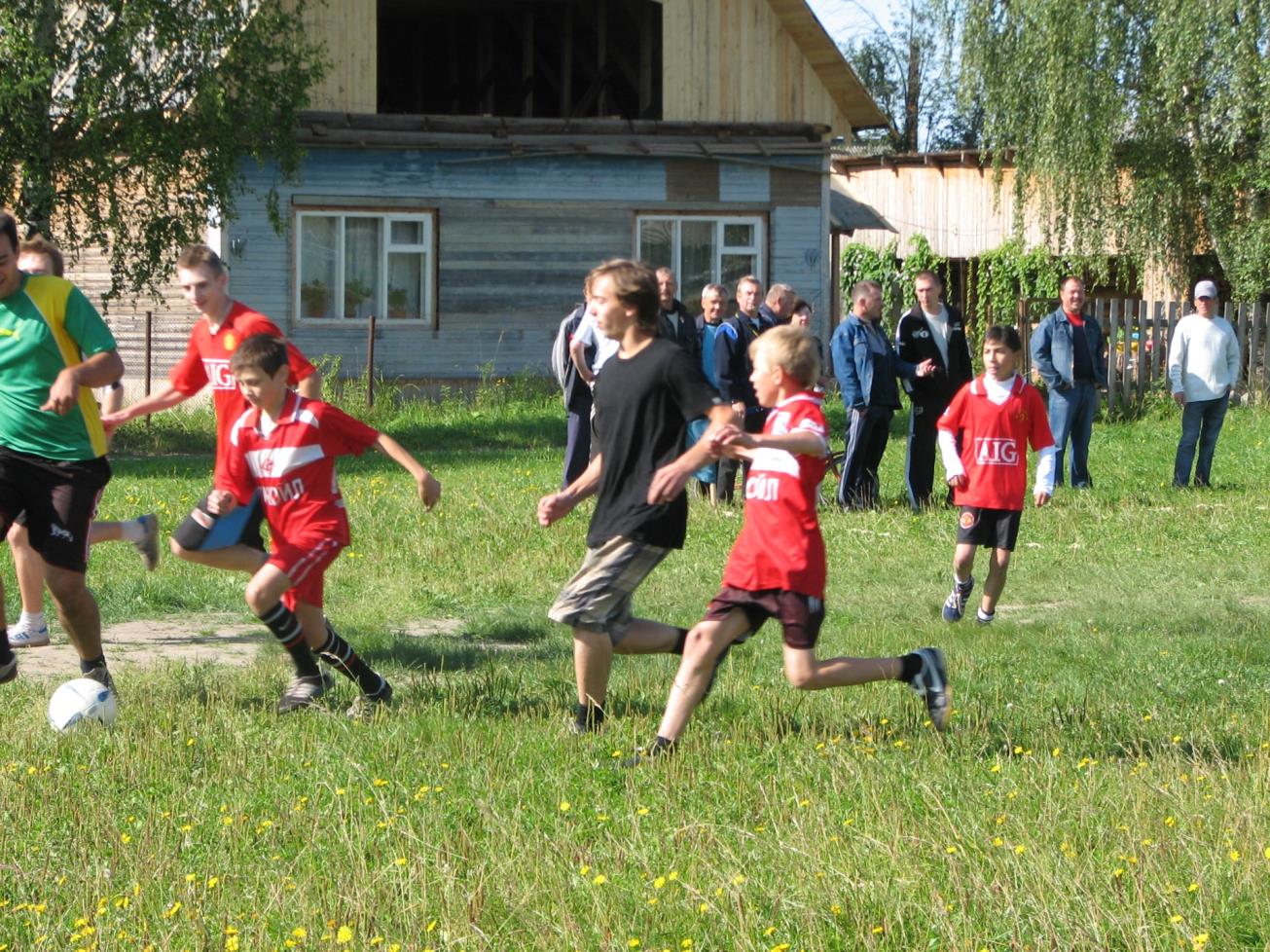 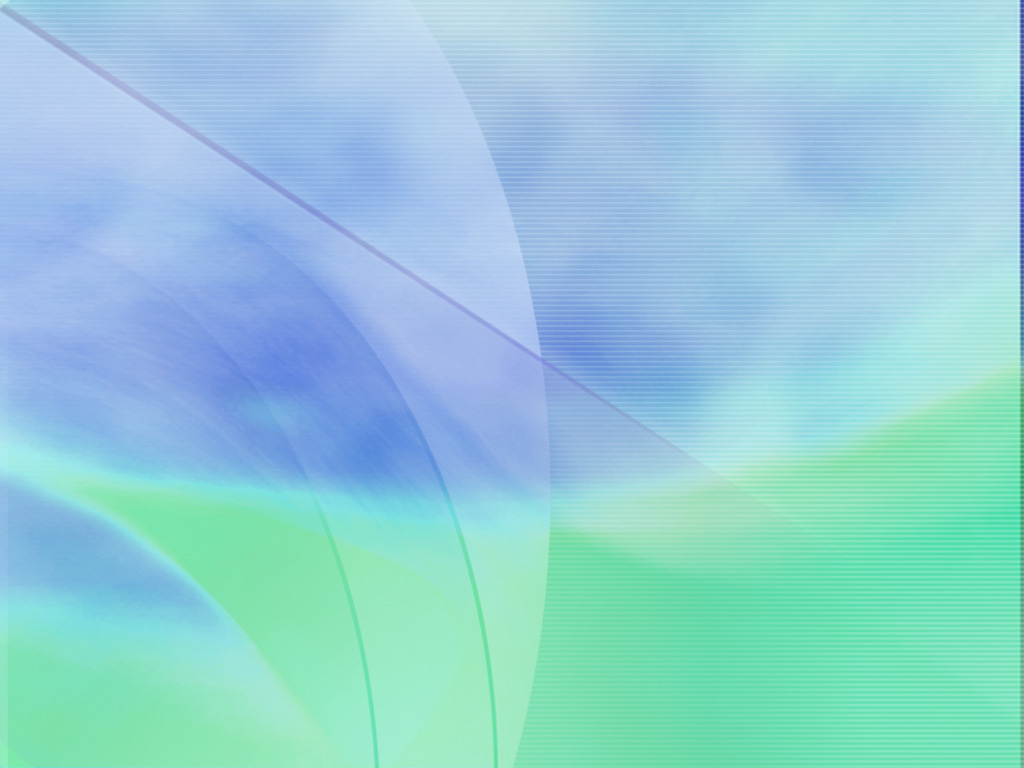 Мини-футбол
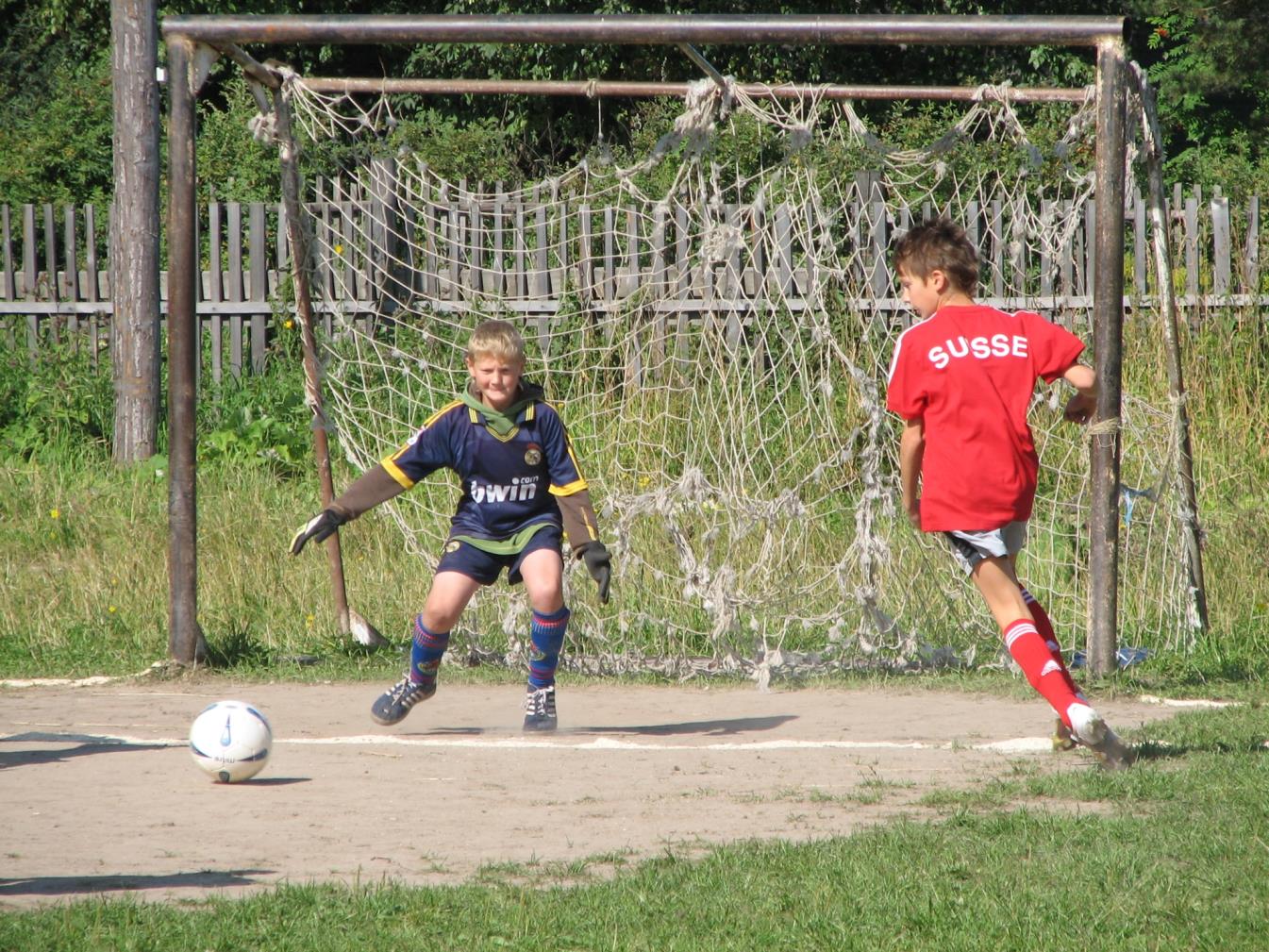 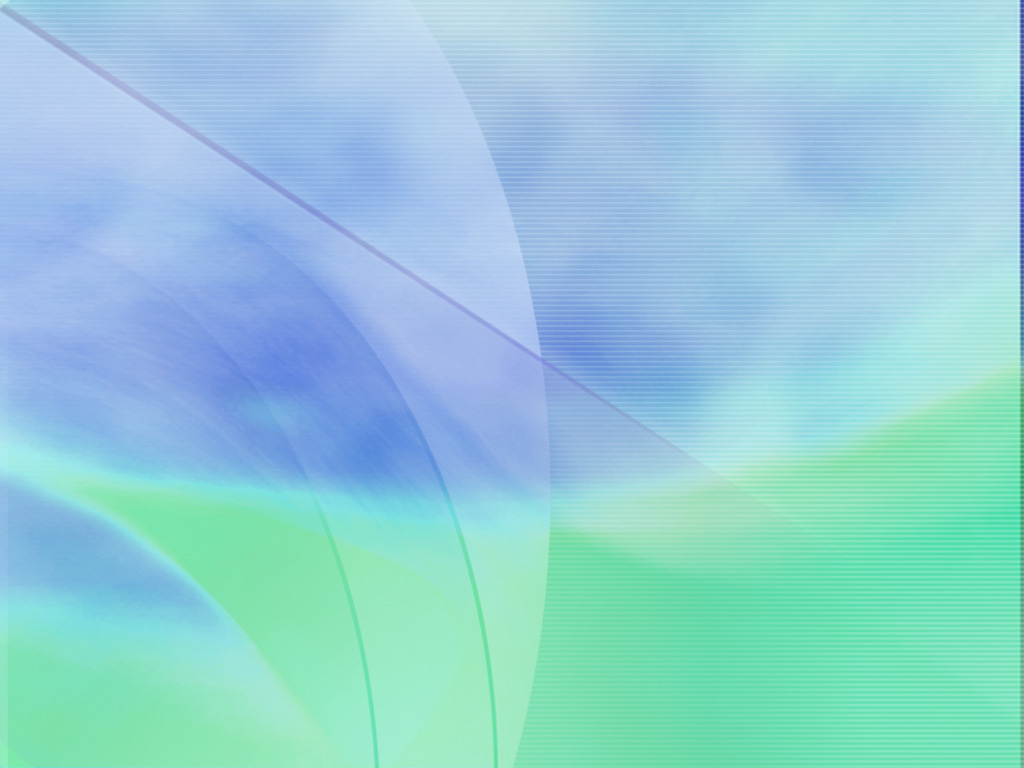 Мини-футбол
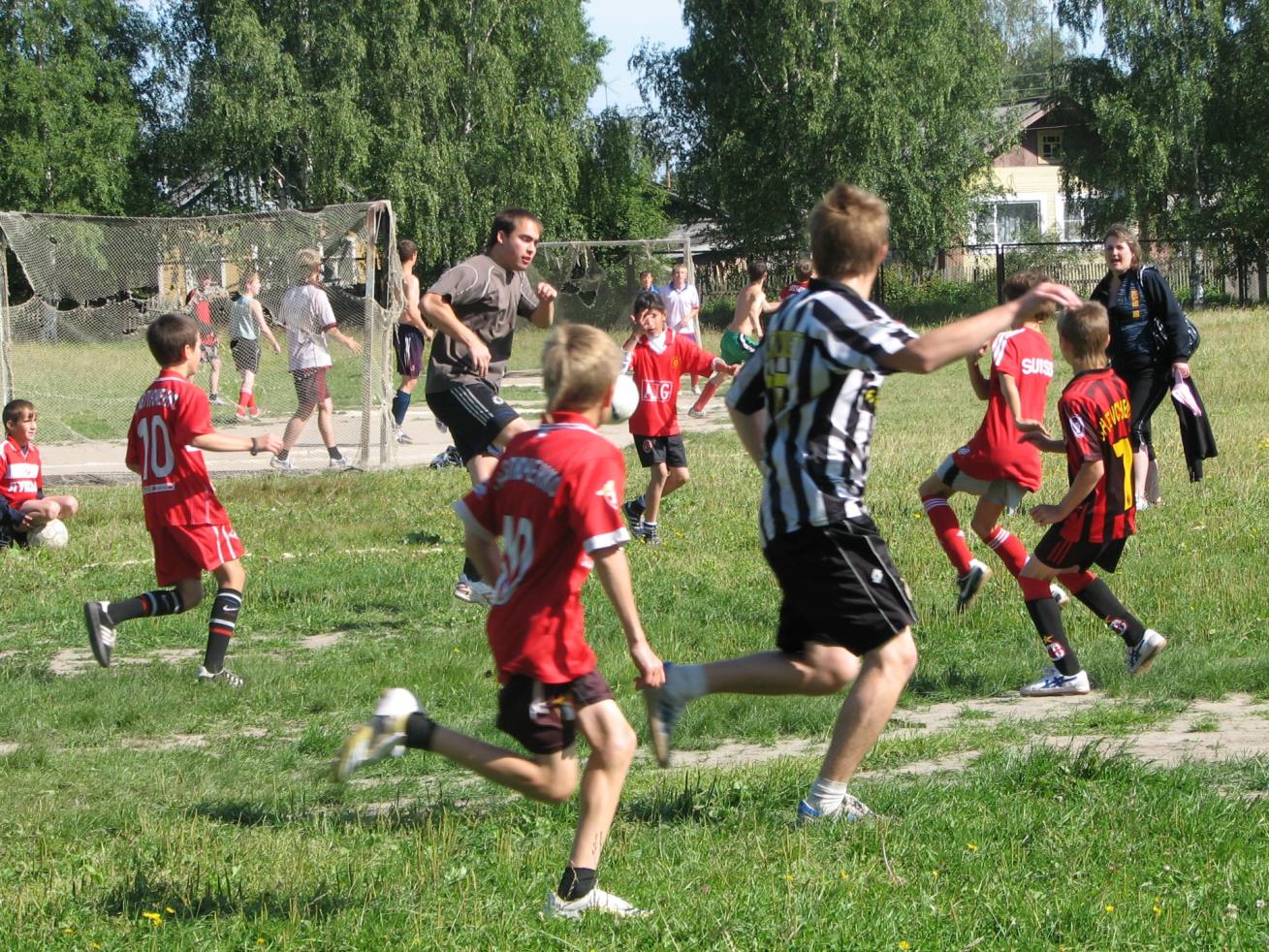 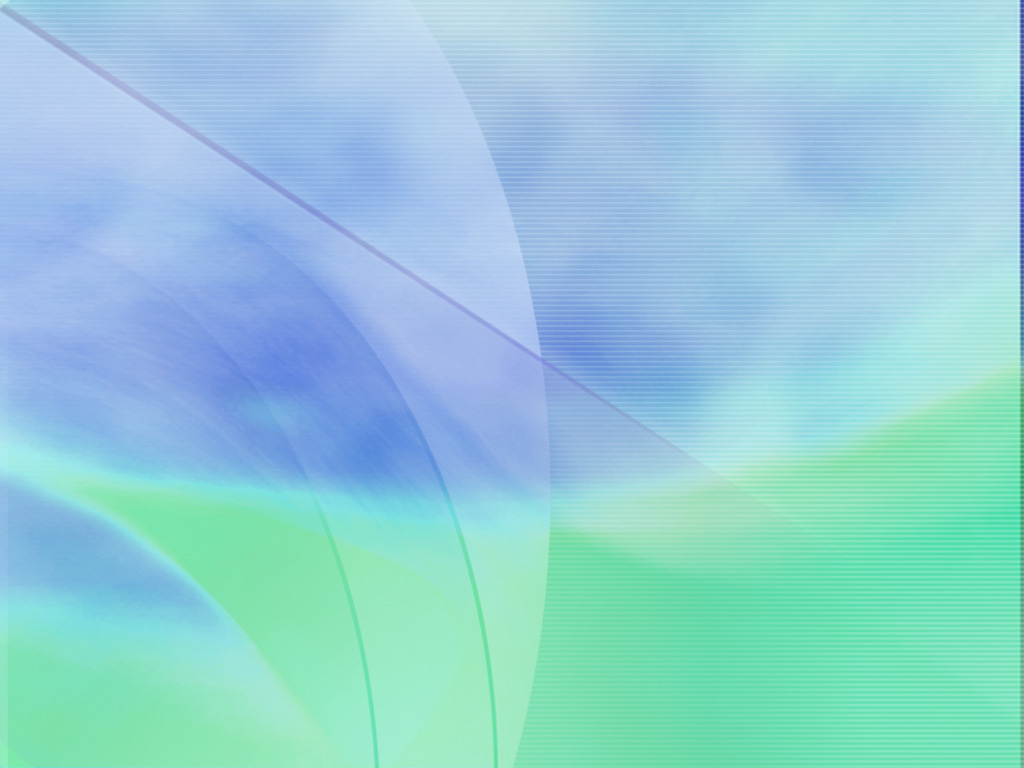 Мини-футбол
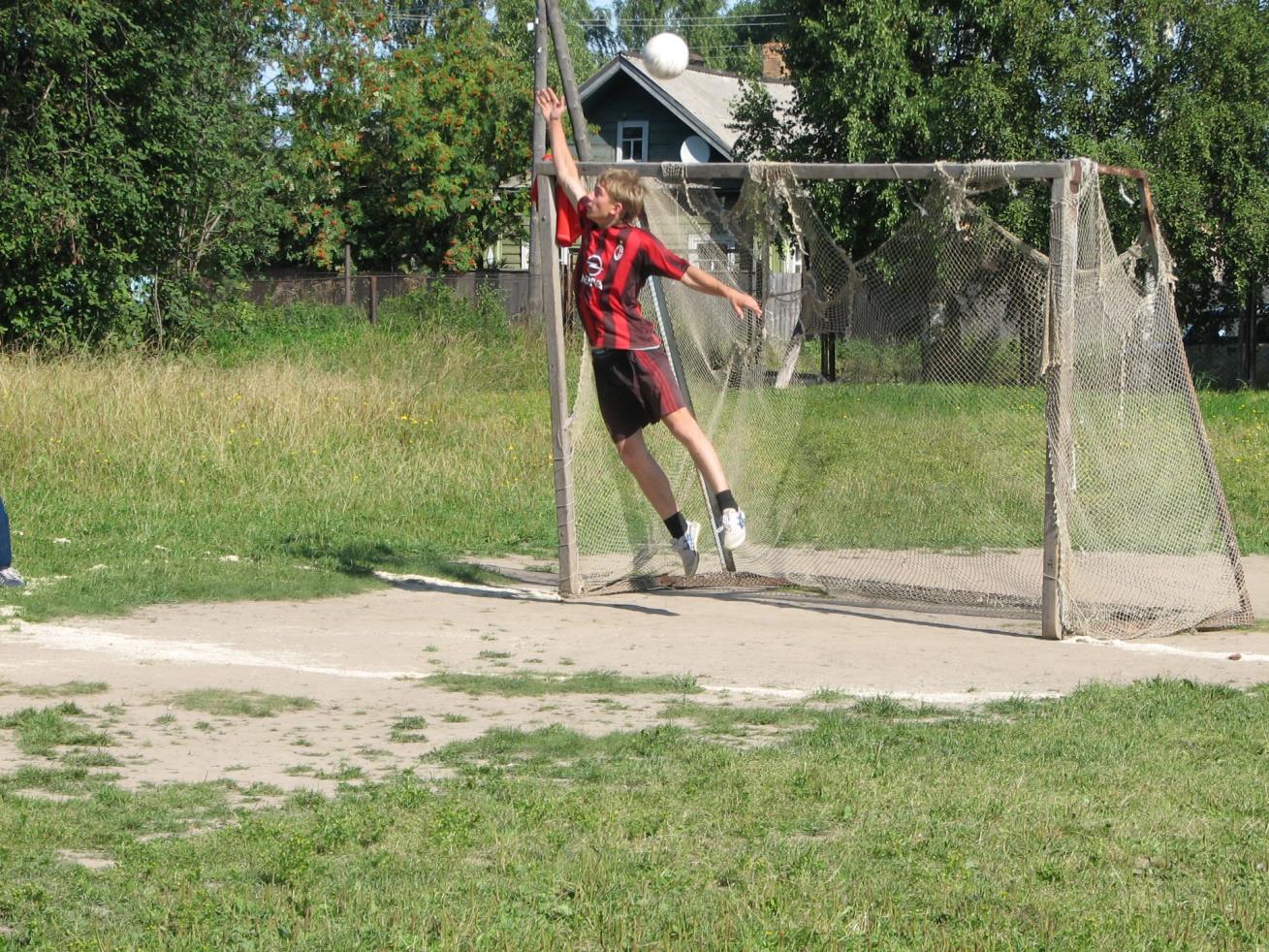 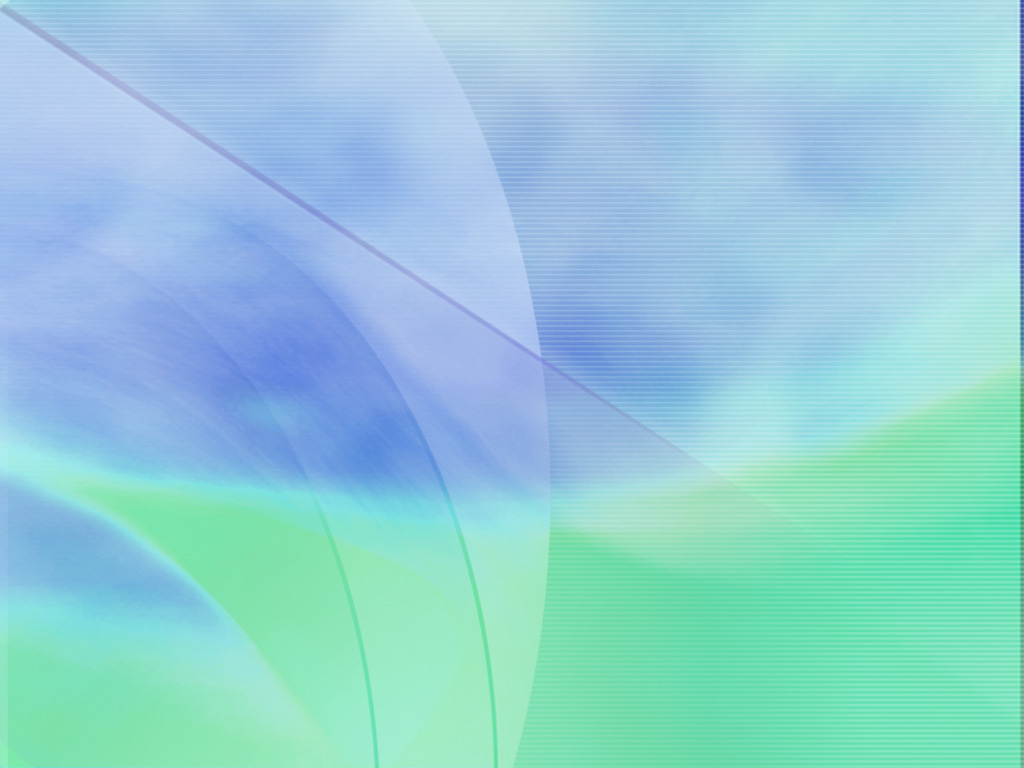 Мини-футбол
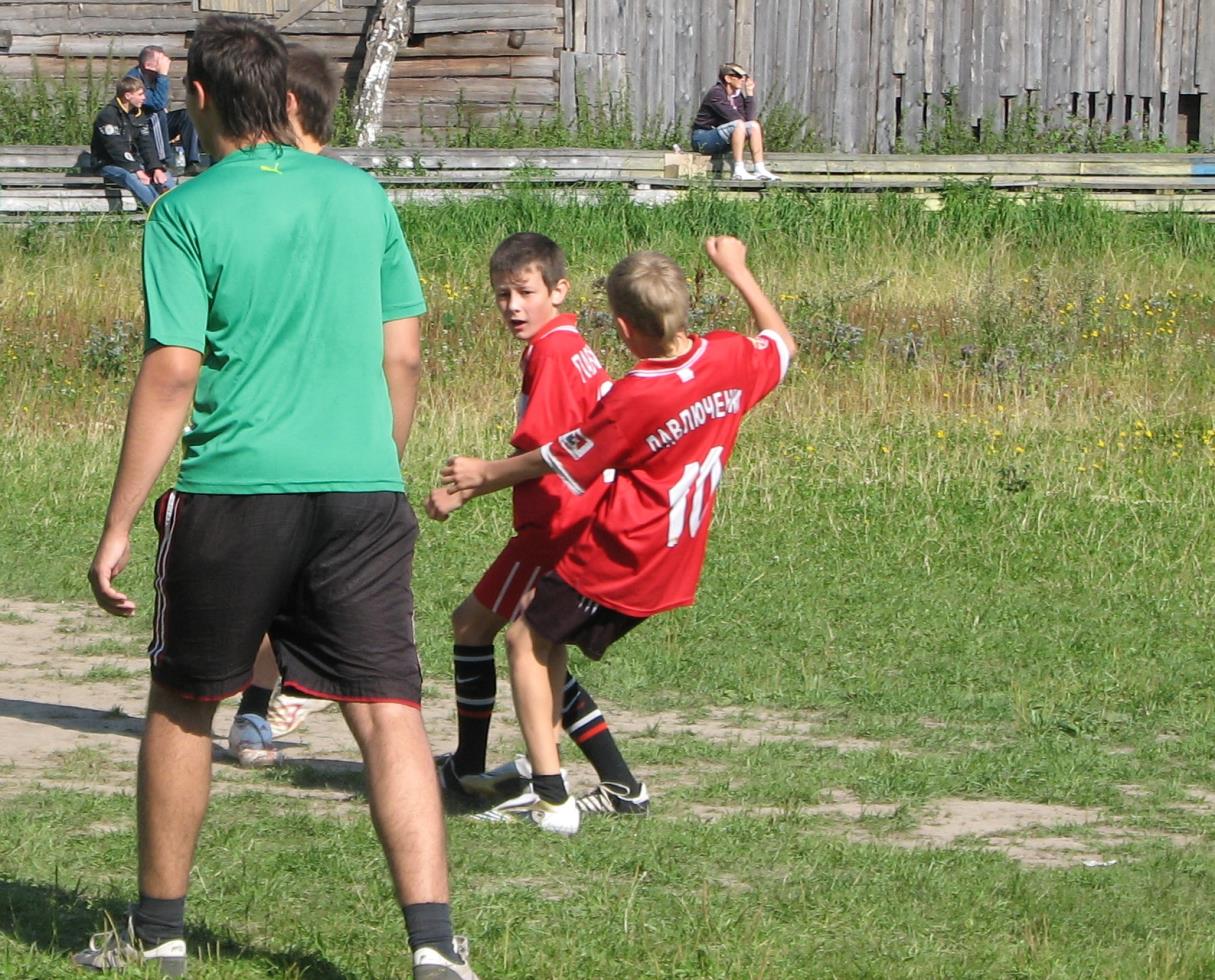 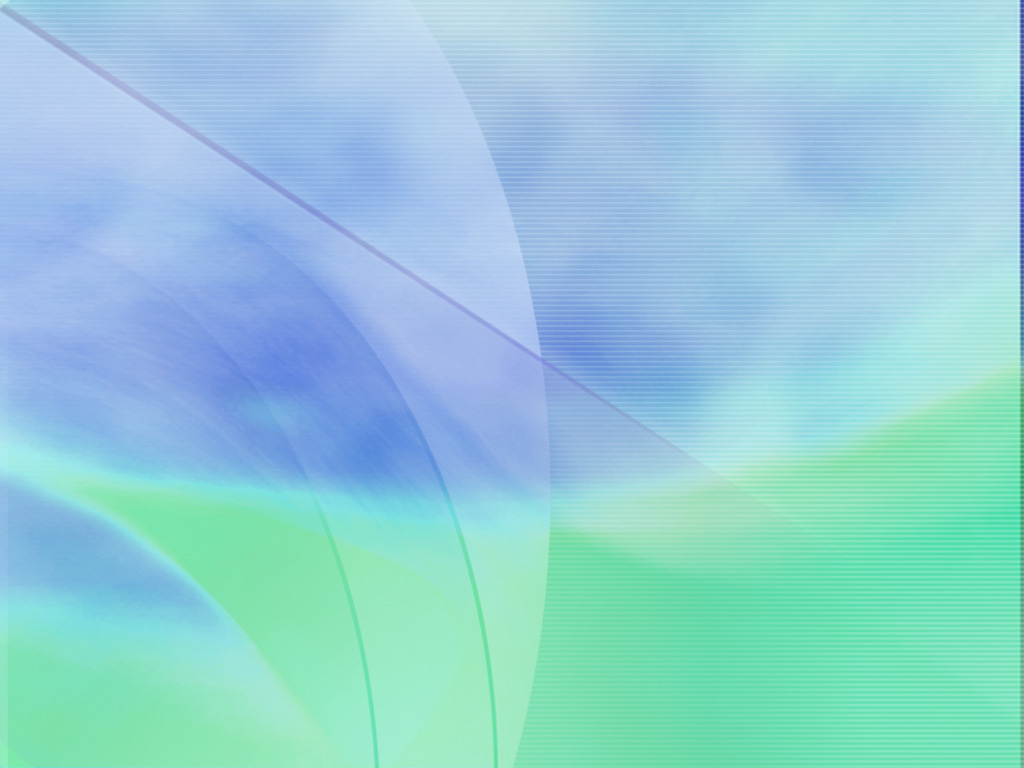 Мини-футбол
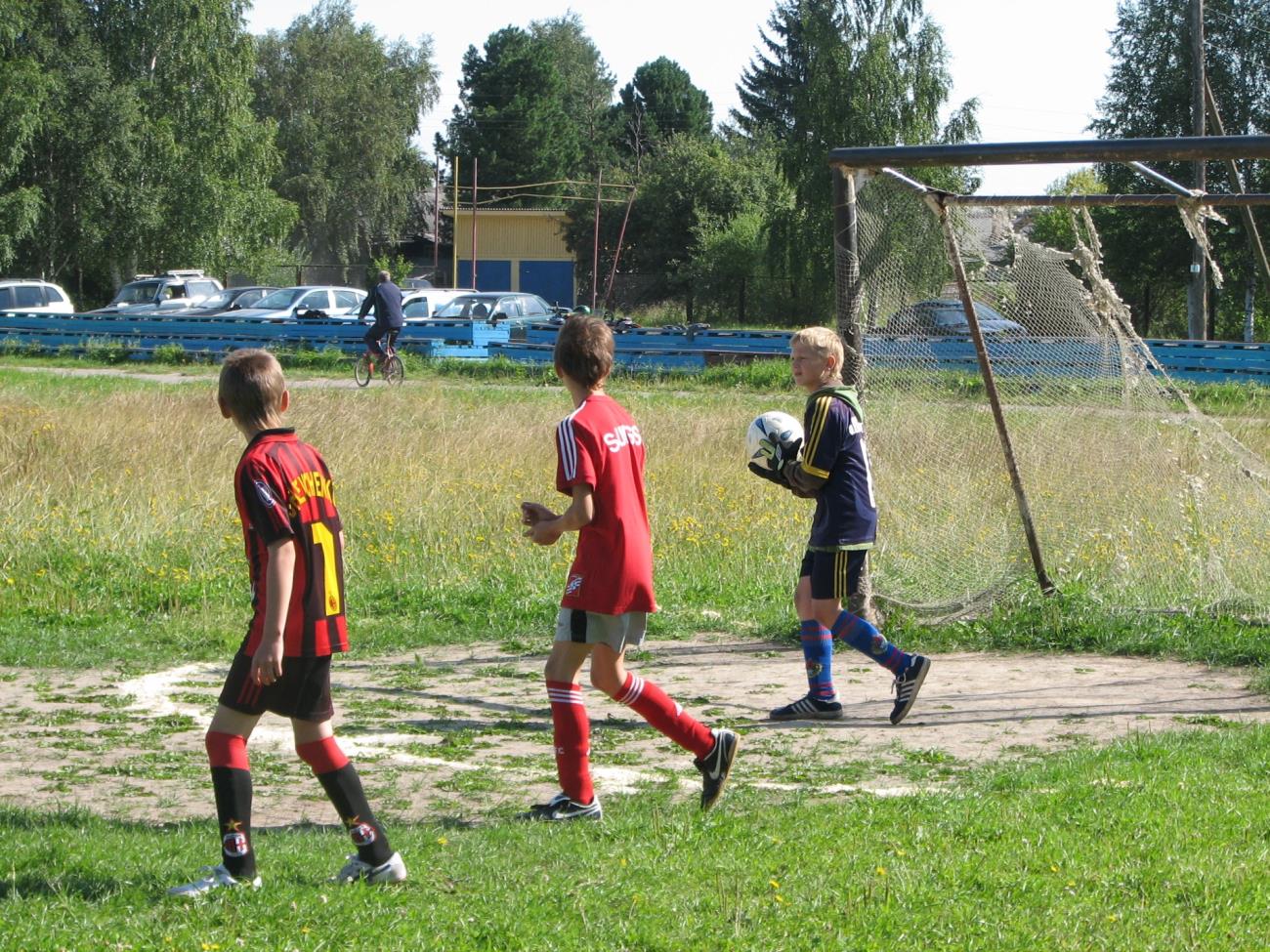 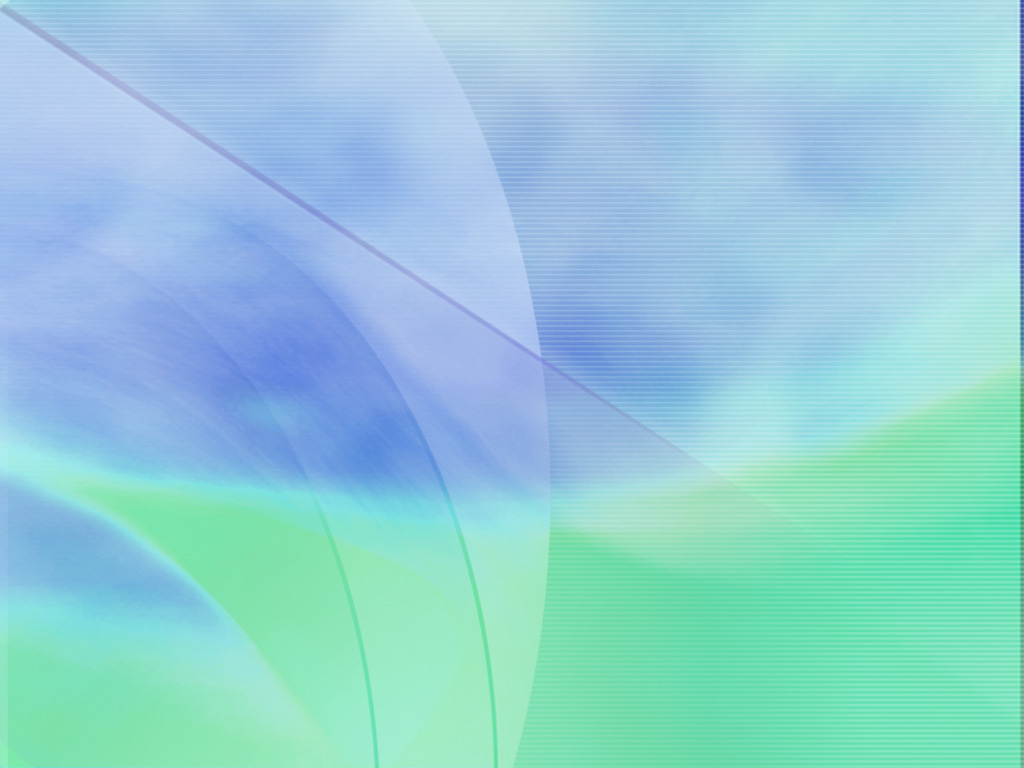 Мини-футбол
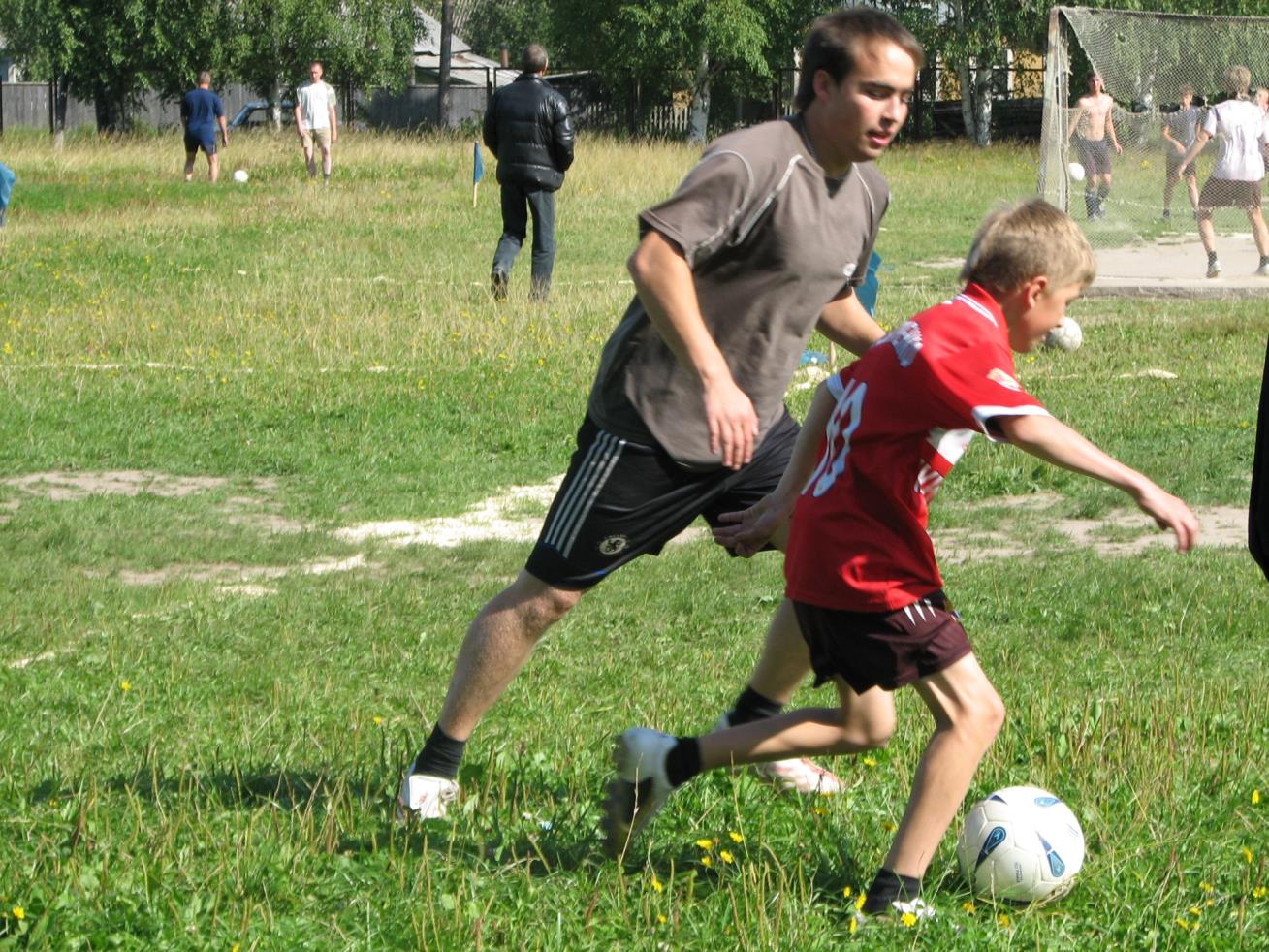 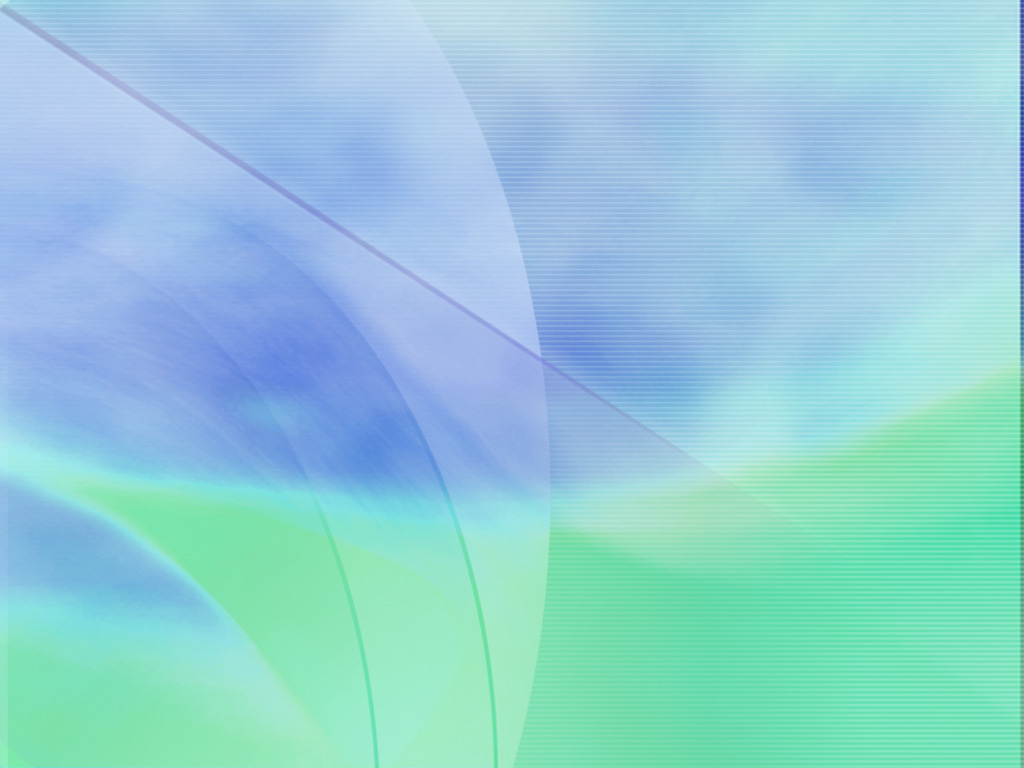 Мини-футбол
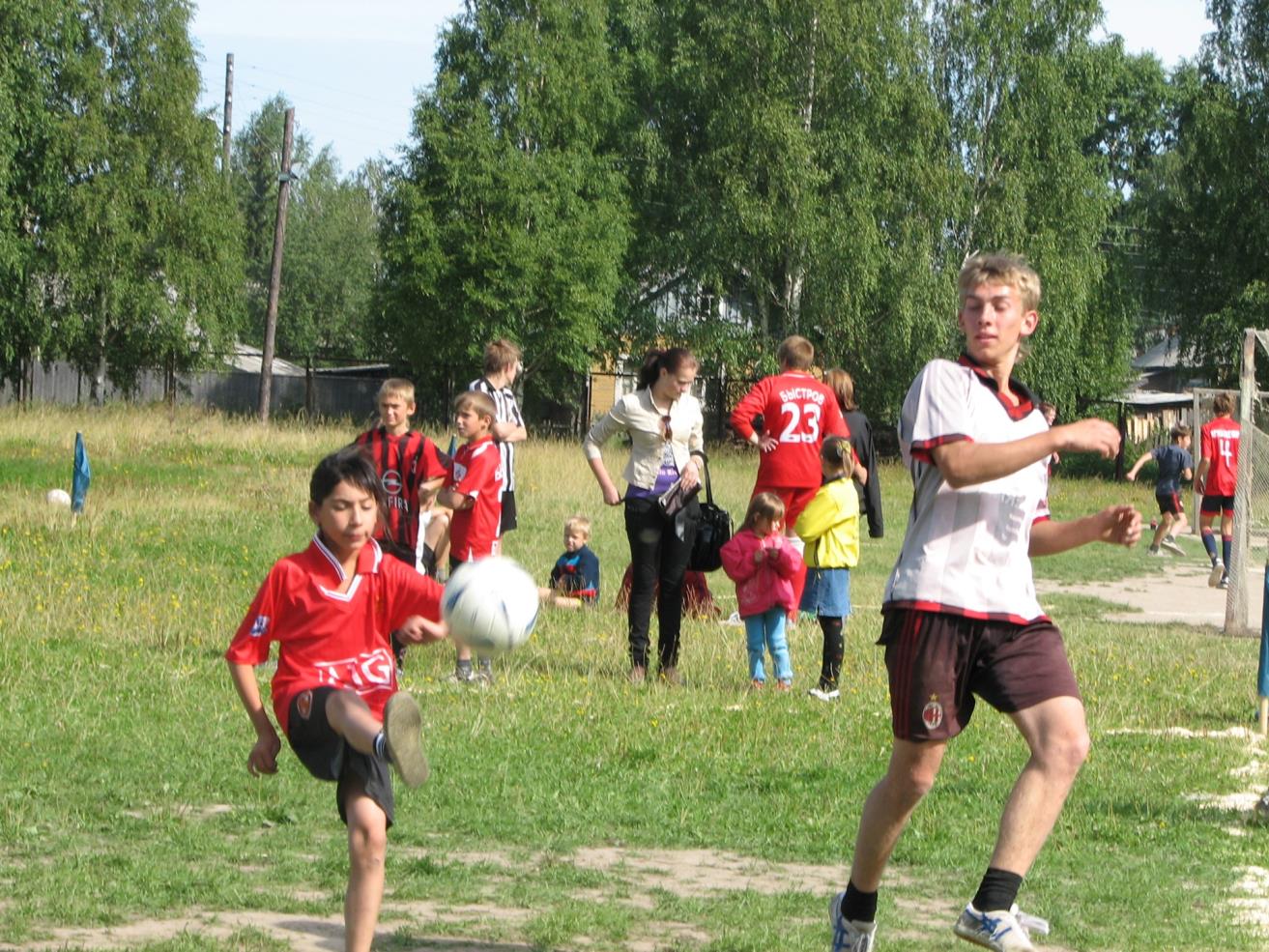 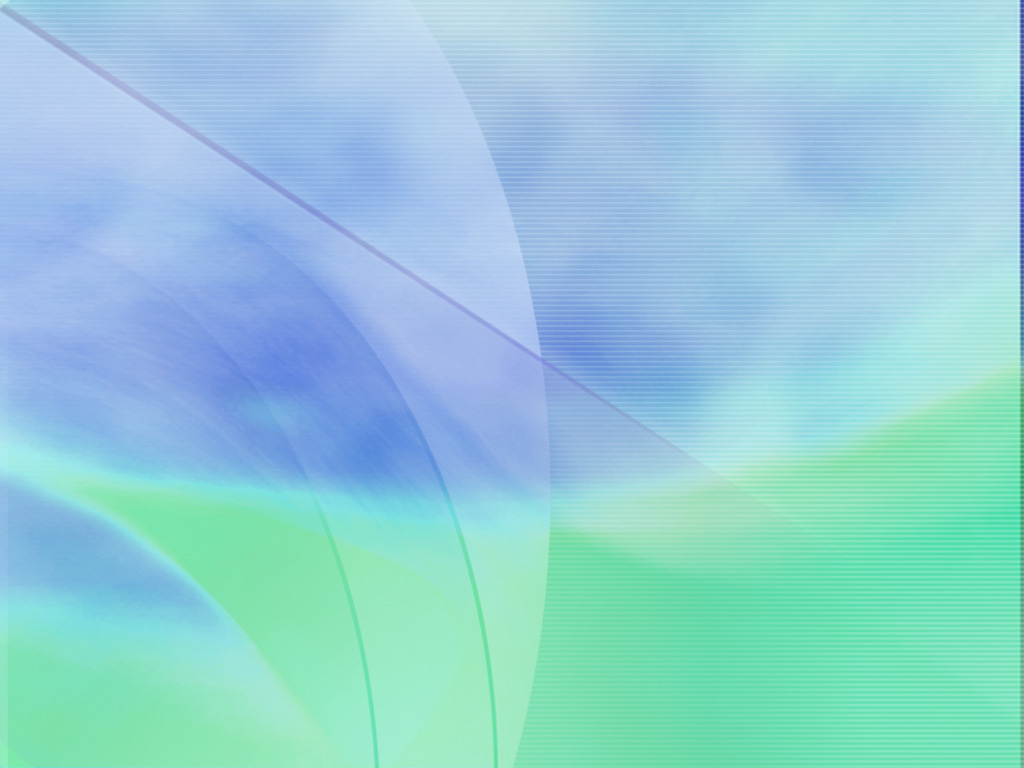 Мини-футбол
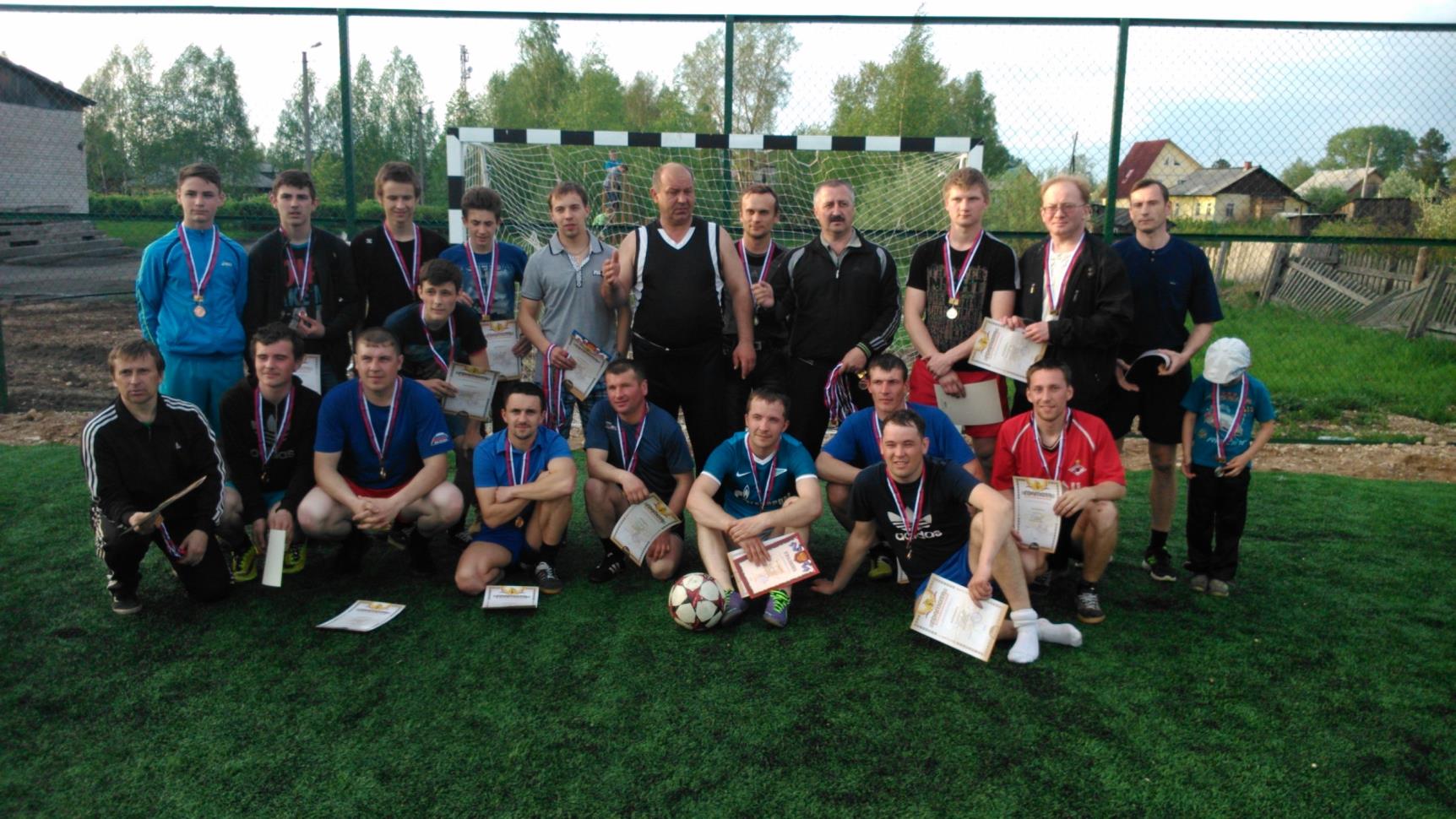 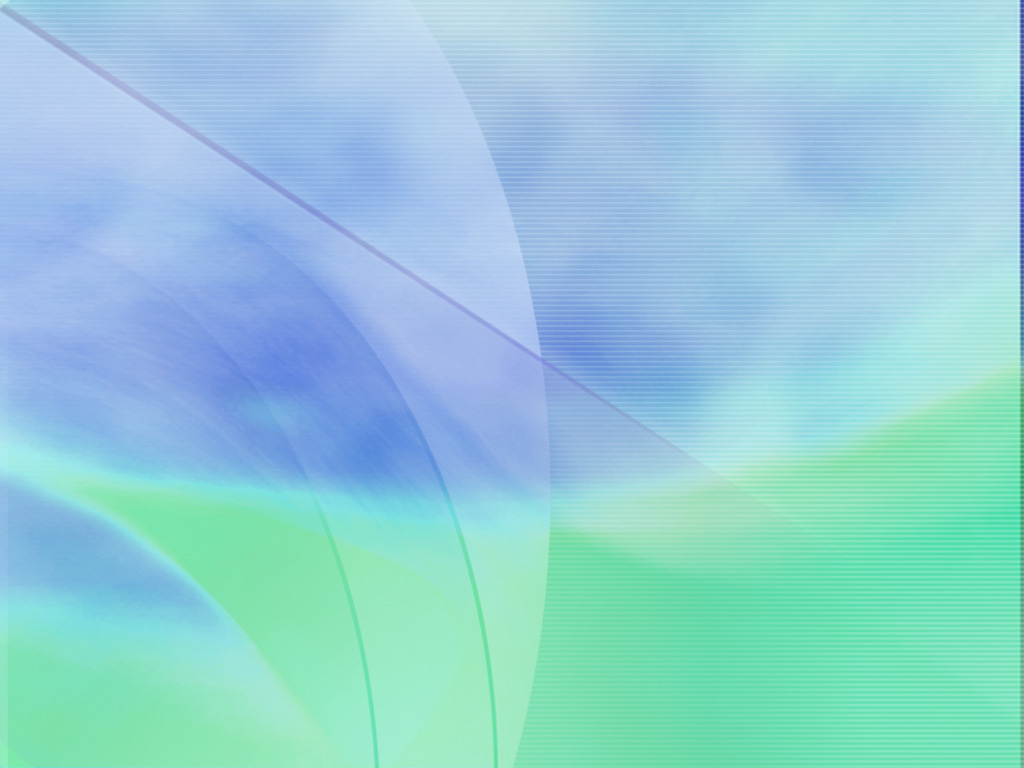 Бег
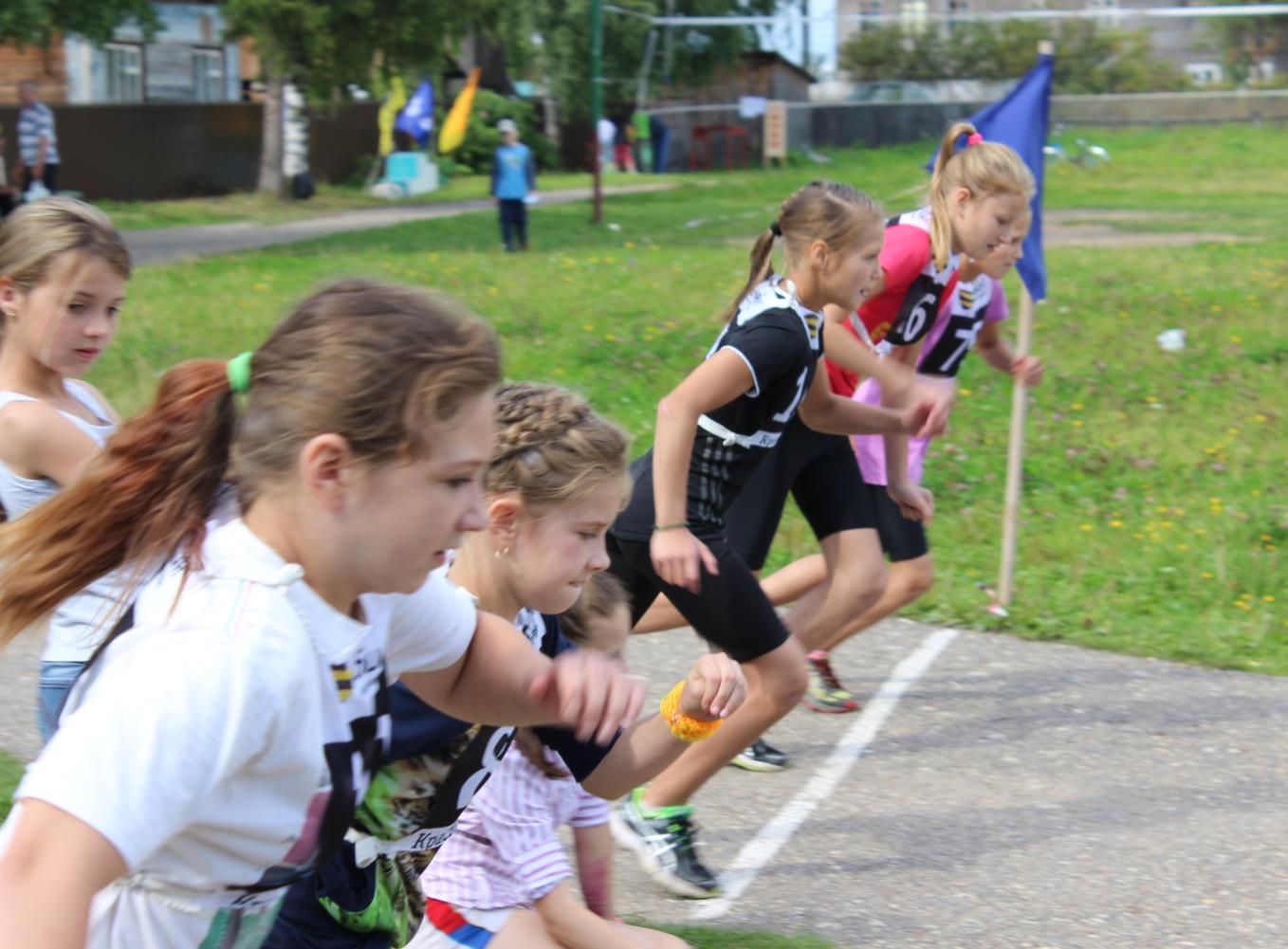 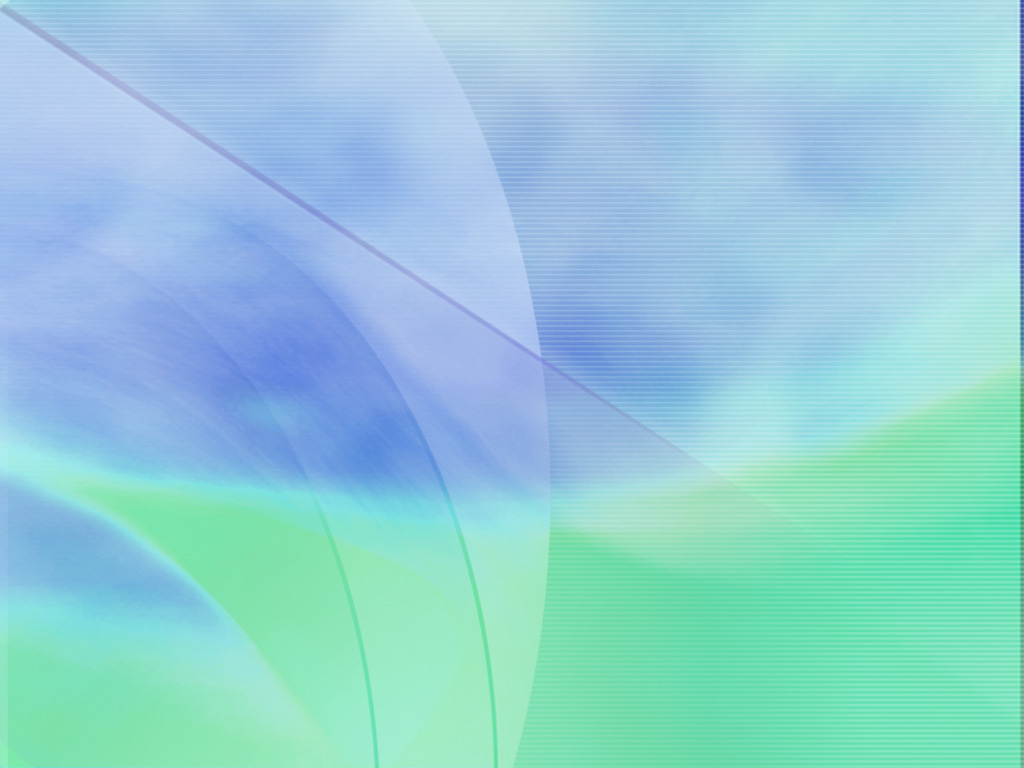 Бег
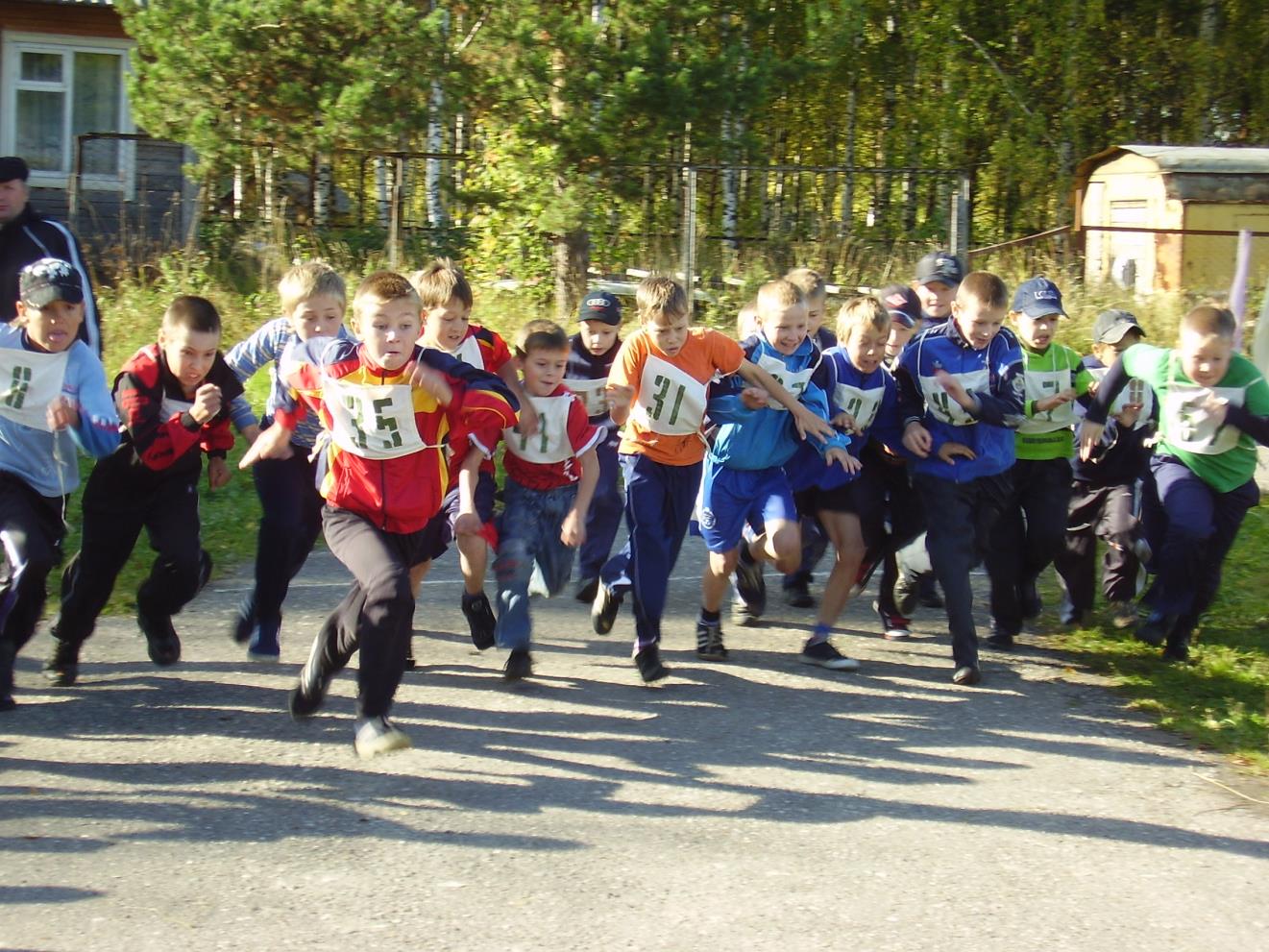 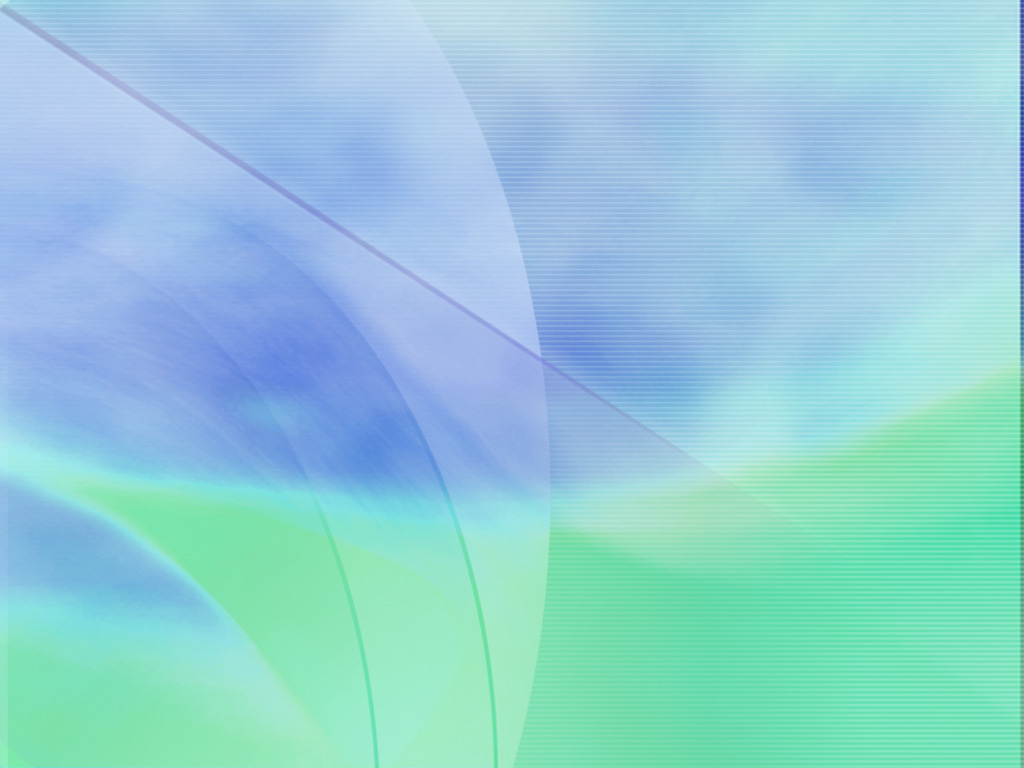 Бег
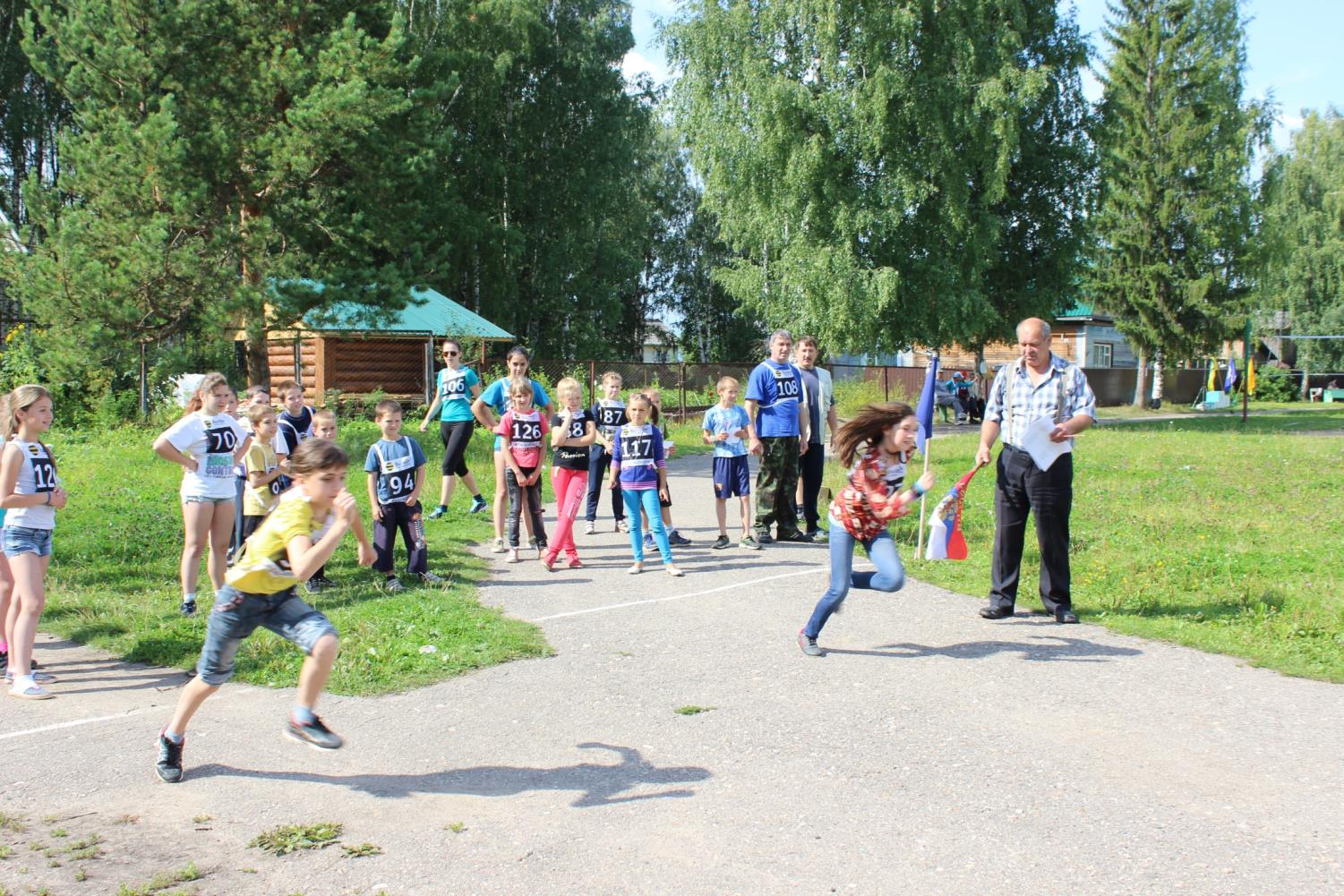 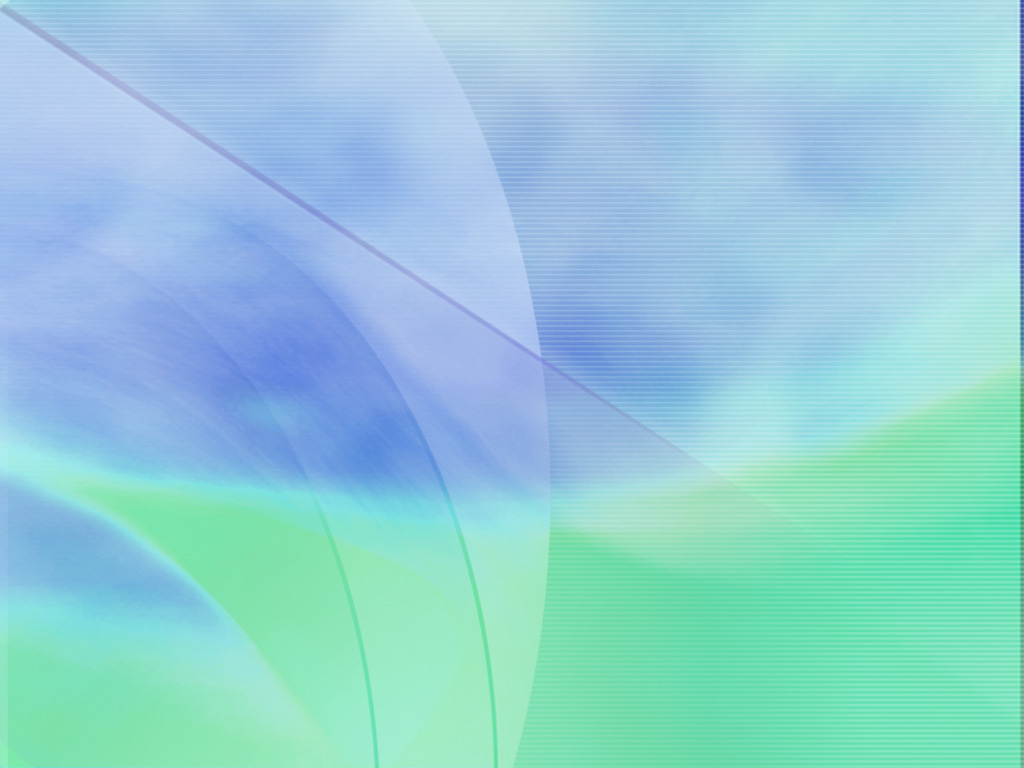 Бег
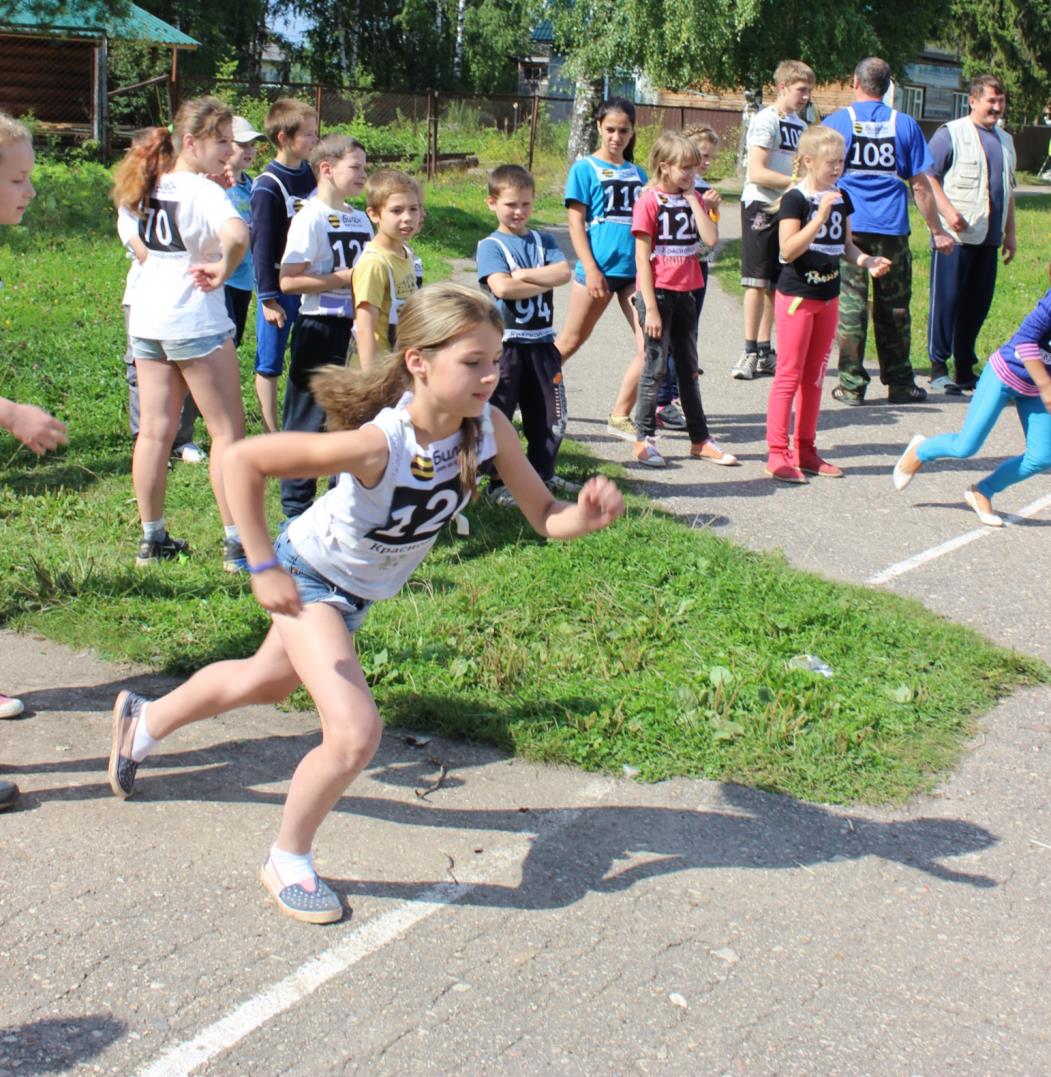 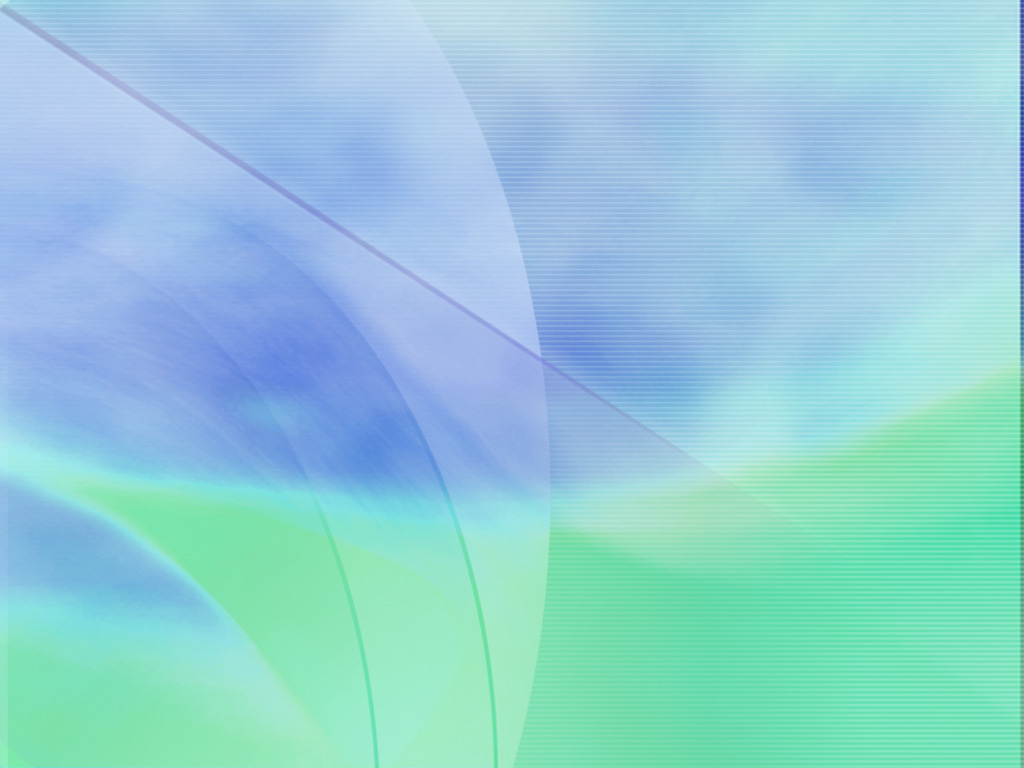 Бег
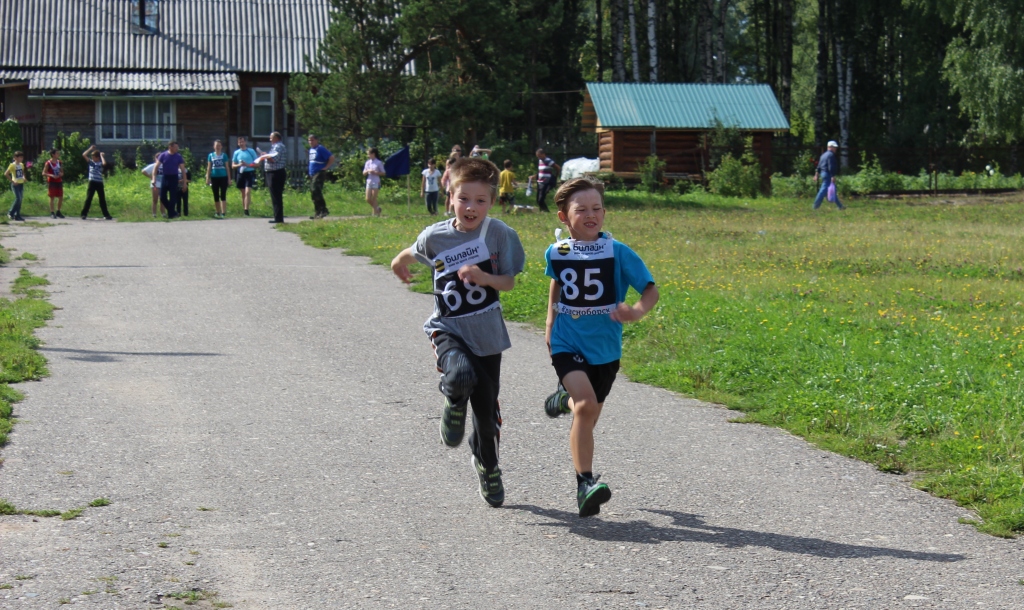 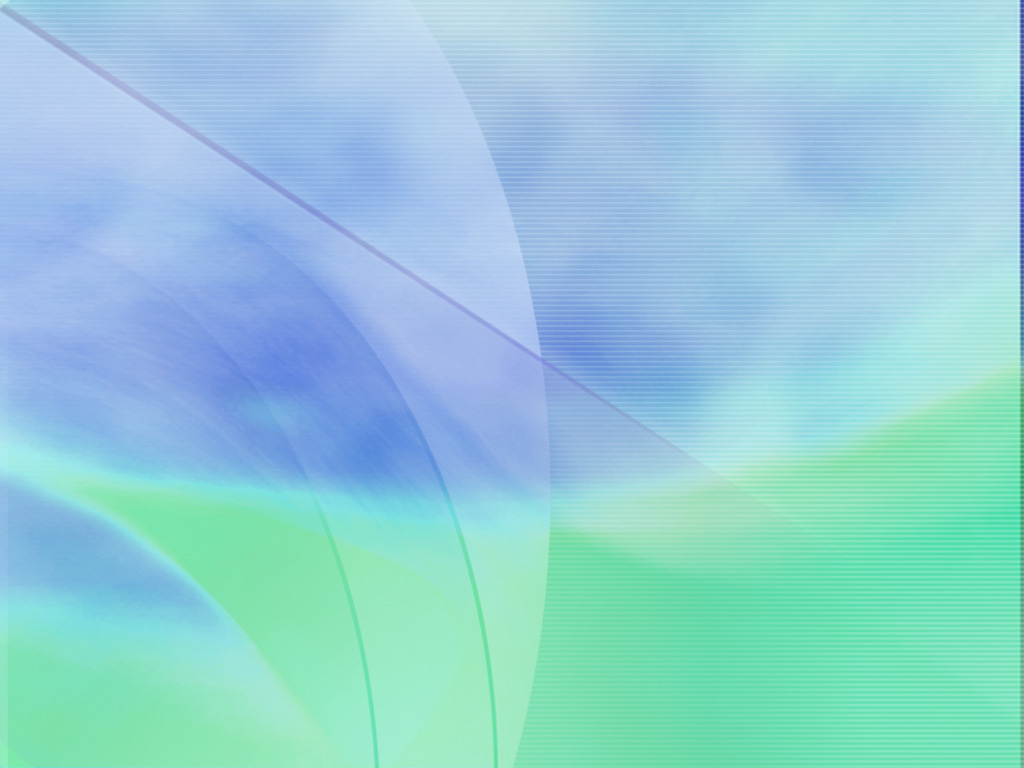 Бег
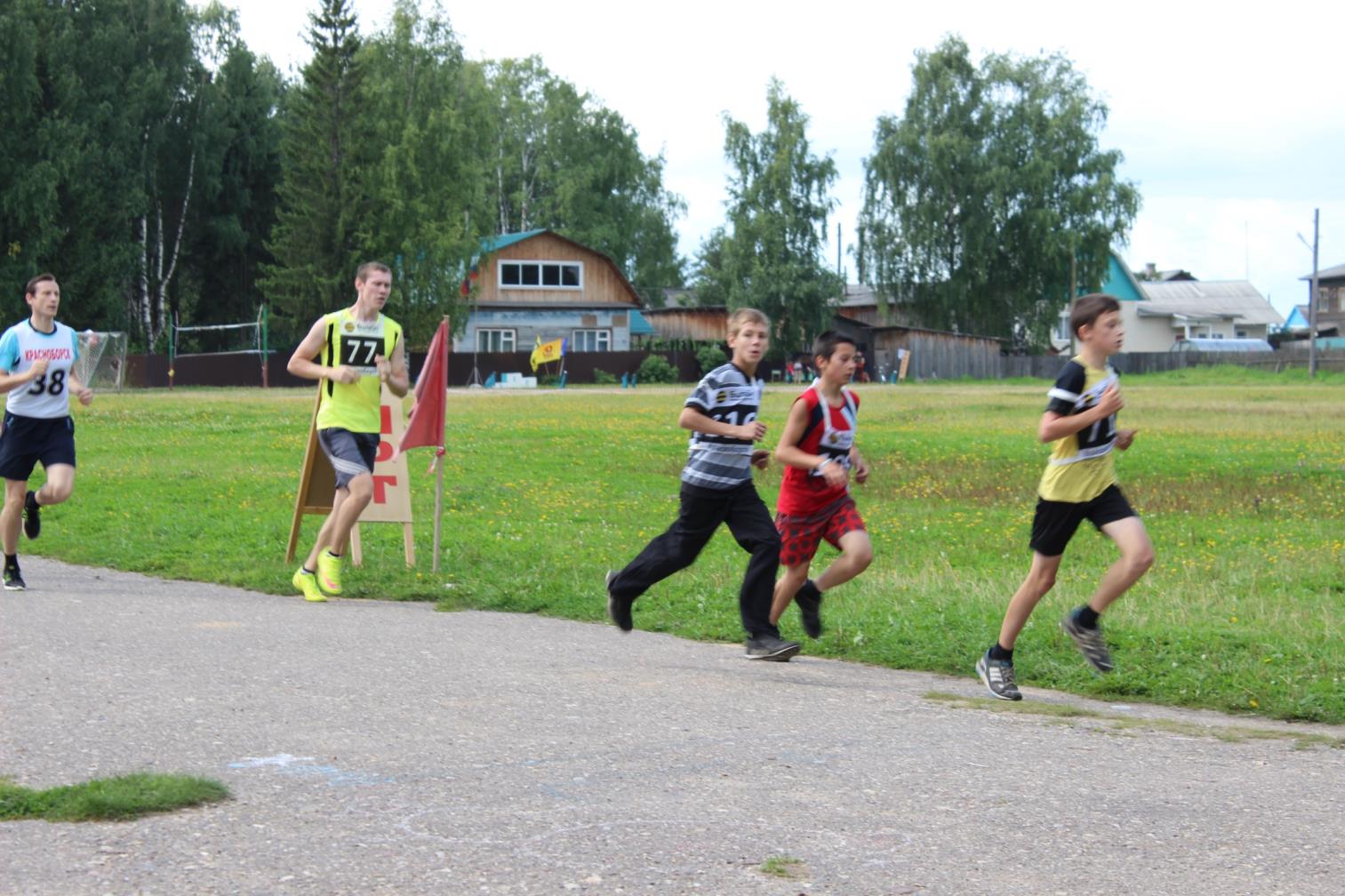 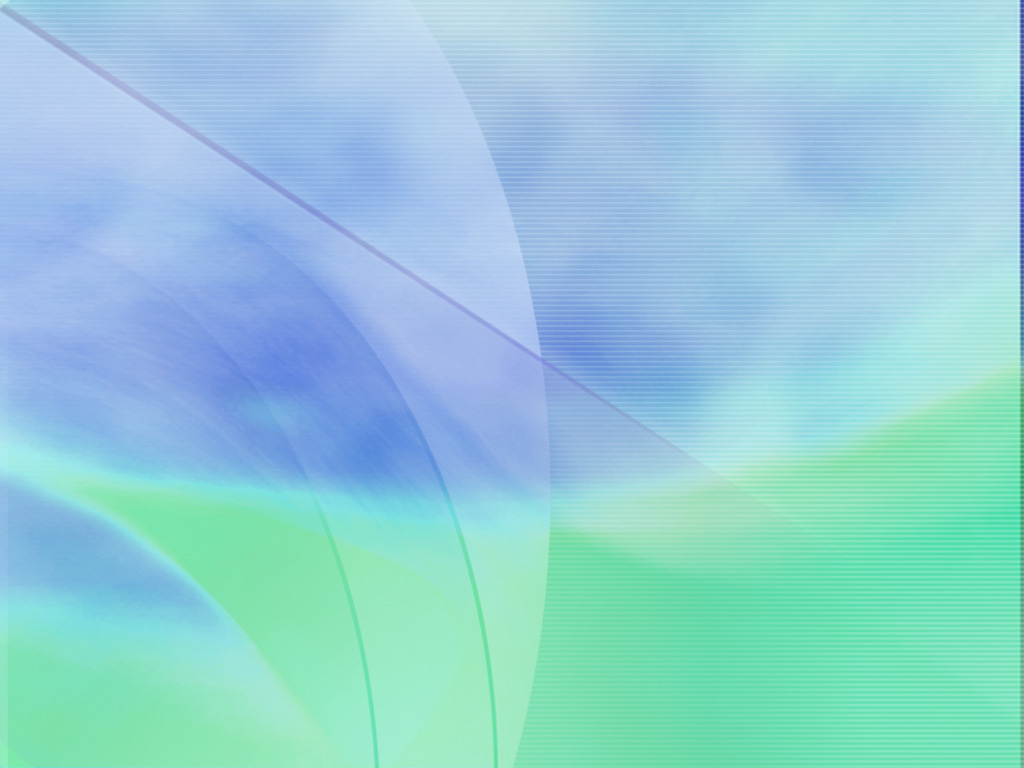 Бег
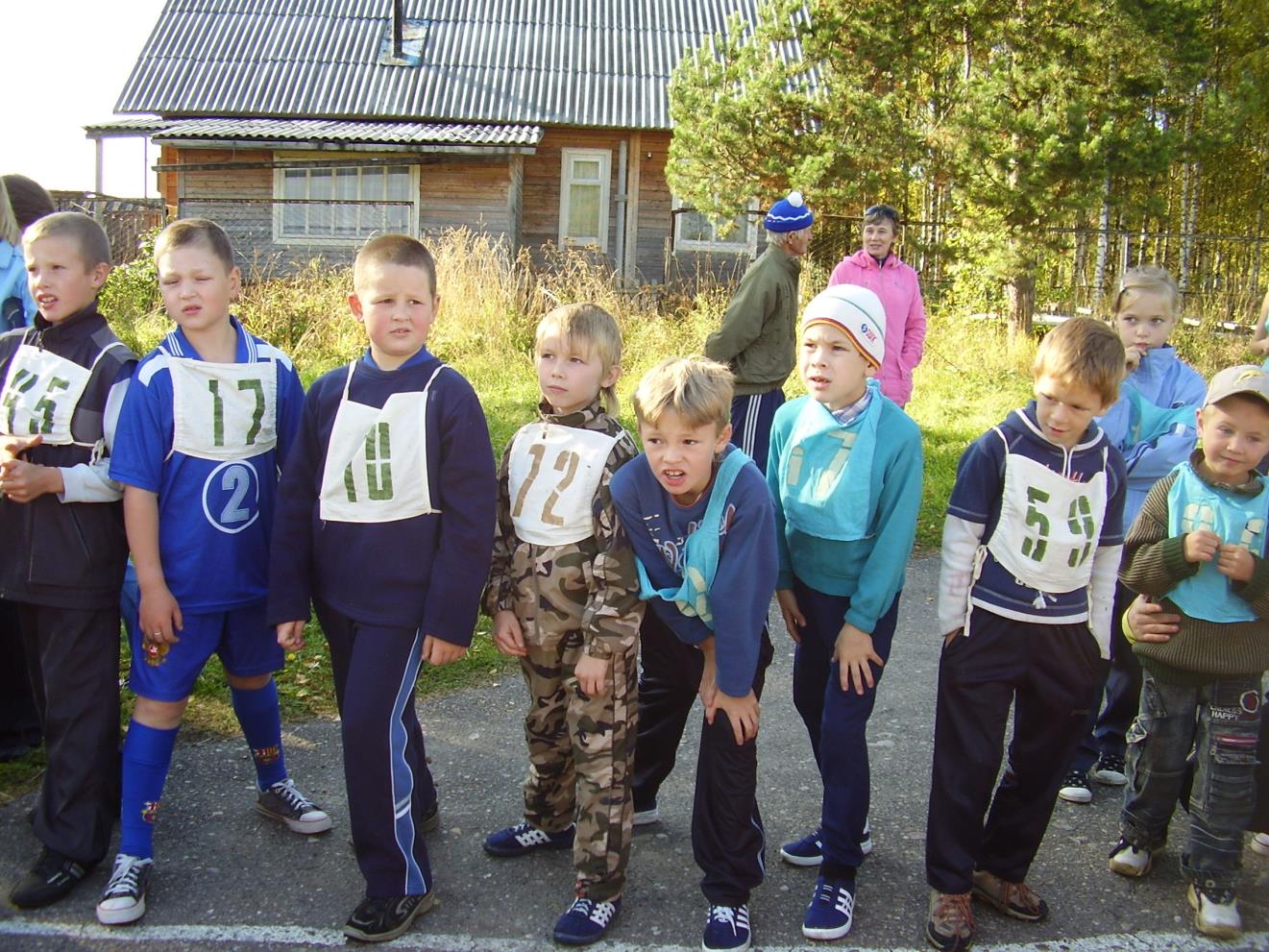 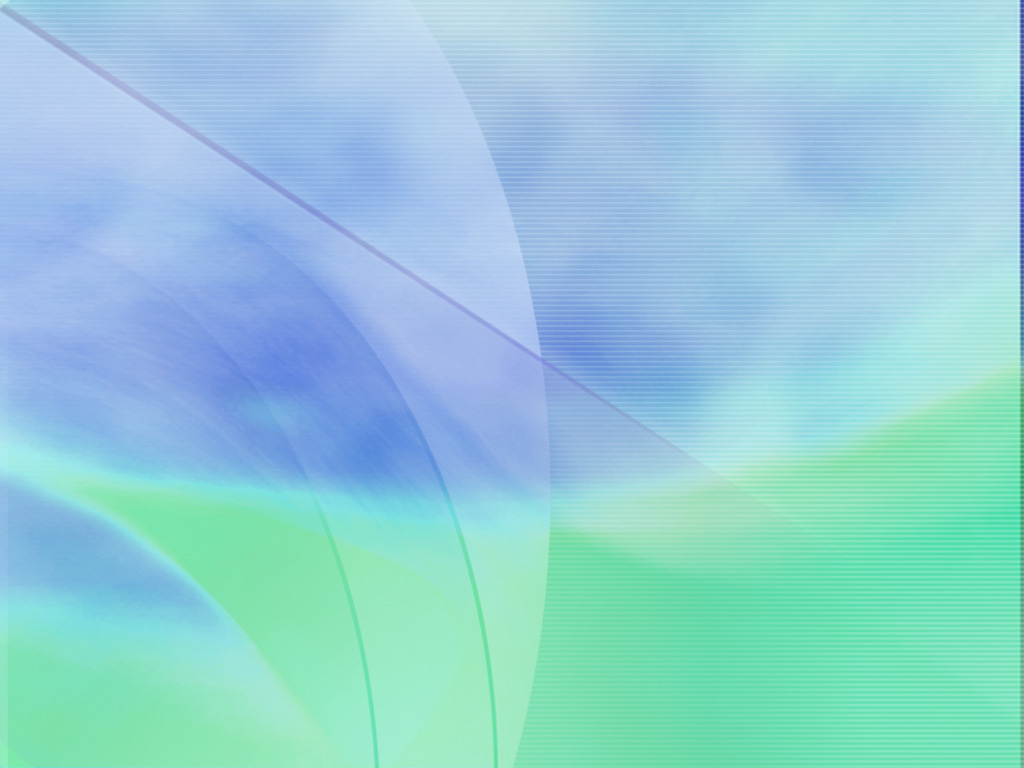 Бег
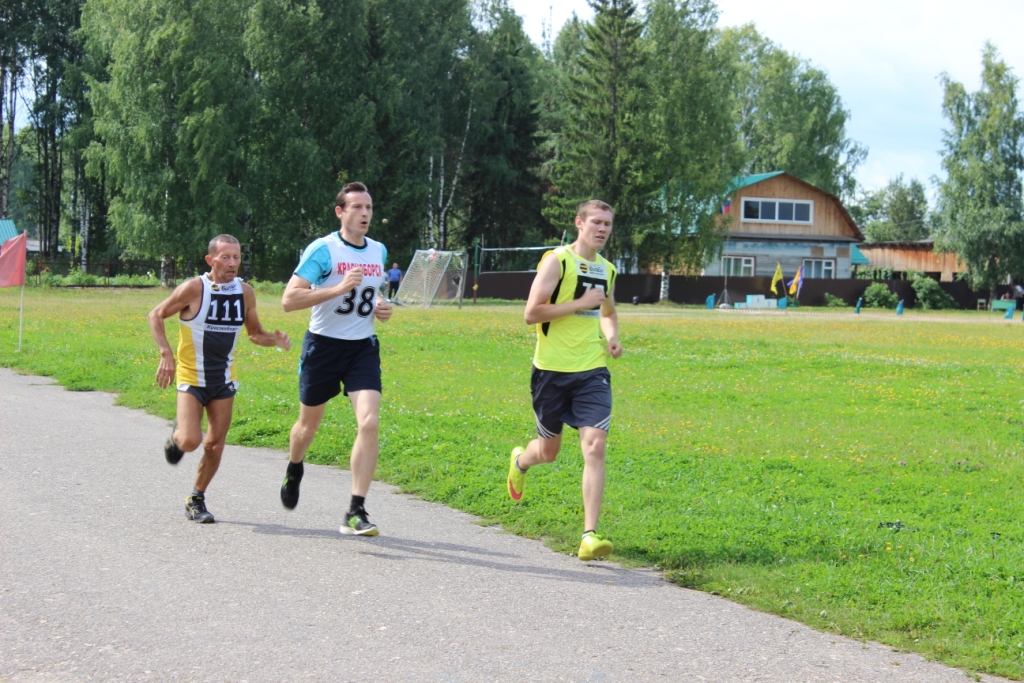 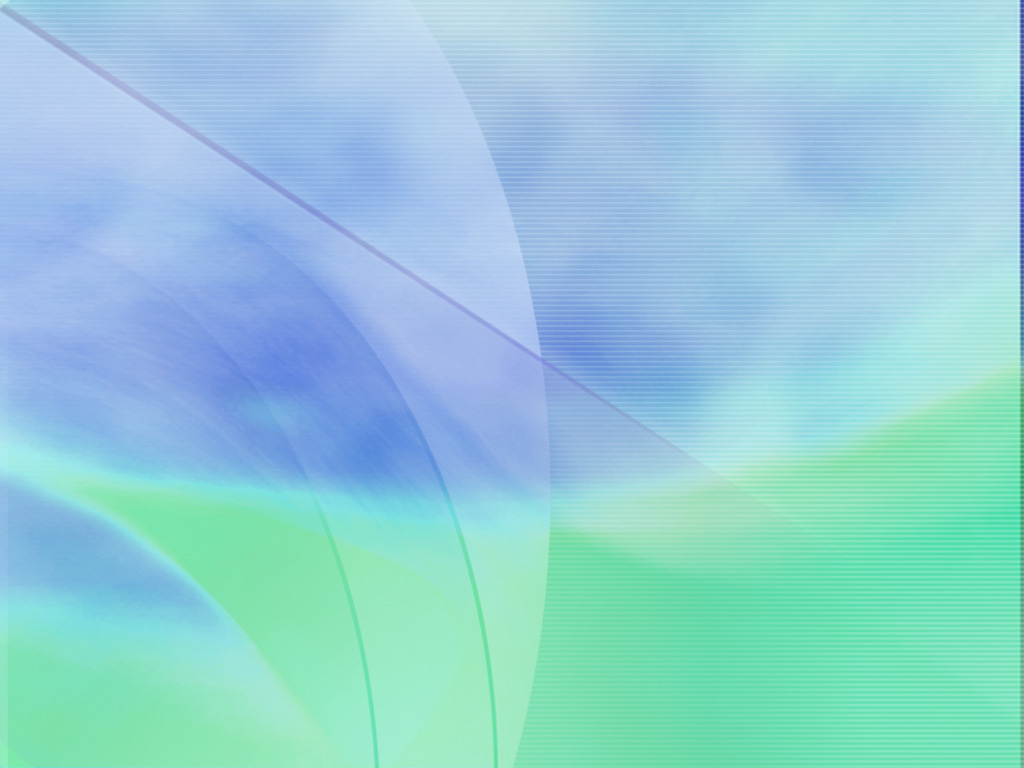 Бег
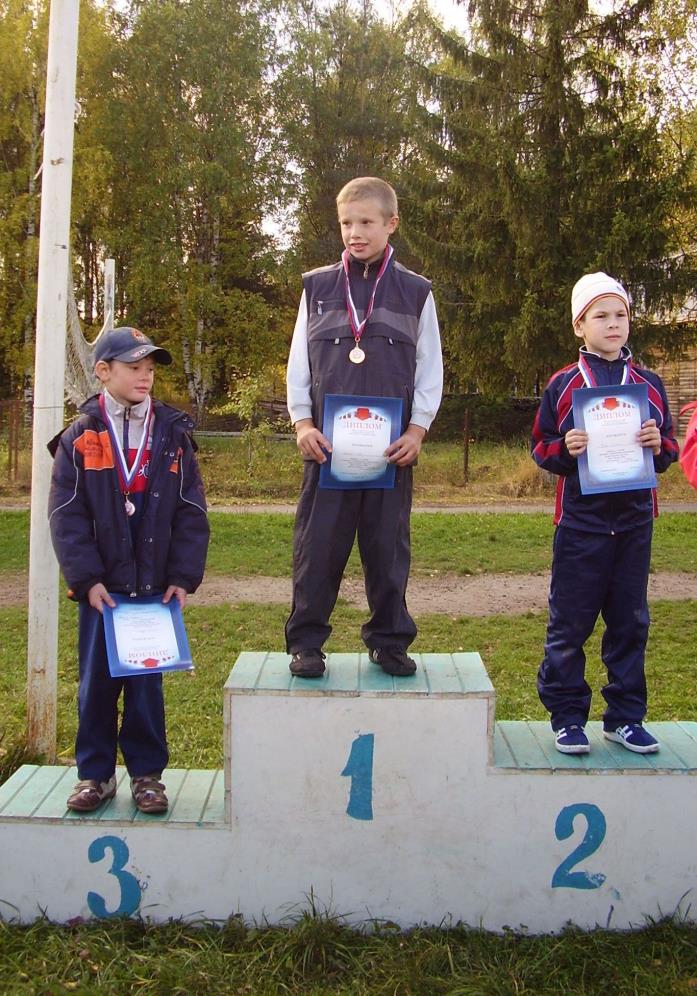 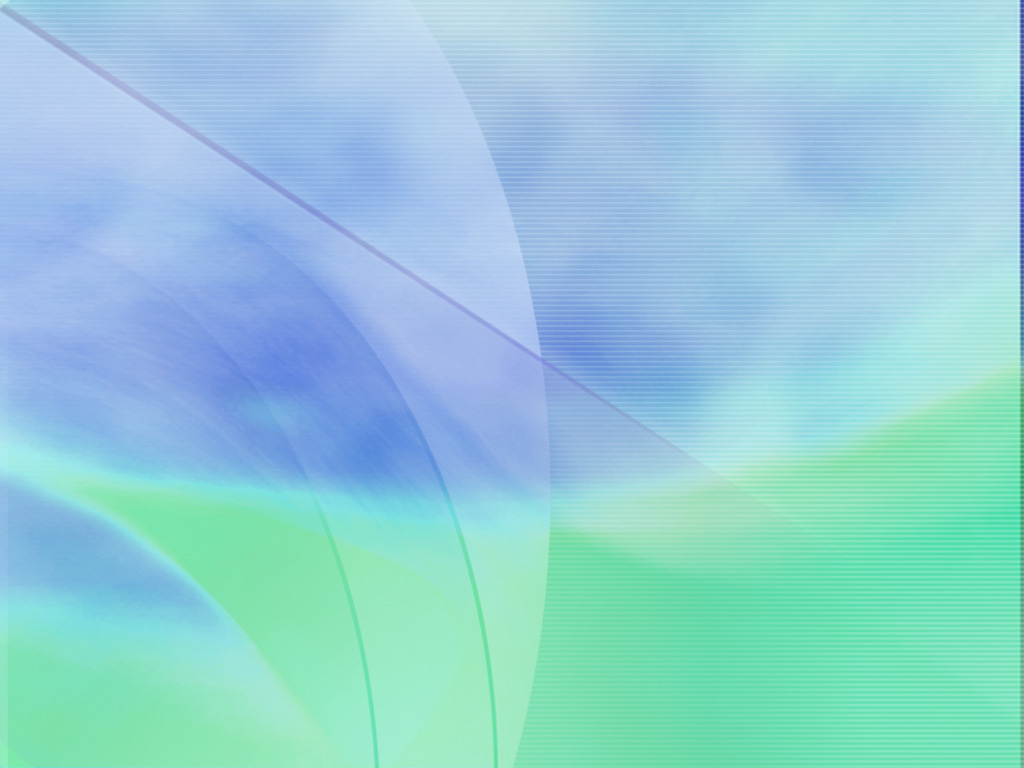 Бег
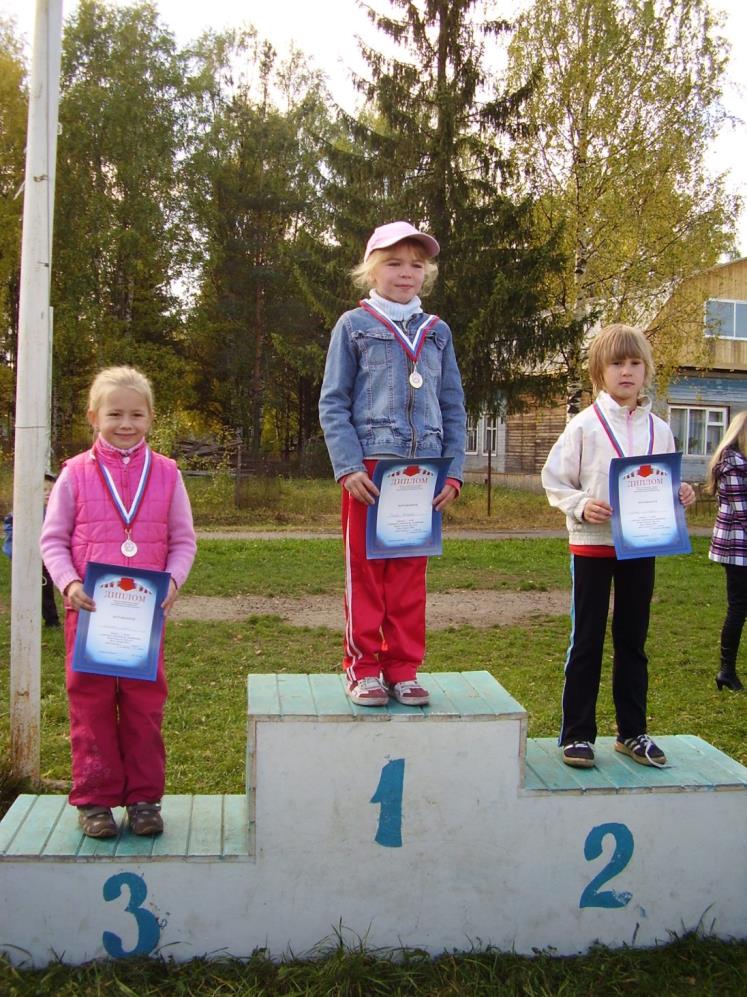 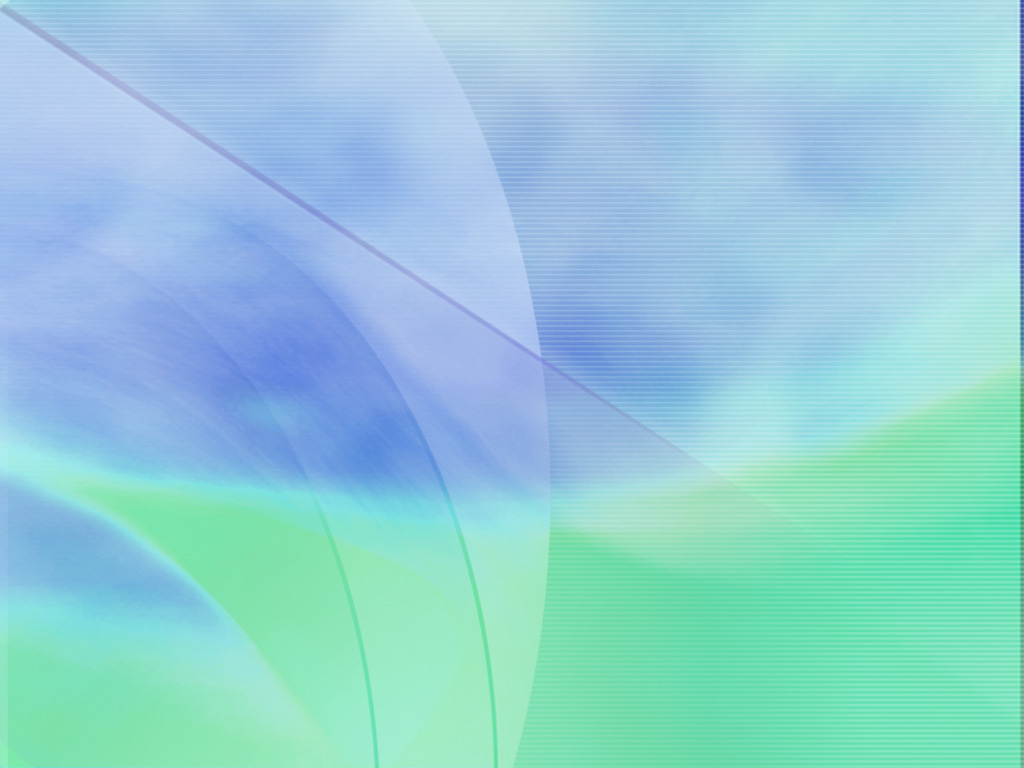 Армрестлинг
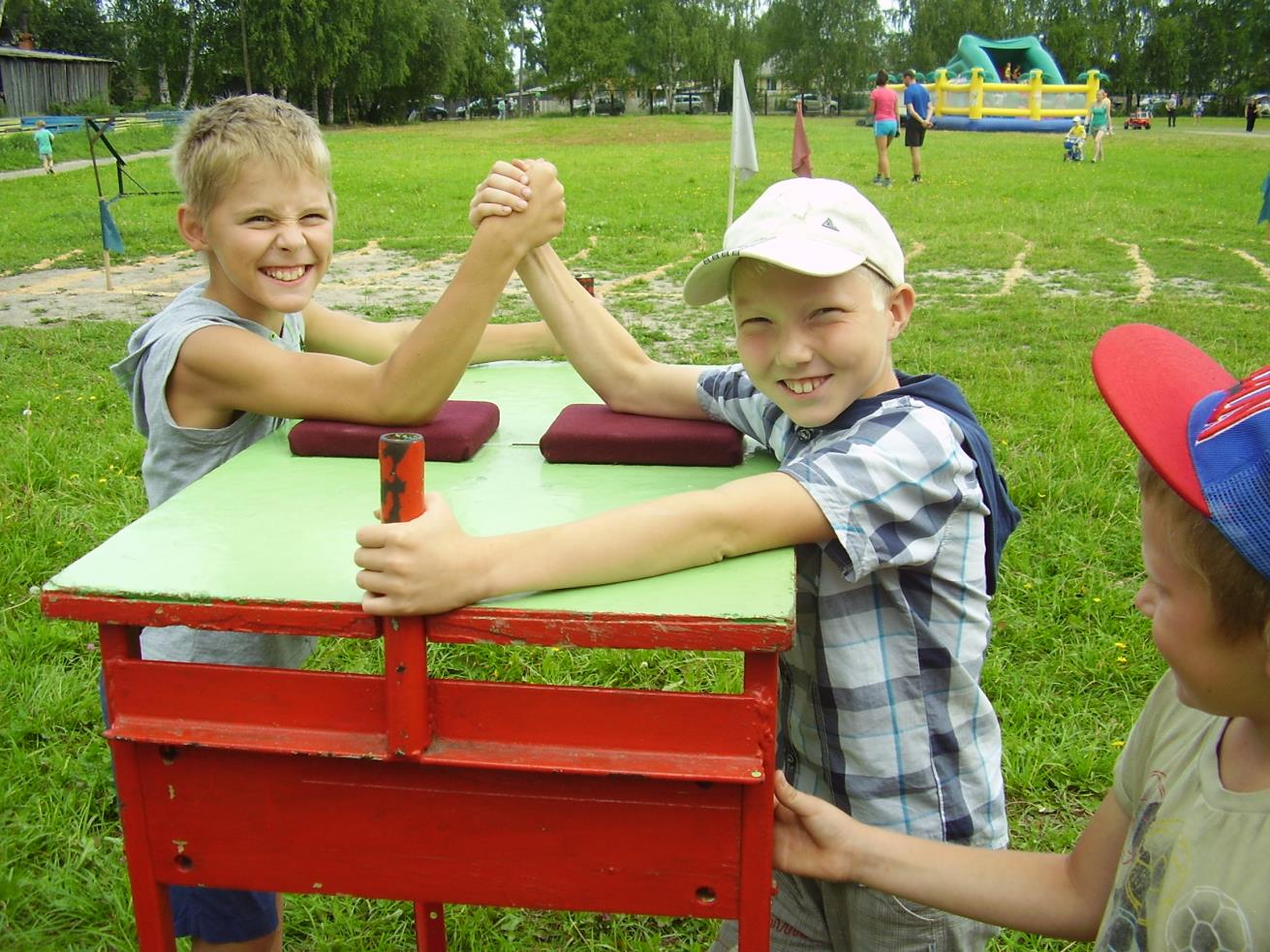 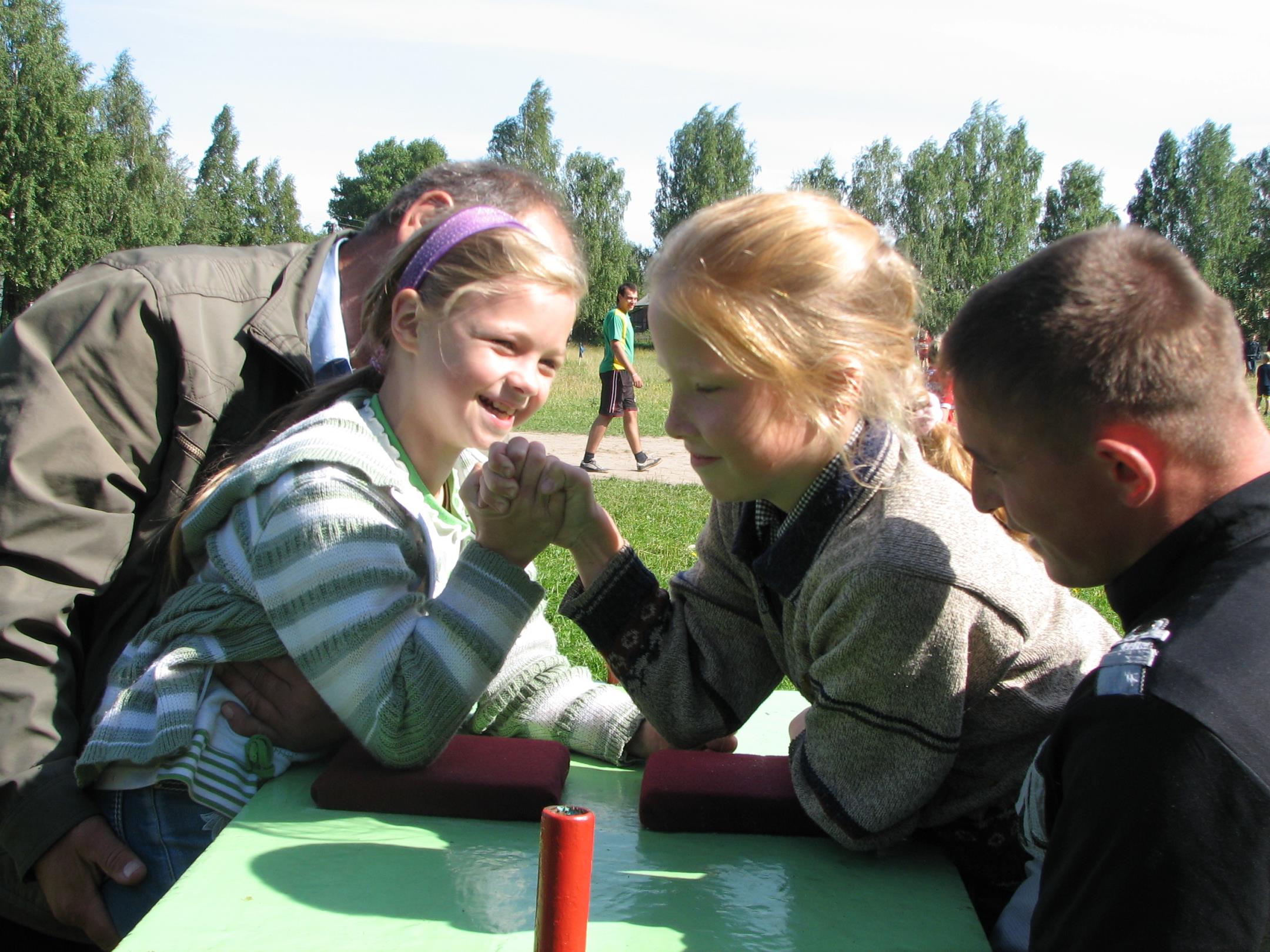 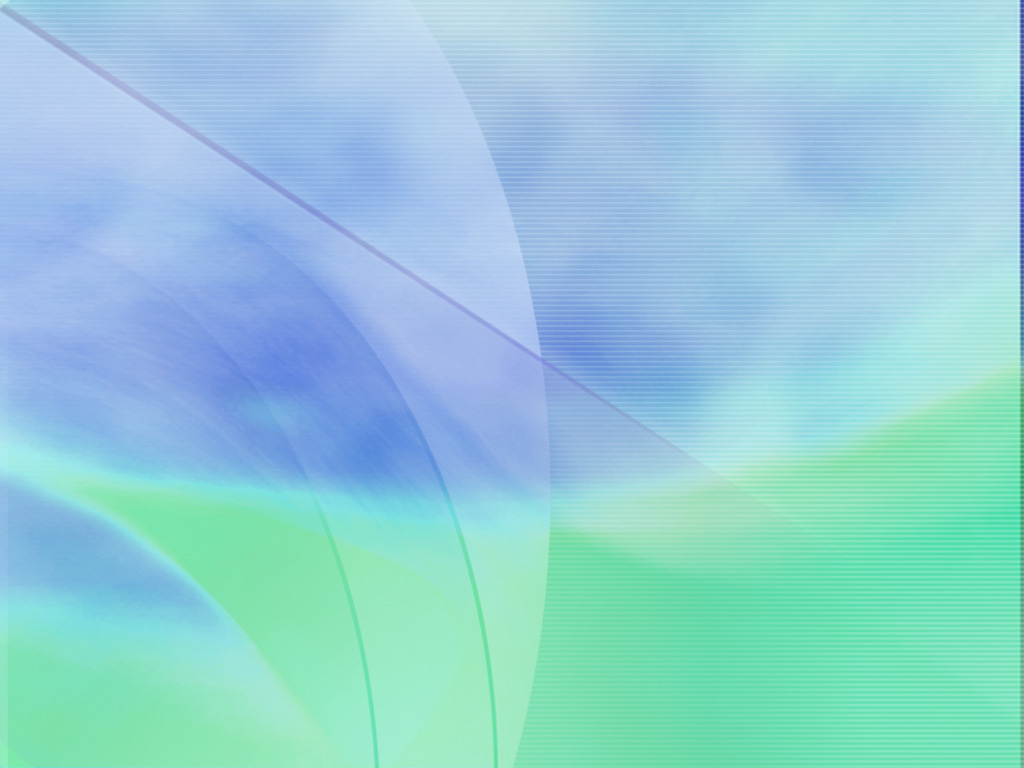 Армрестлинг
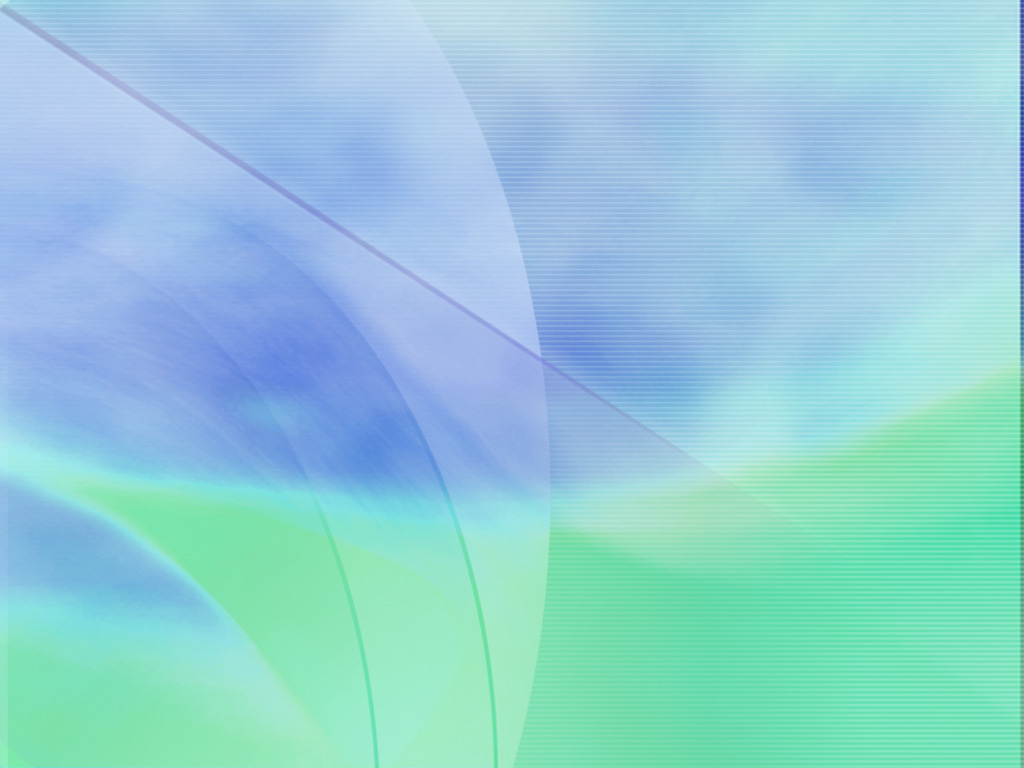 Армрестлинг
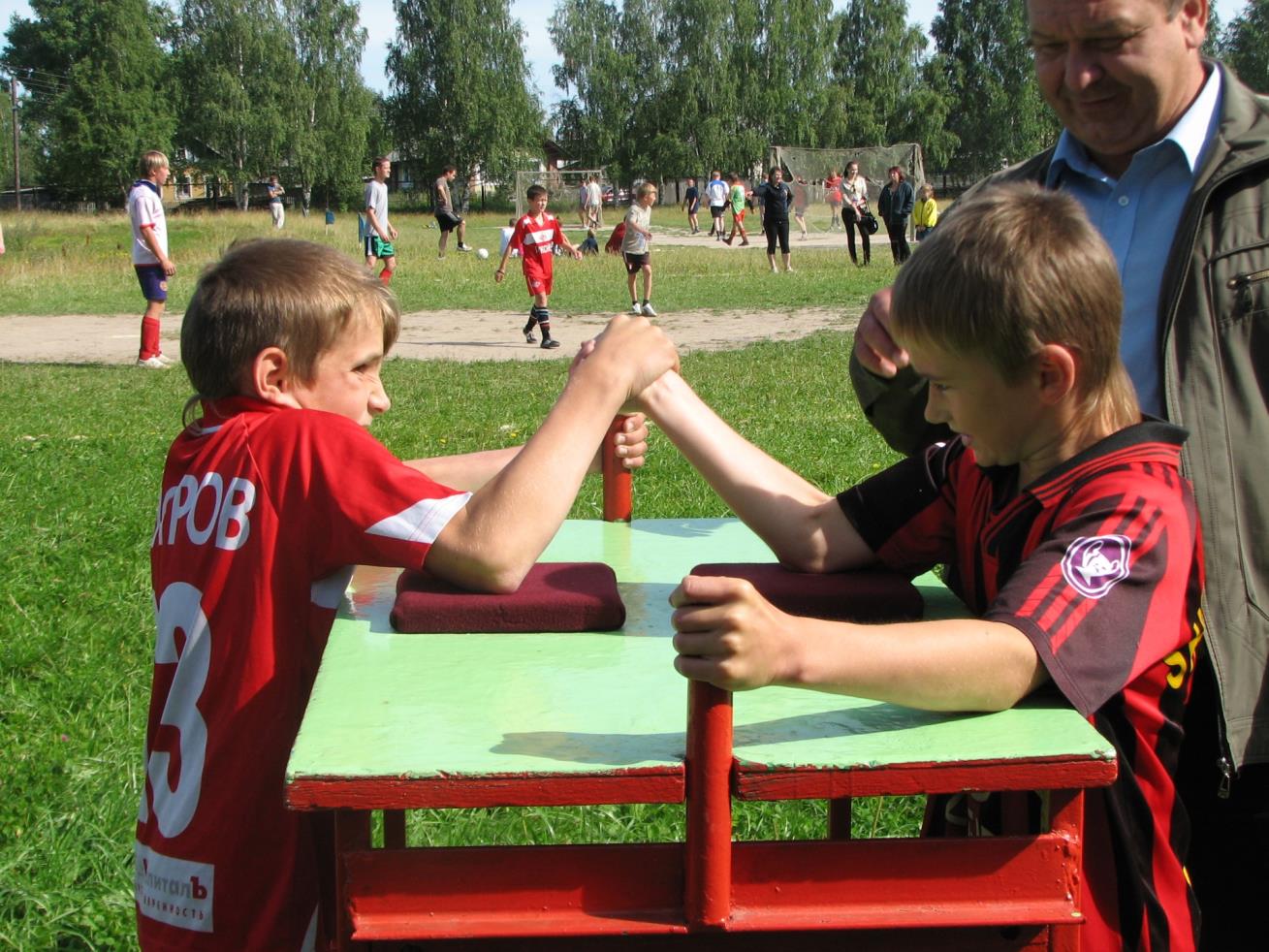 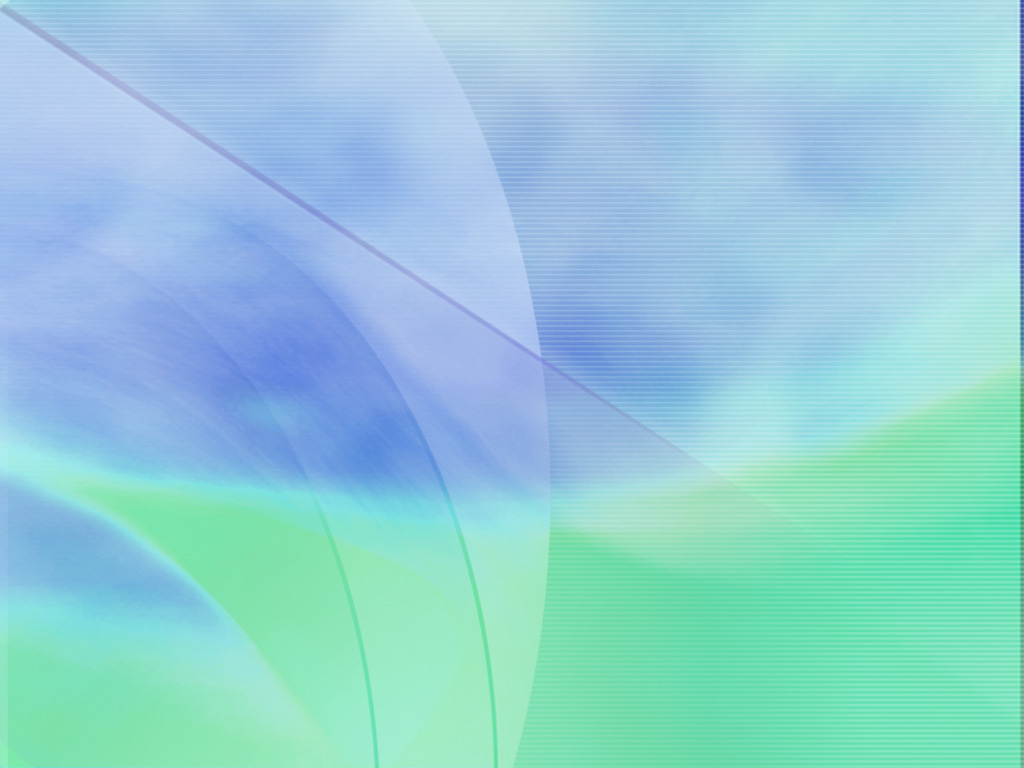 Армрестлинг
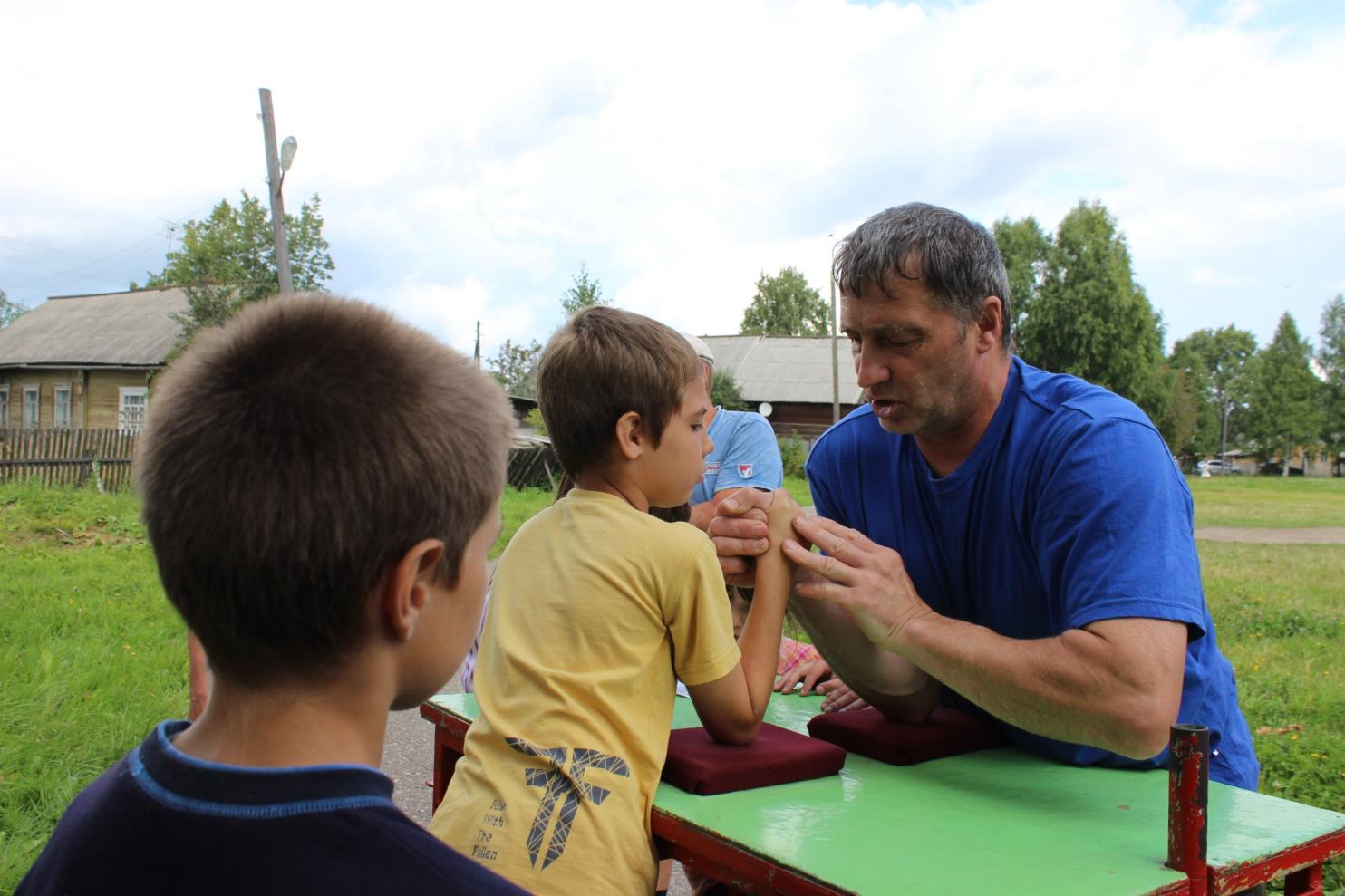 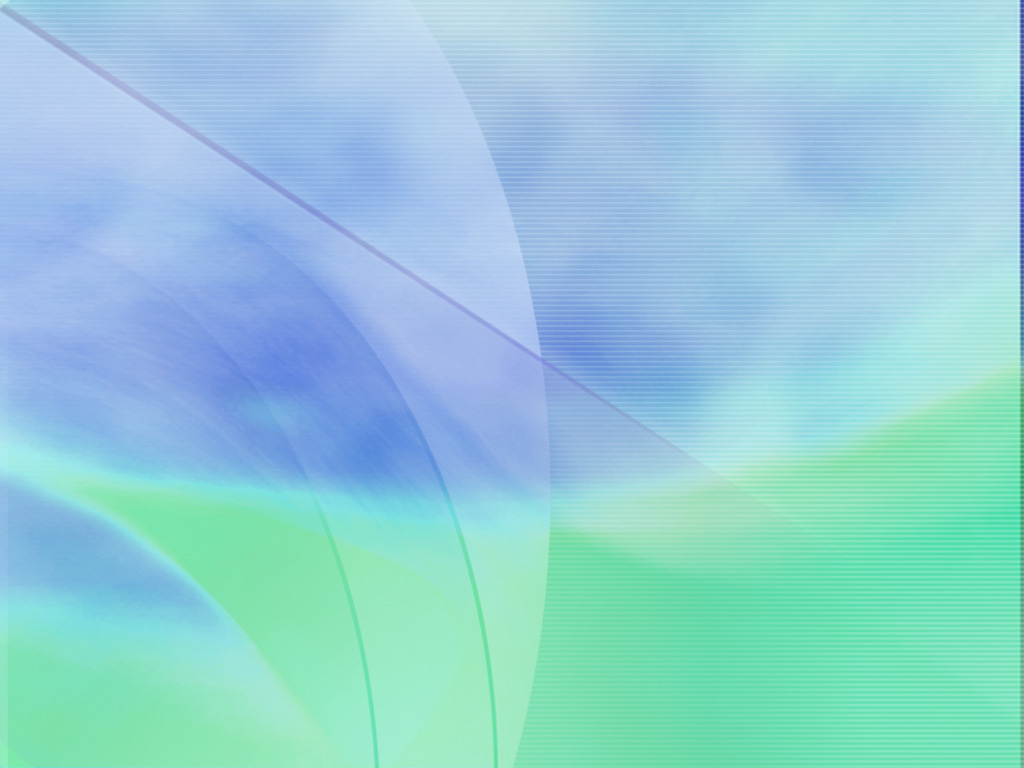 Армрестлинг
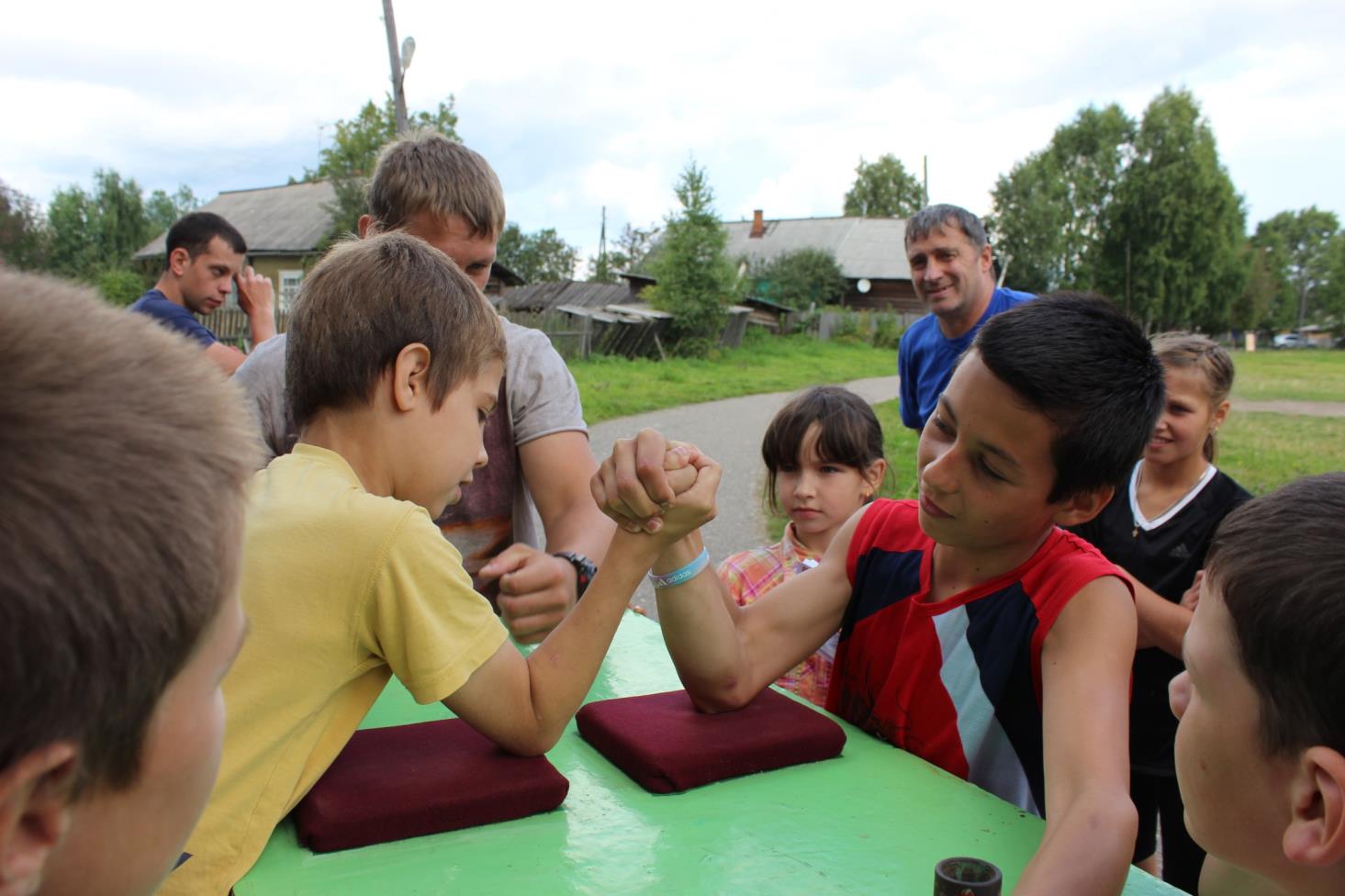 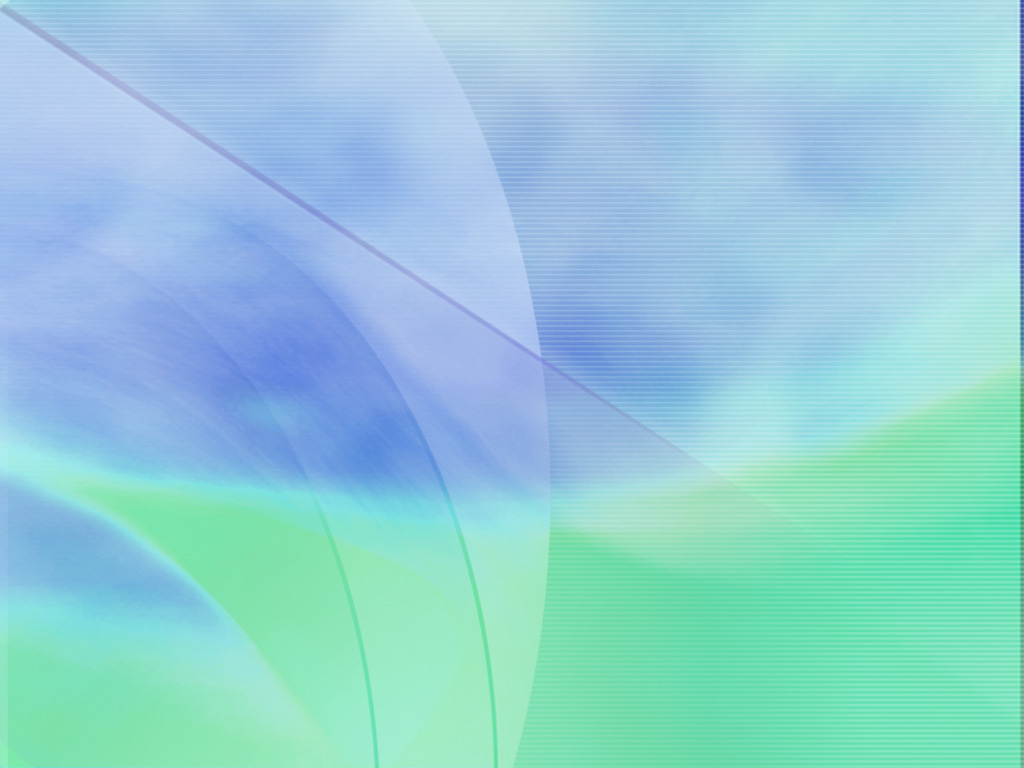 Армрестлинг
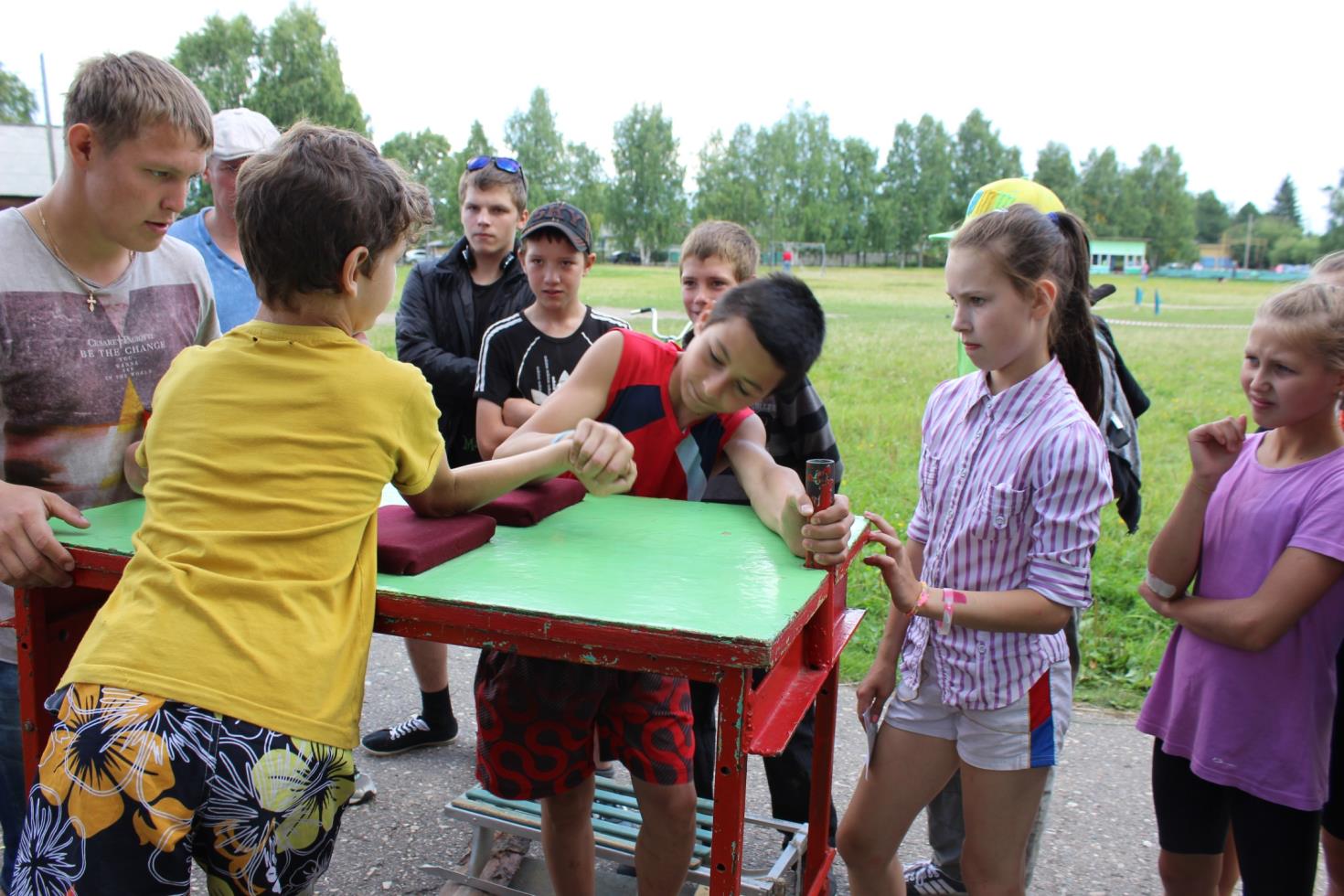 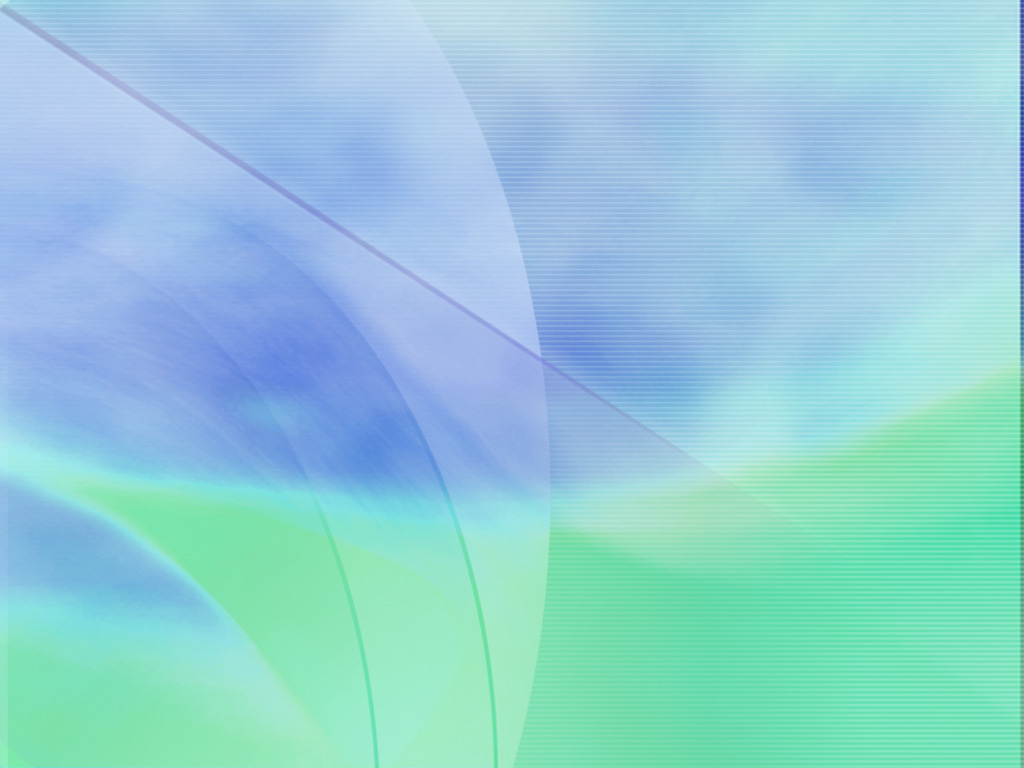 Армрестлинг
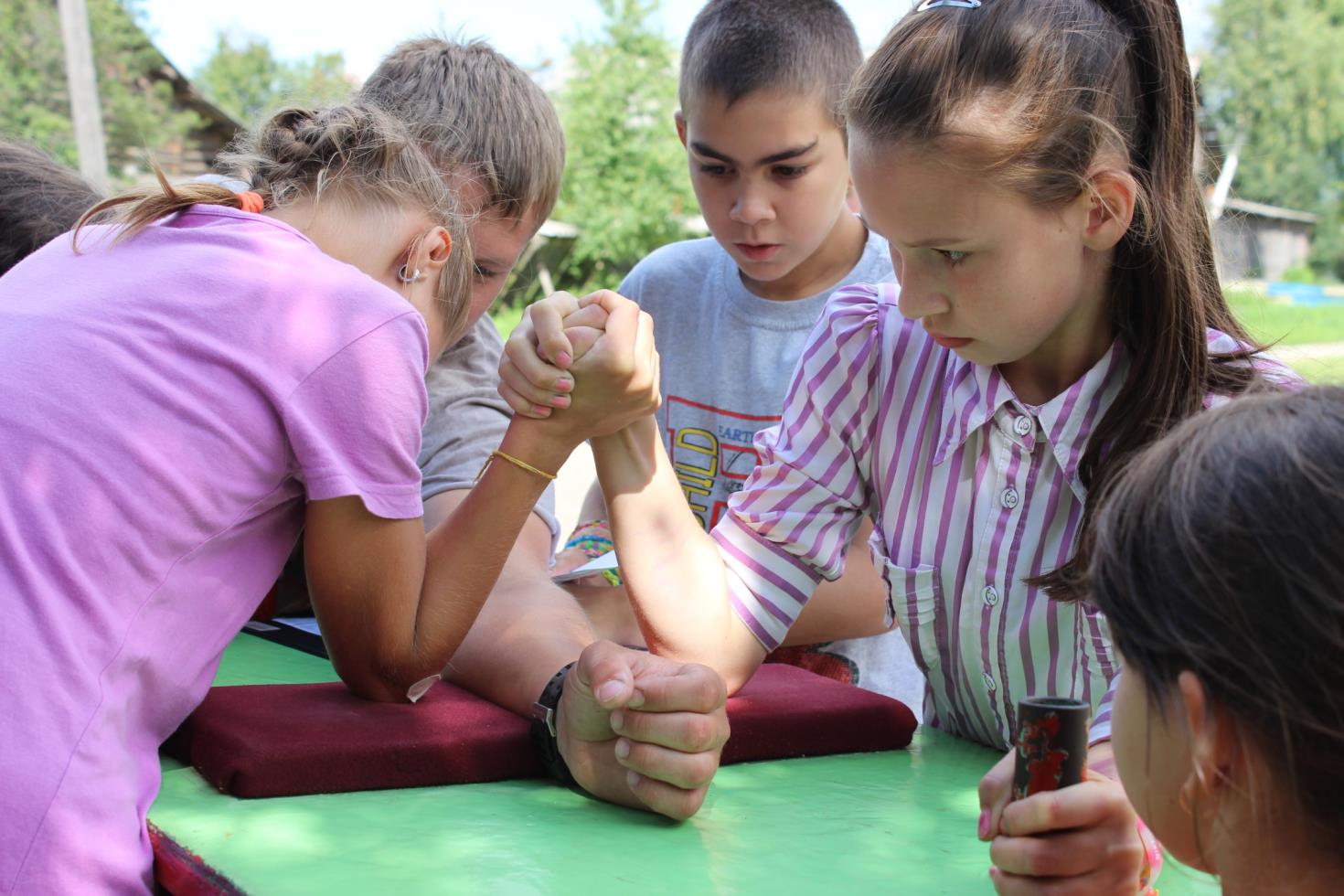 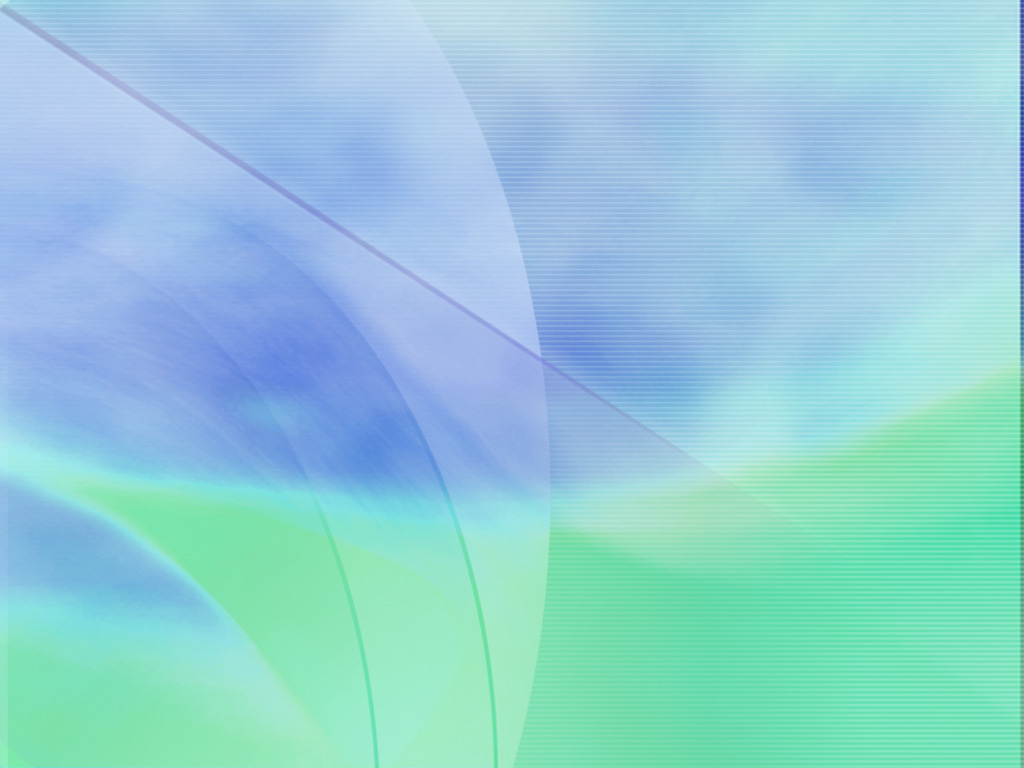 Армрестлинг
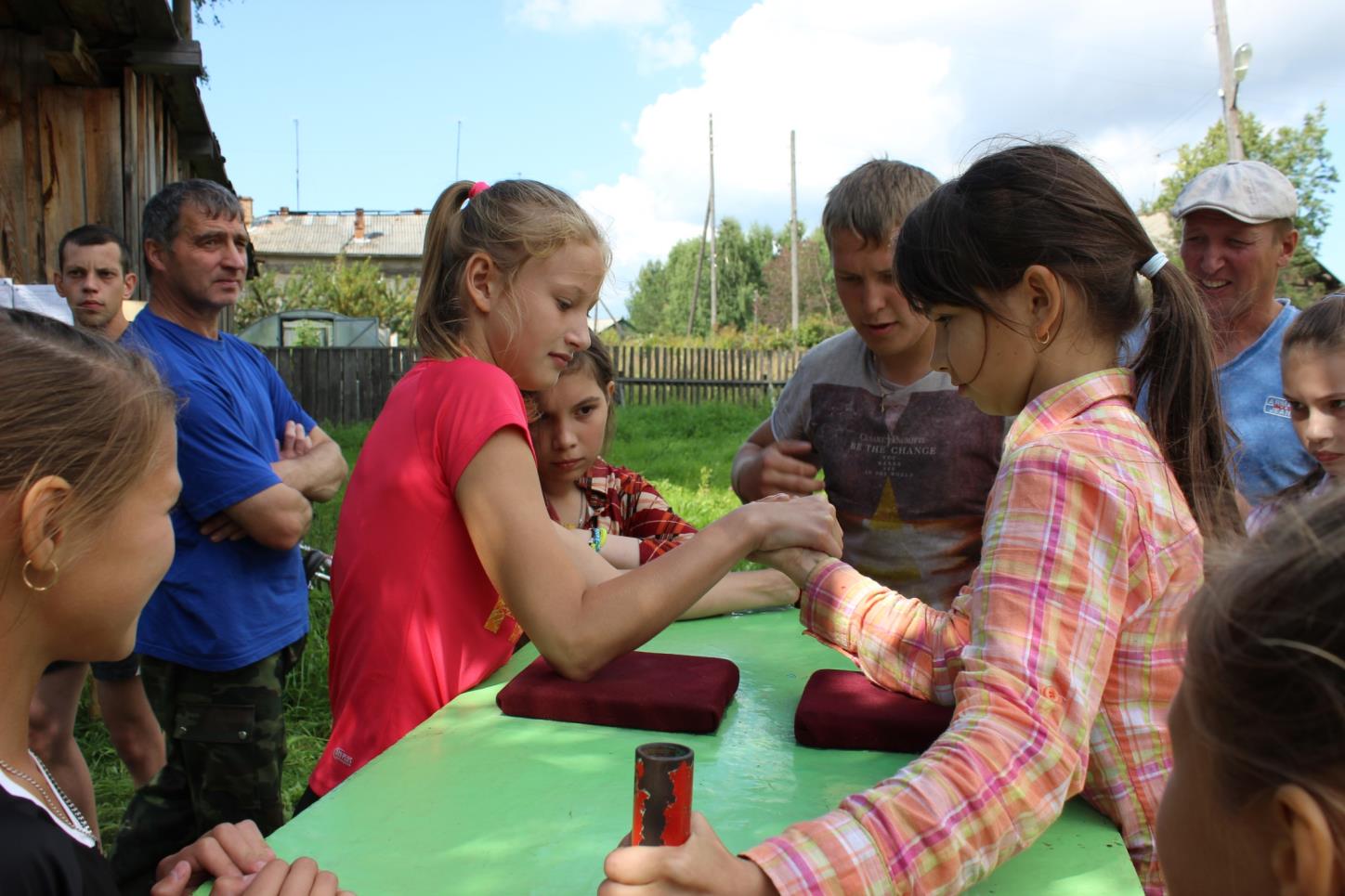 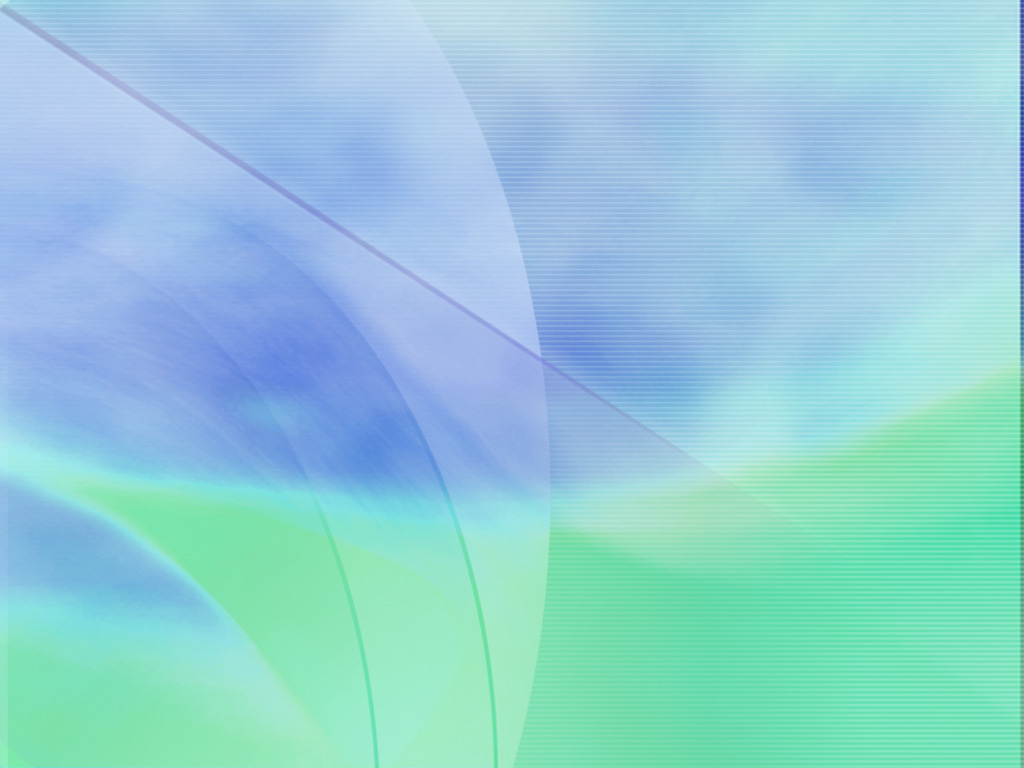 Армрестлинг
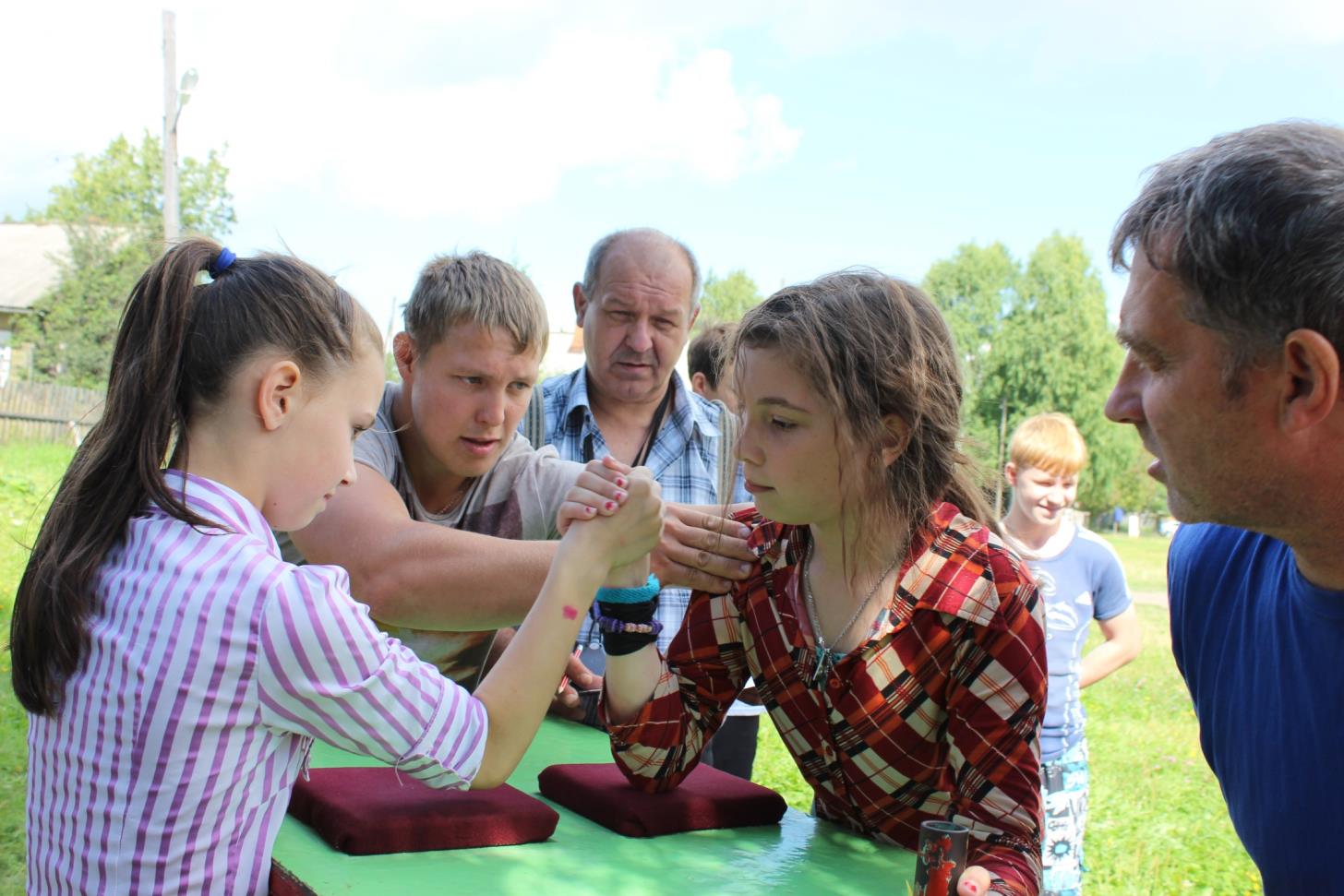 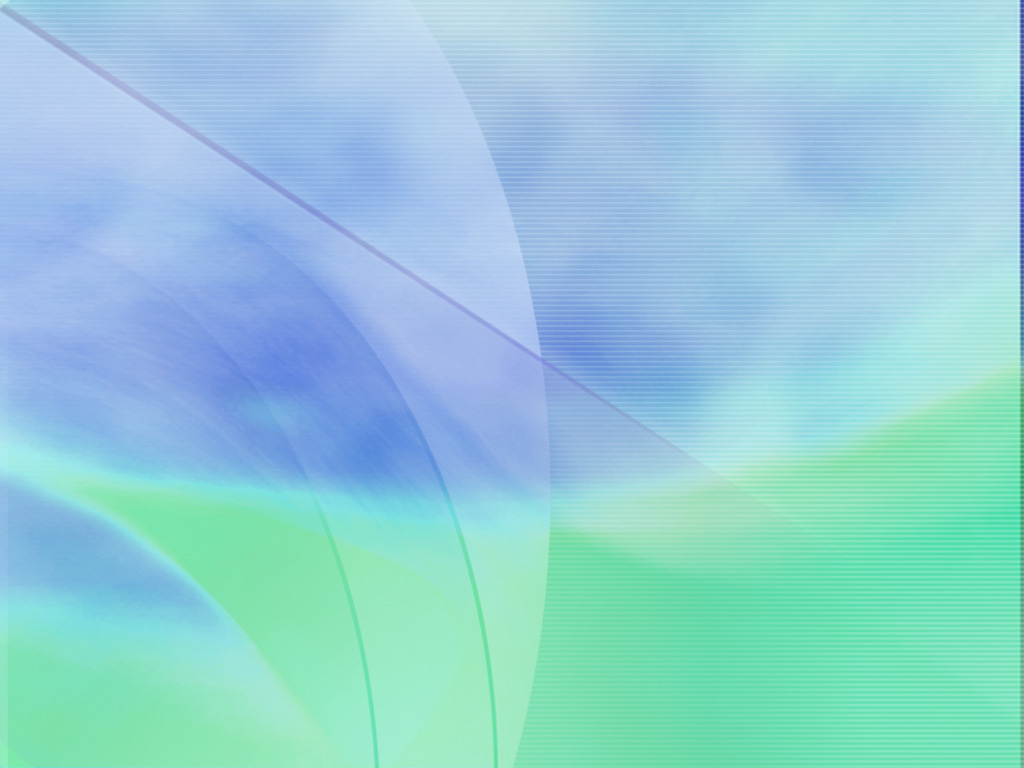 Армрестлинг
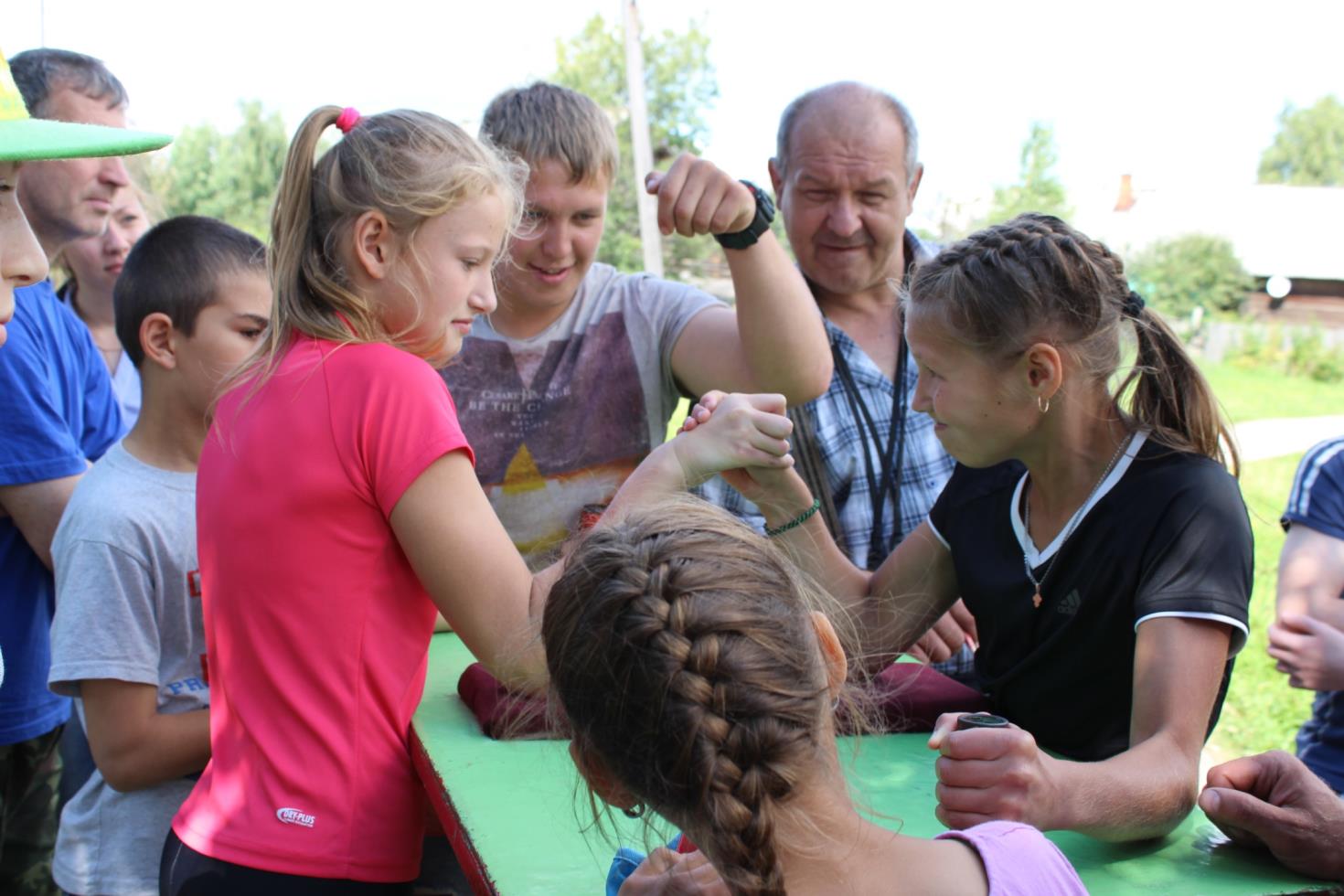 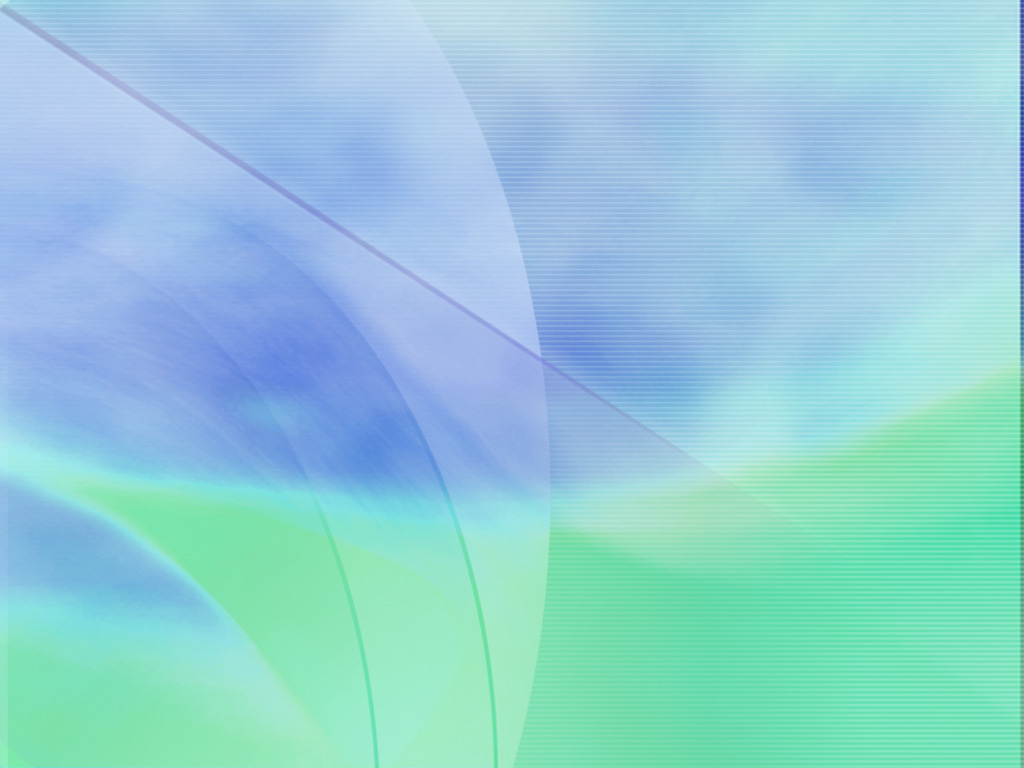 Армрестлинг
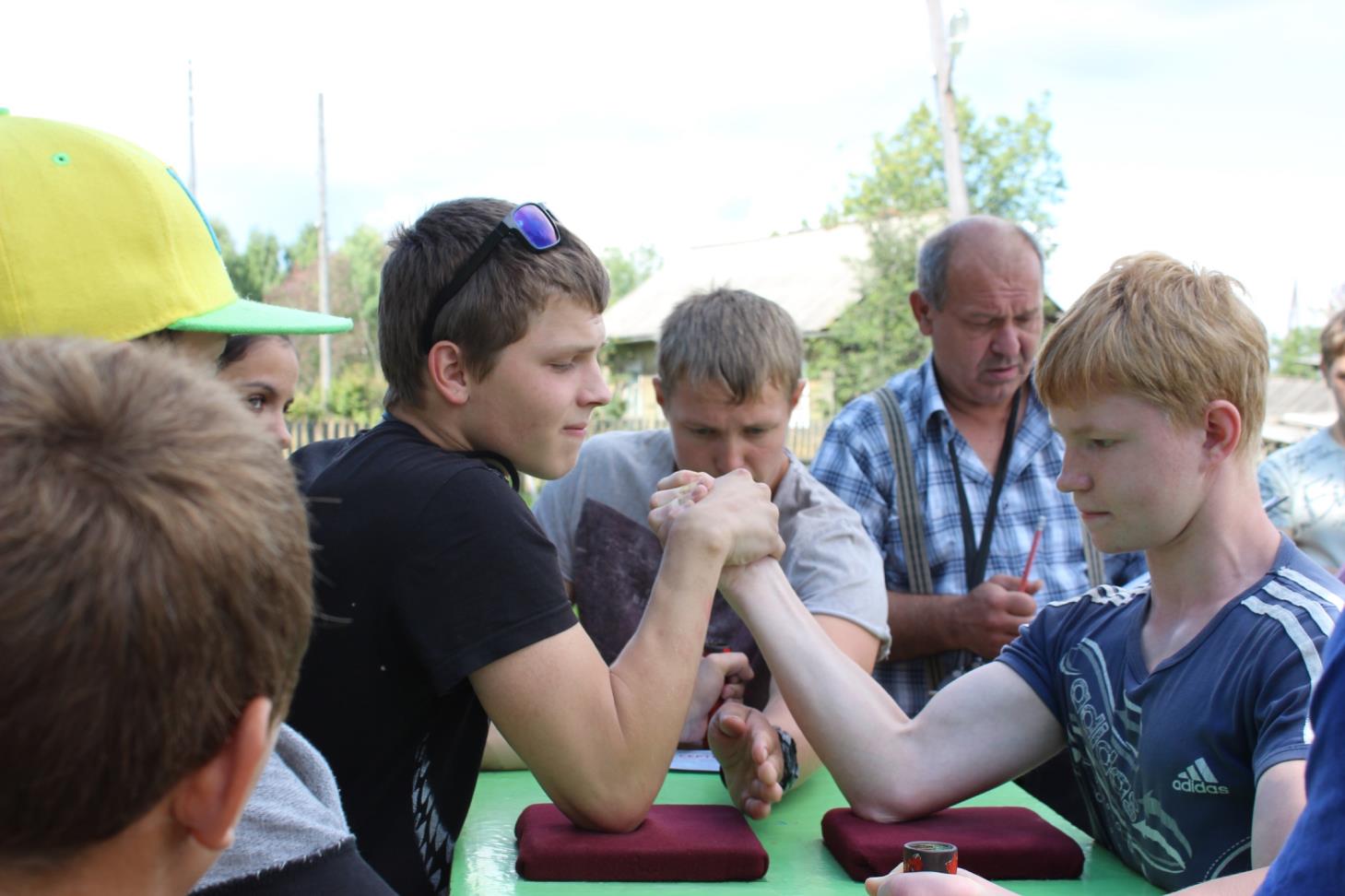 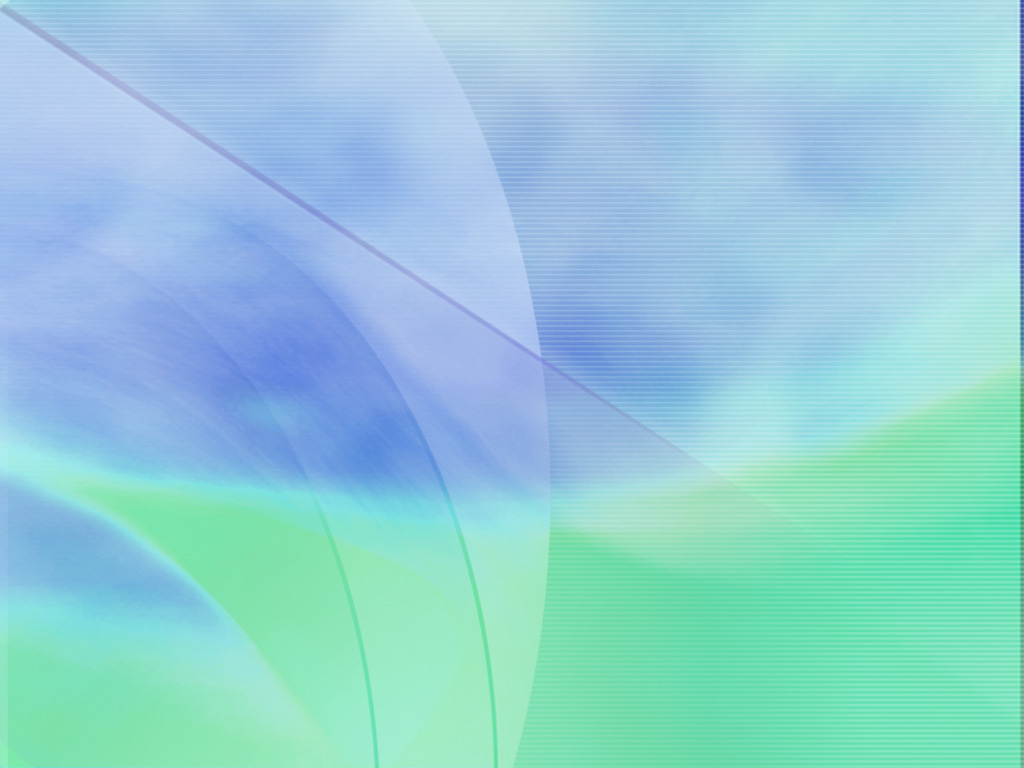 Армрестлинг
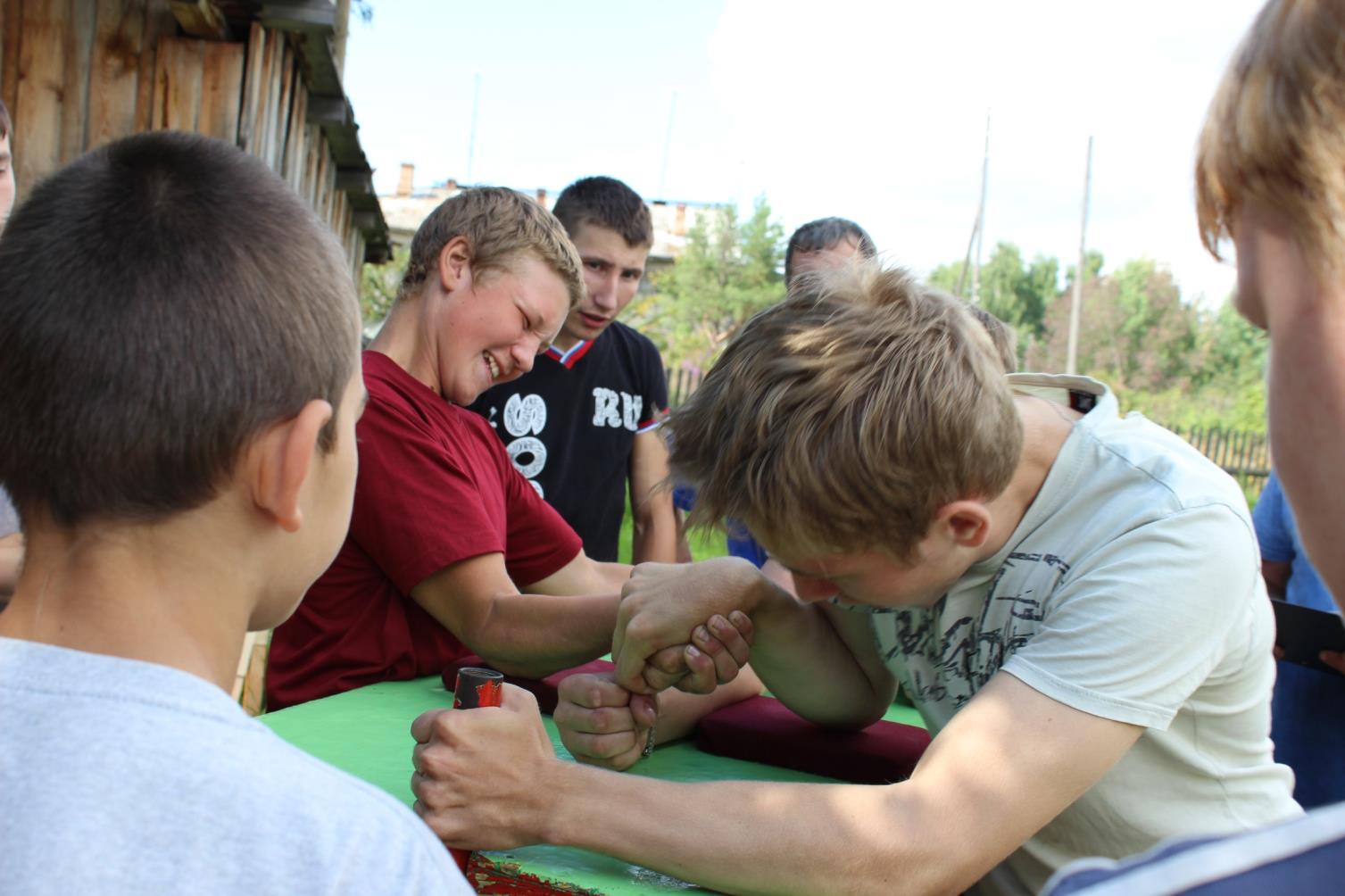 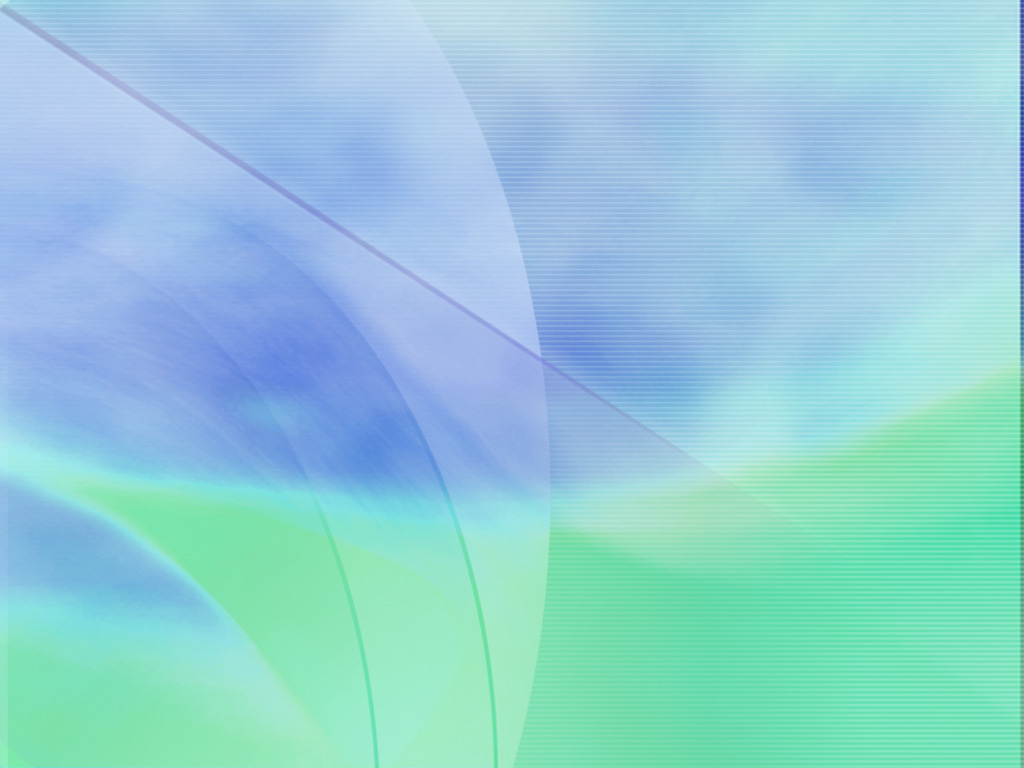 Волейбол
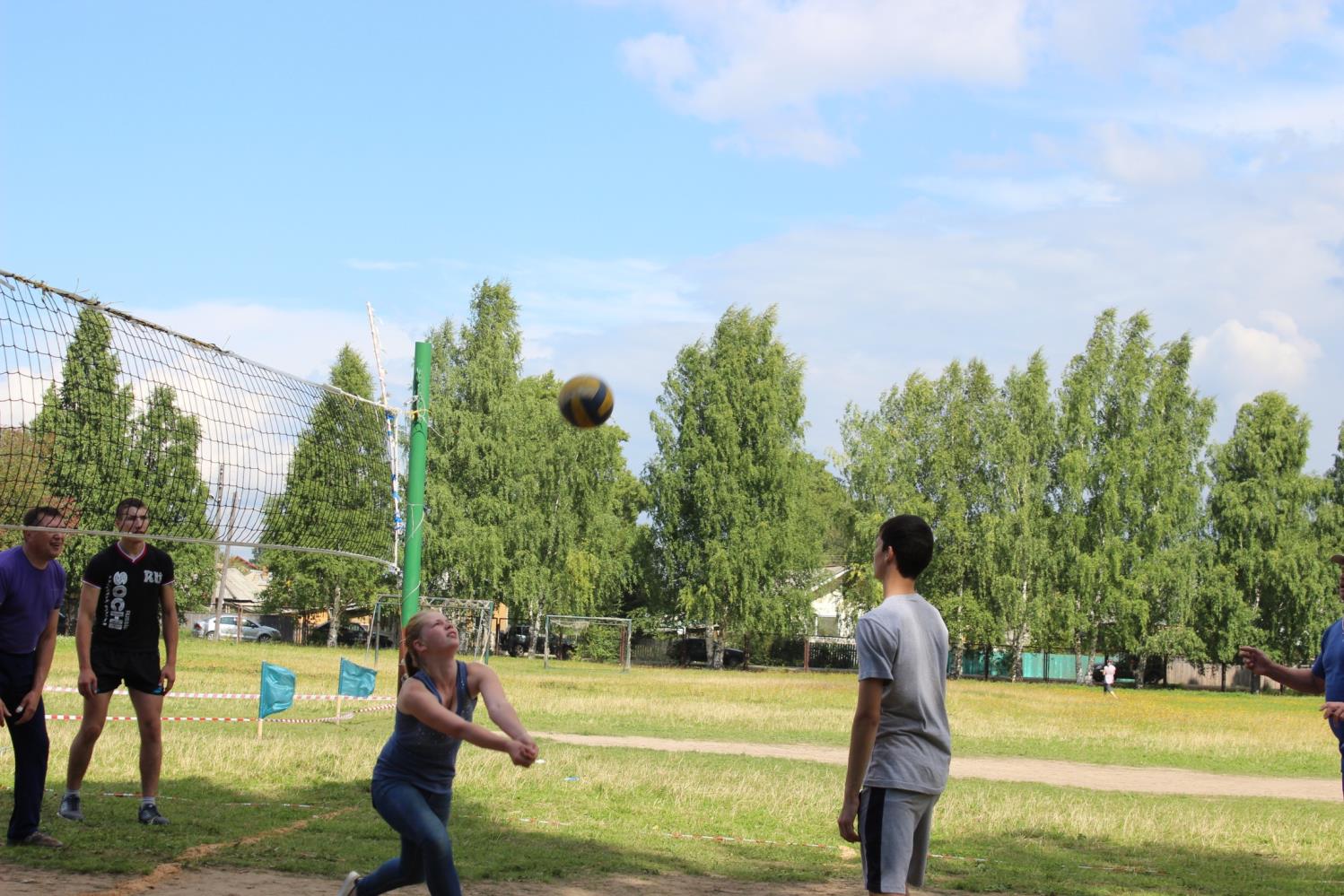 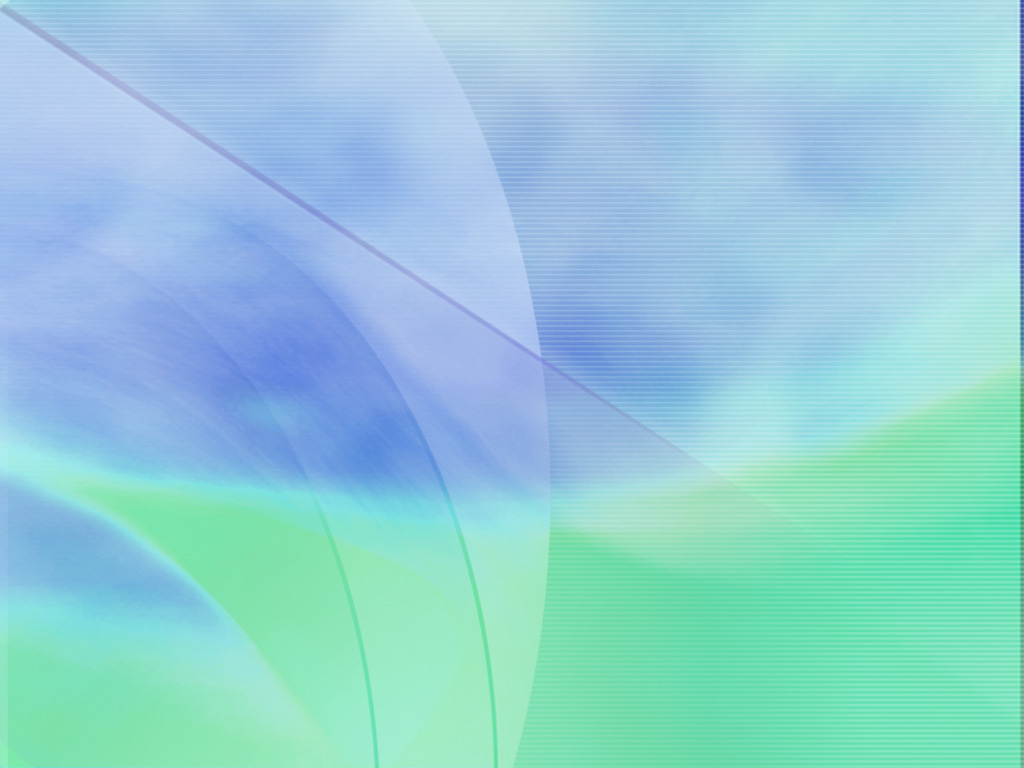 Волейбол
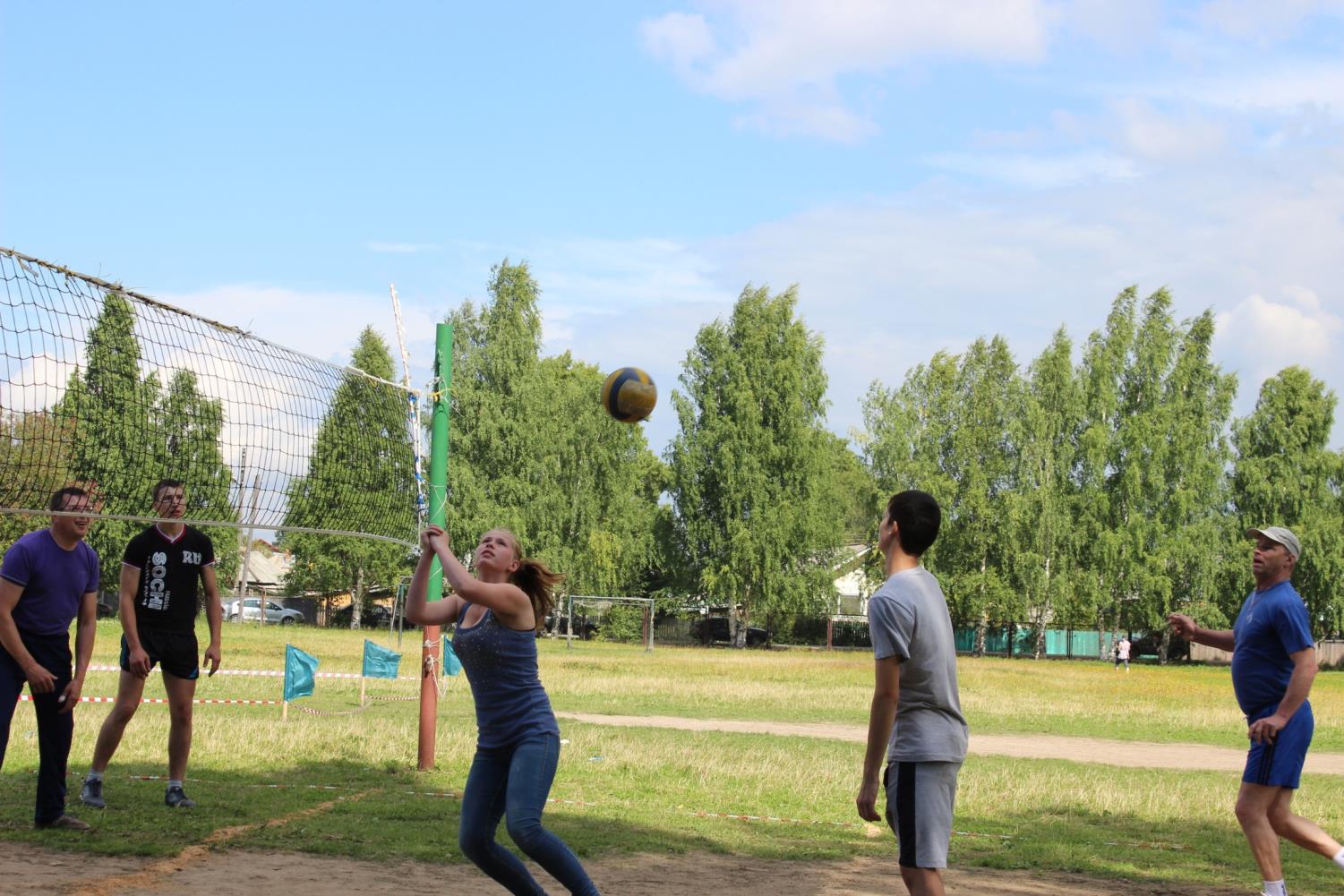 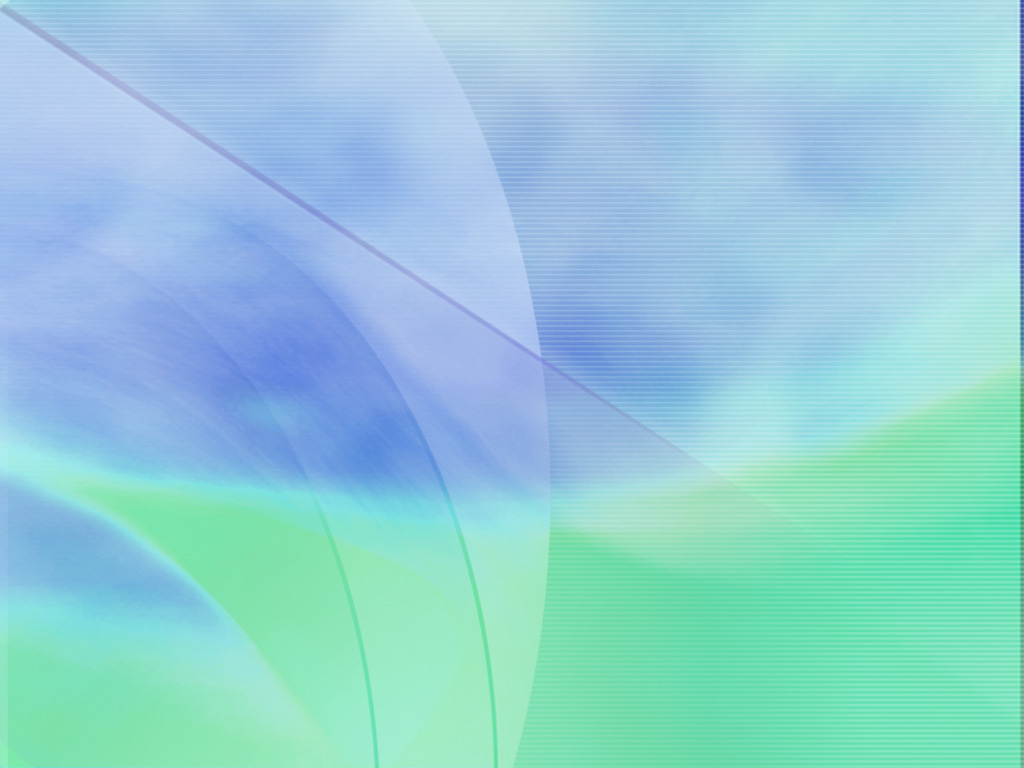 Волейбол
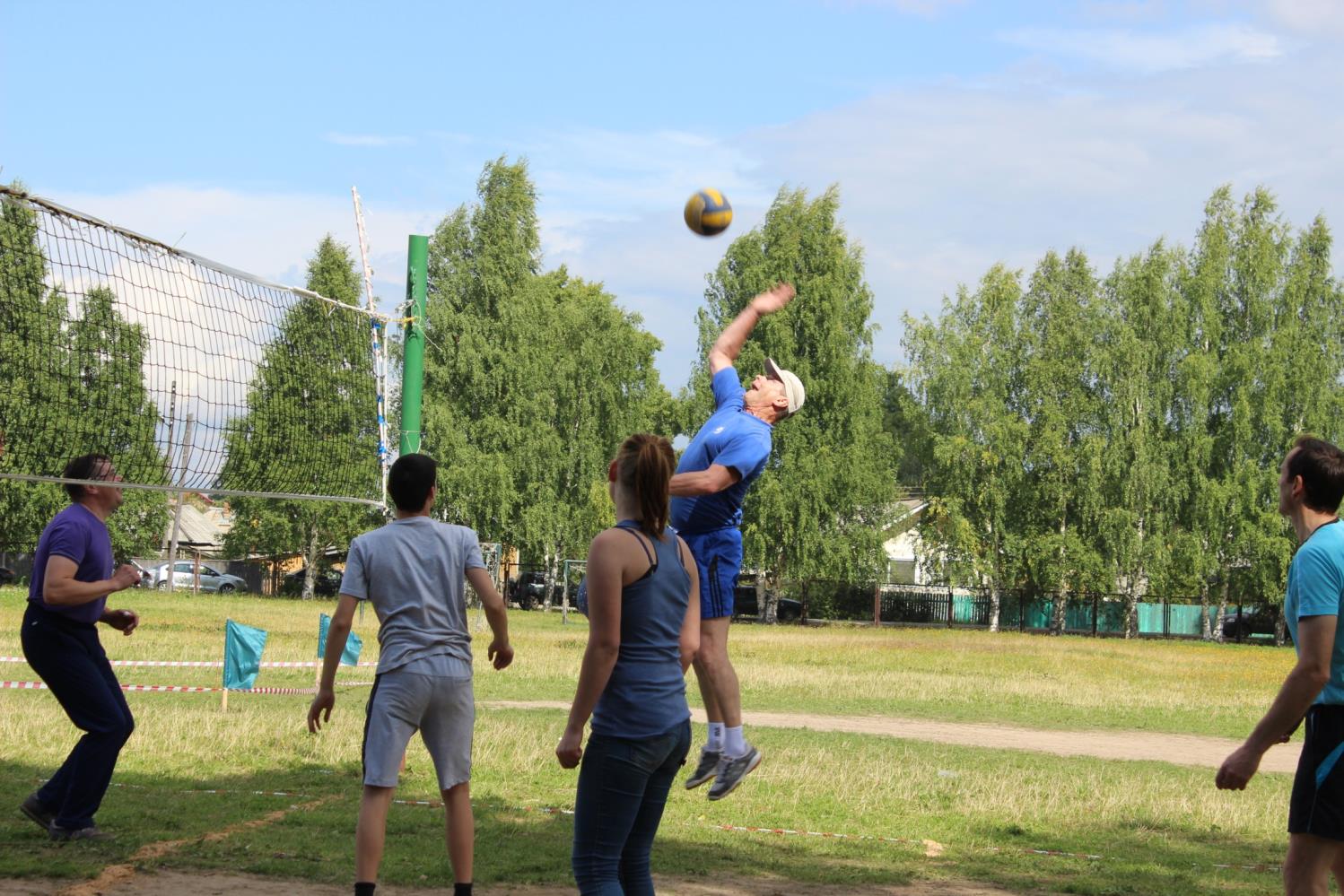 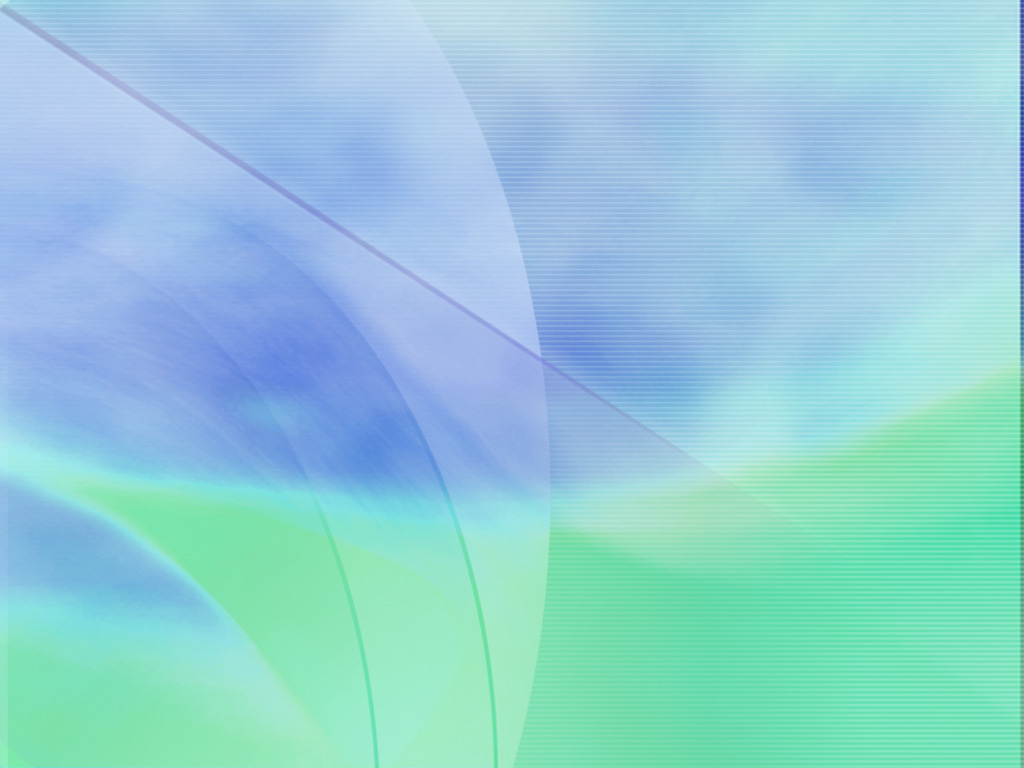 Волейбол
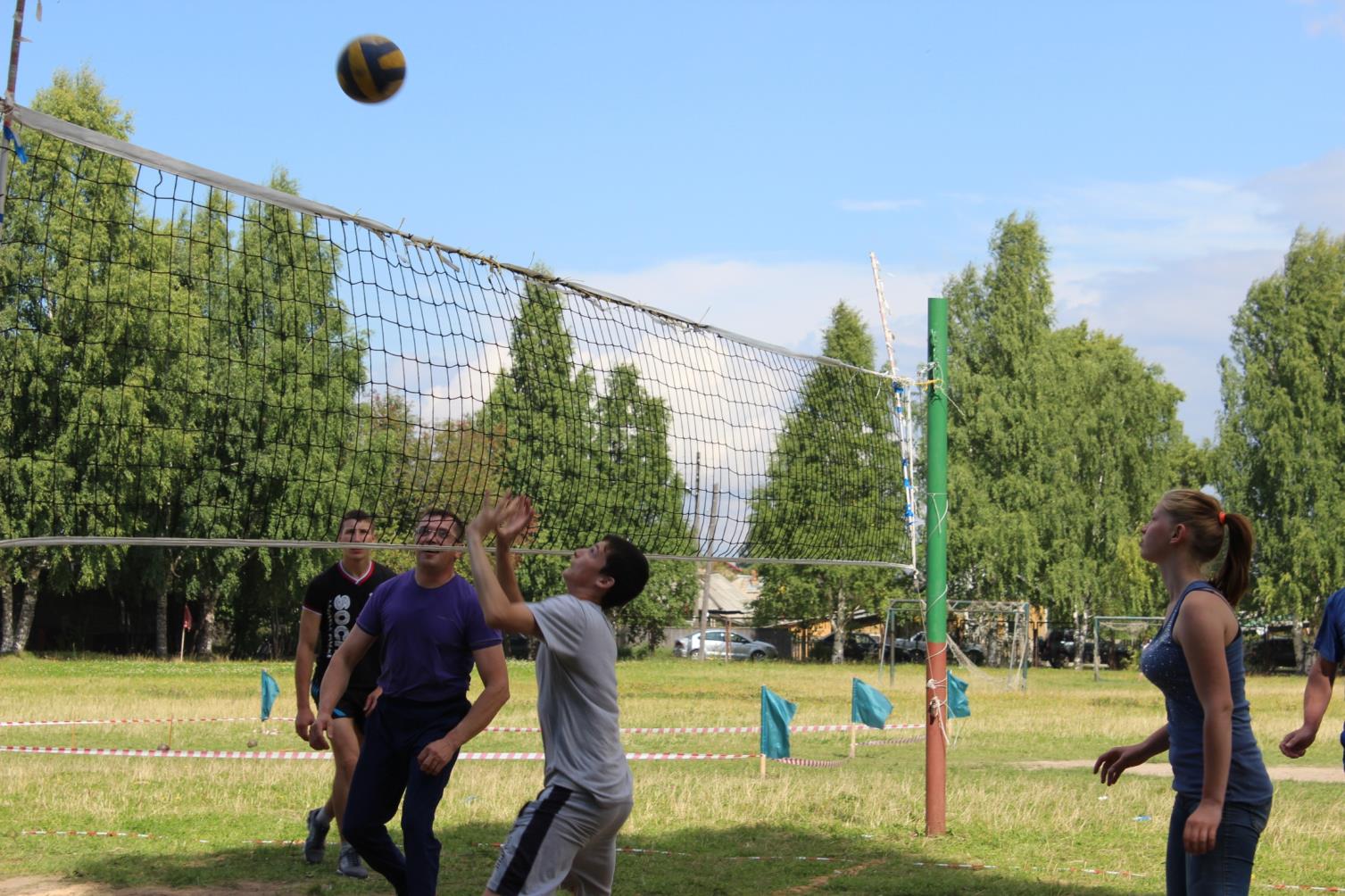 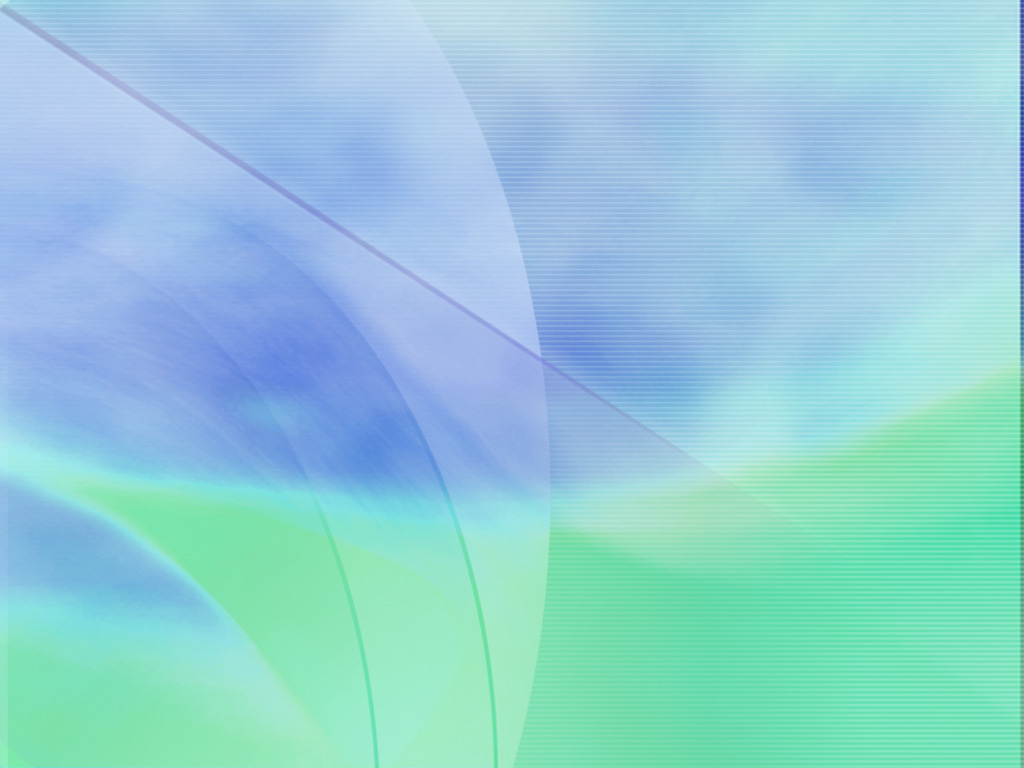 Волейбол
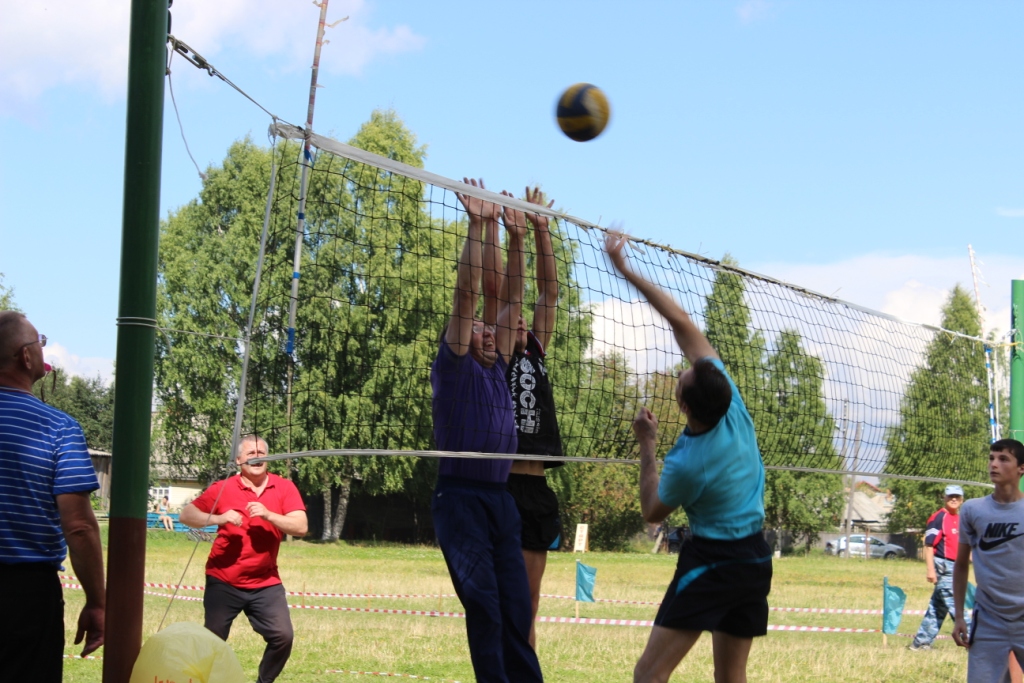 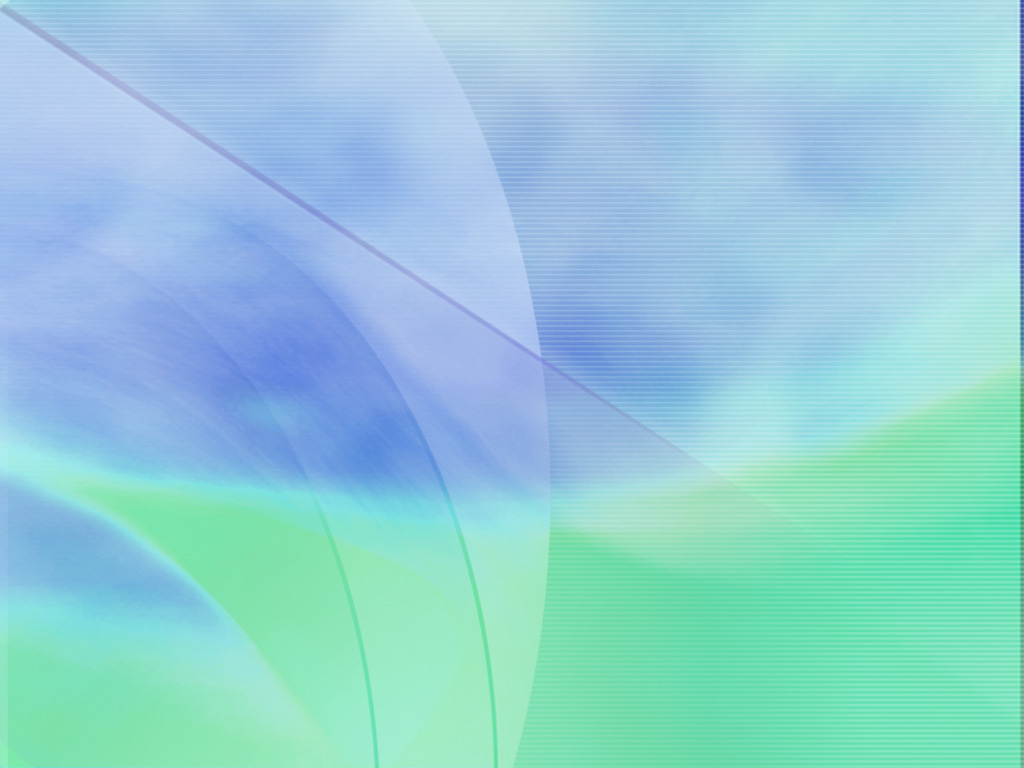 Волейбол
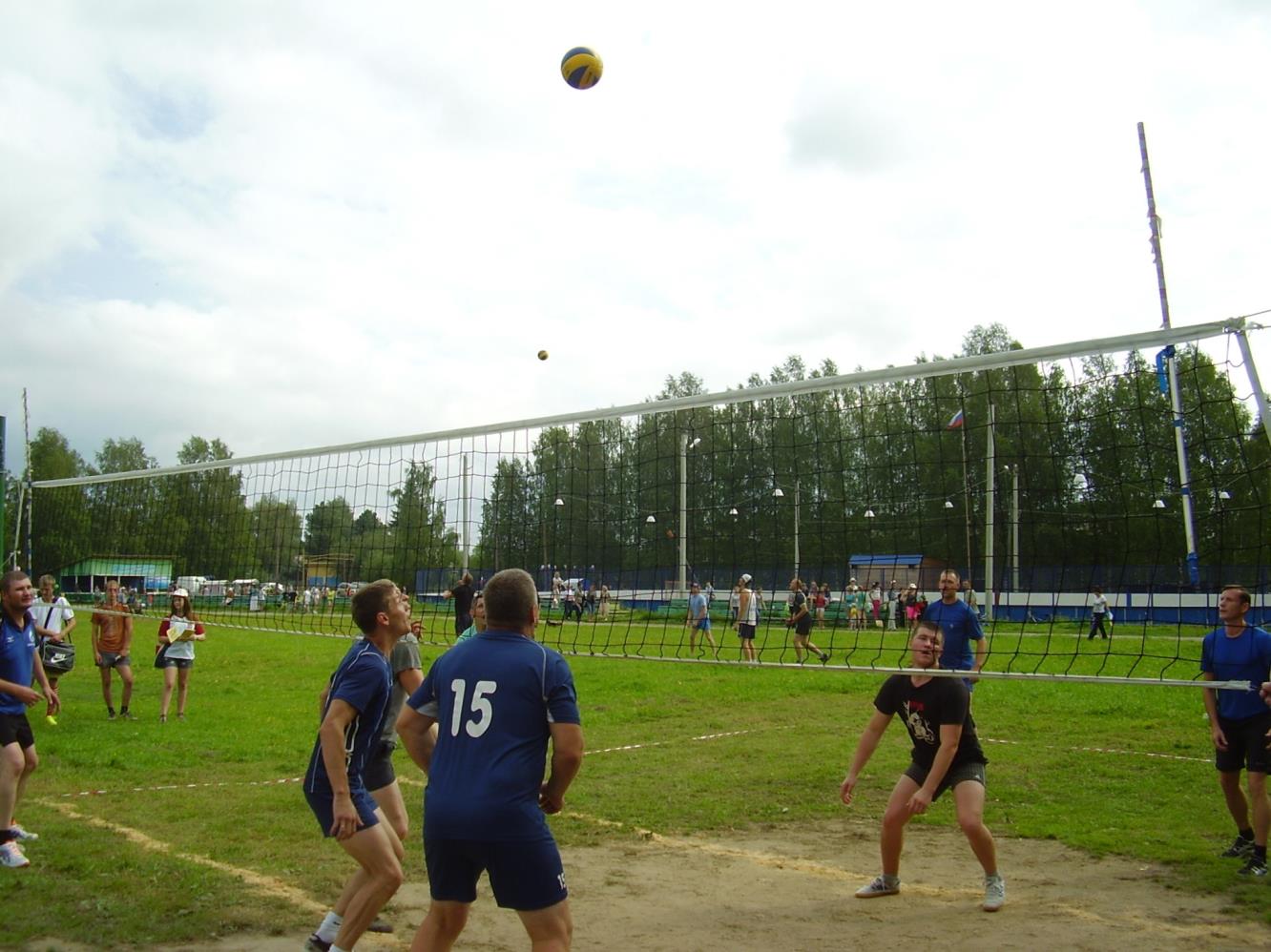 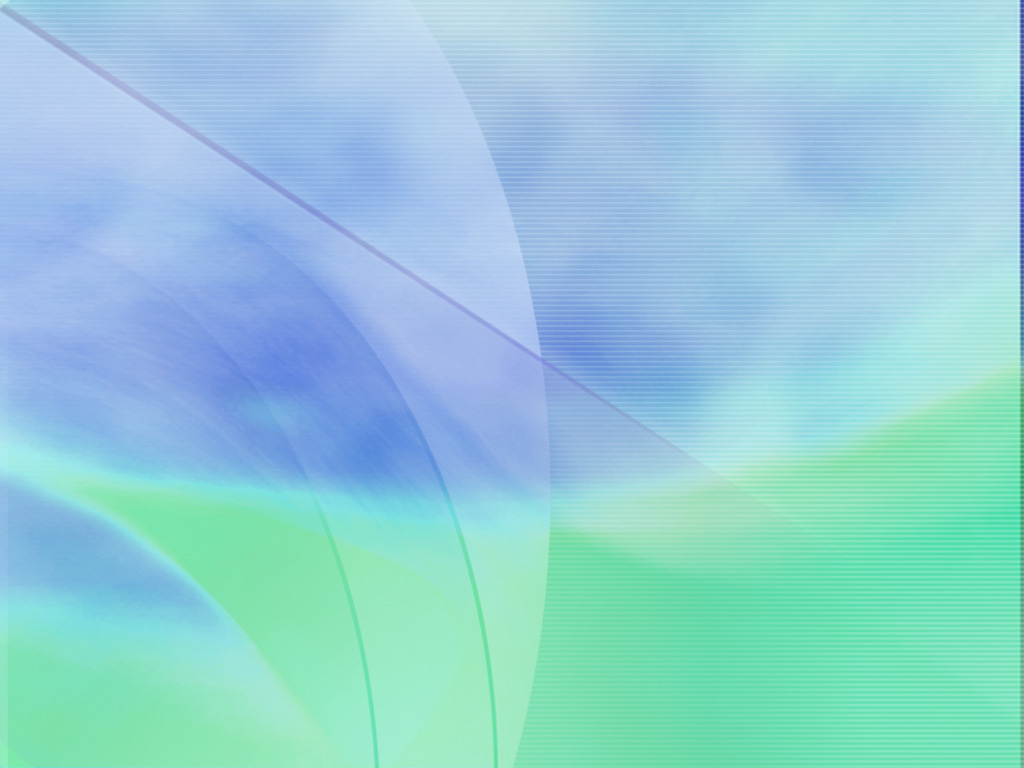 Волейбол
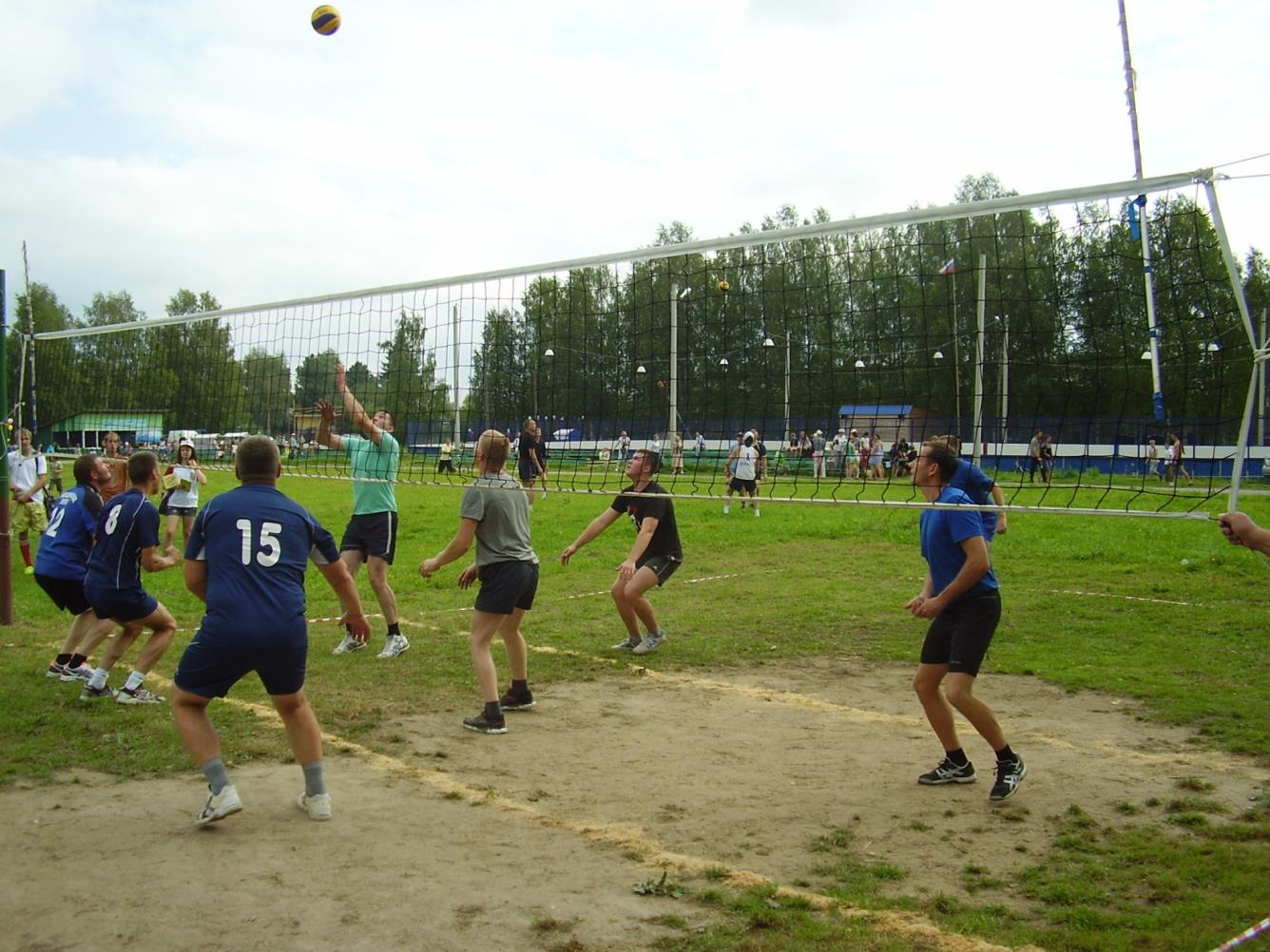 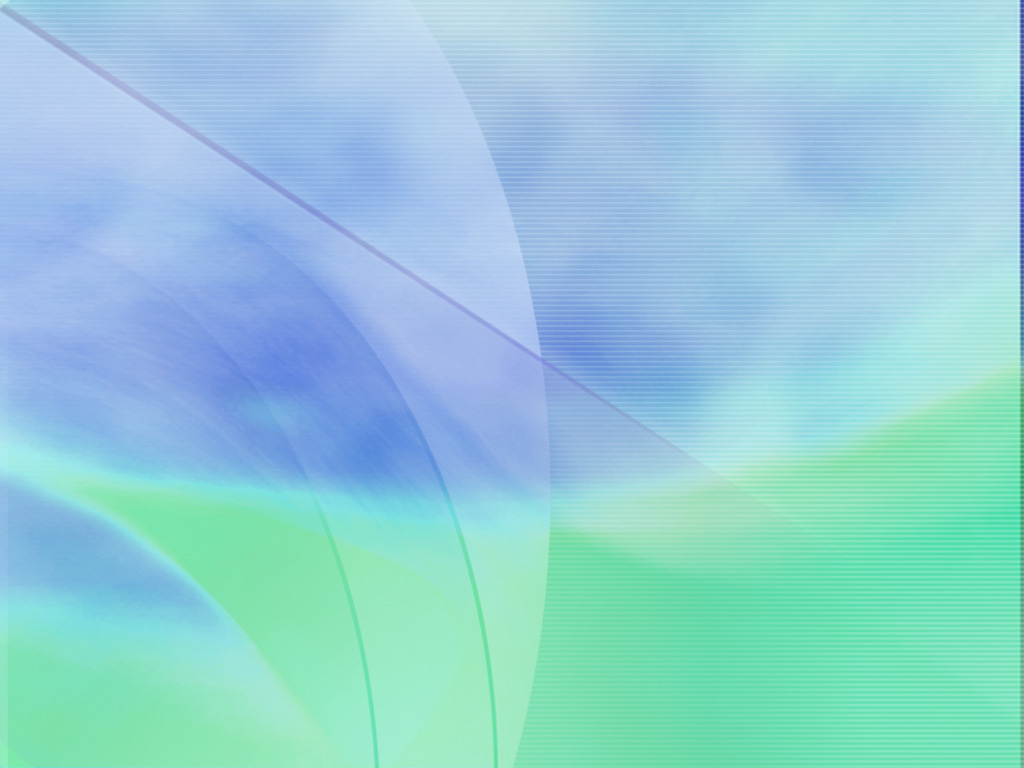 Гиревой спорт
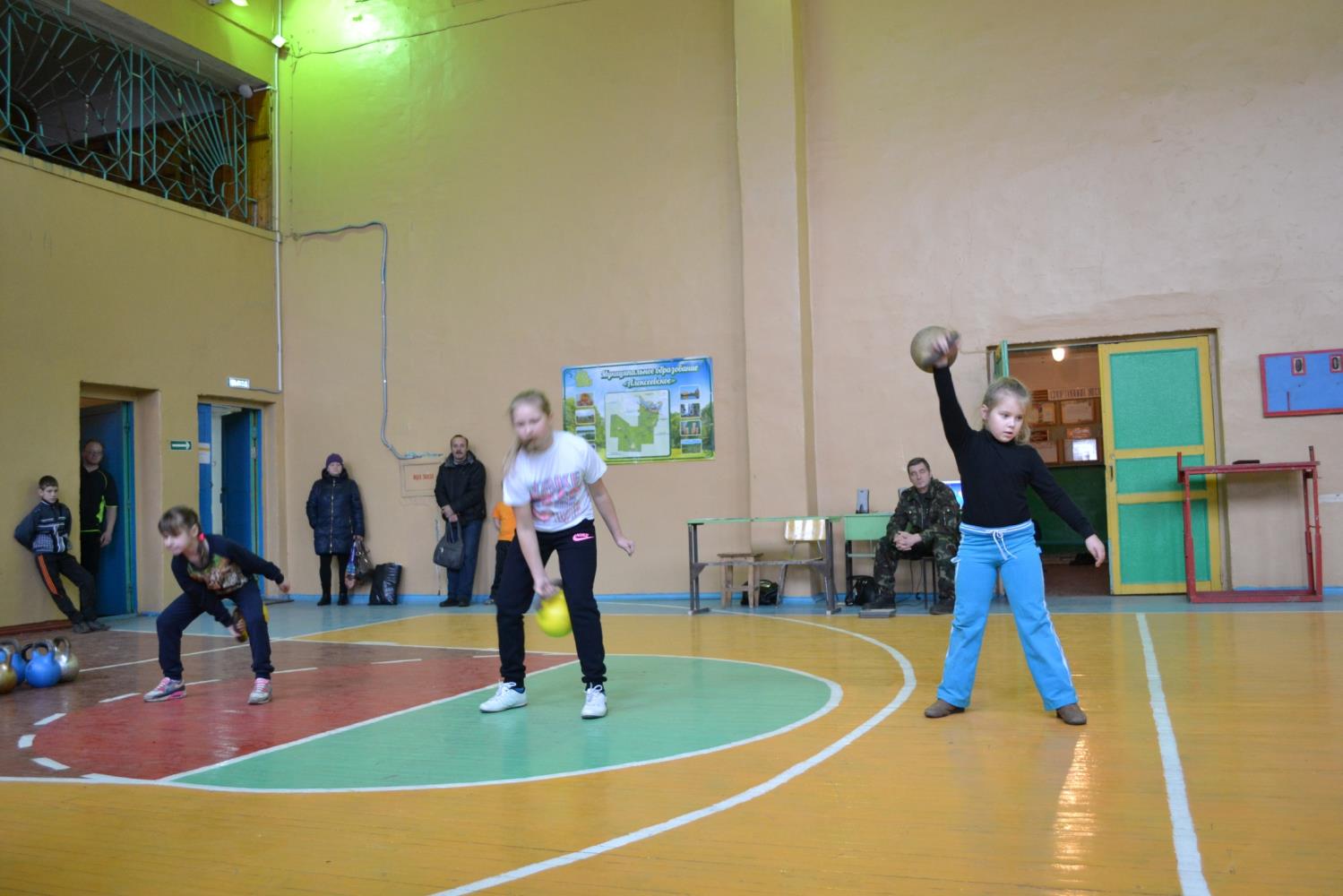 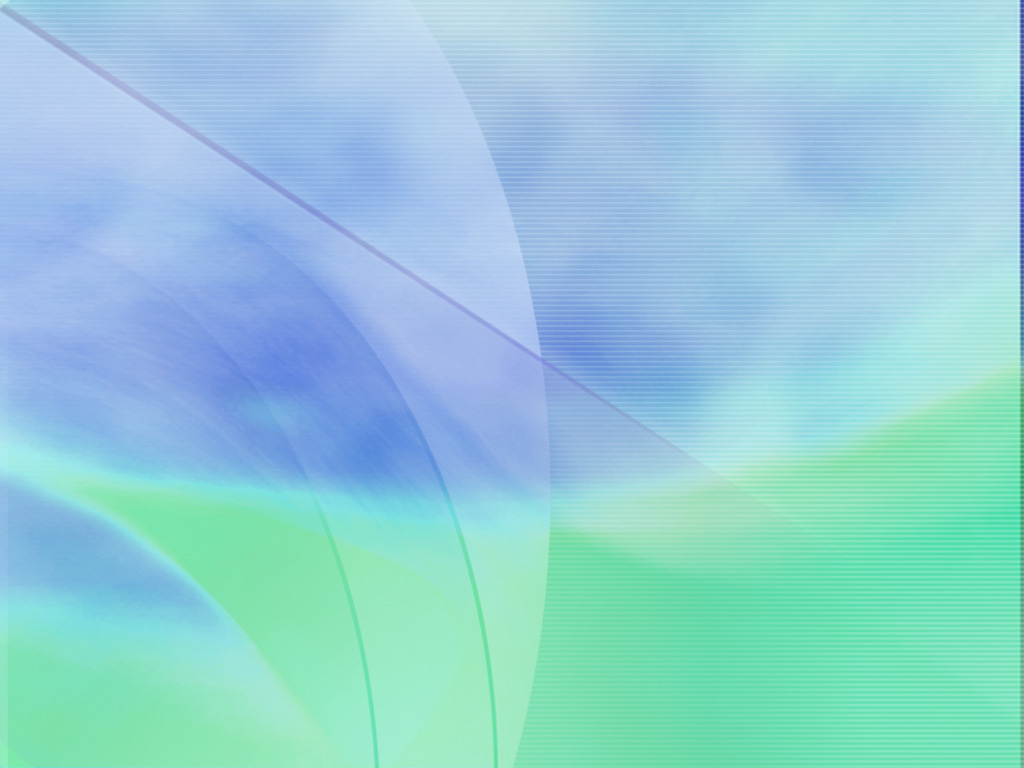 Гиревой спорт
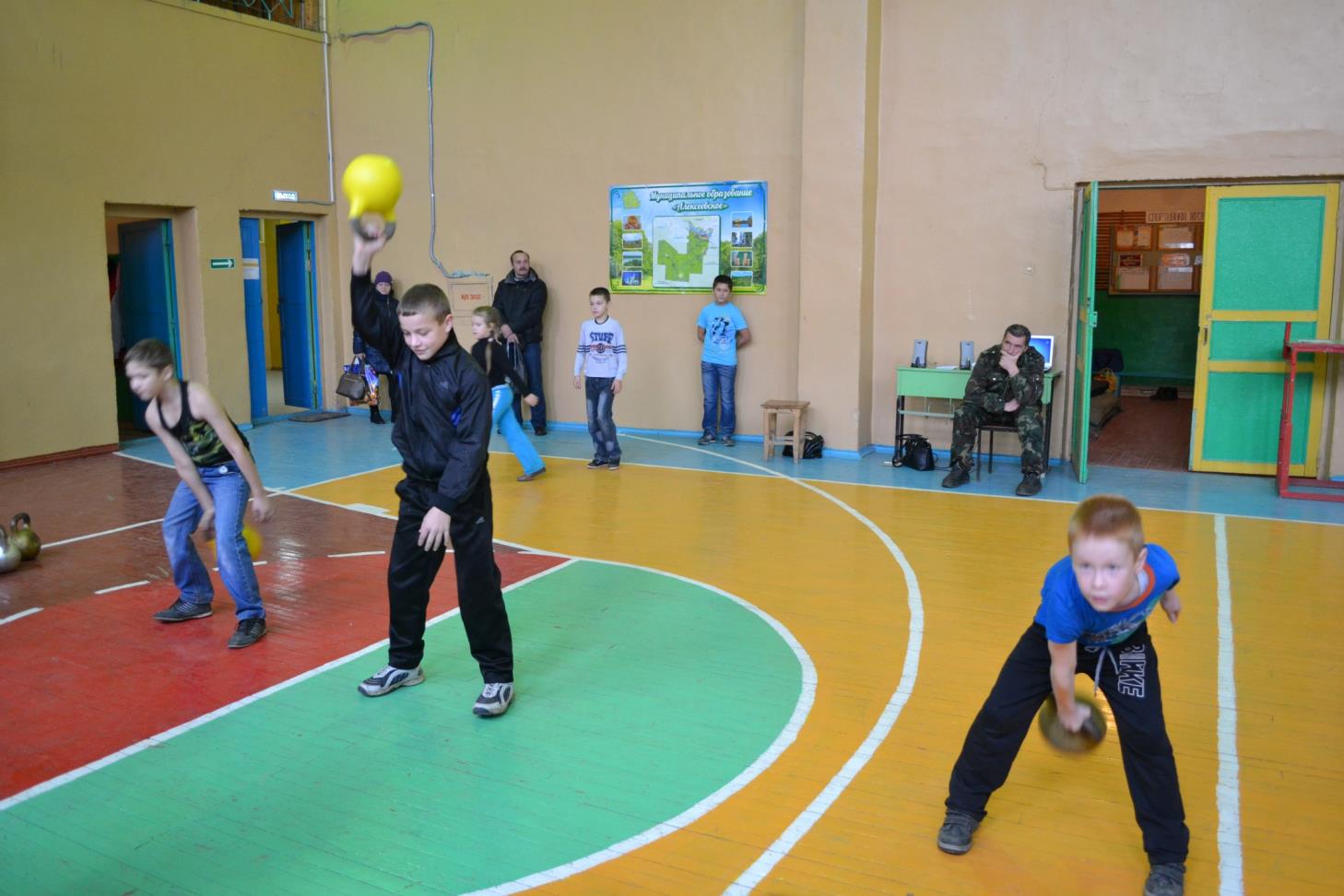 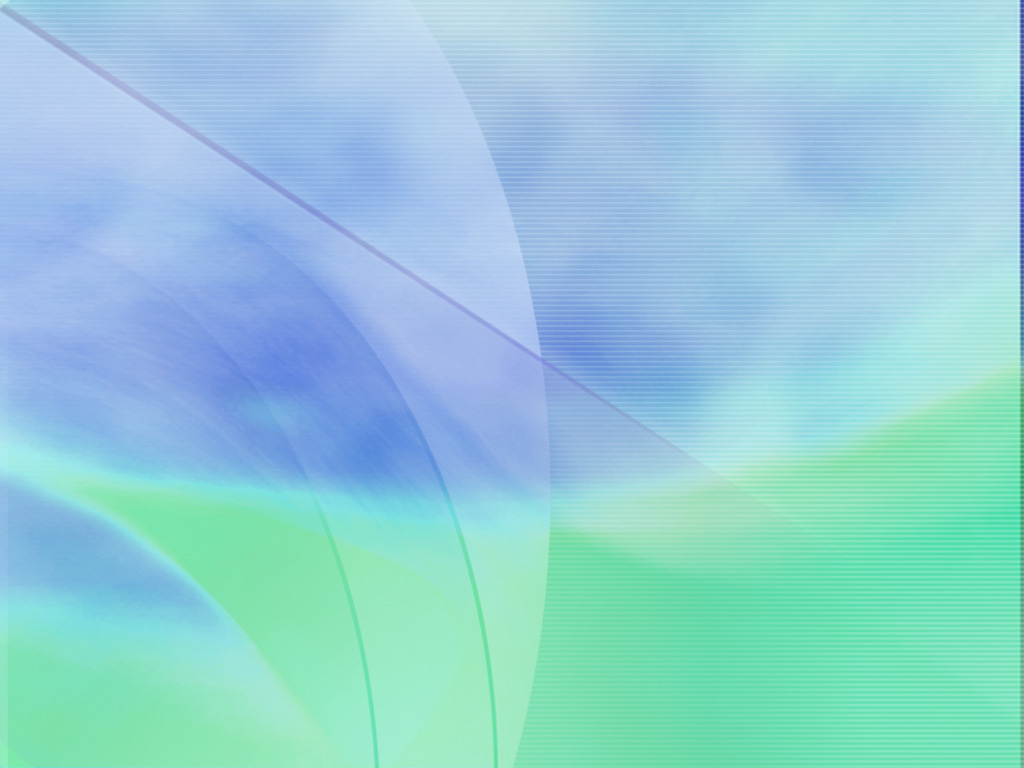 Гиревой спорт
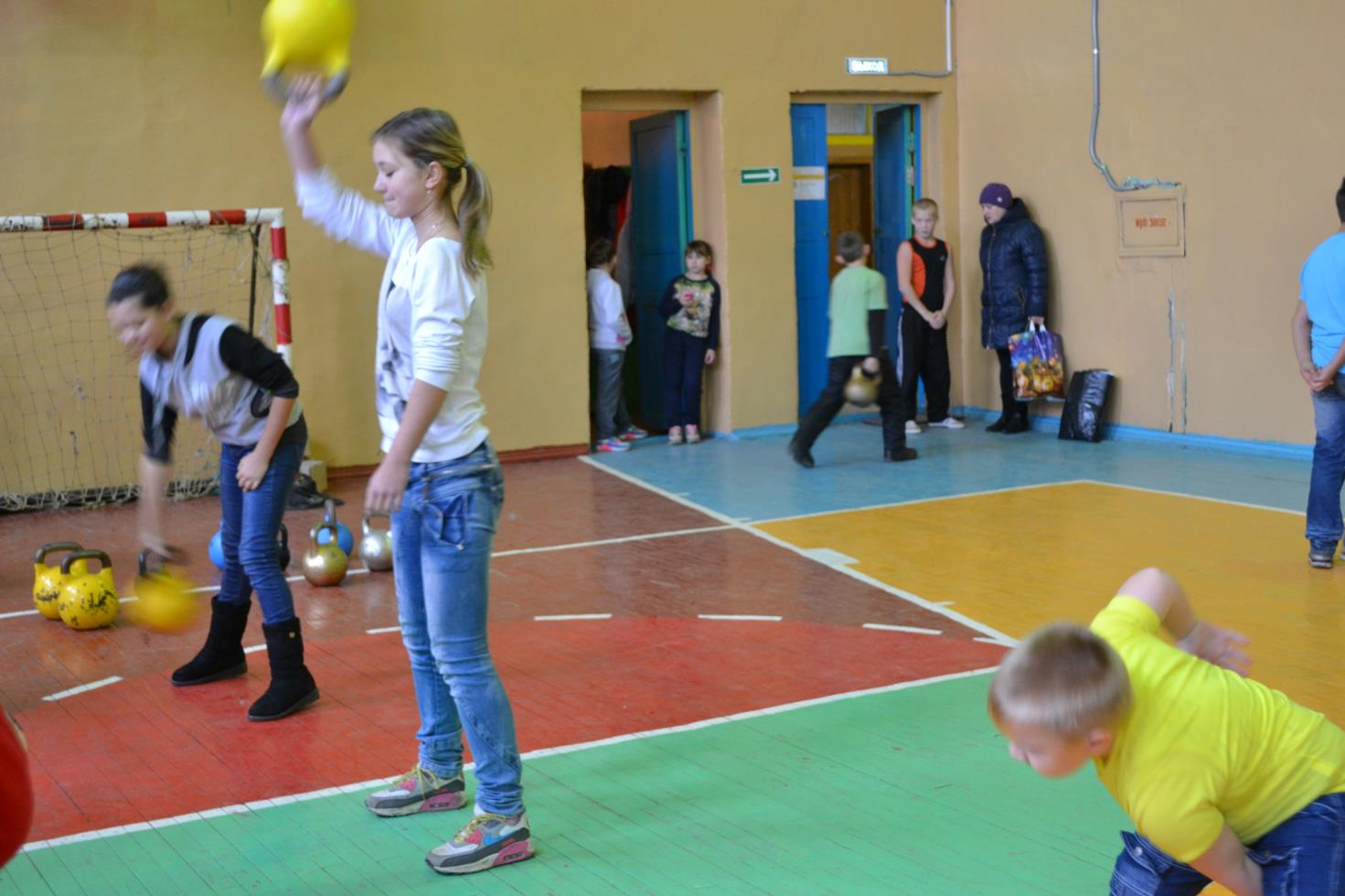 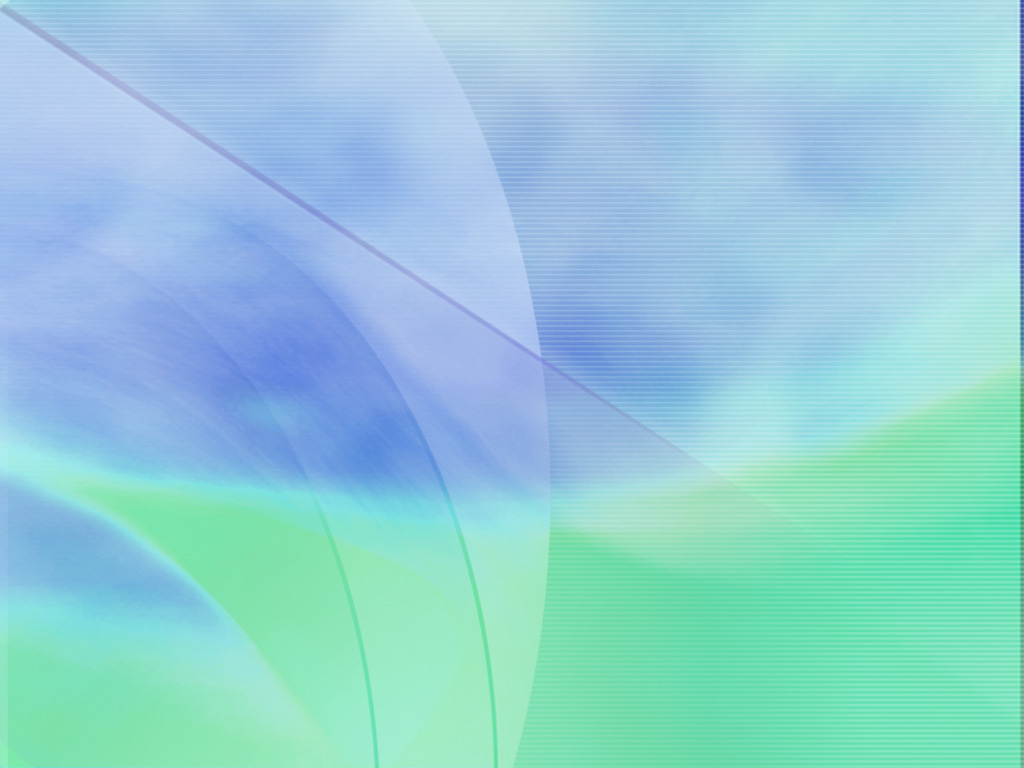 Гиревой спорт
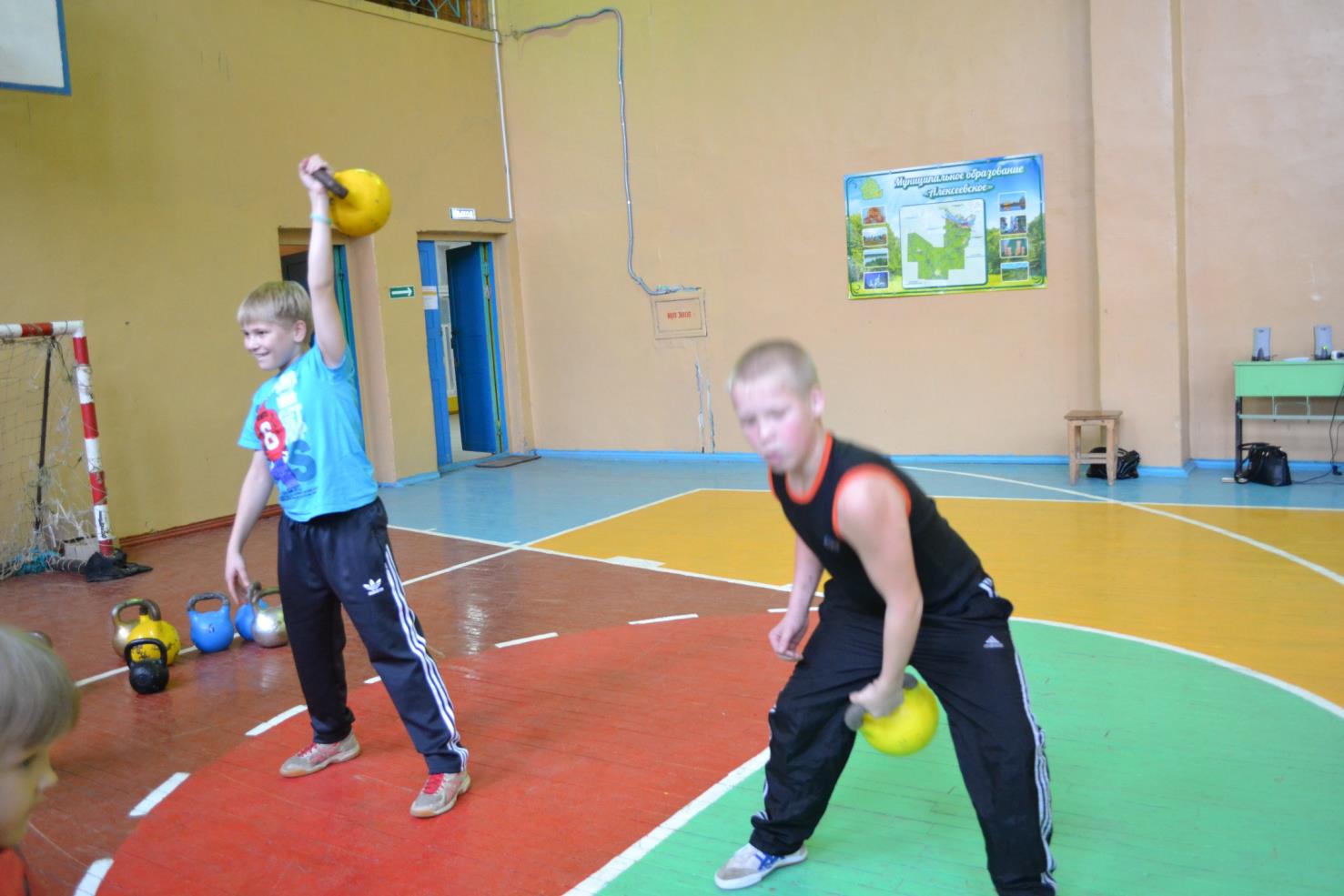 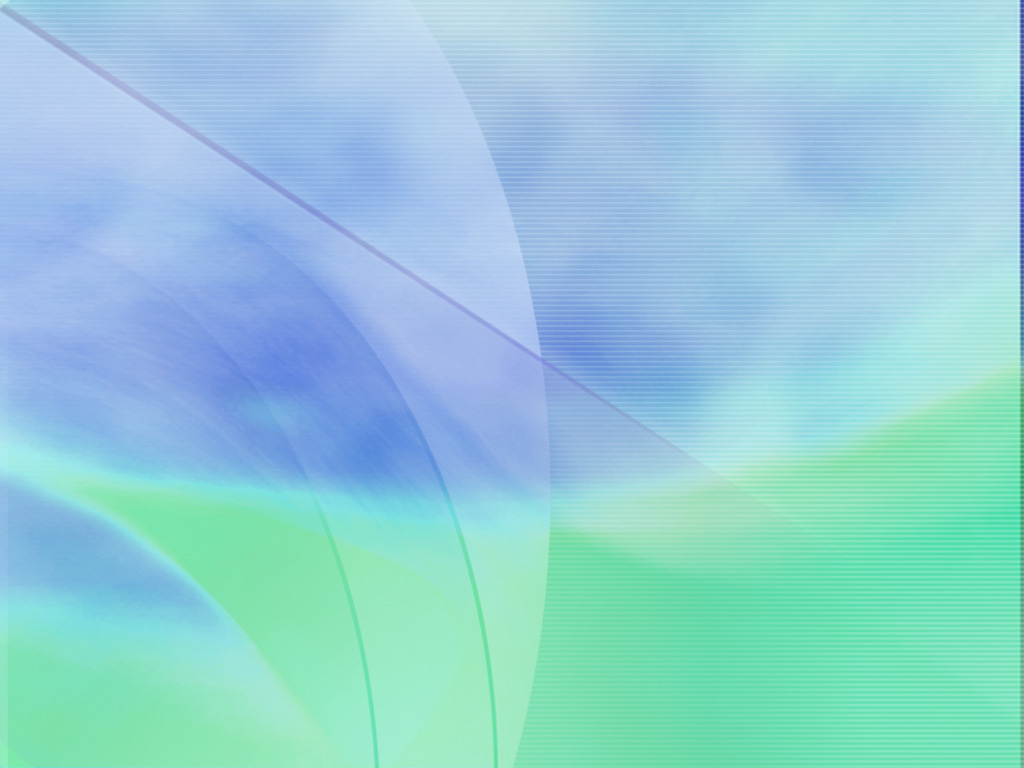 Гиревой спорт
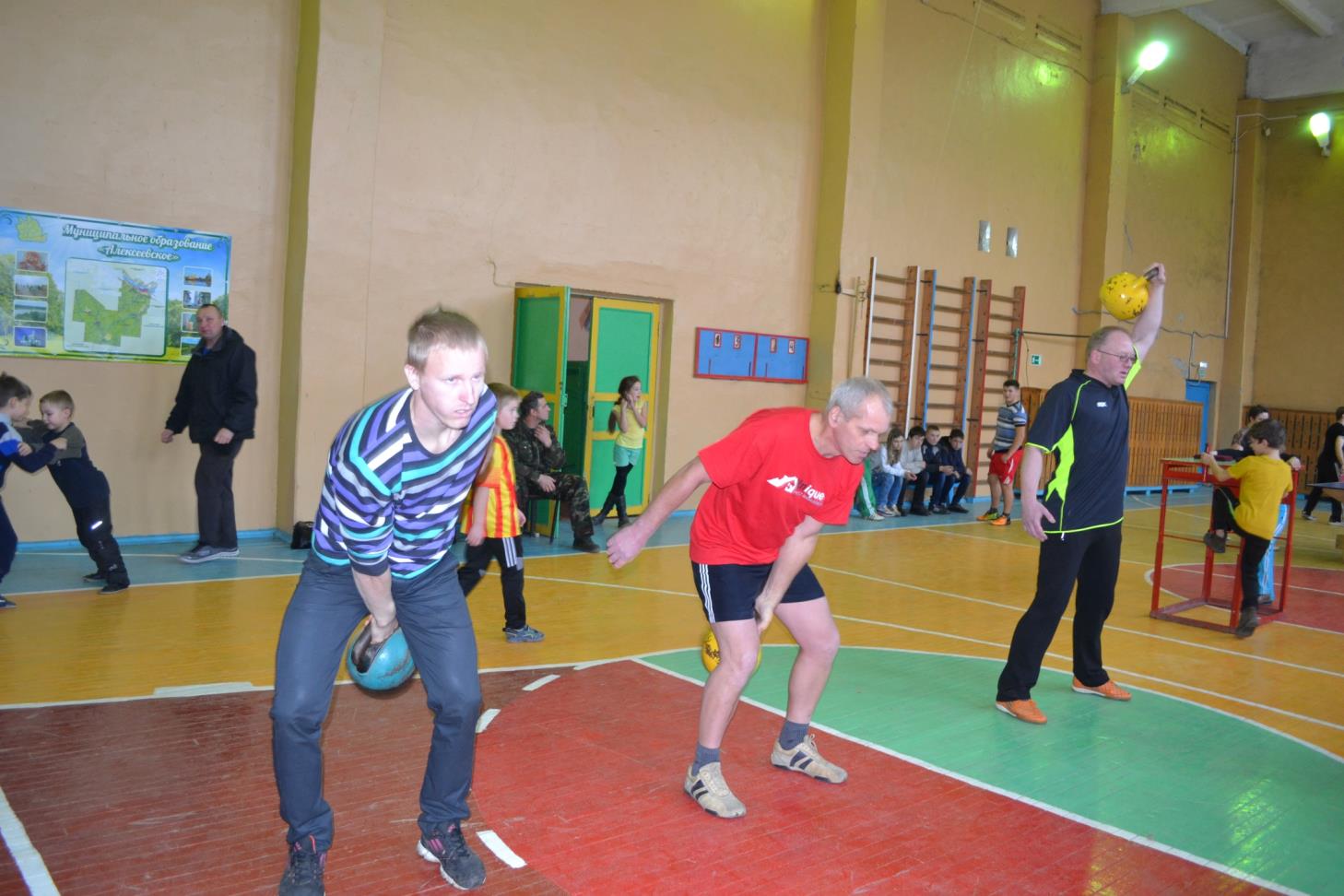 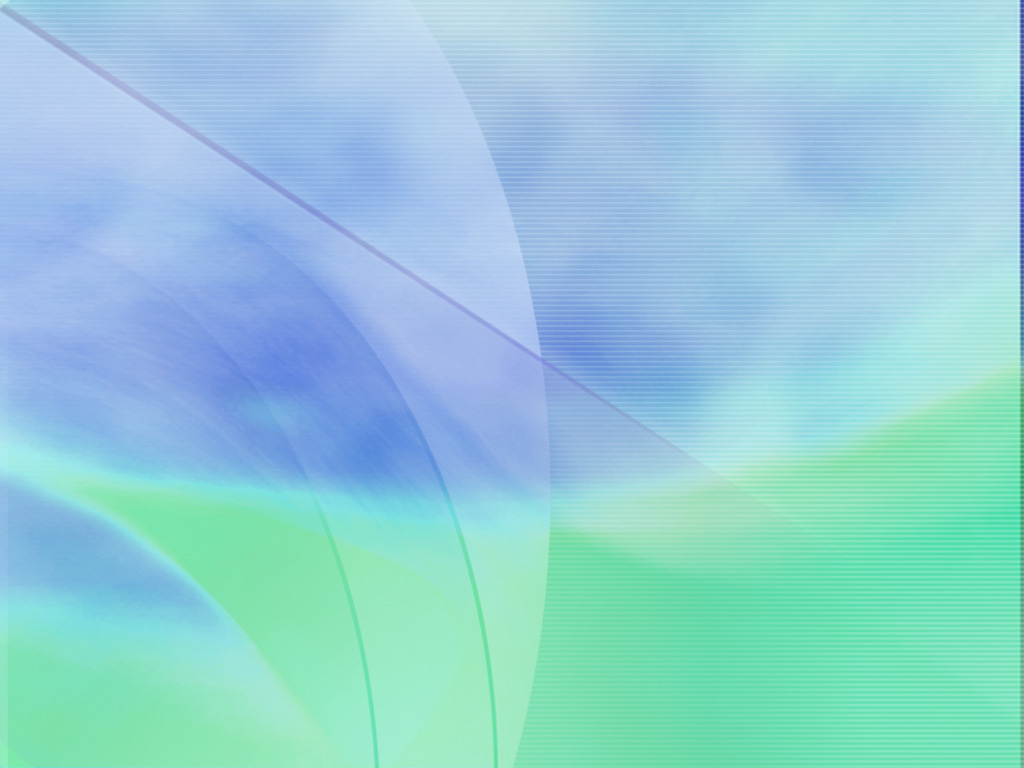 Гиревой спорт
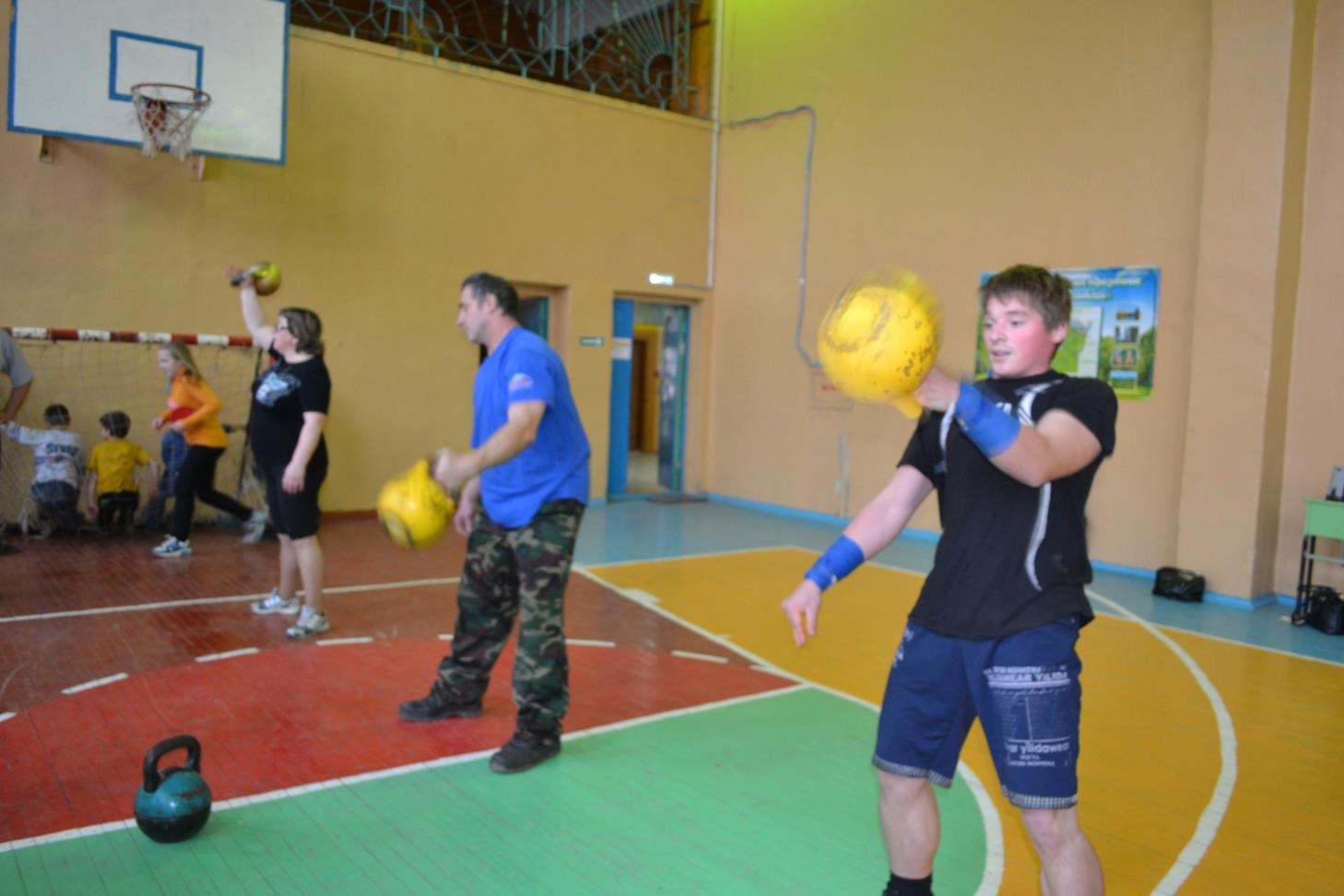 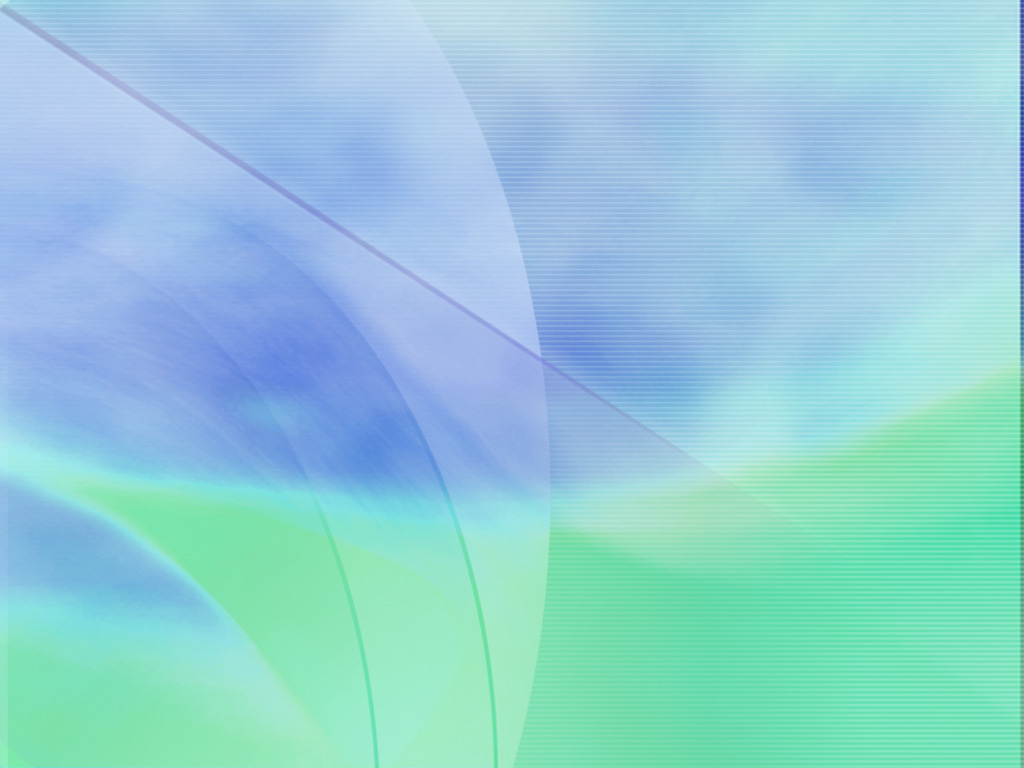 Гиревой спорт
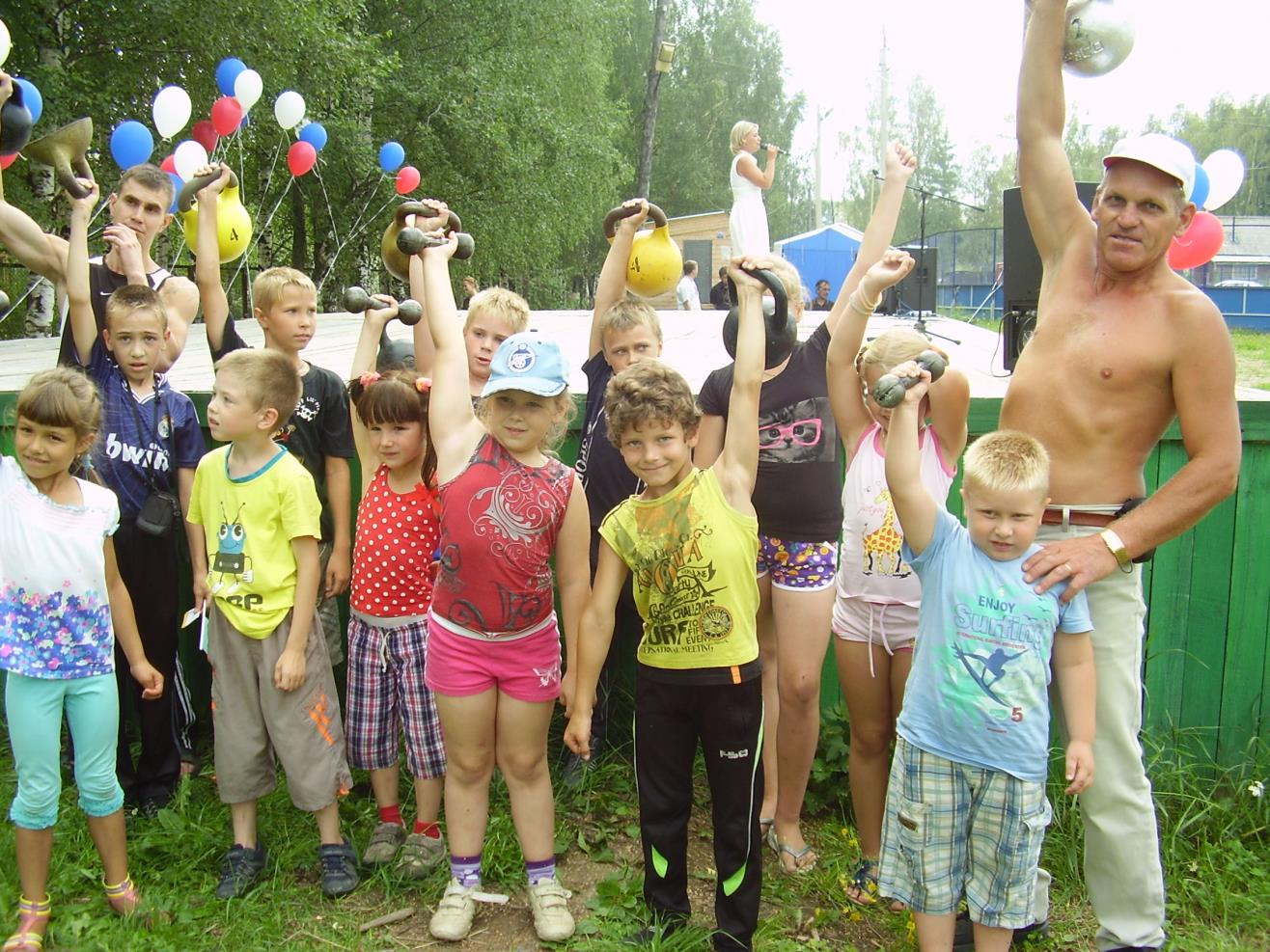 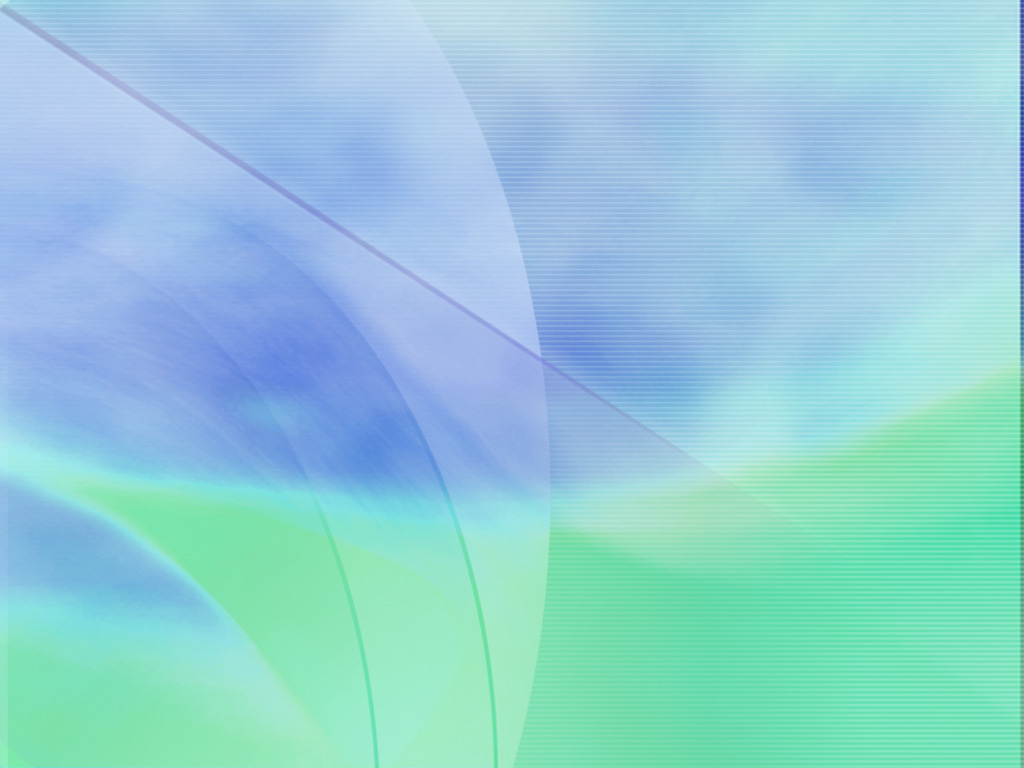 Лыжные гонки
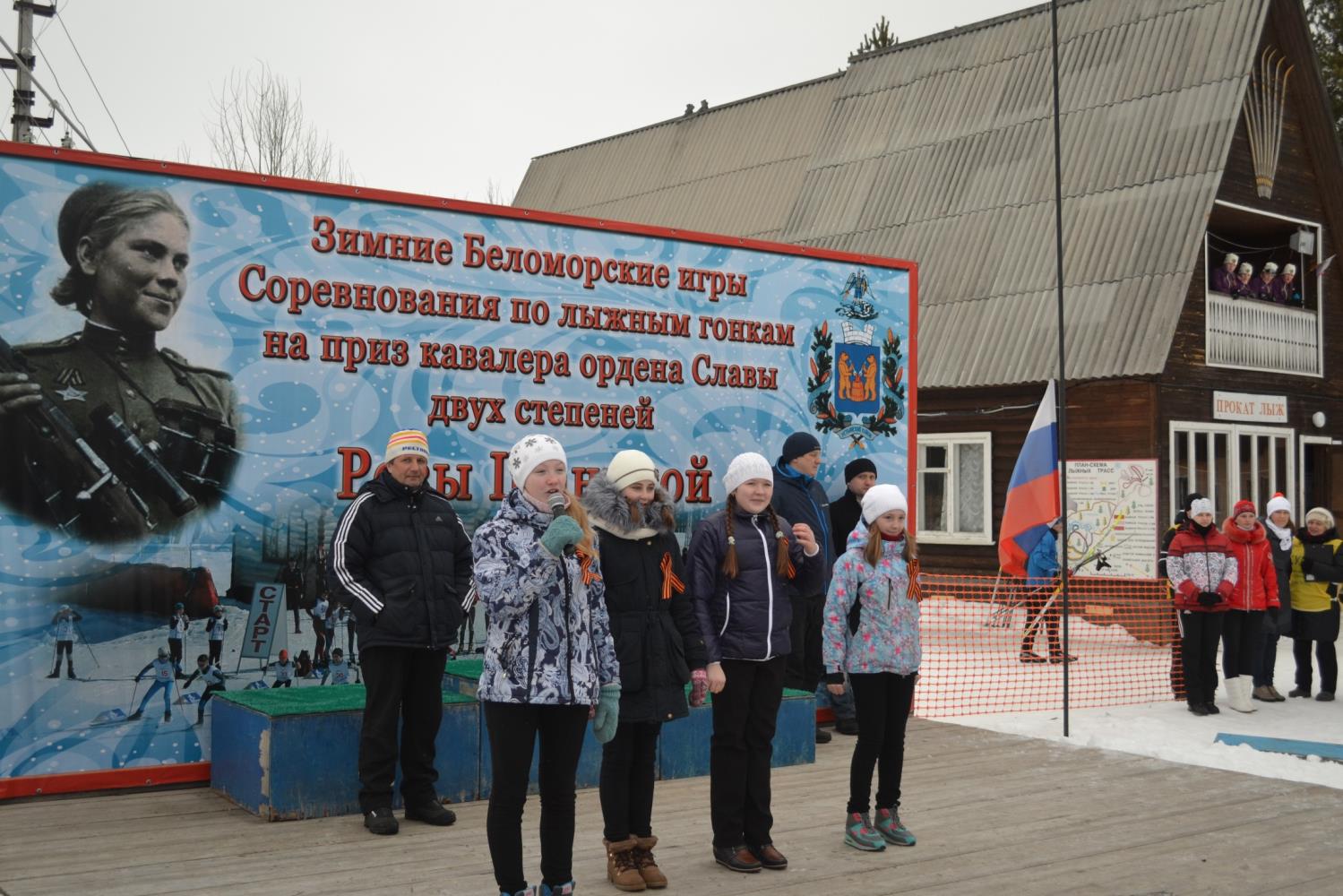 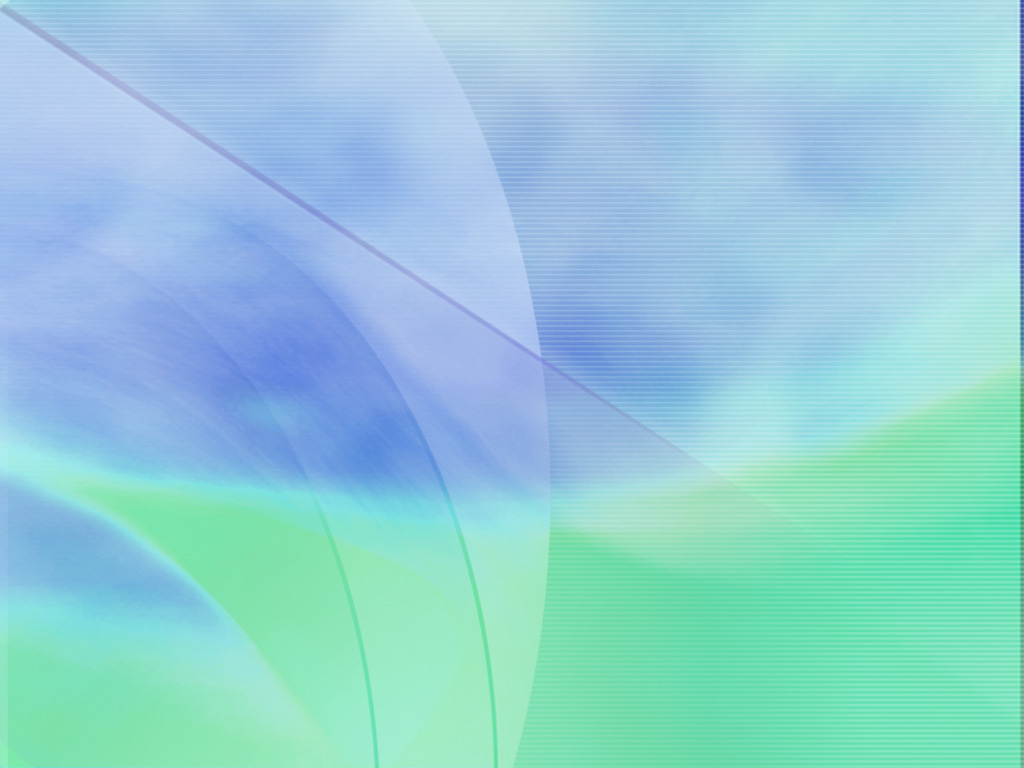 Лыжные гонки
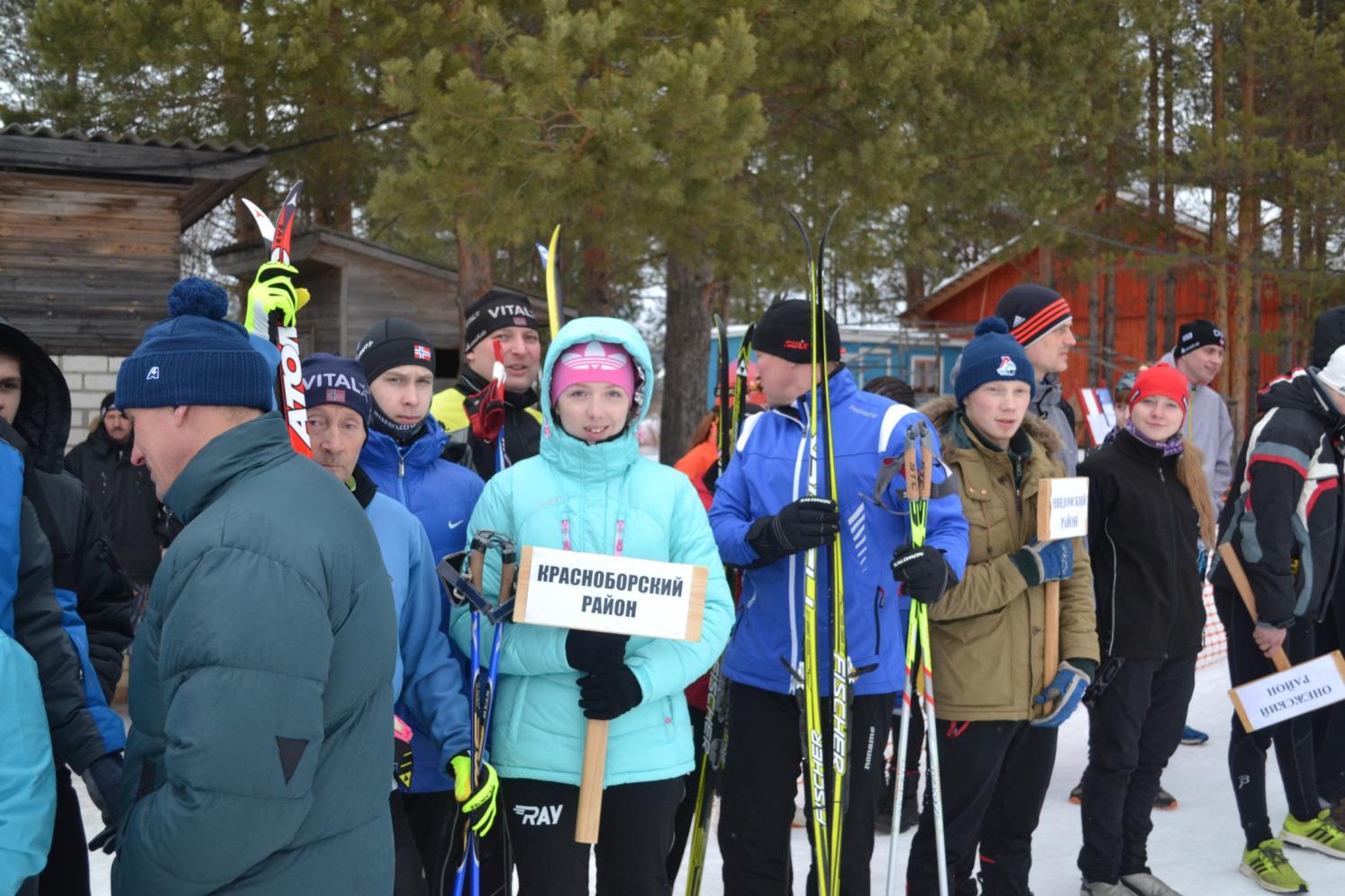 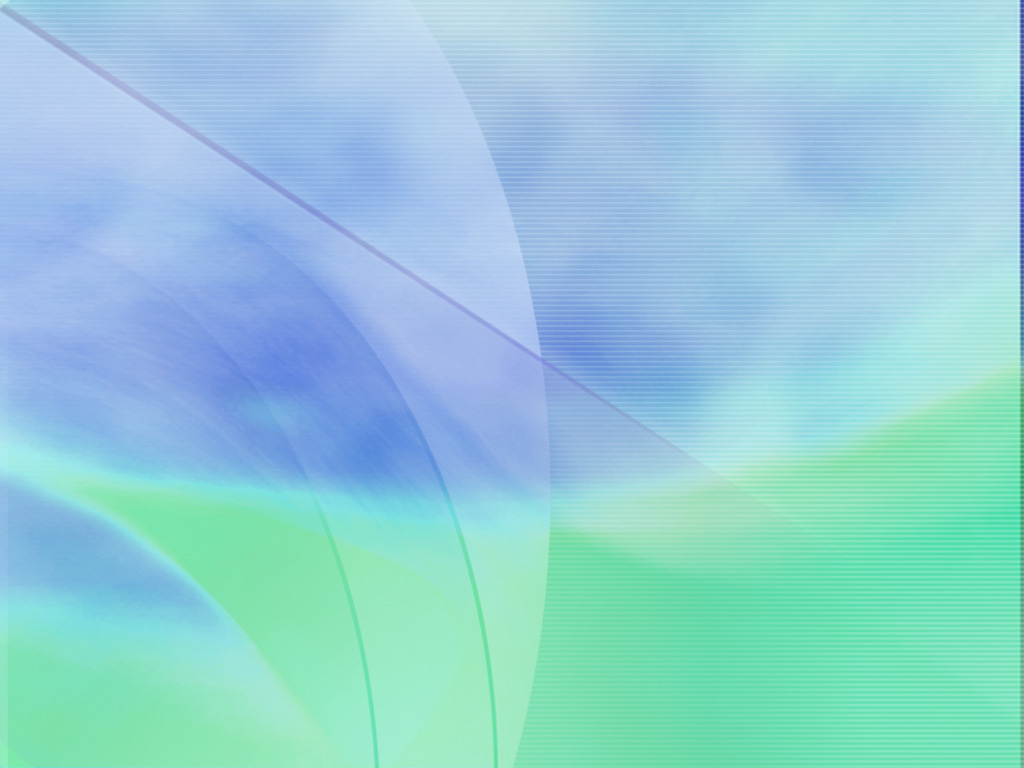 Лыжные гонки
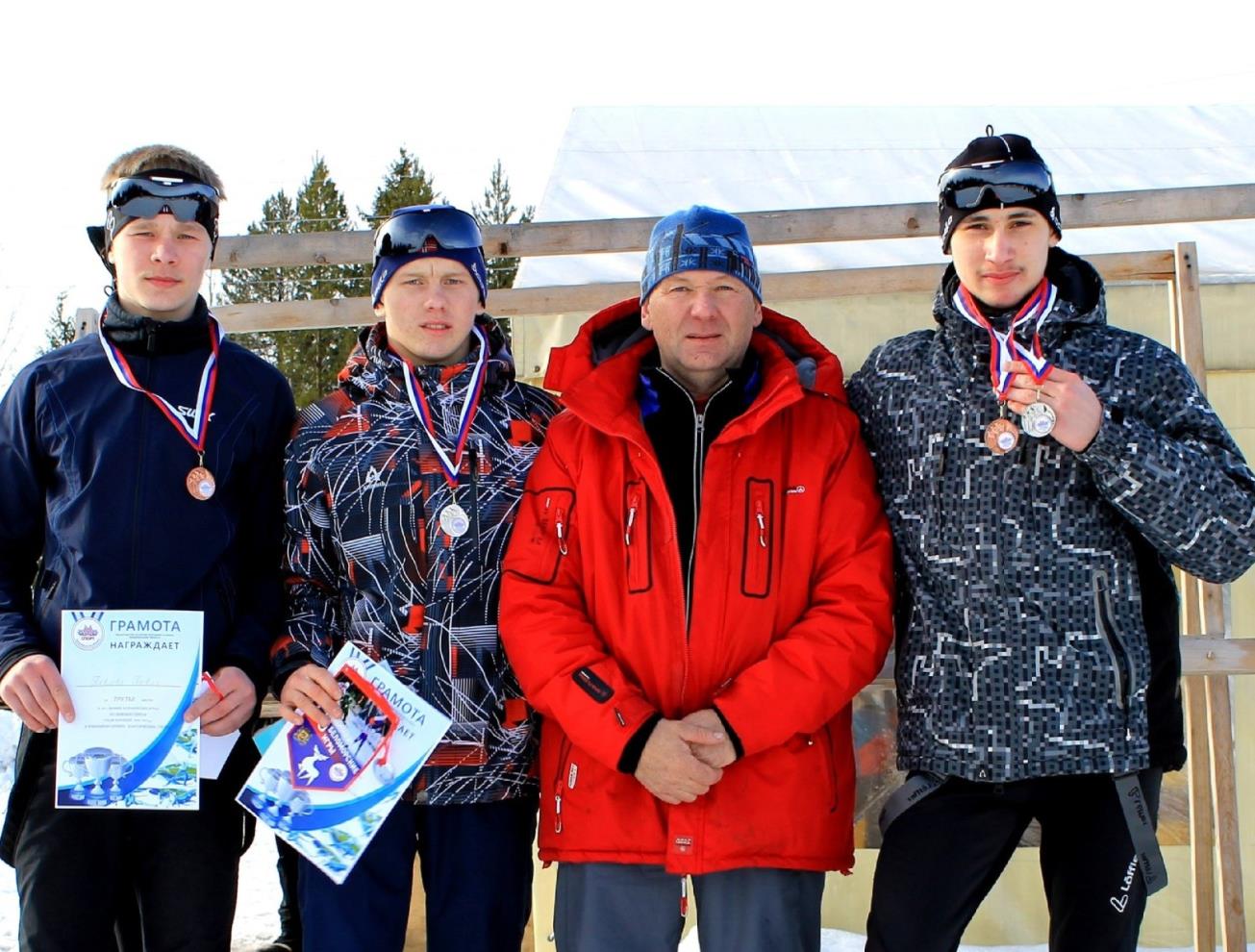 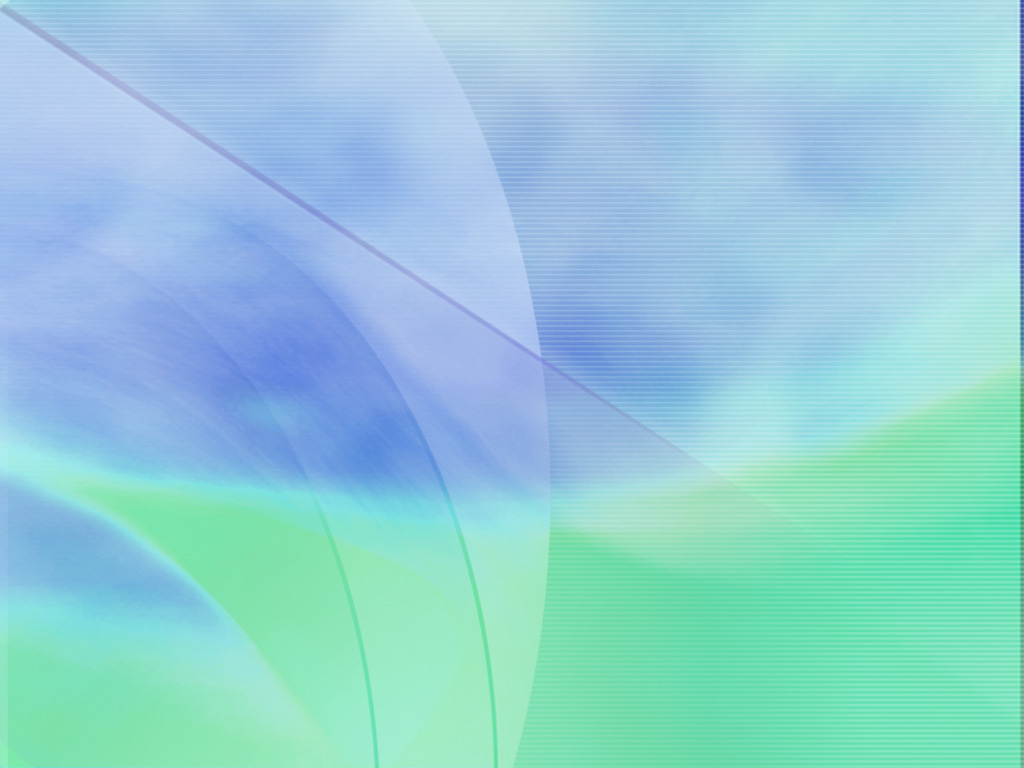 Лыжные гонки
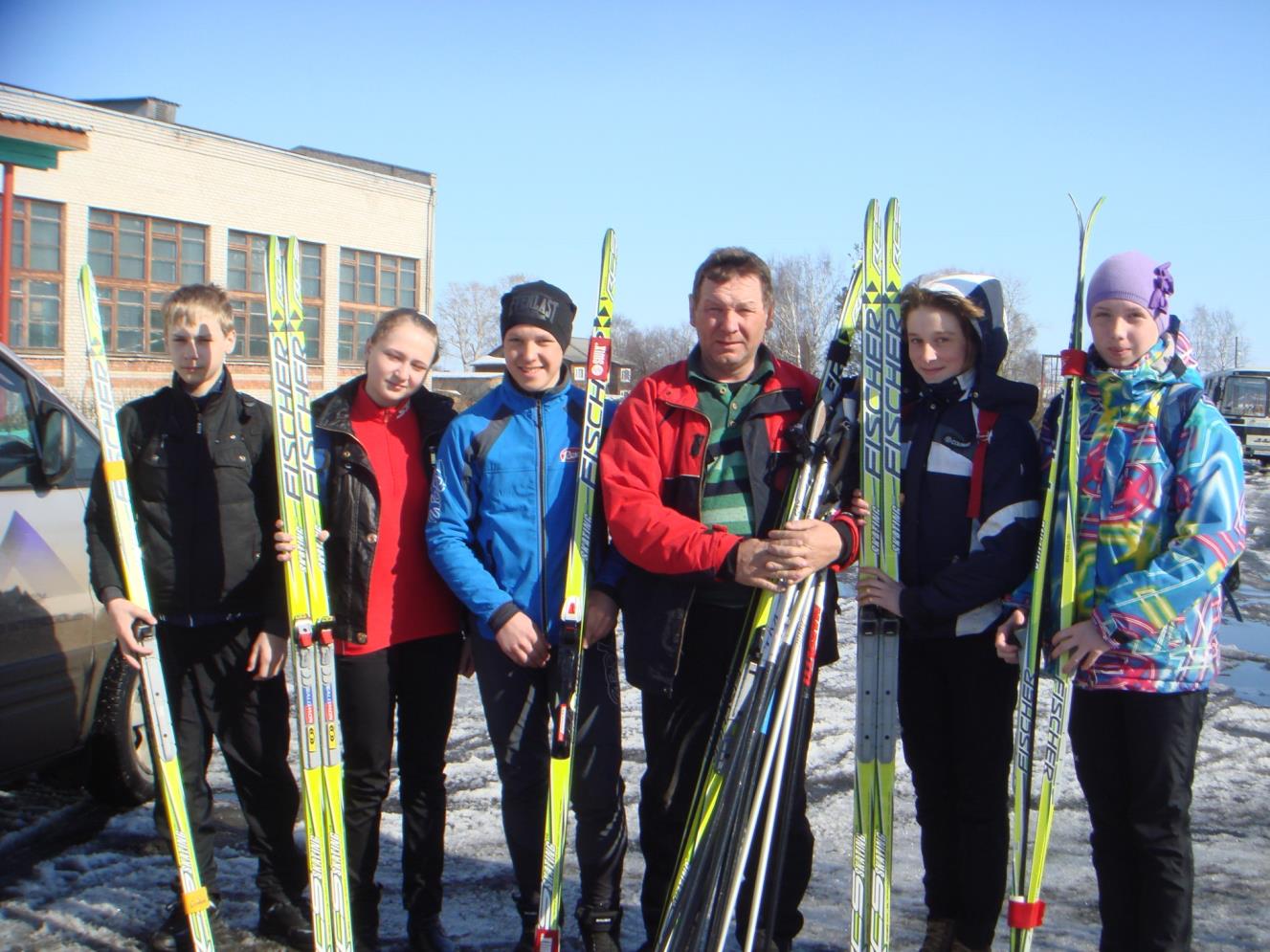 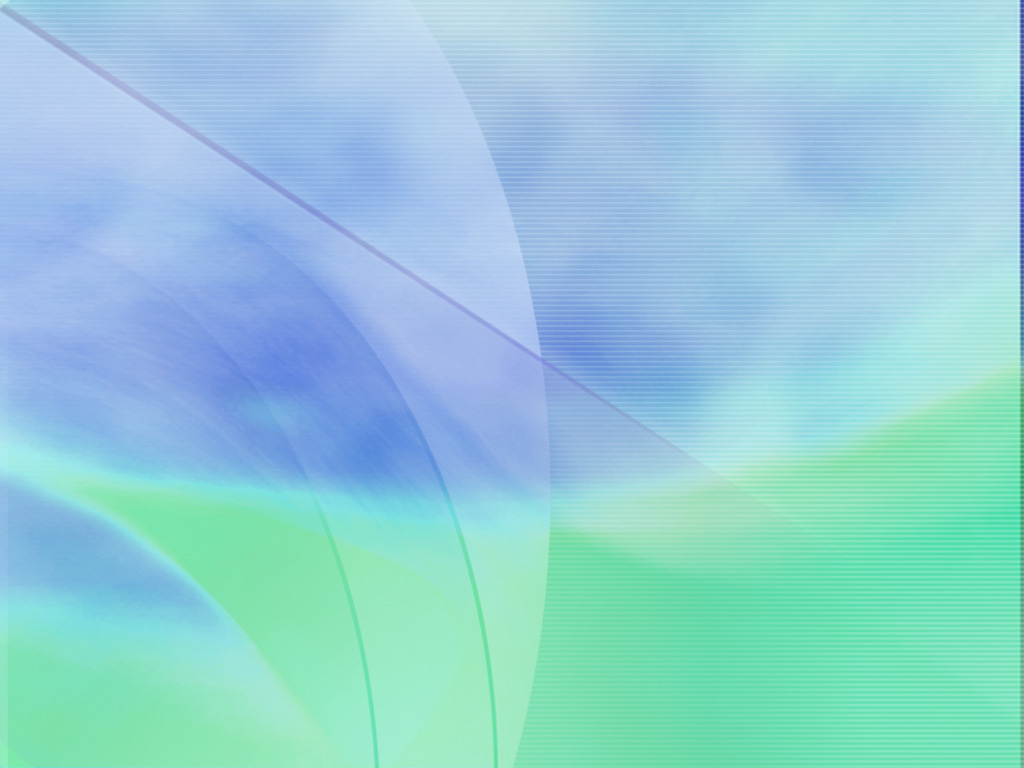 Лыжные гонки
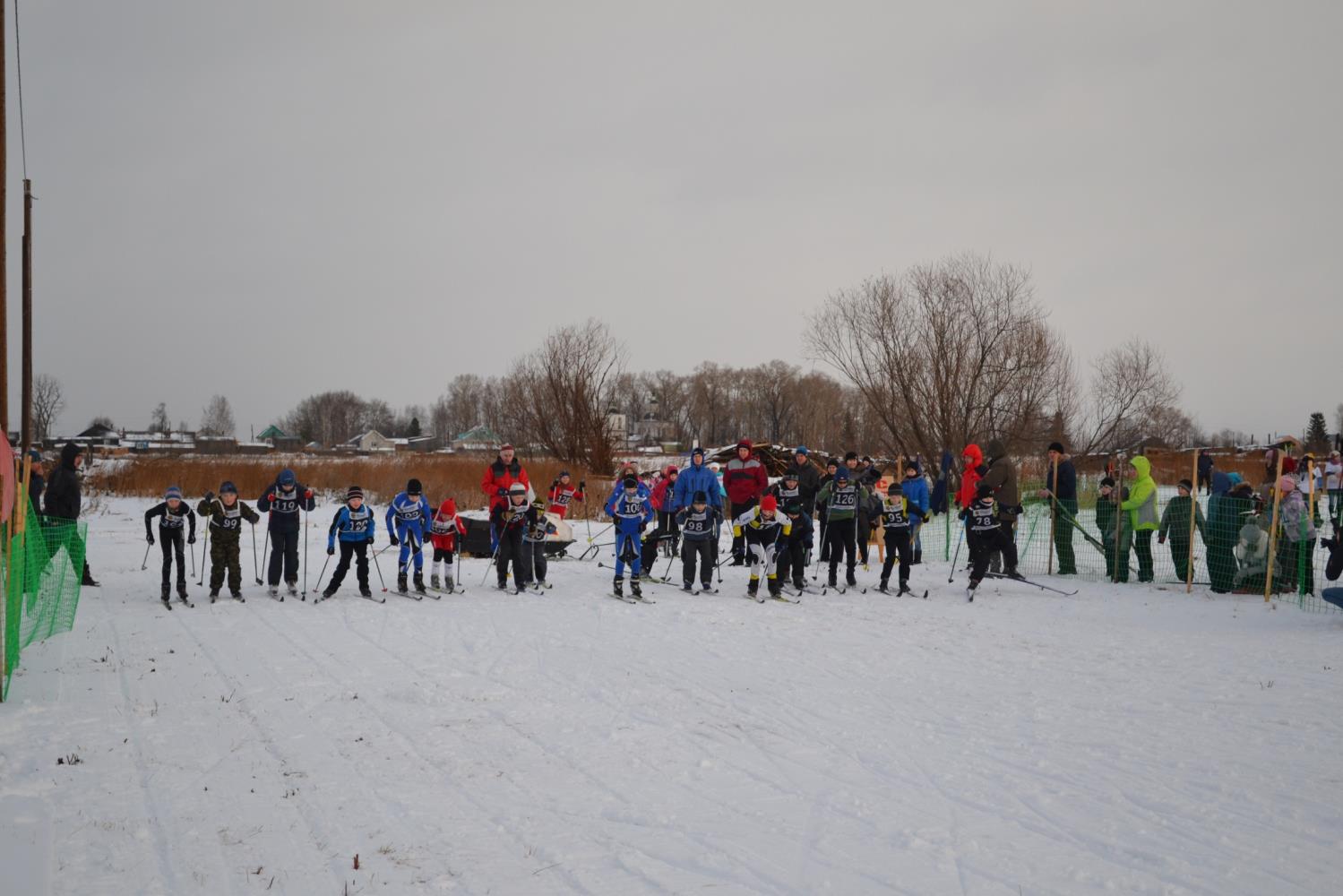 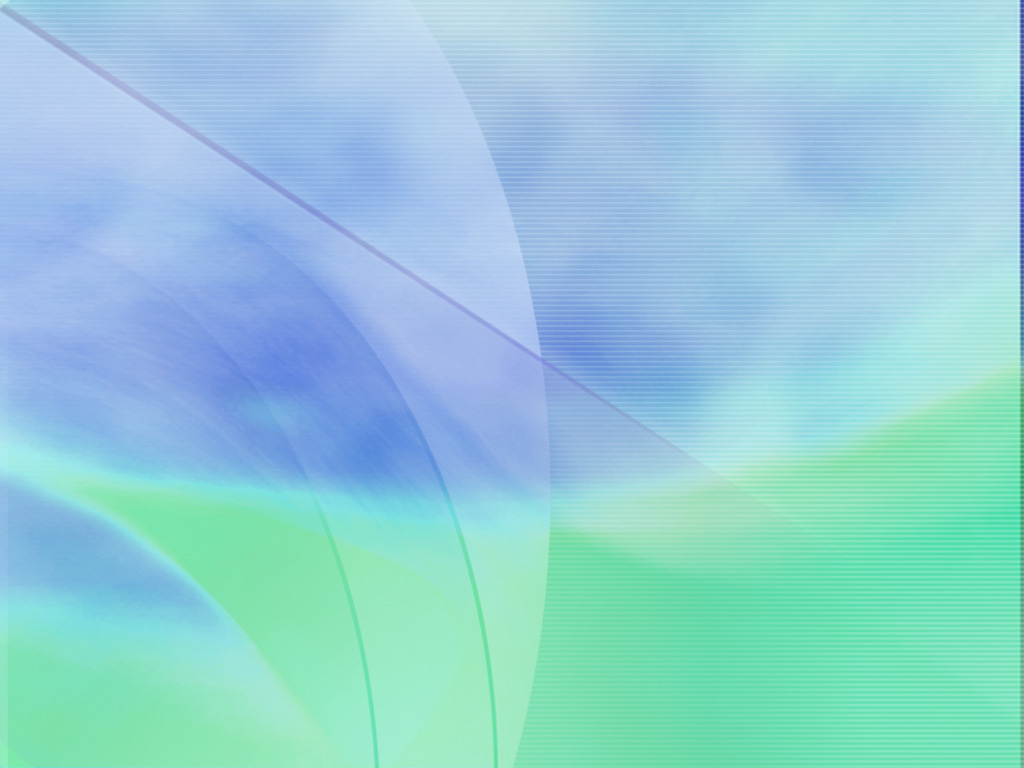 Лыжные гонки
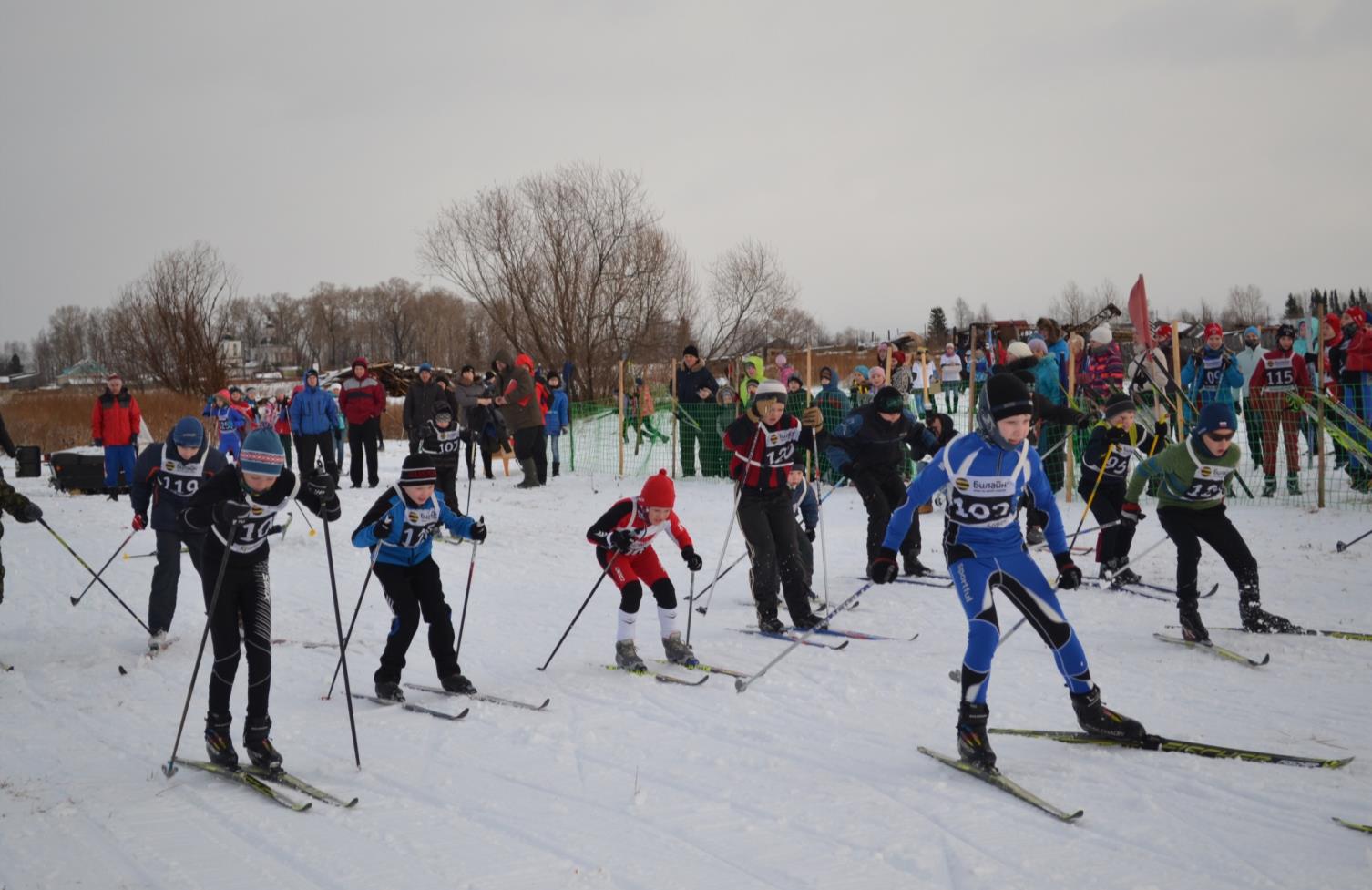 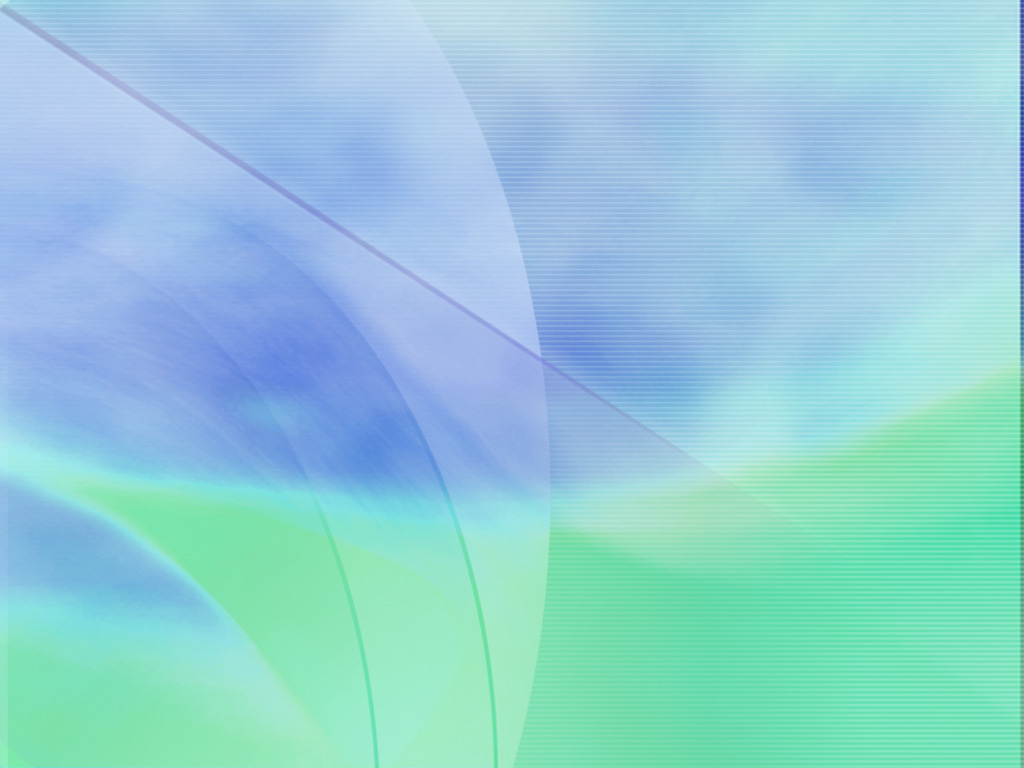 Лыжные гонки
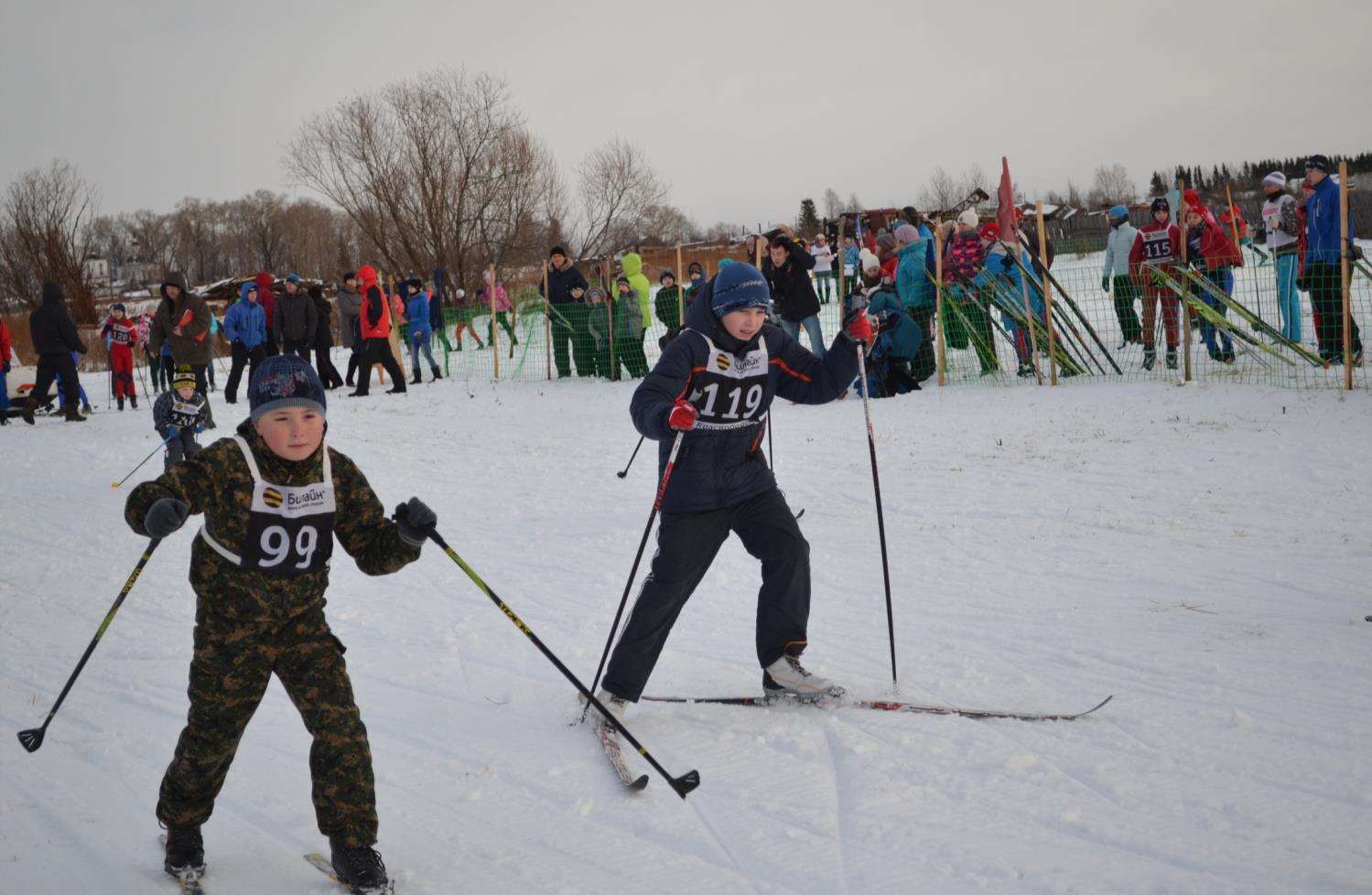 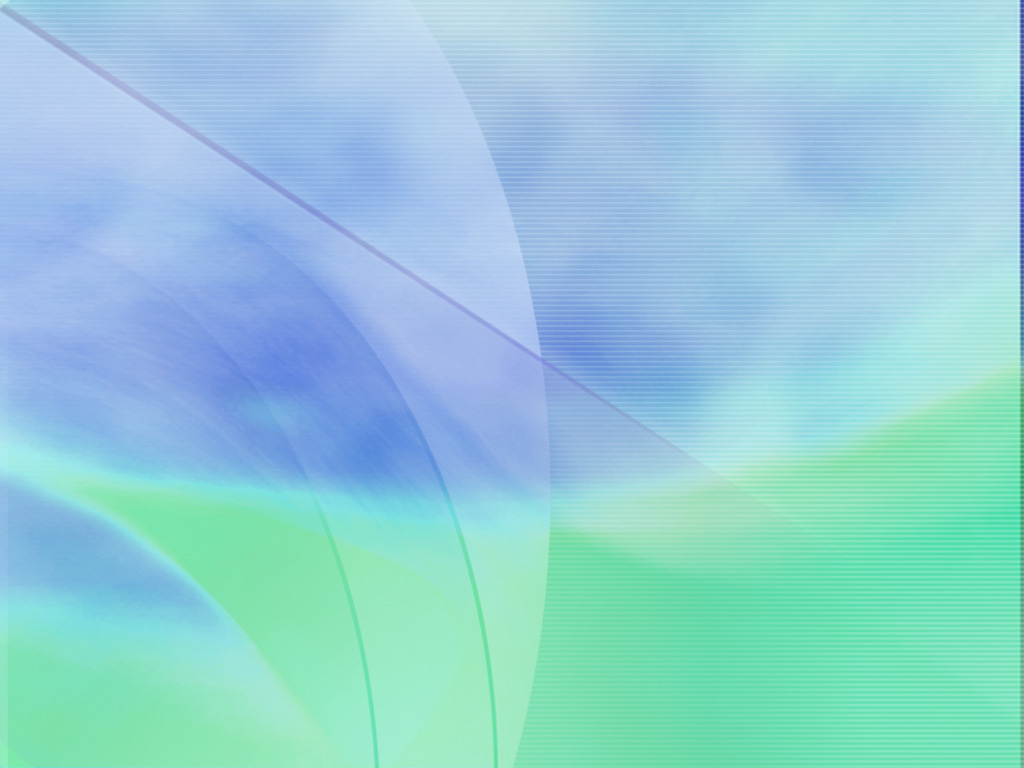 Лыжные гонки
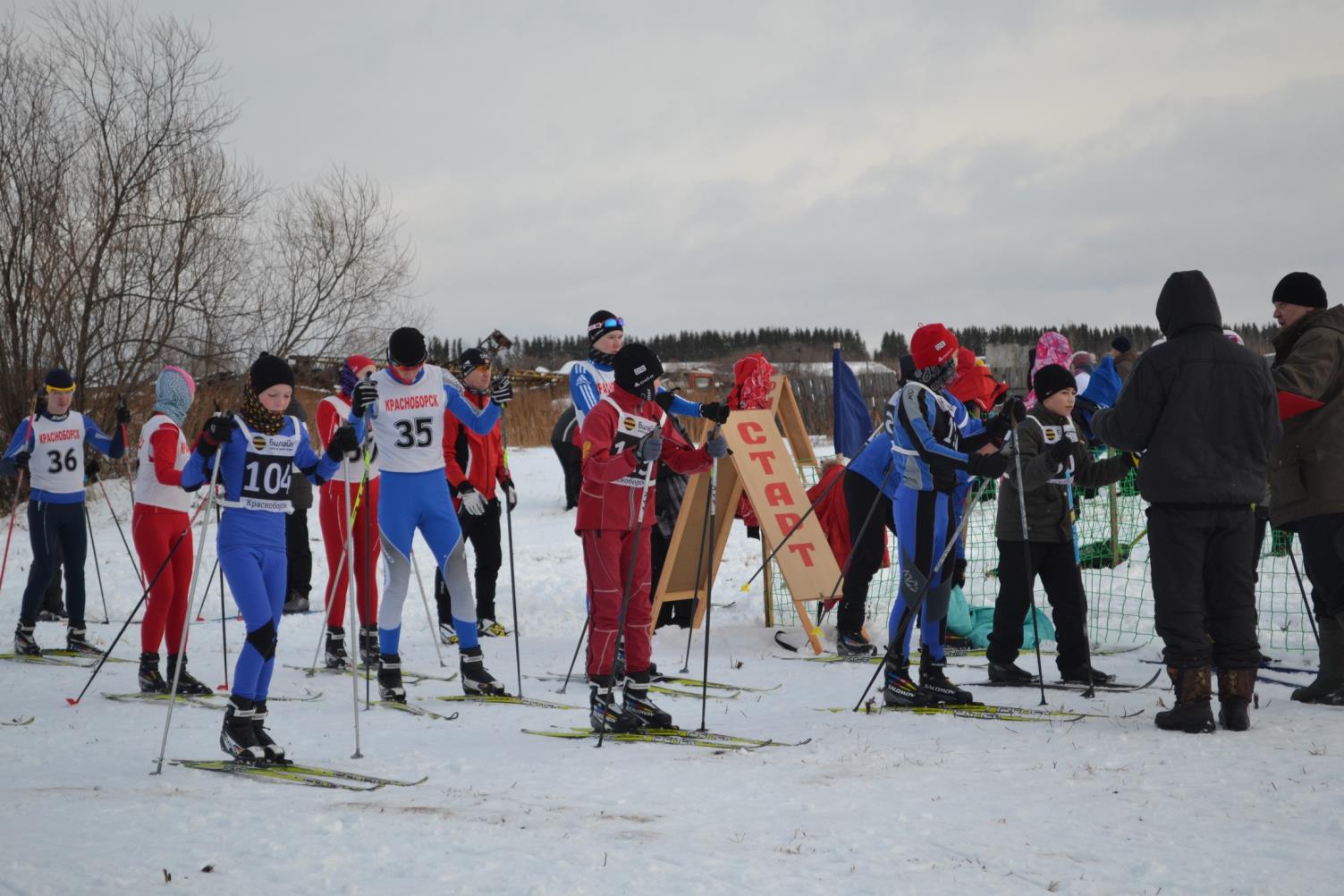 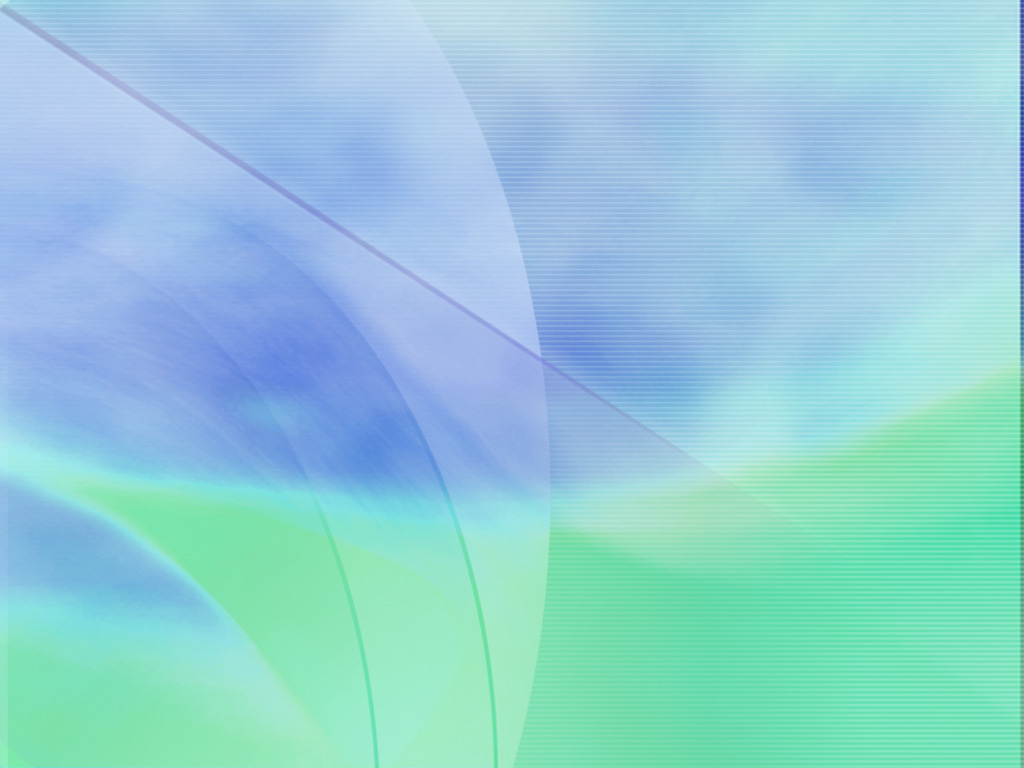 Лыжные гонки
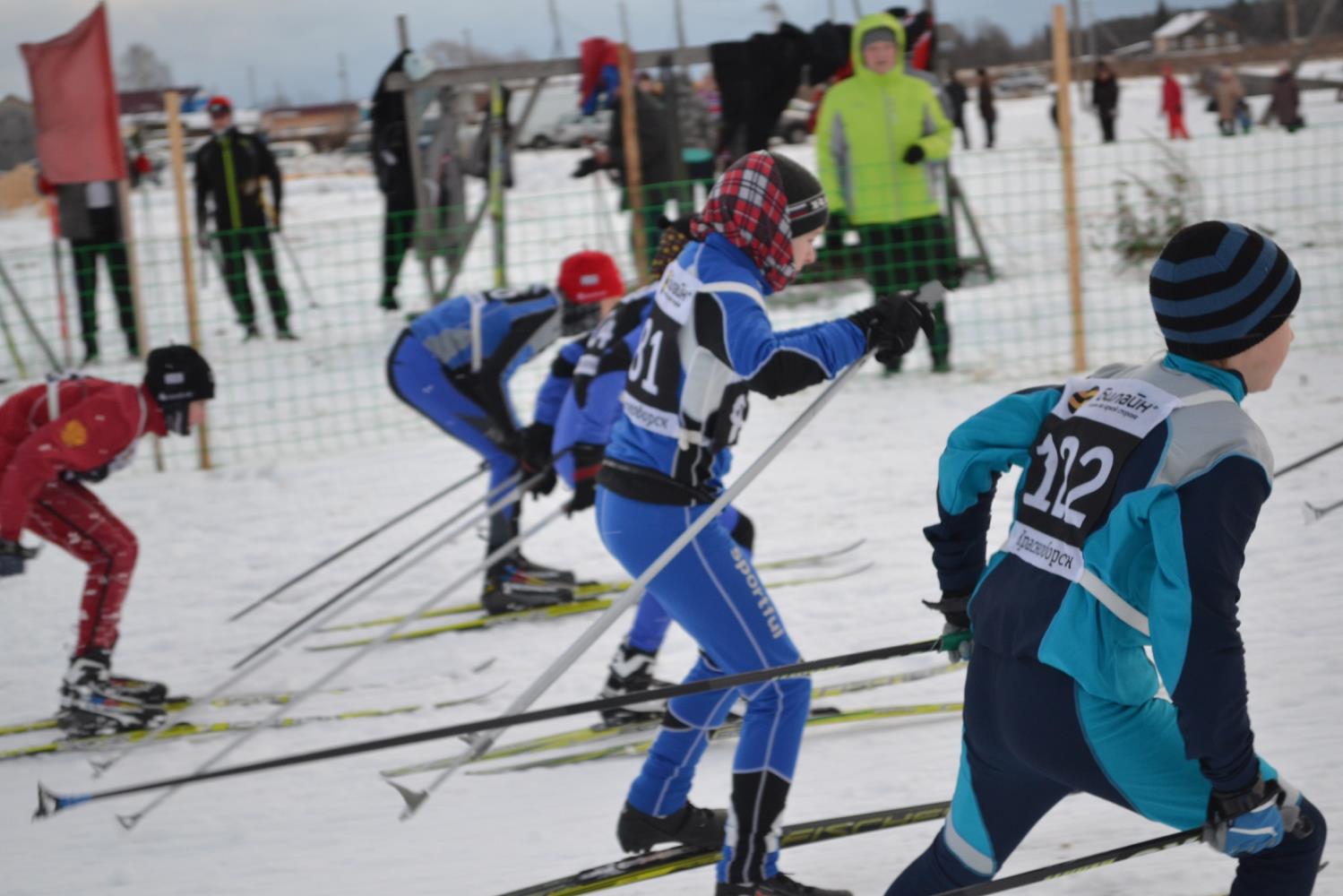 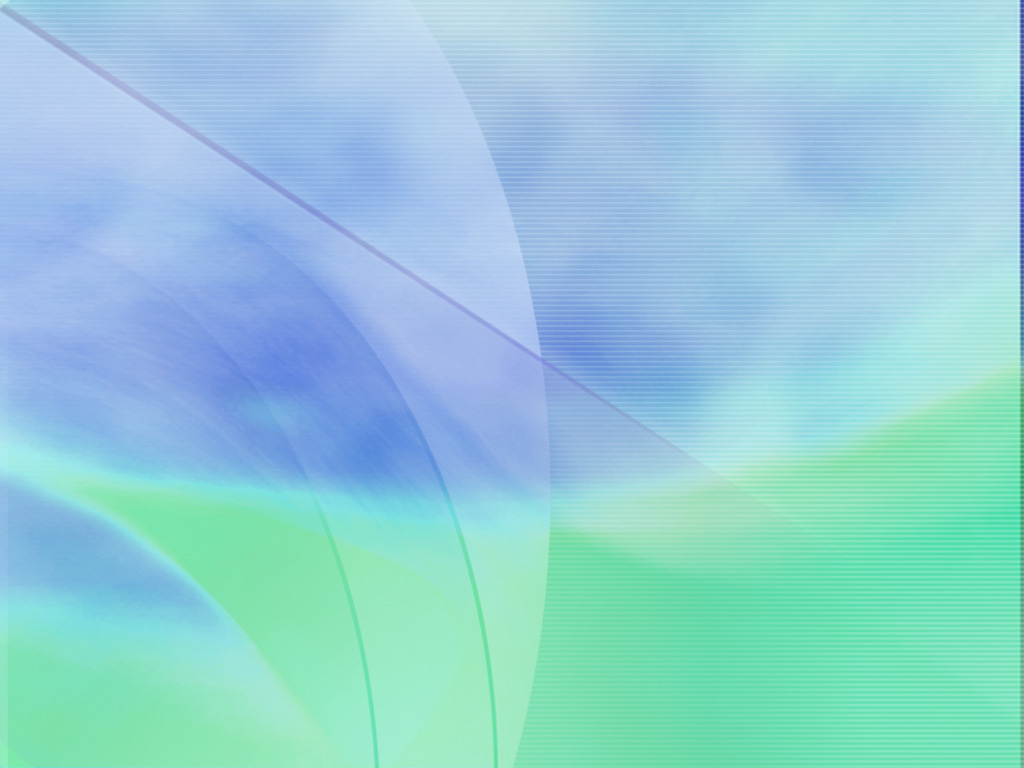 Лыжные гонки
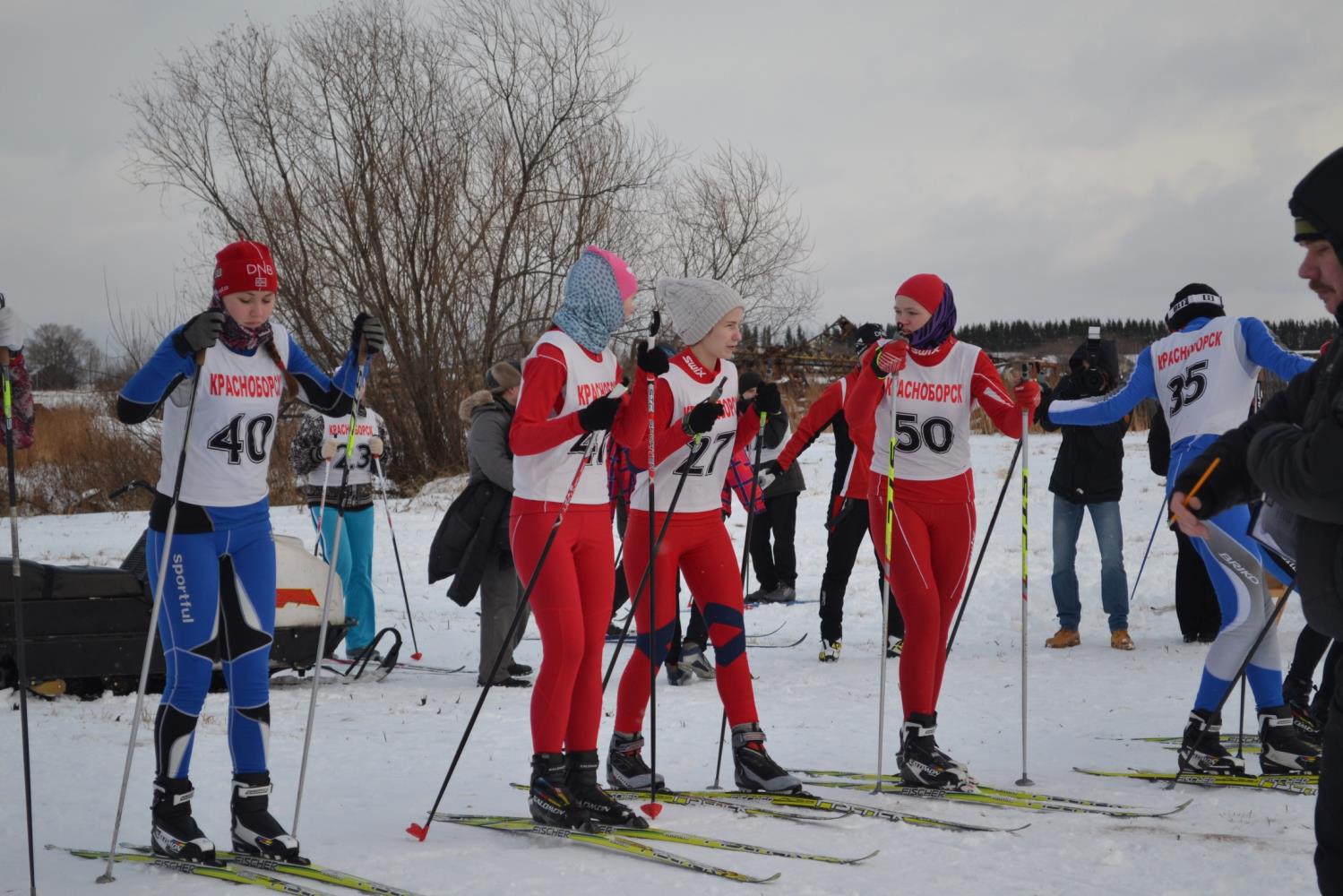 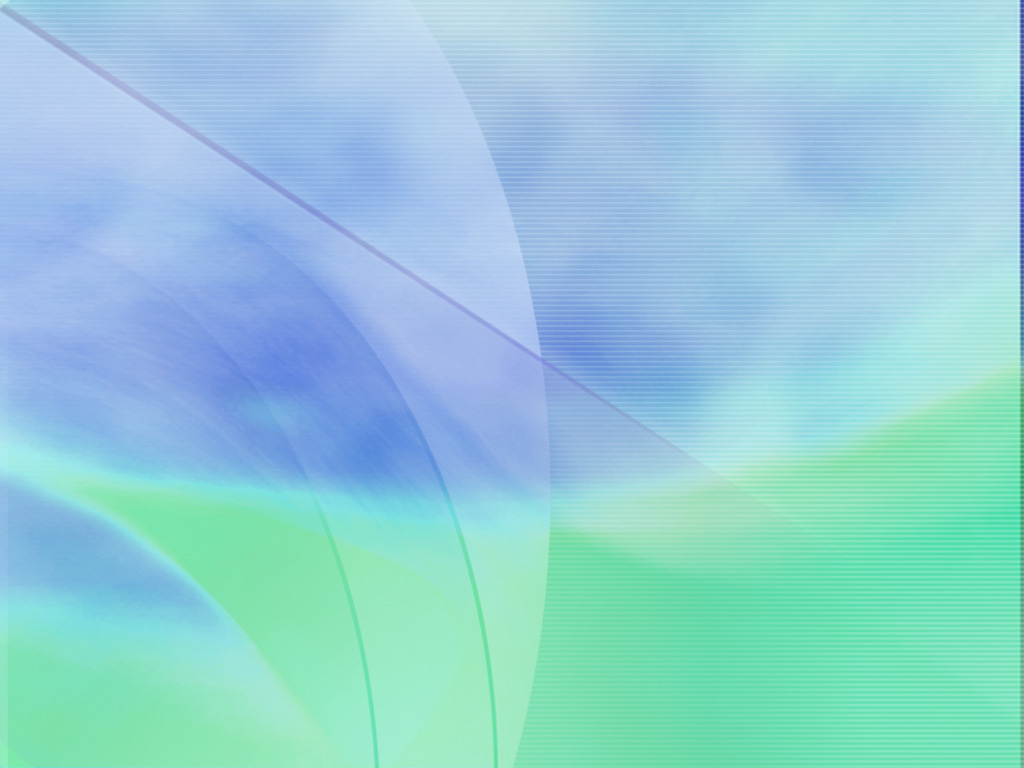 Лыжные гонки
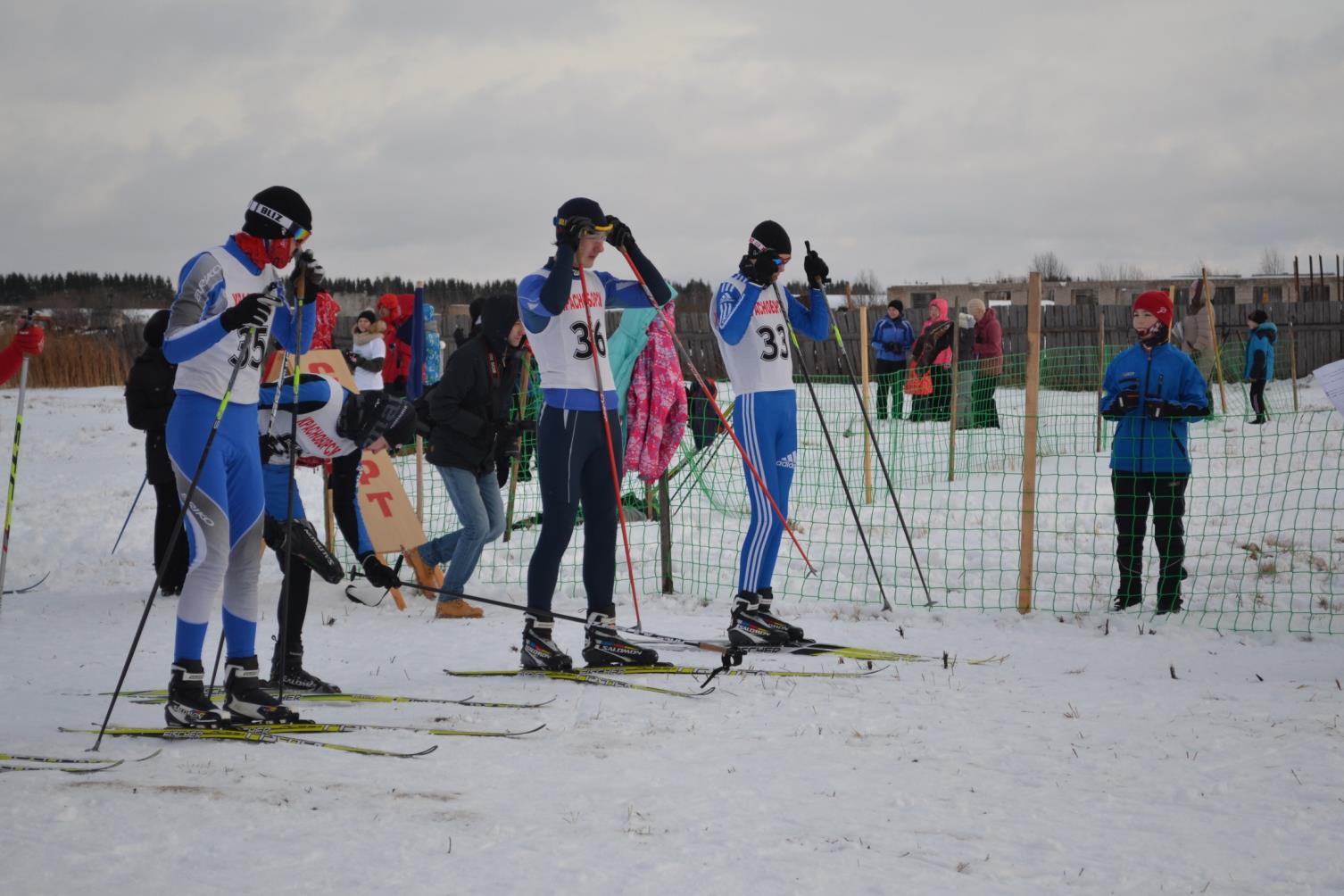 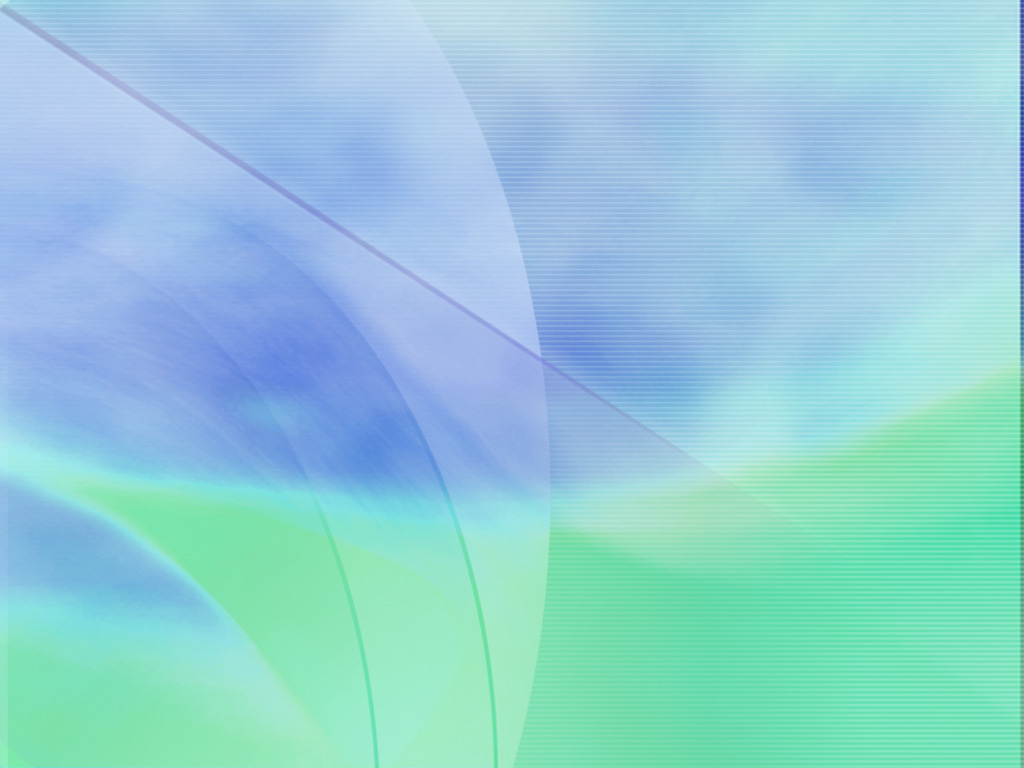 Лыжные гонки
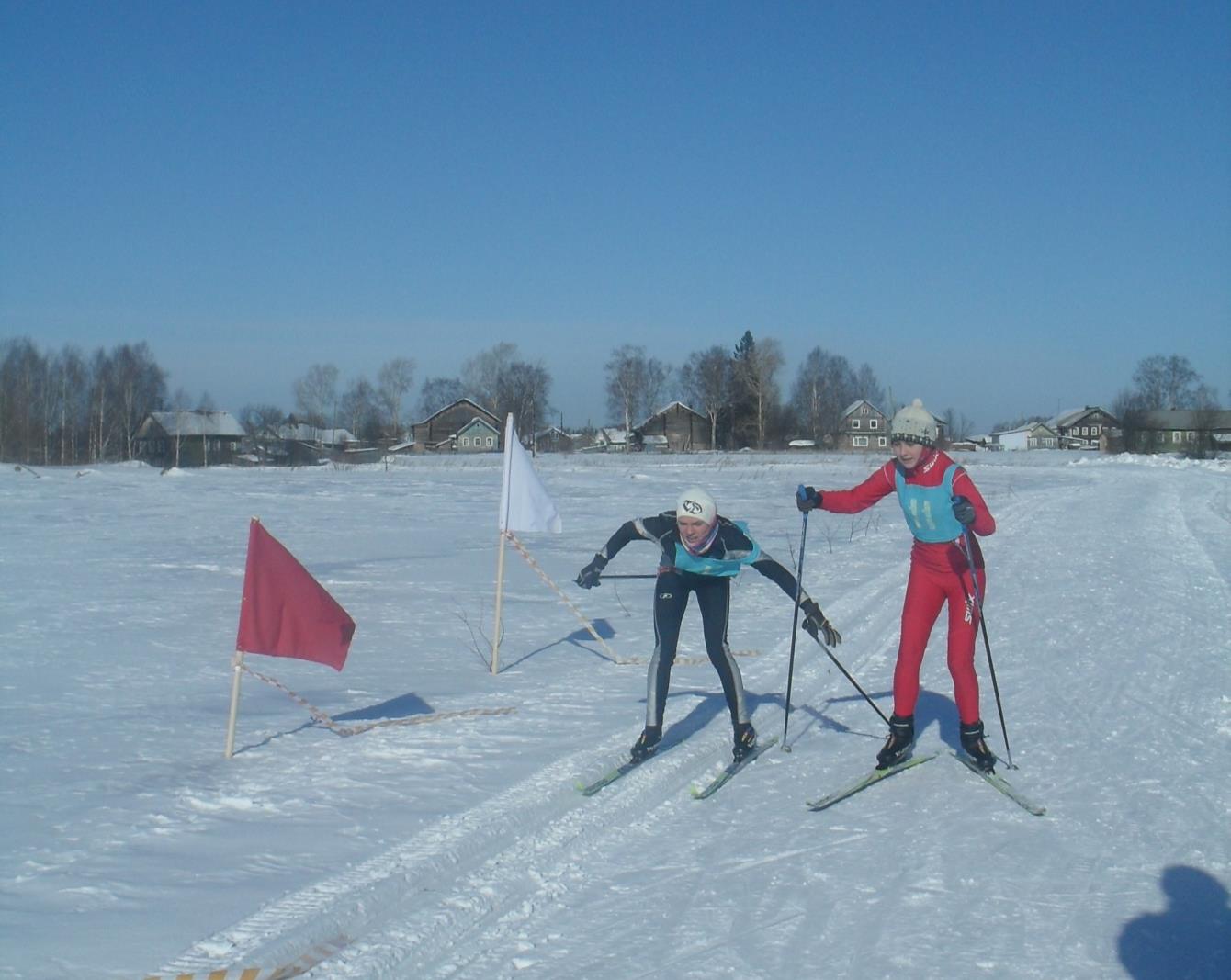 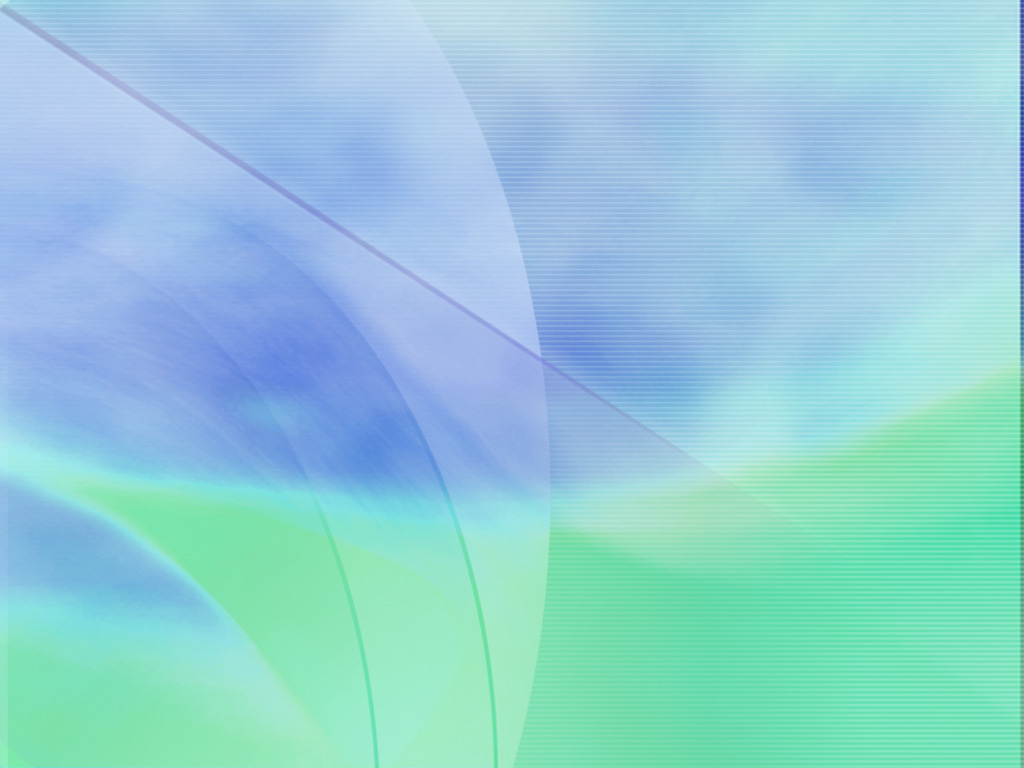 Лыжные гонки
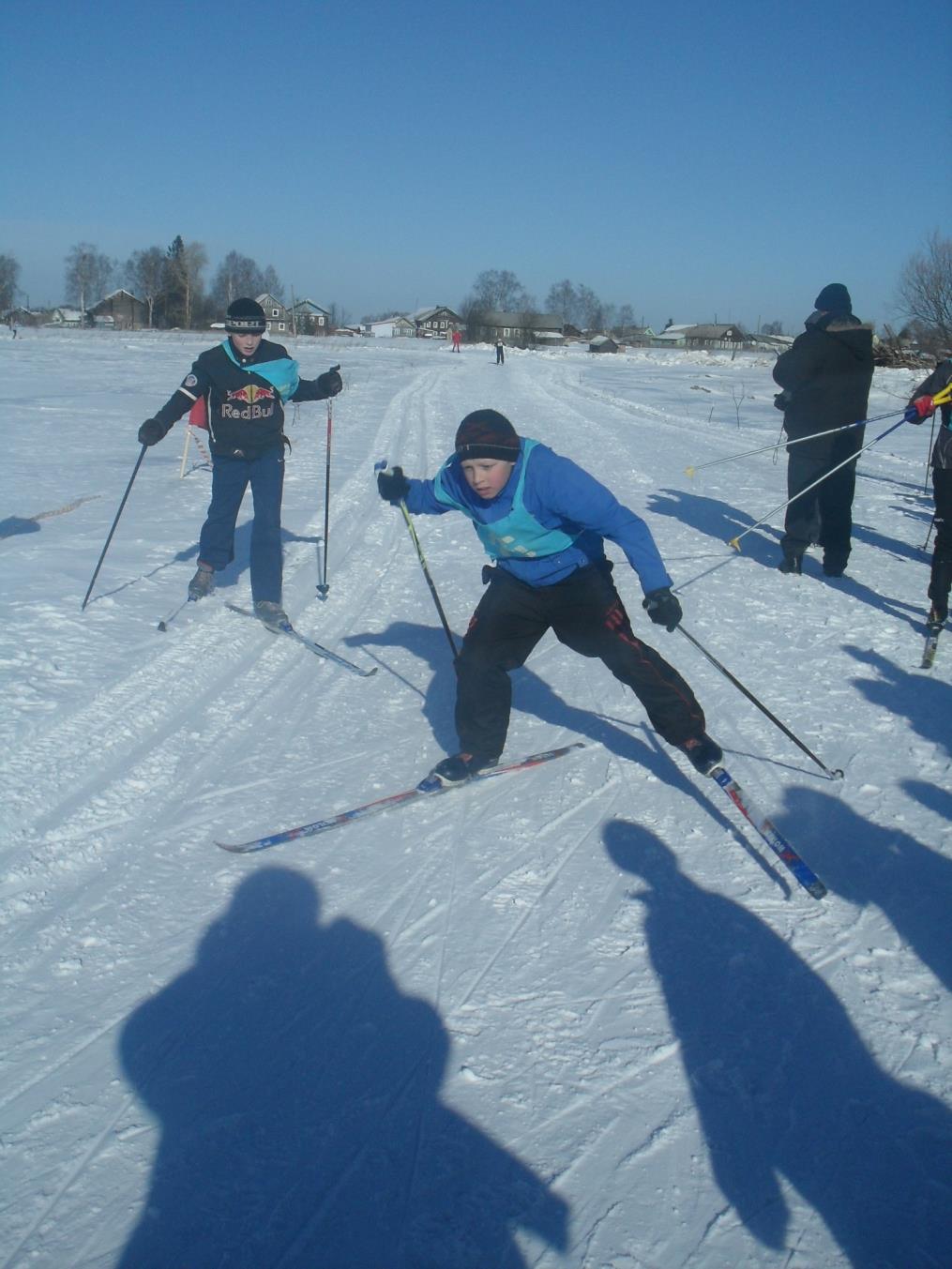 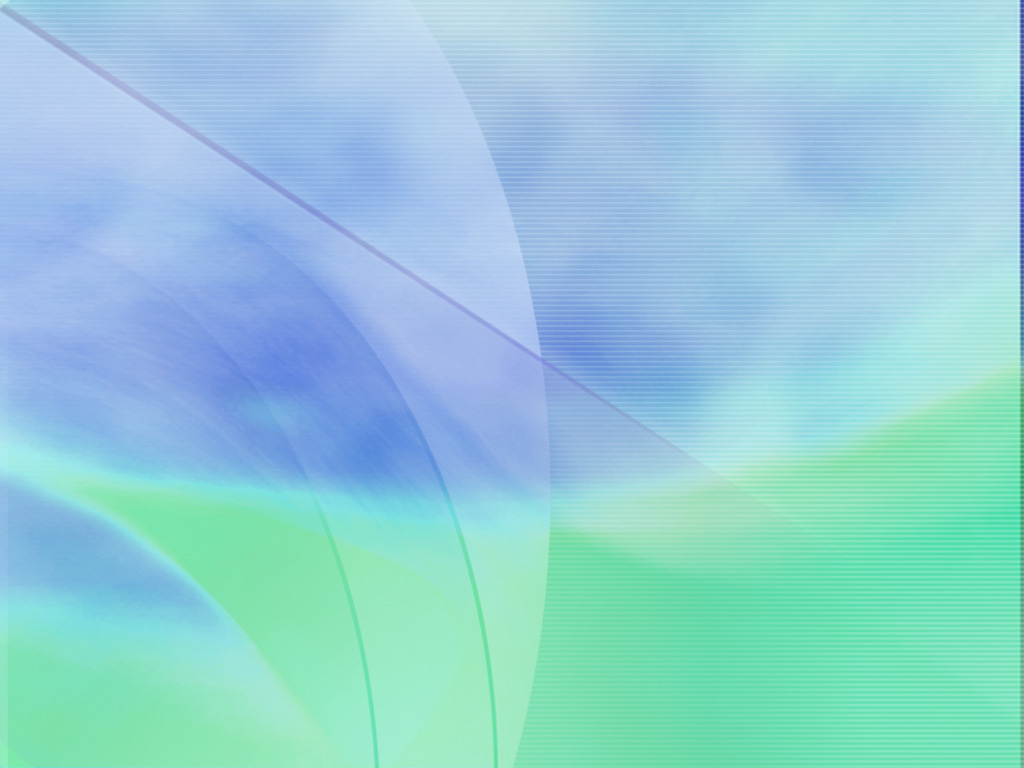 Лыжные гонки
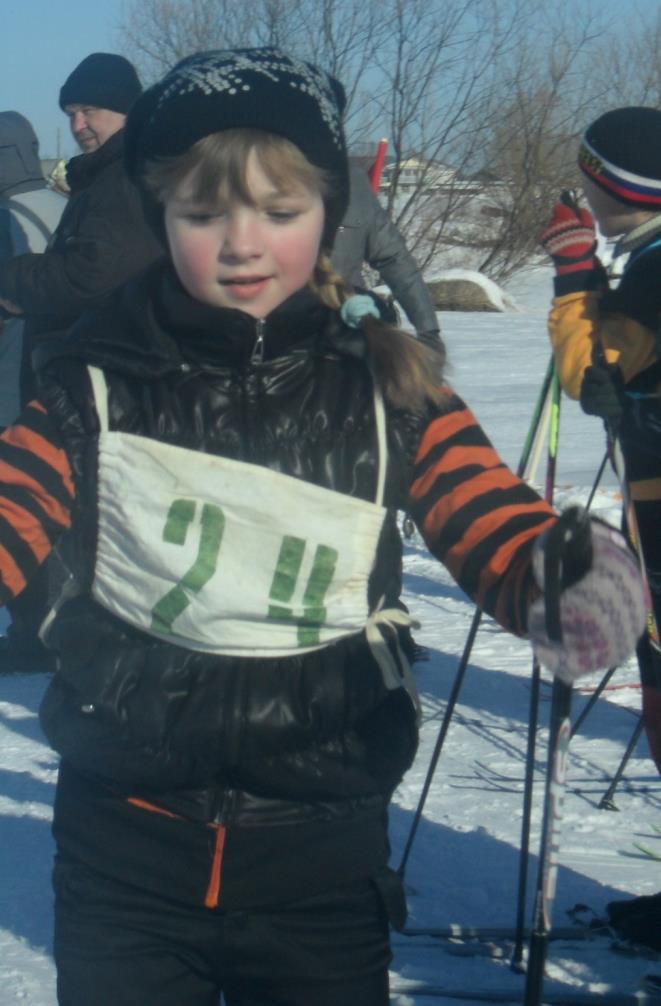 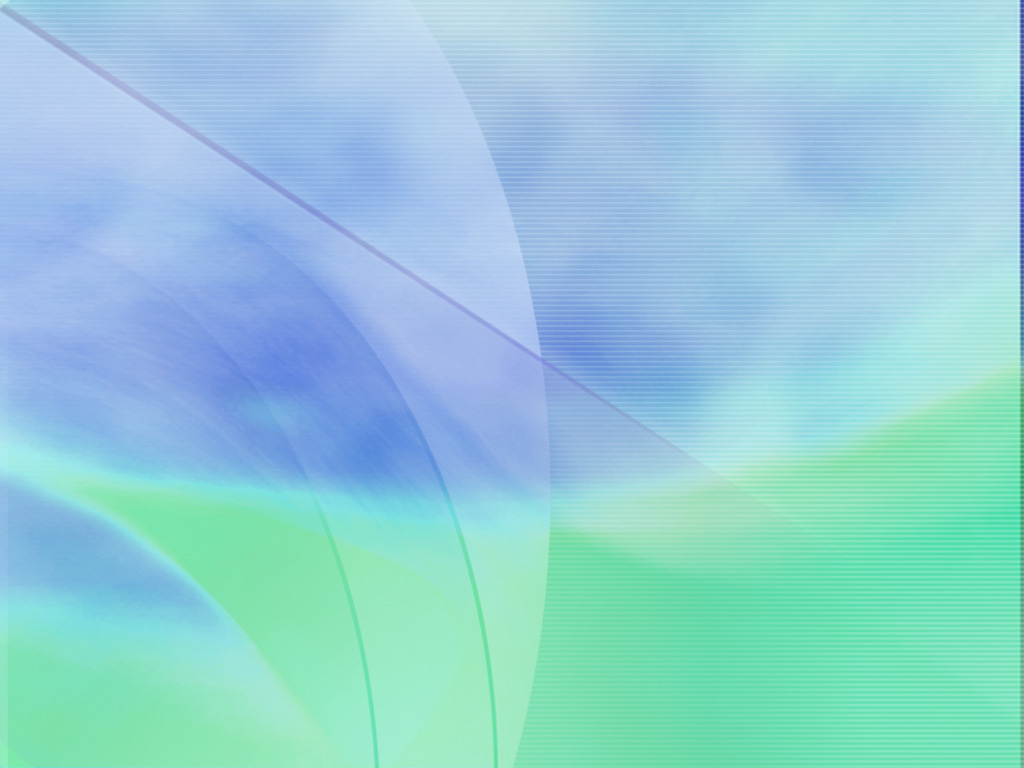 Лыжня России
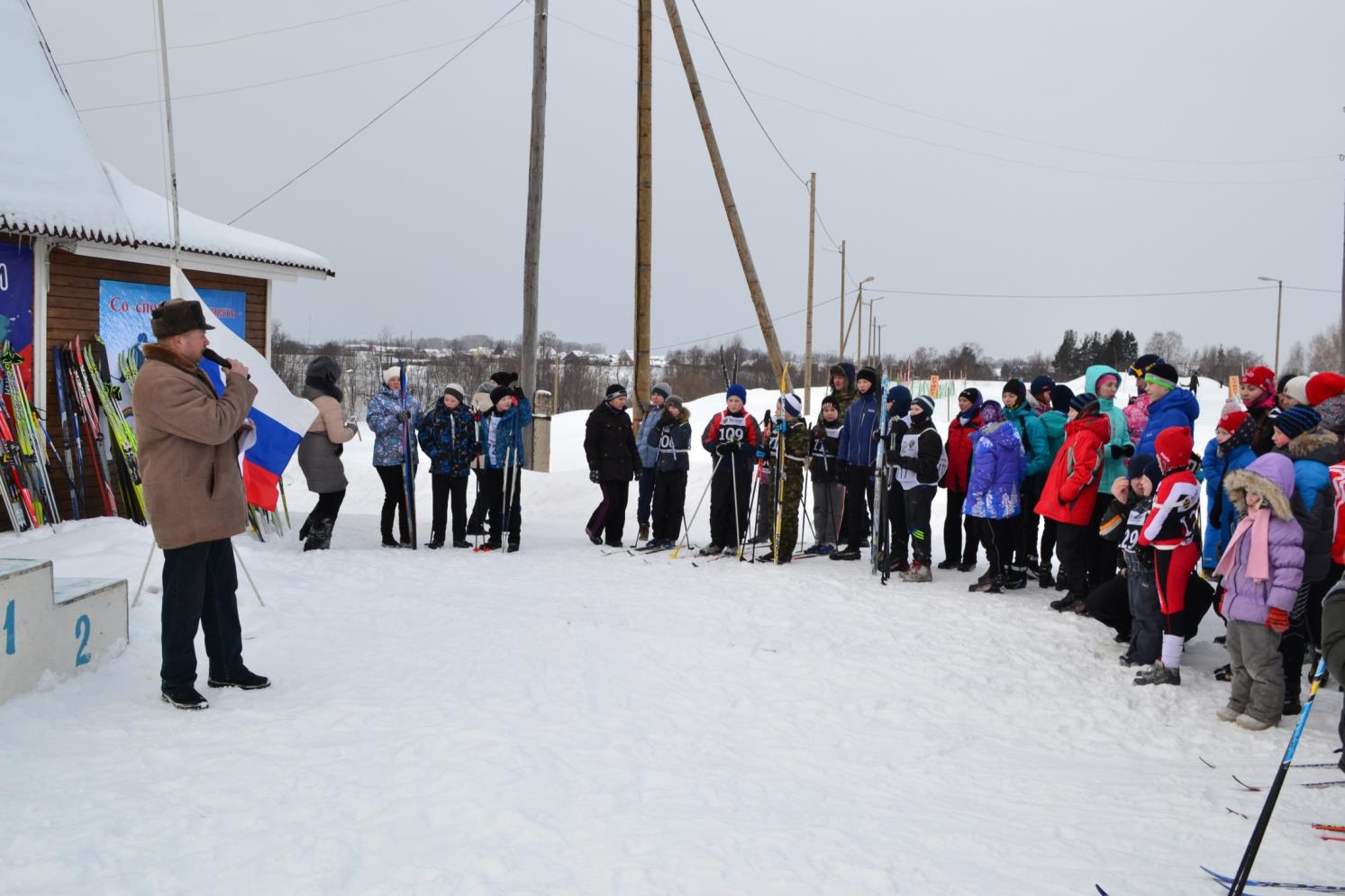 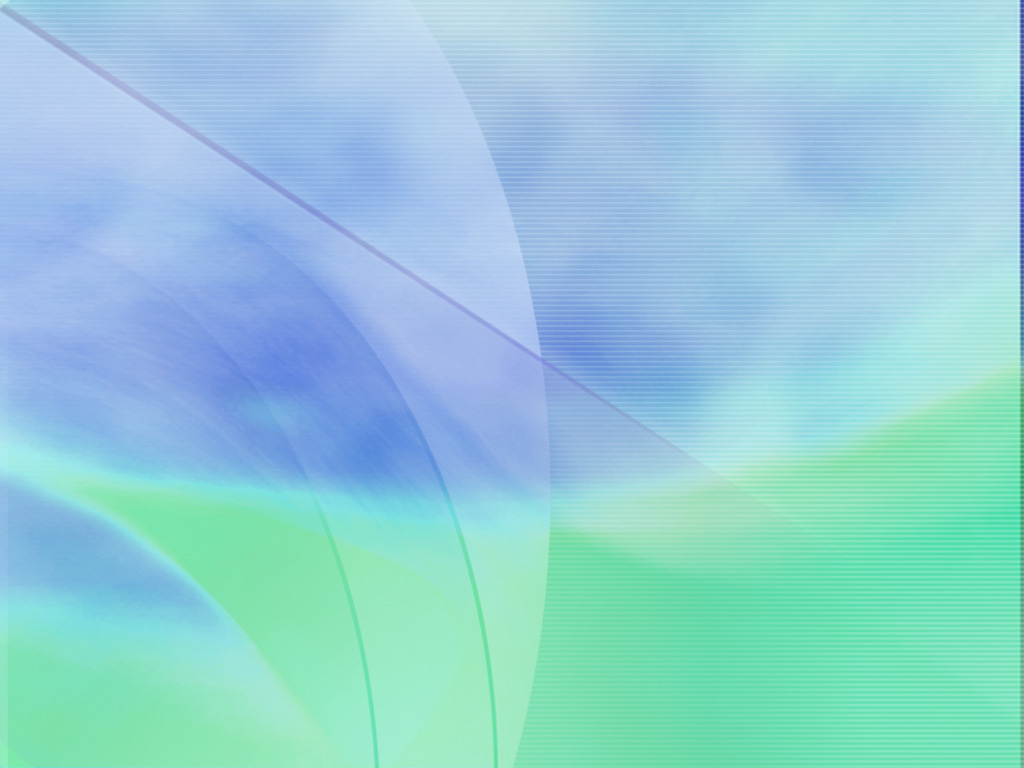 Лыжня России
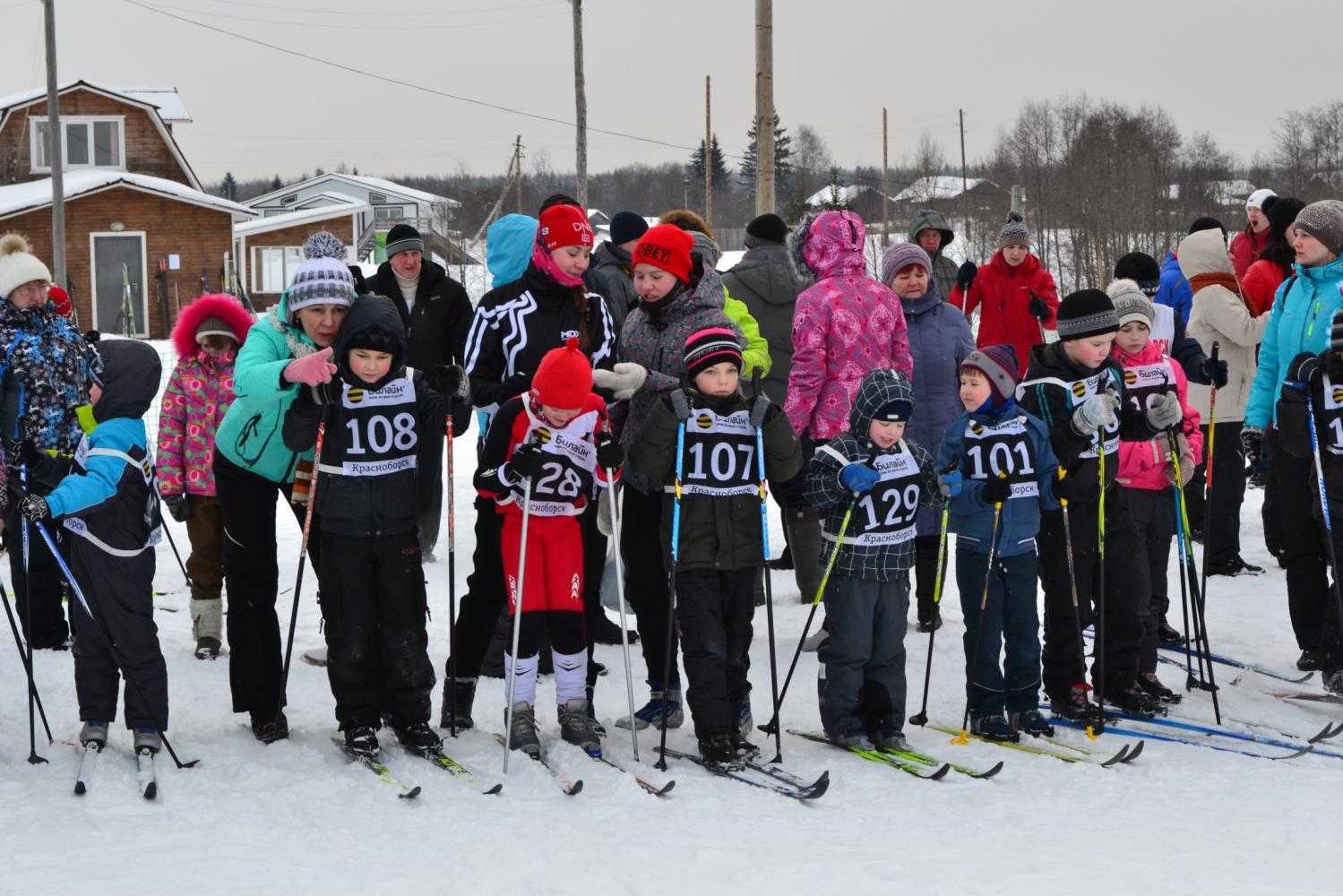 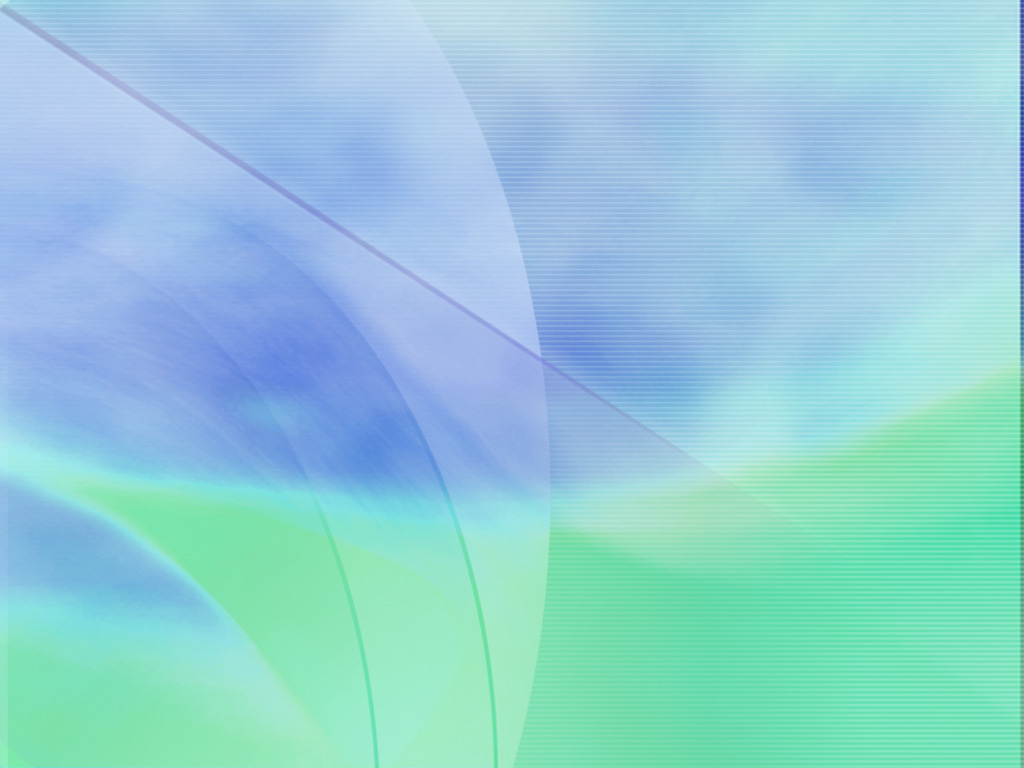 Лыжня России
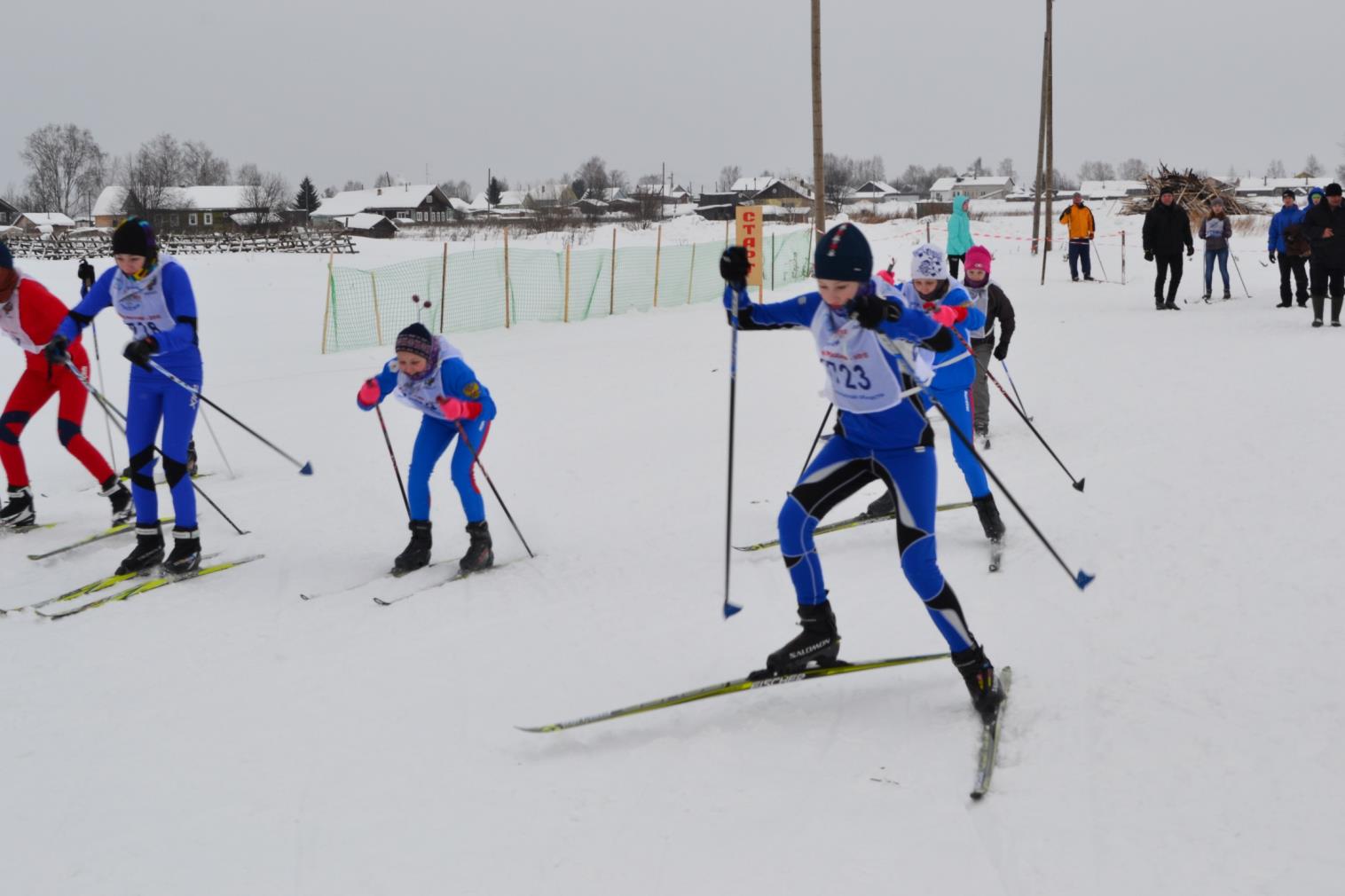 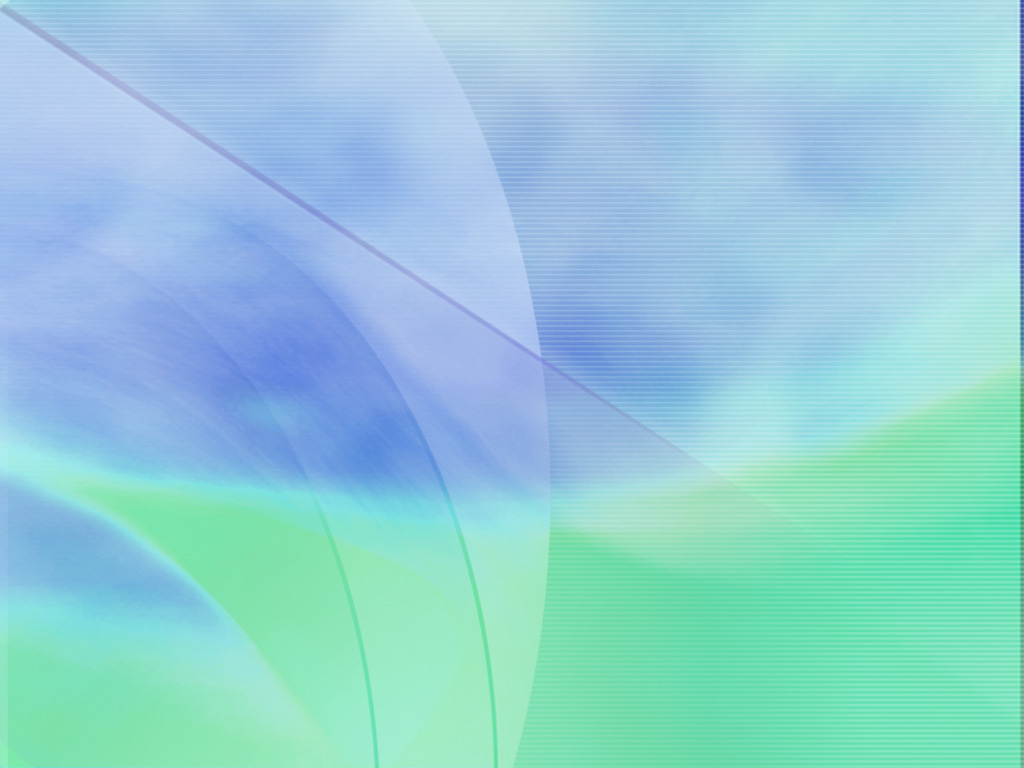 Лыжня России
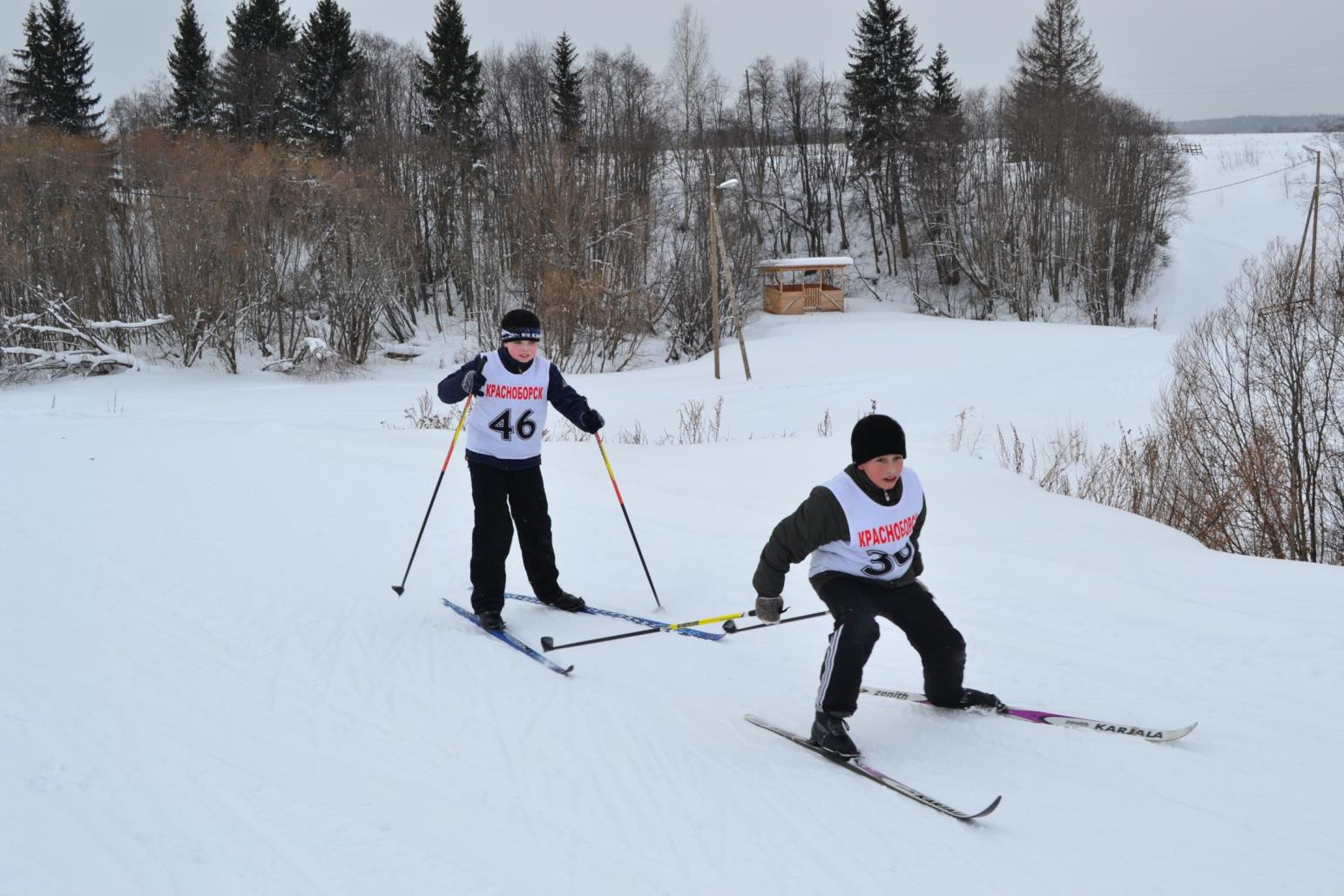 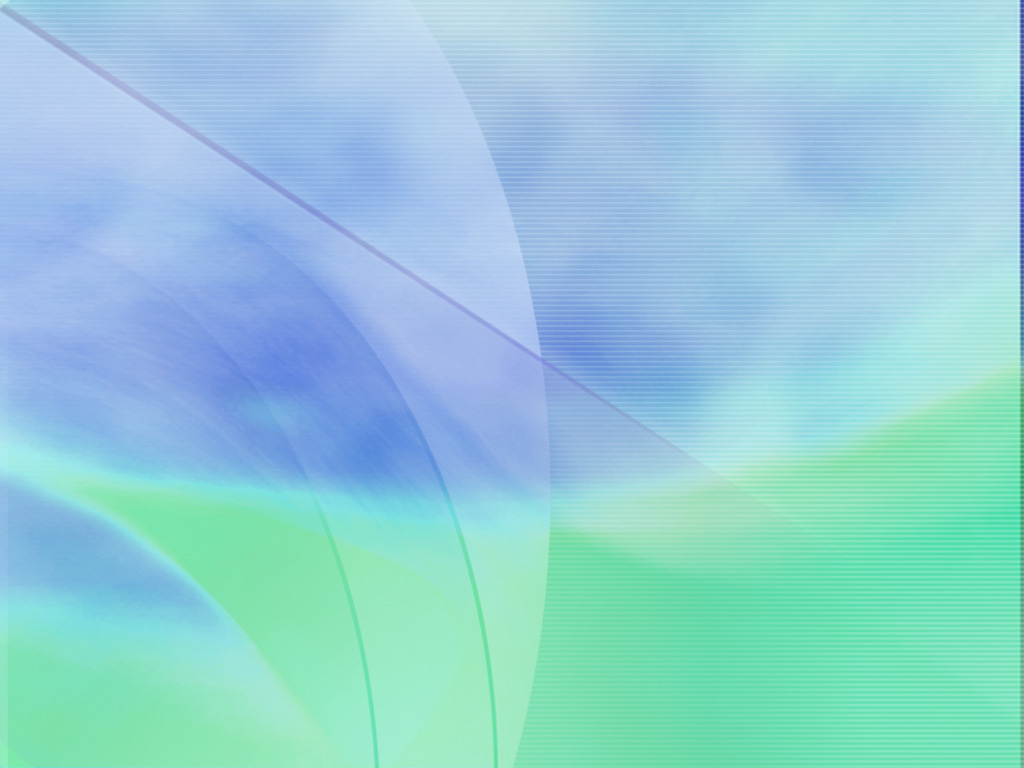 Лыжня России
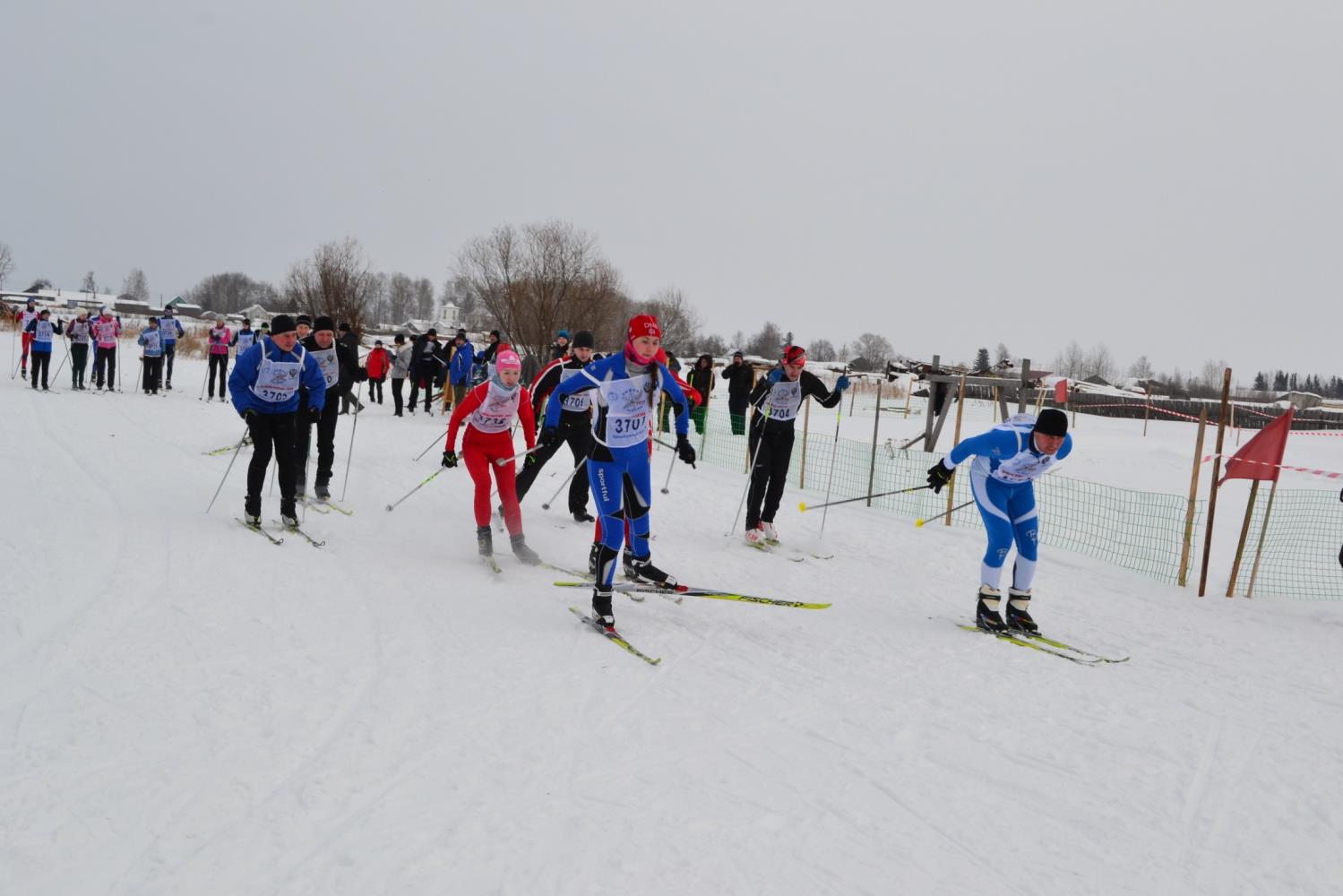 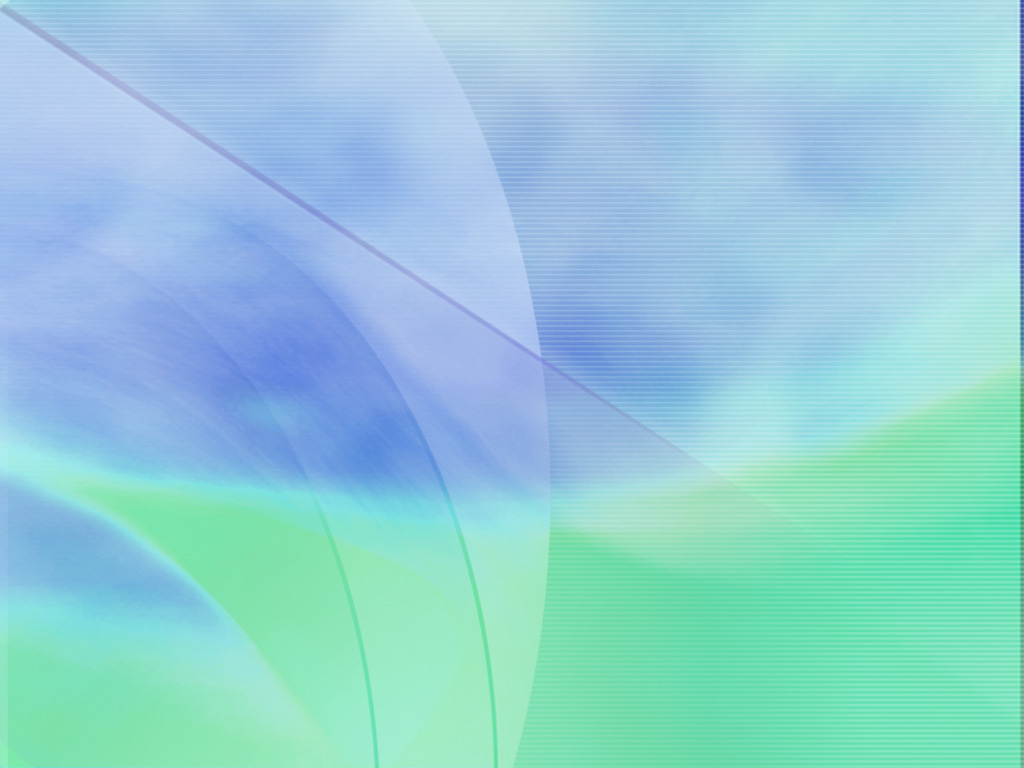 Лыжня России
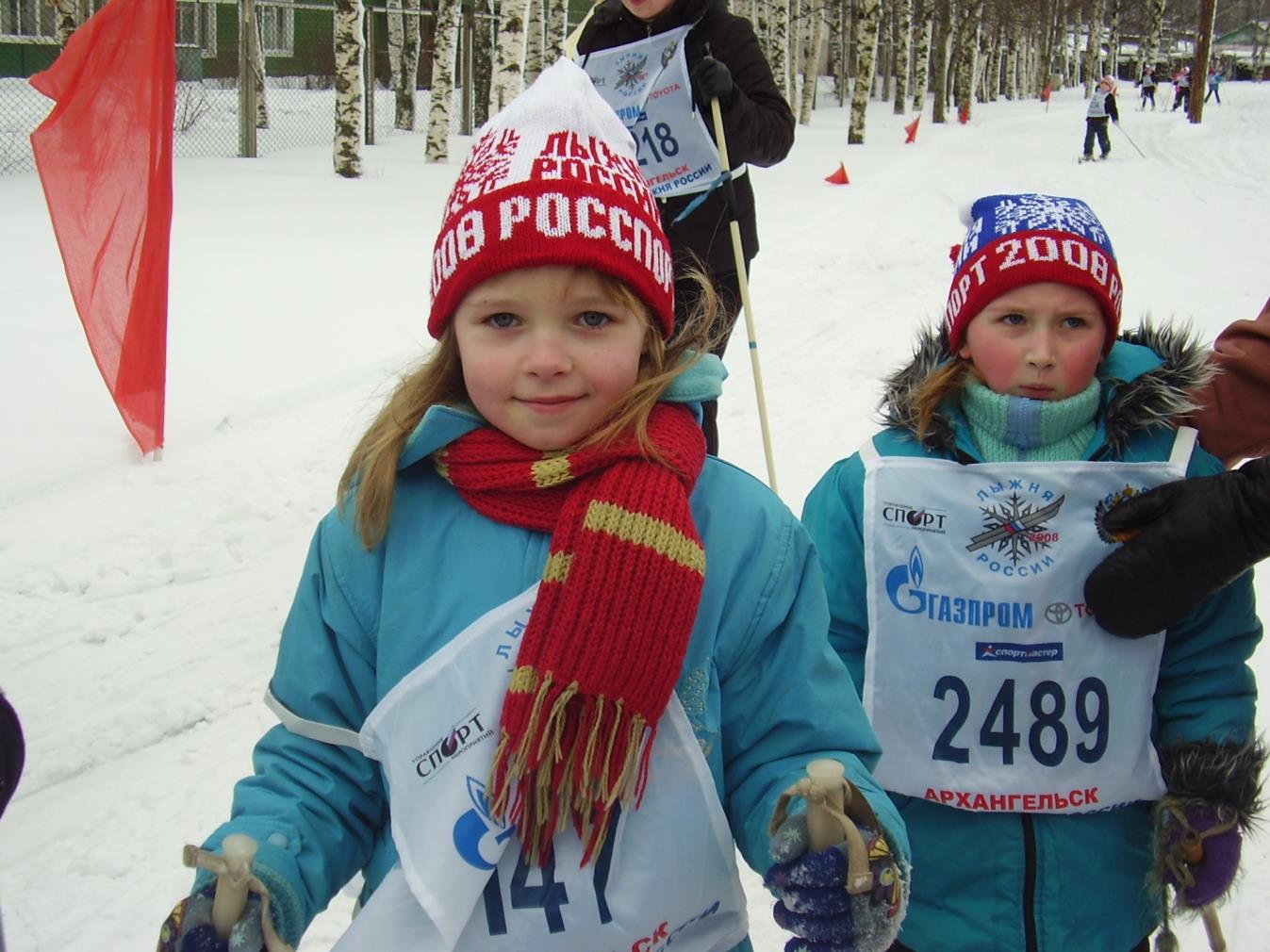 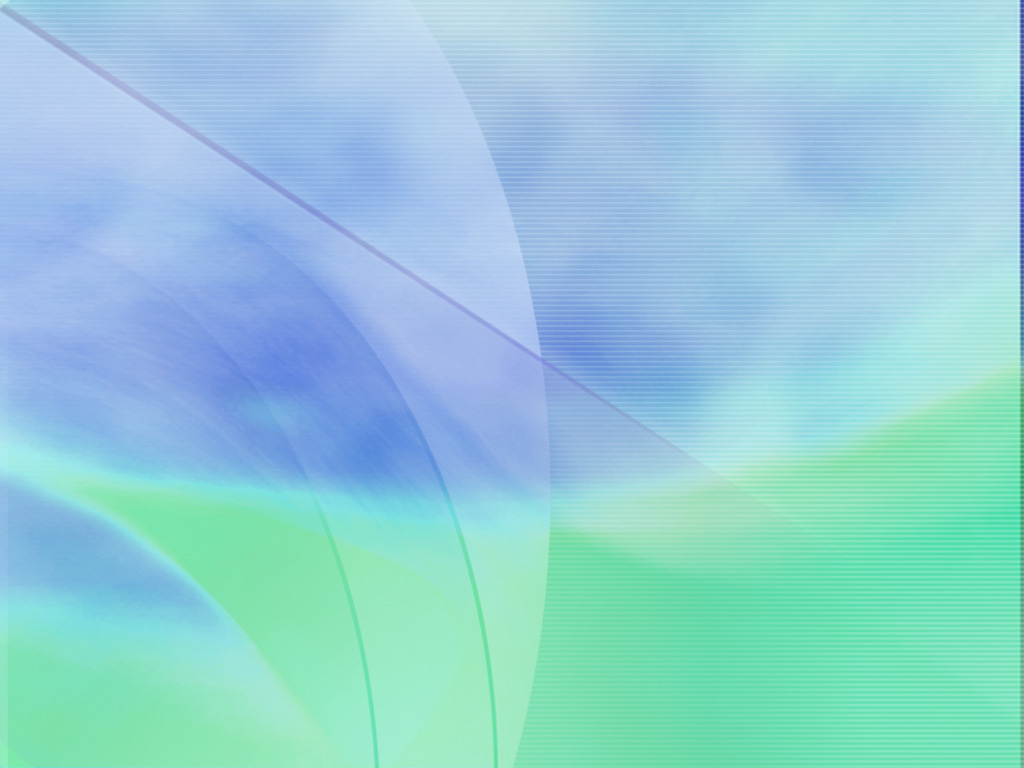 Лыжня России
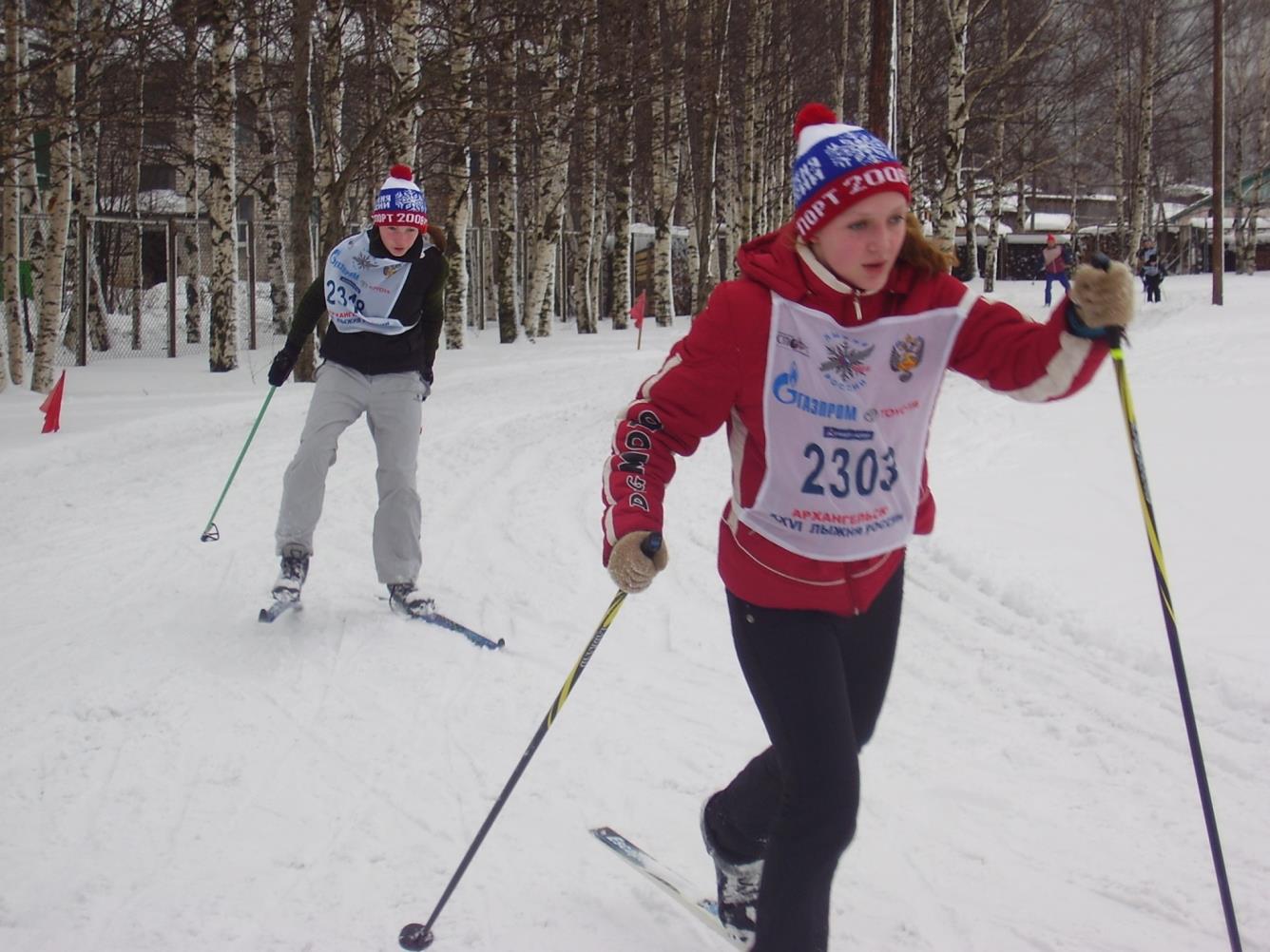 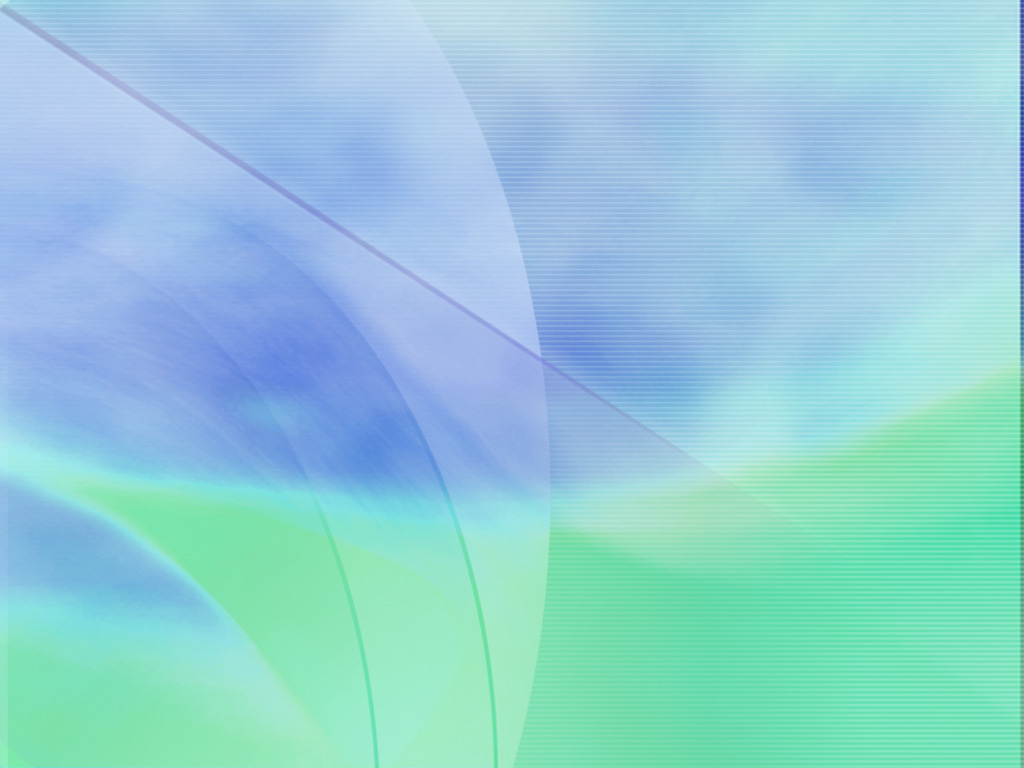 Лыжня России
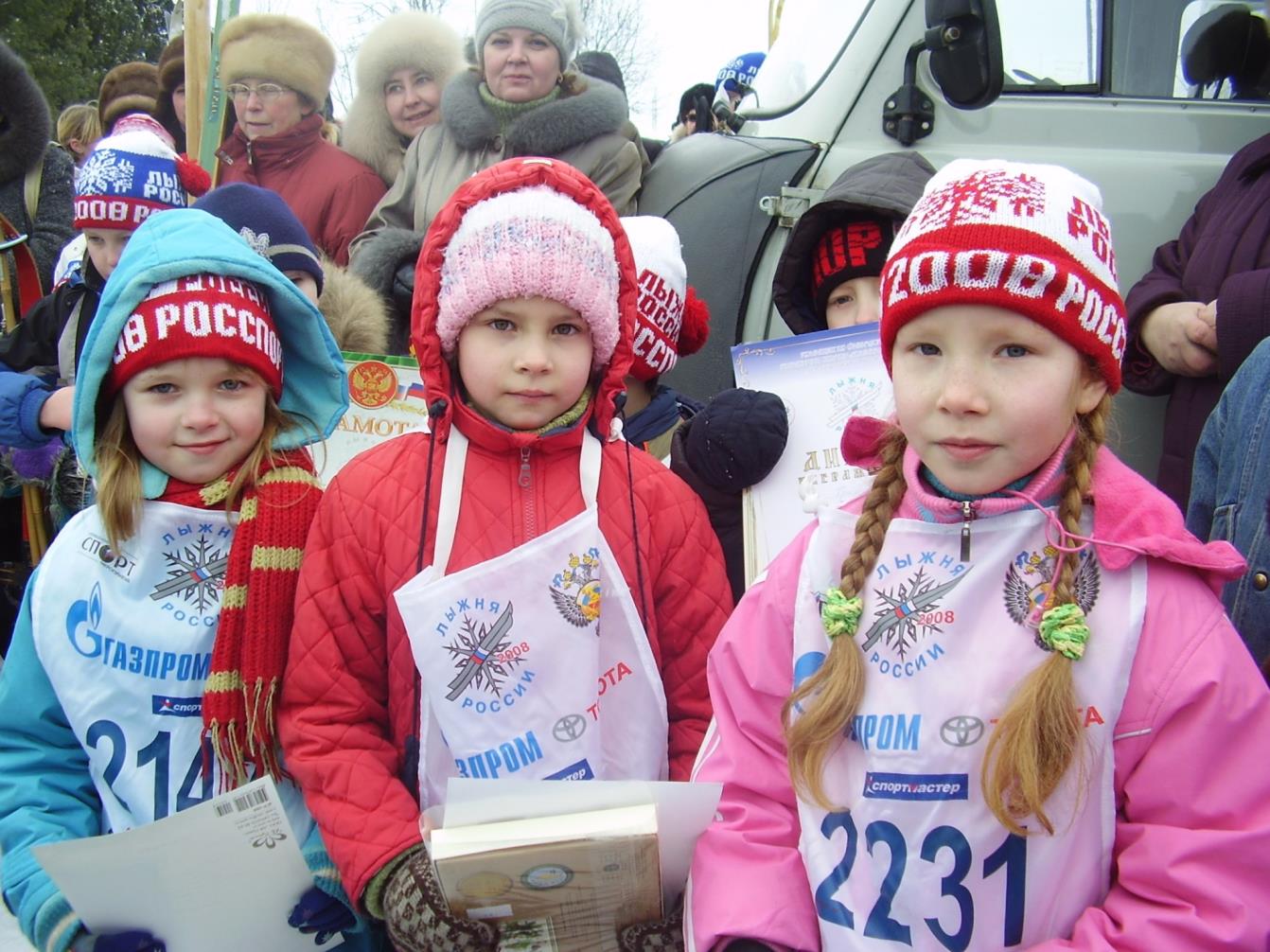 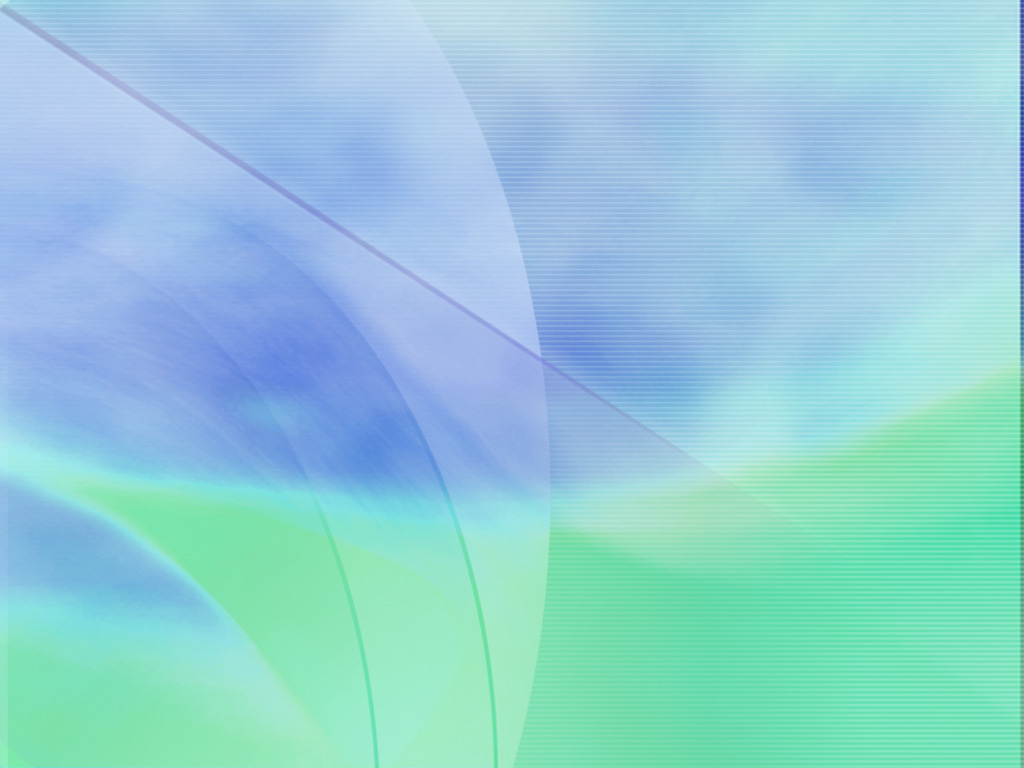 Лыжня России
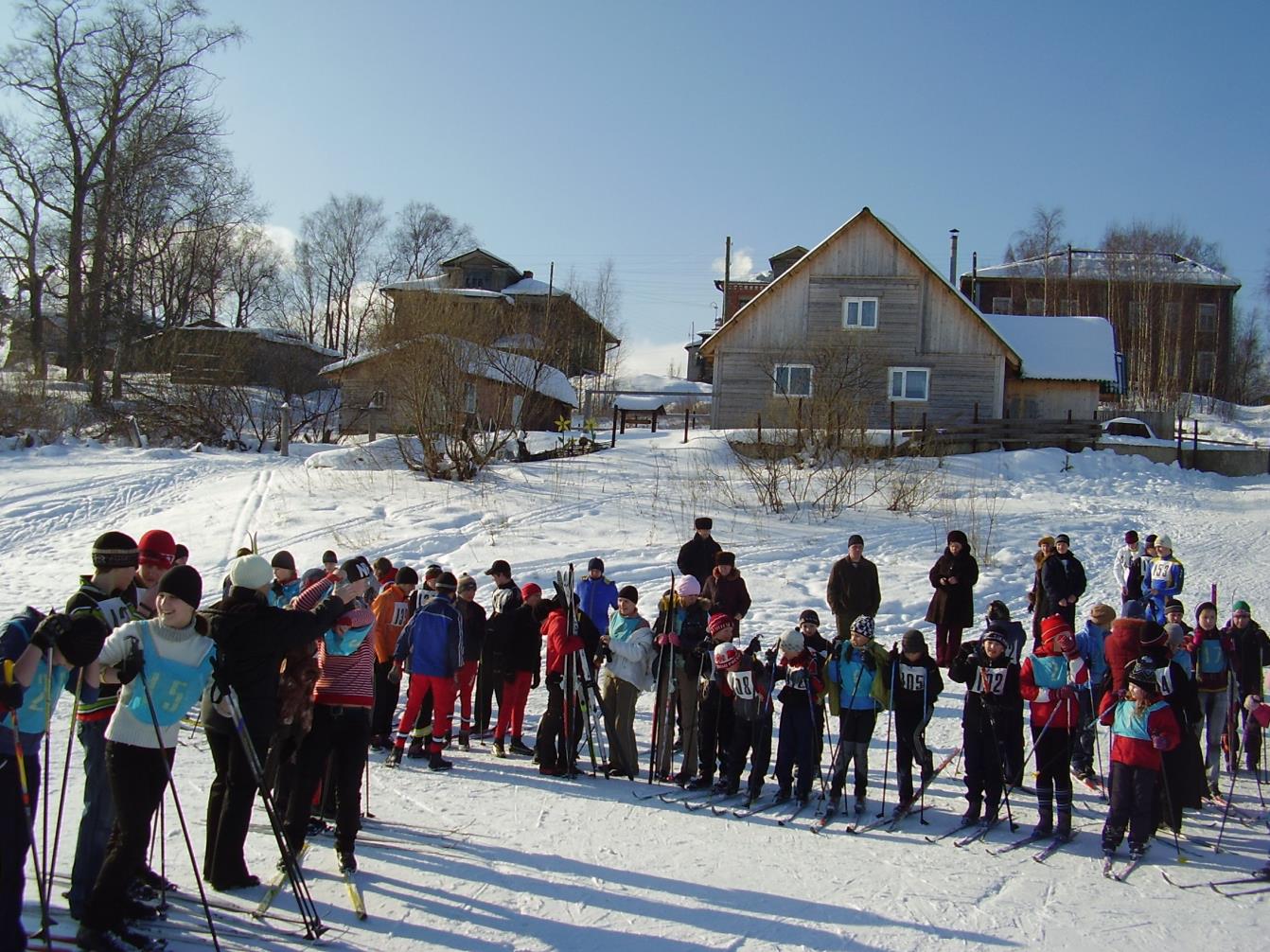 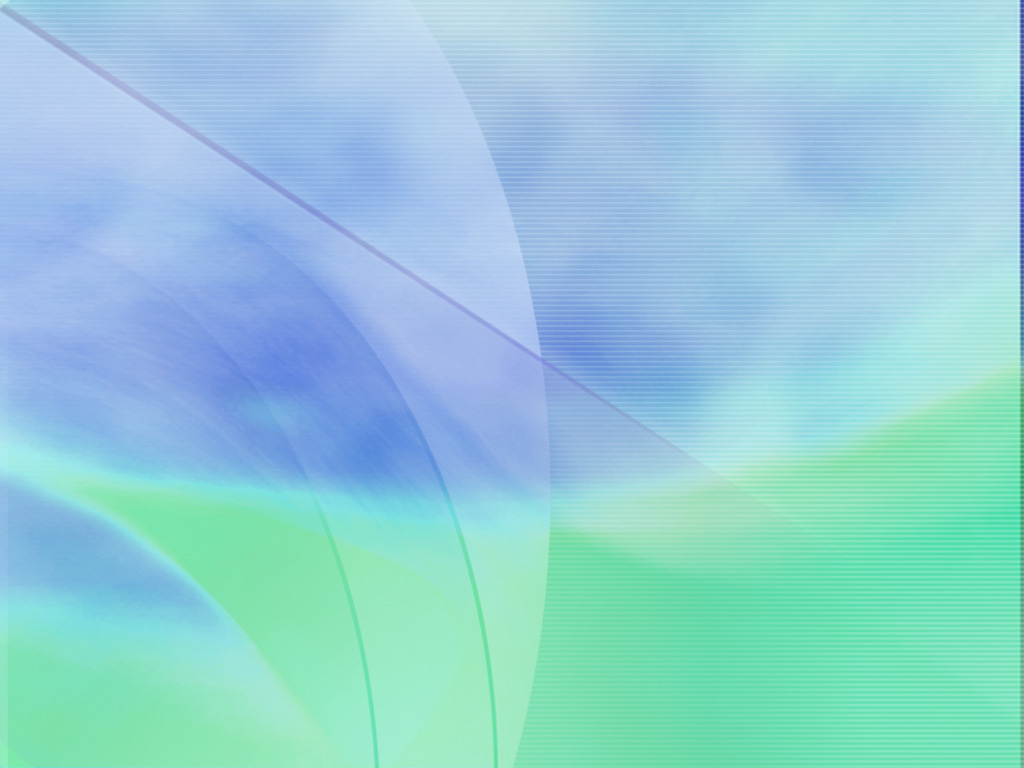 Лыжня России
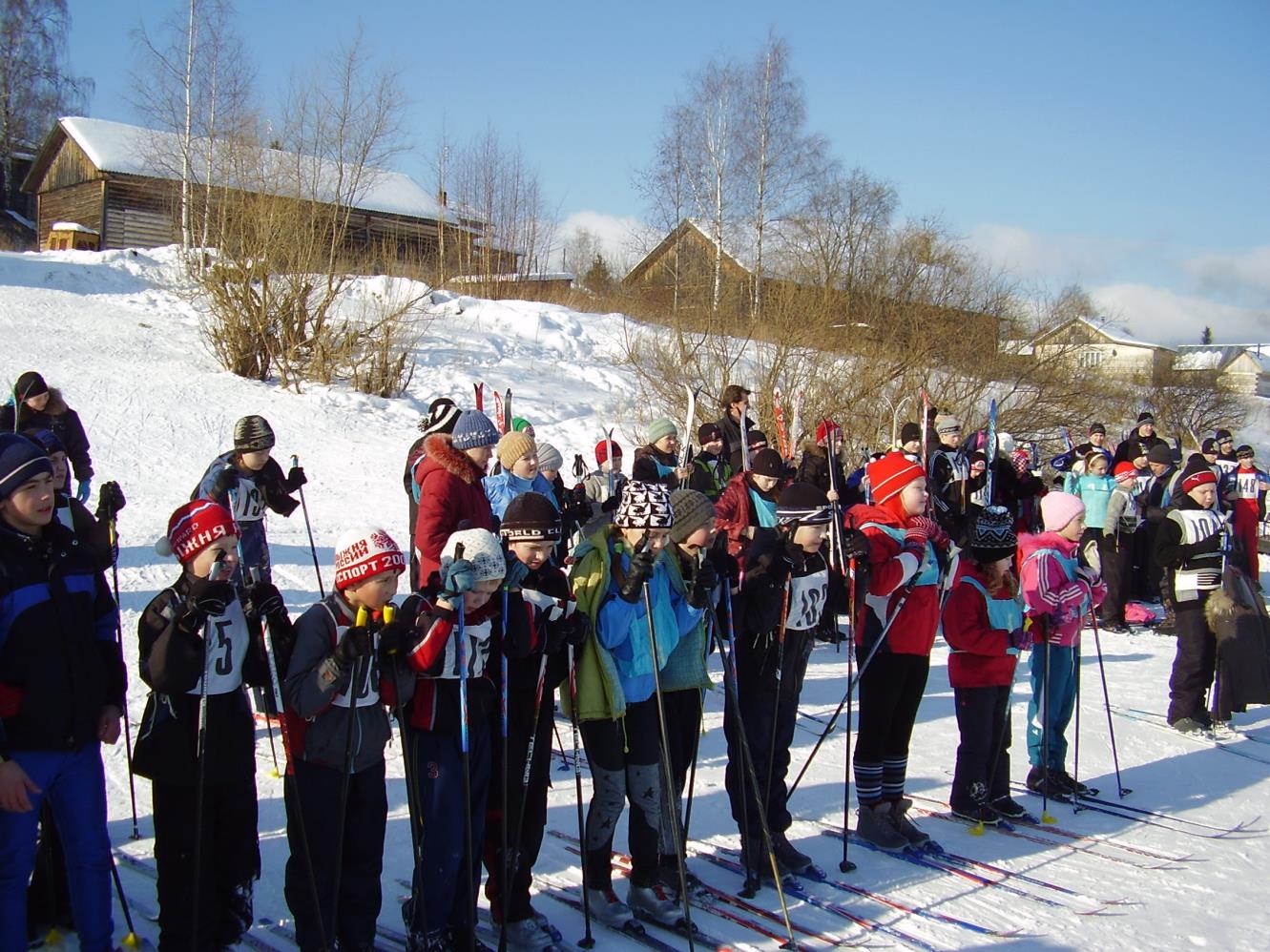 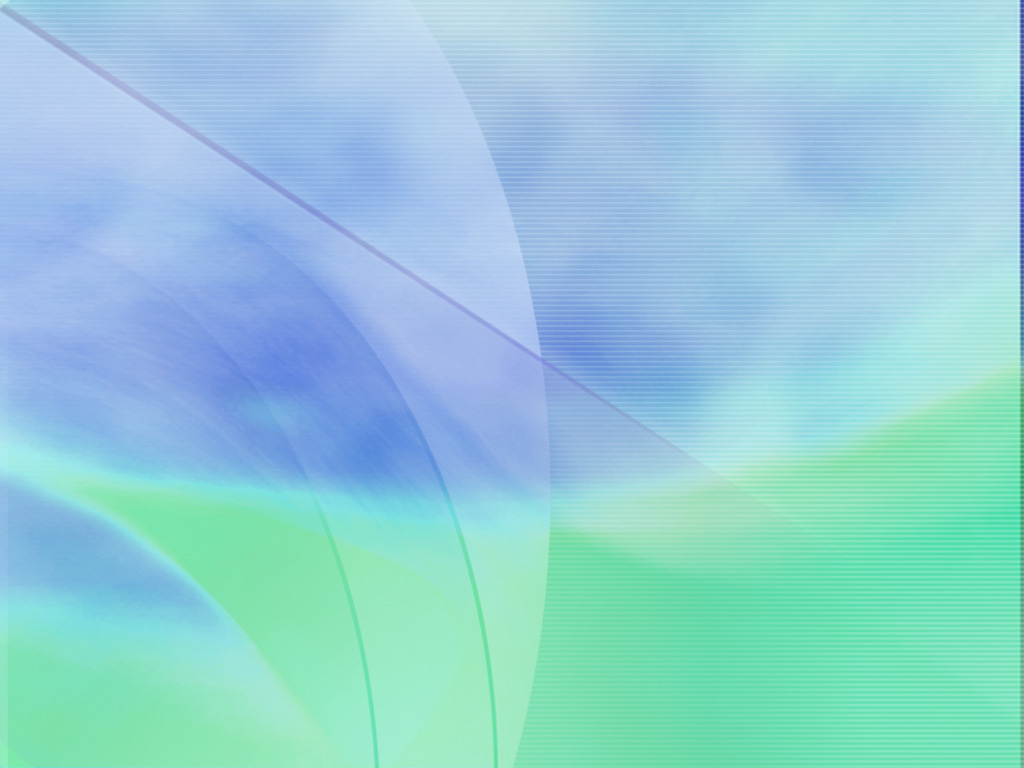 Лыжня России
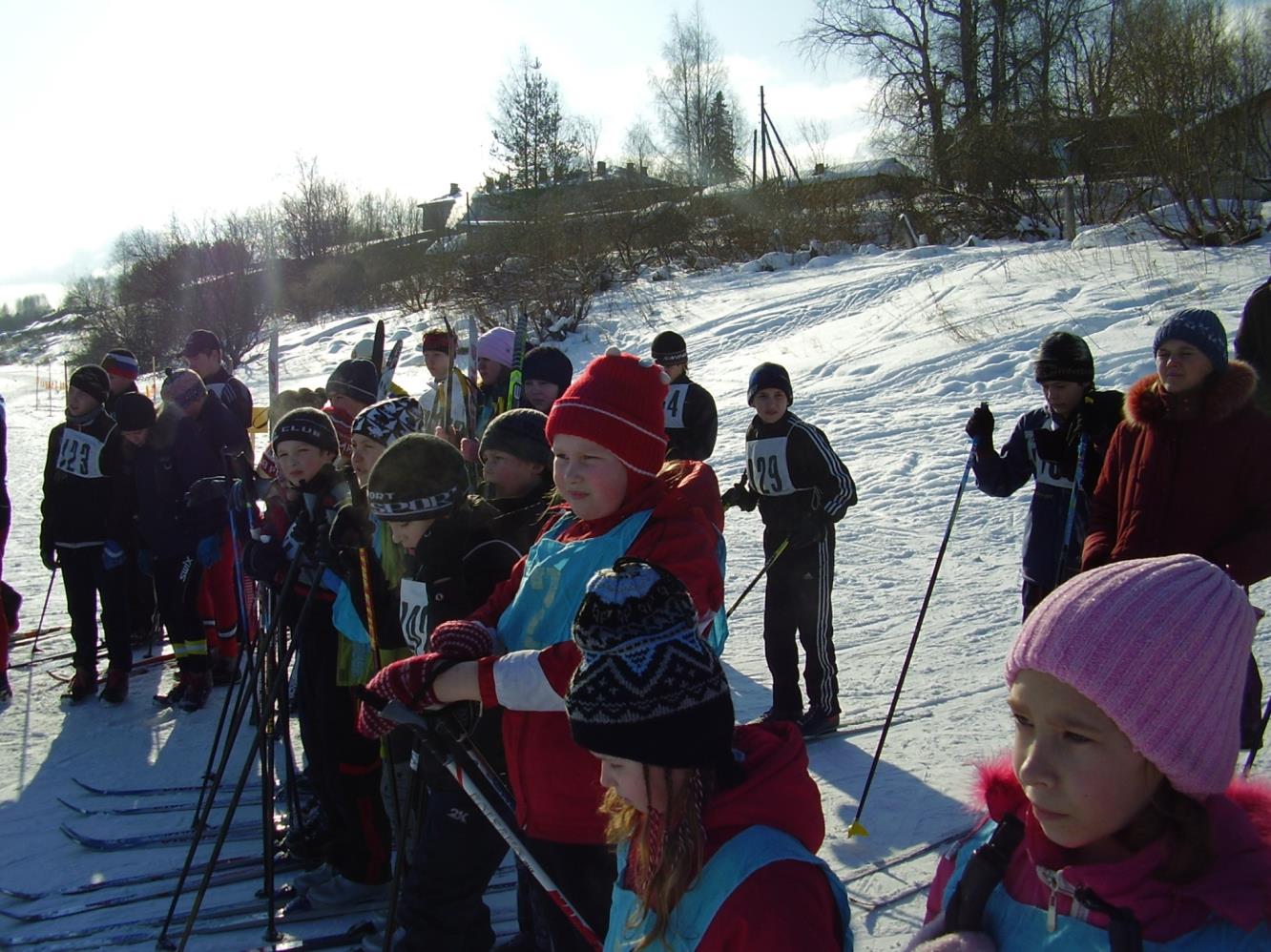 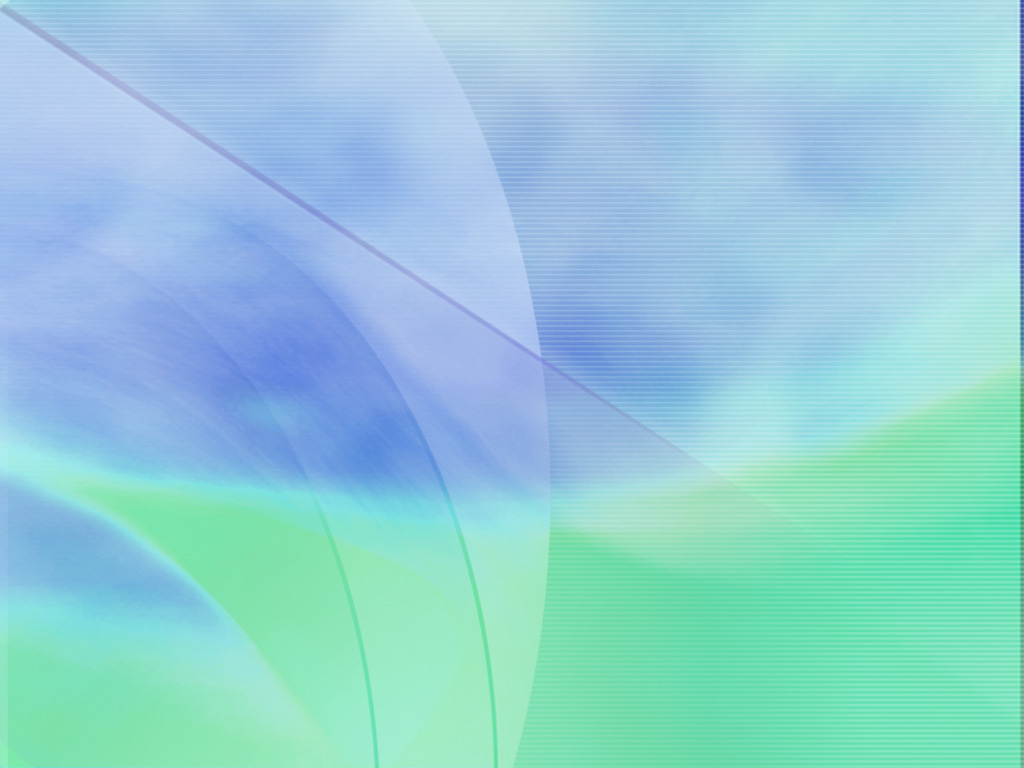 Лыжня России
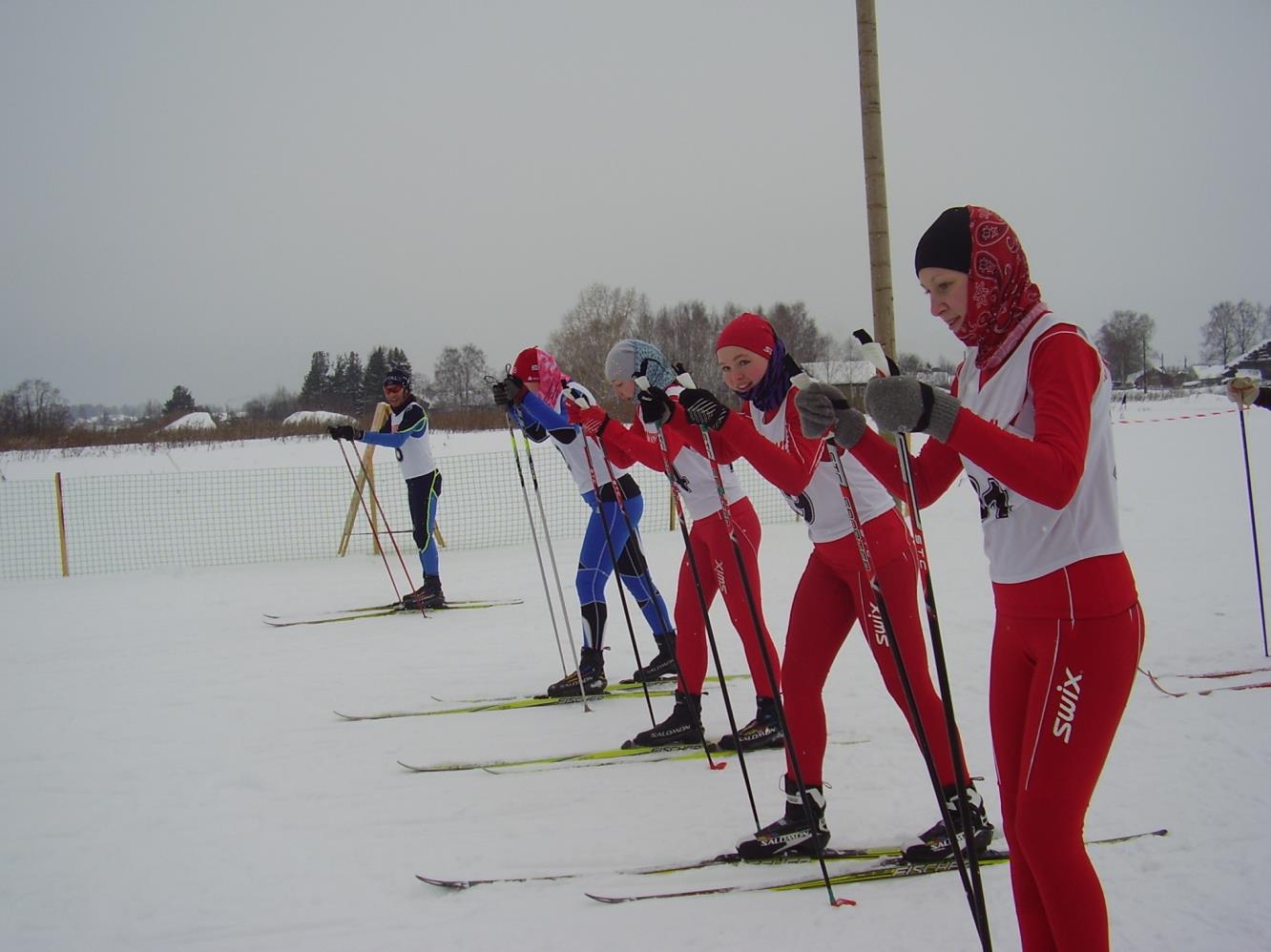 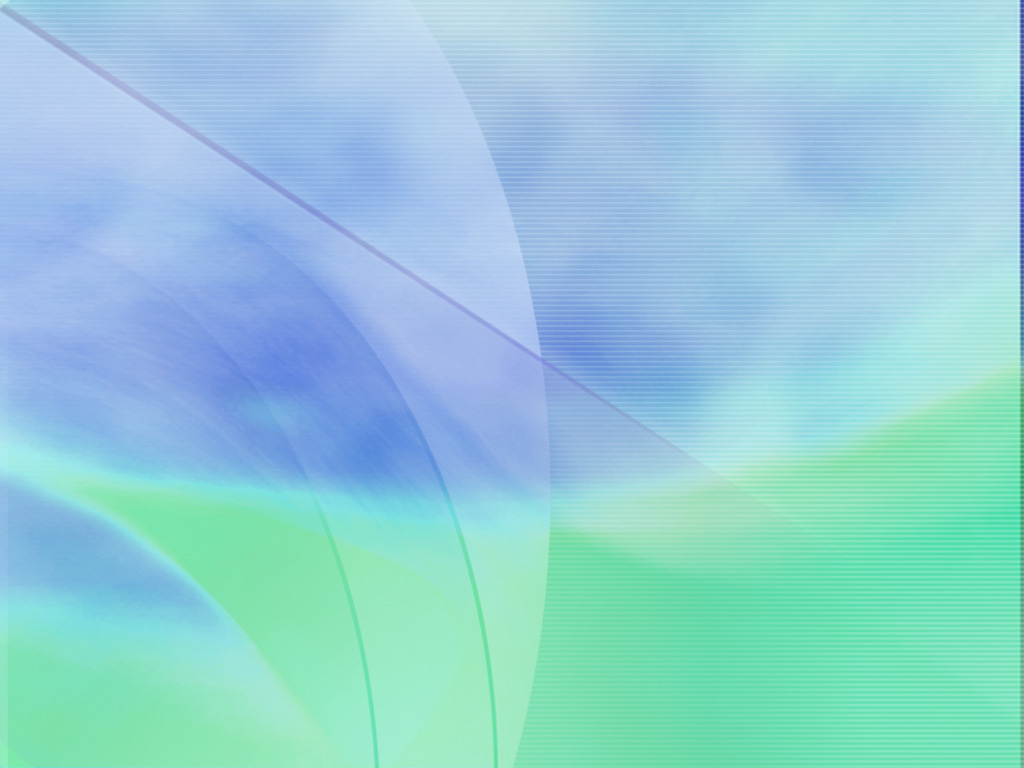 Лыжня России
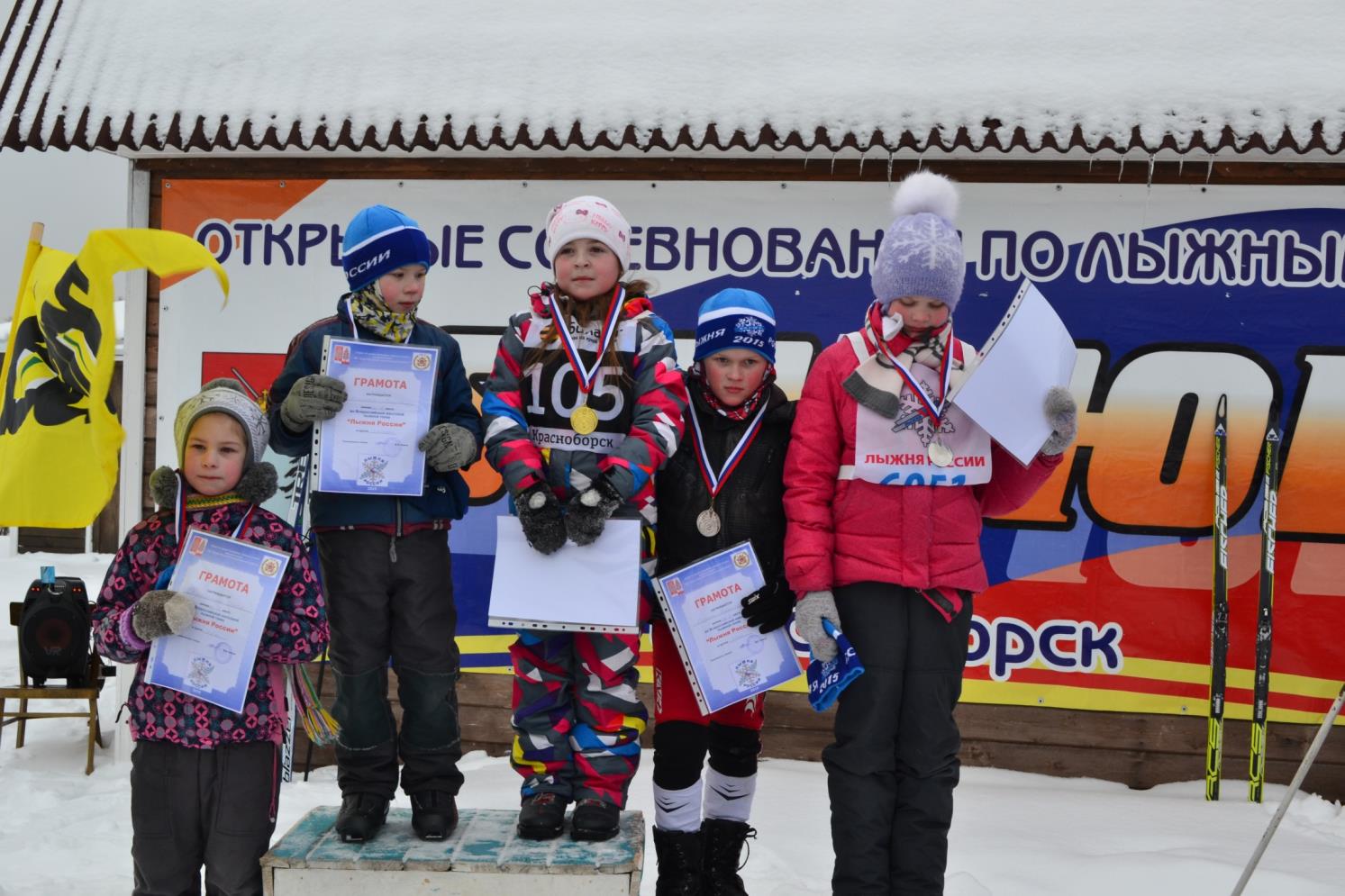 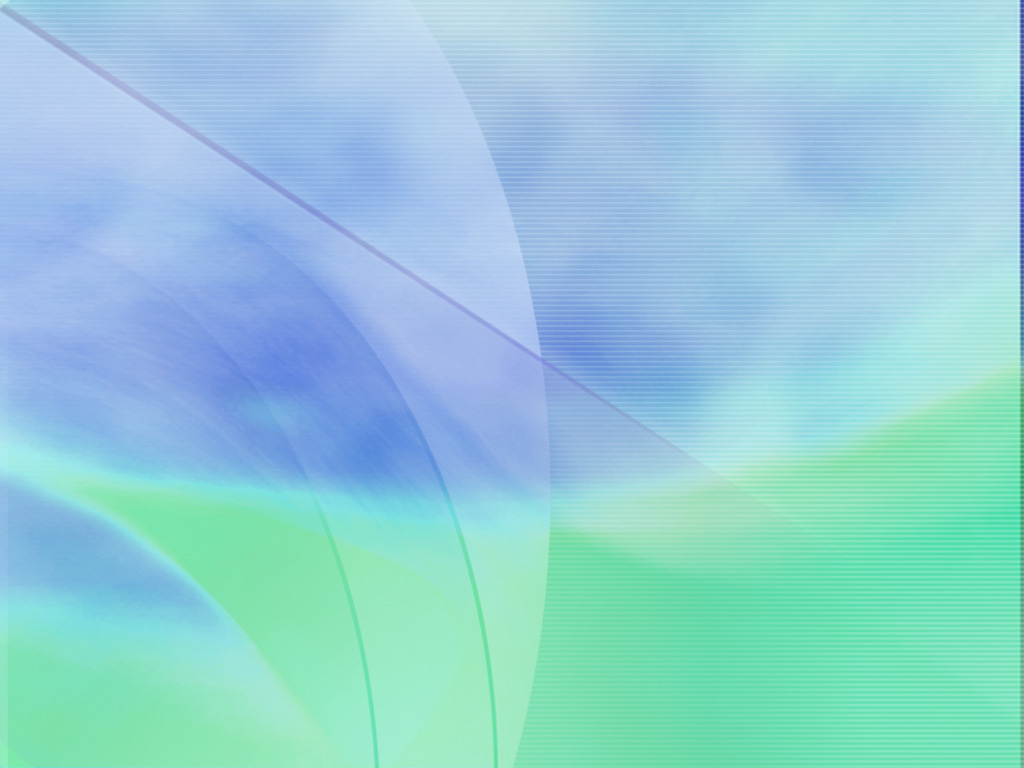 Лыжня России
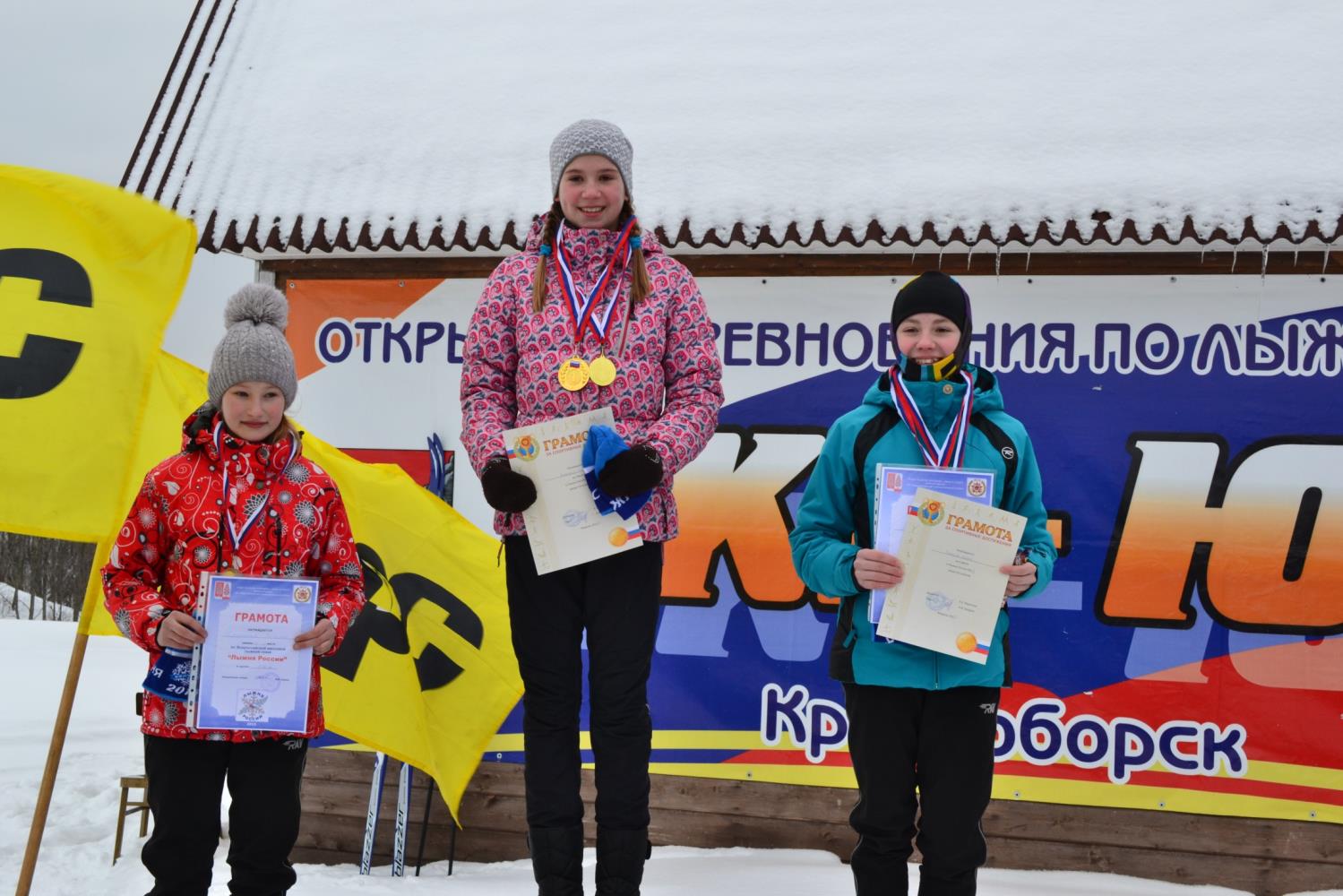 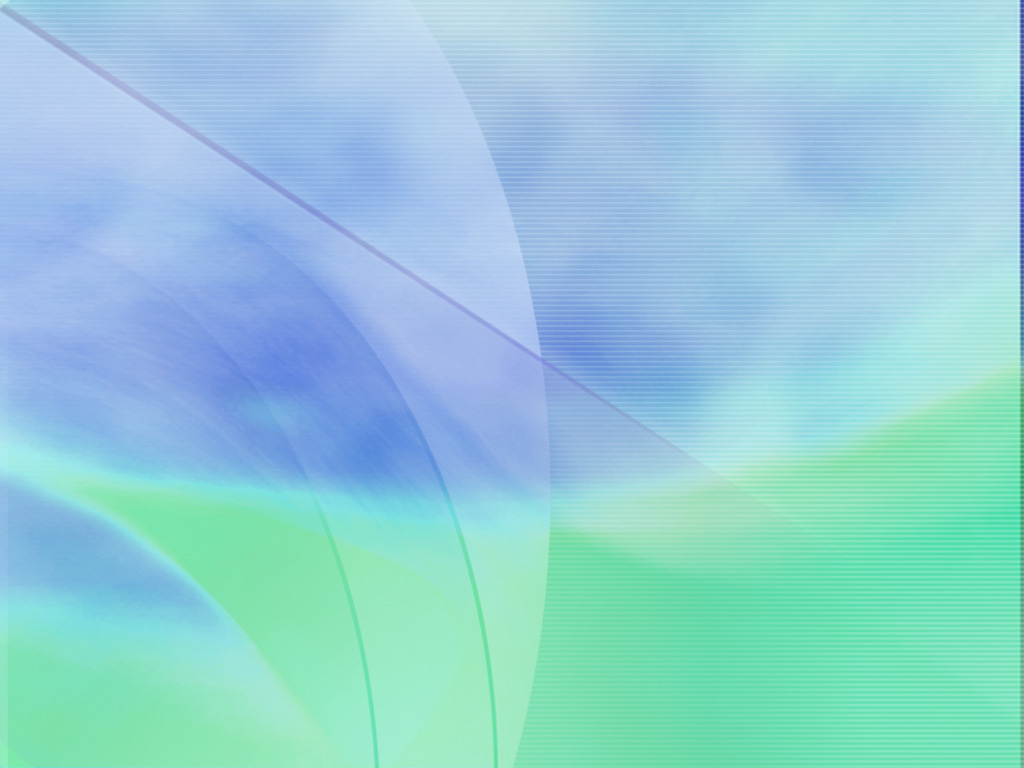 Лыжня России
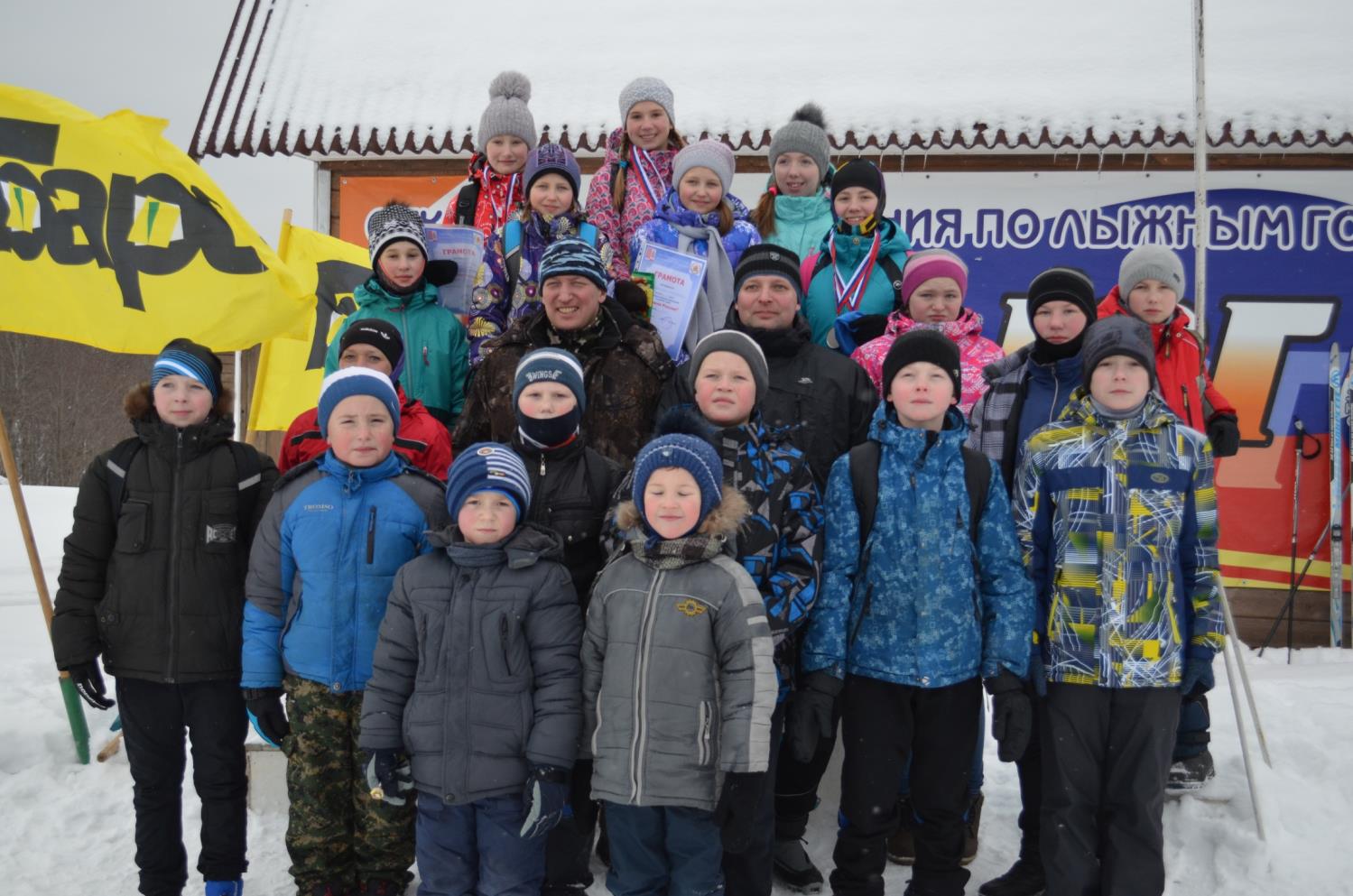 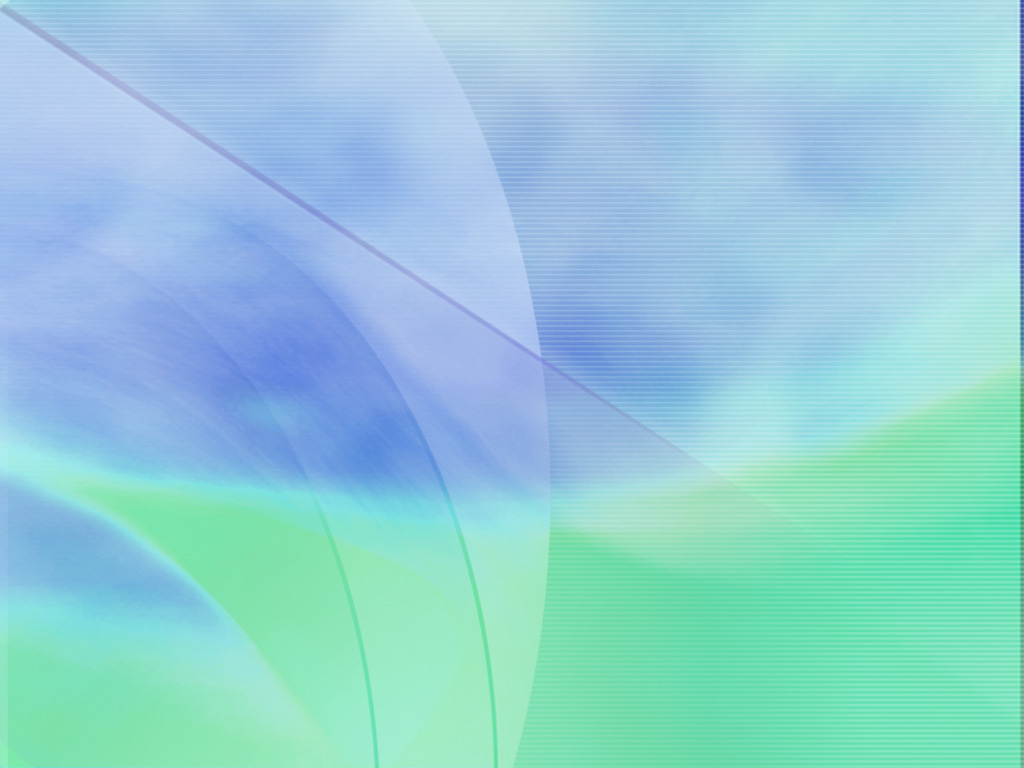 Акции по внедрению ГТО
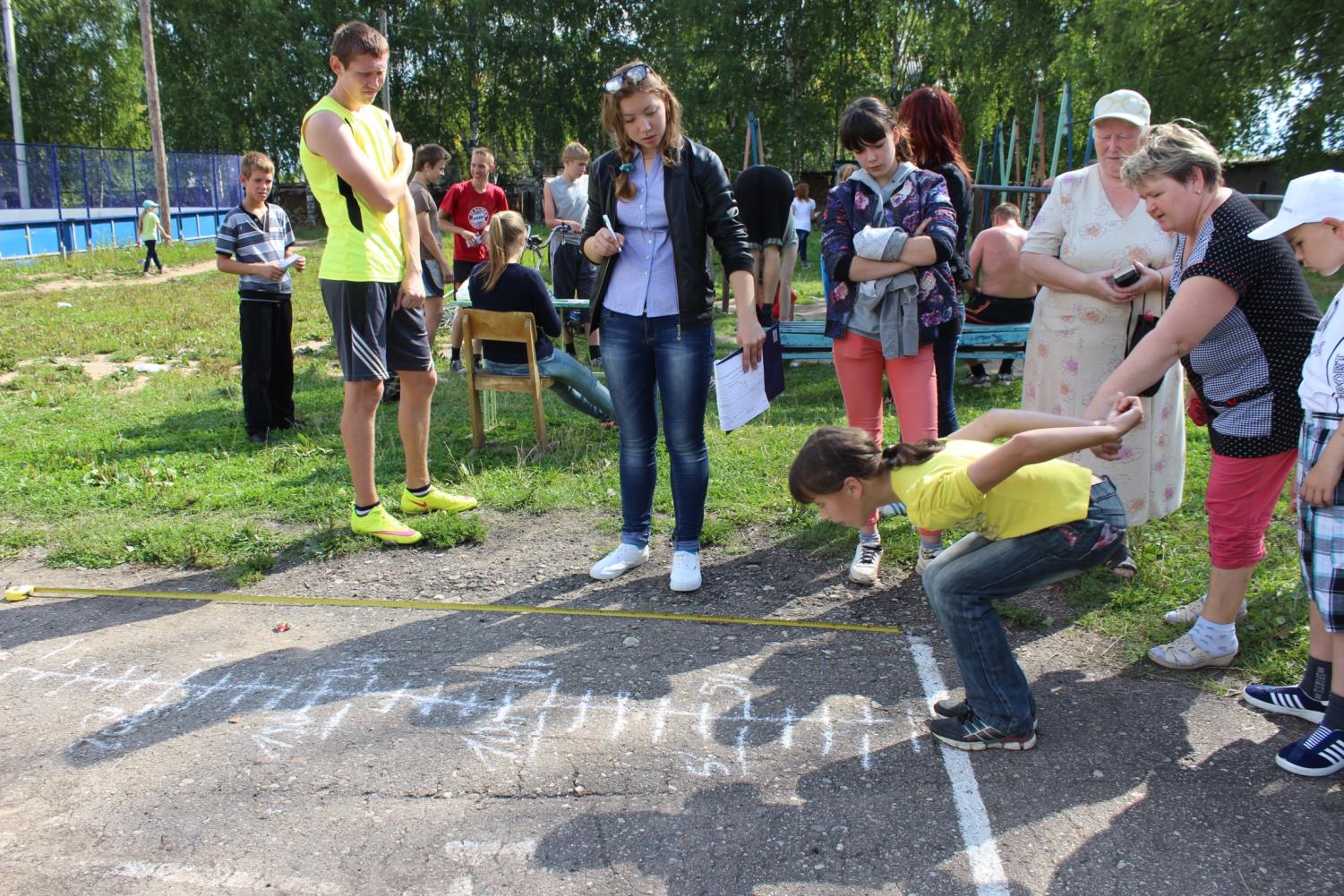 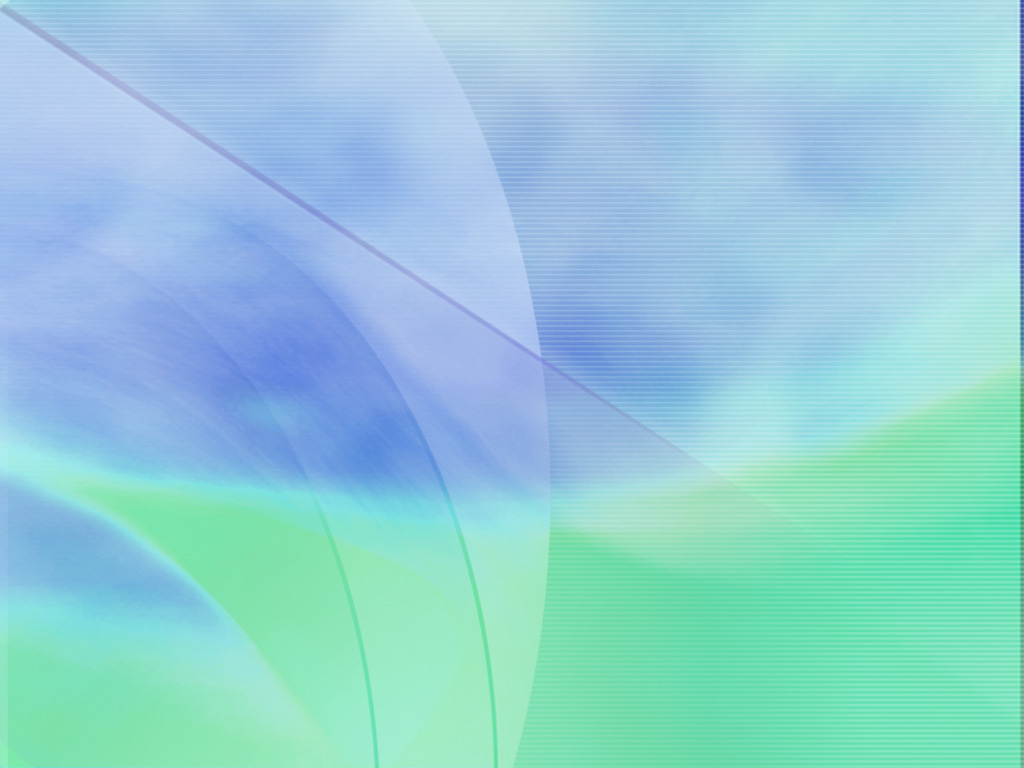 Акции по внедрению ГТО
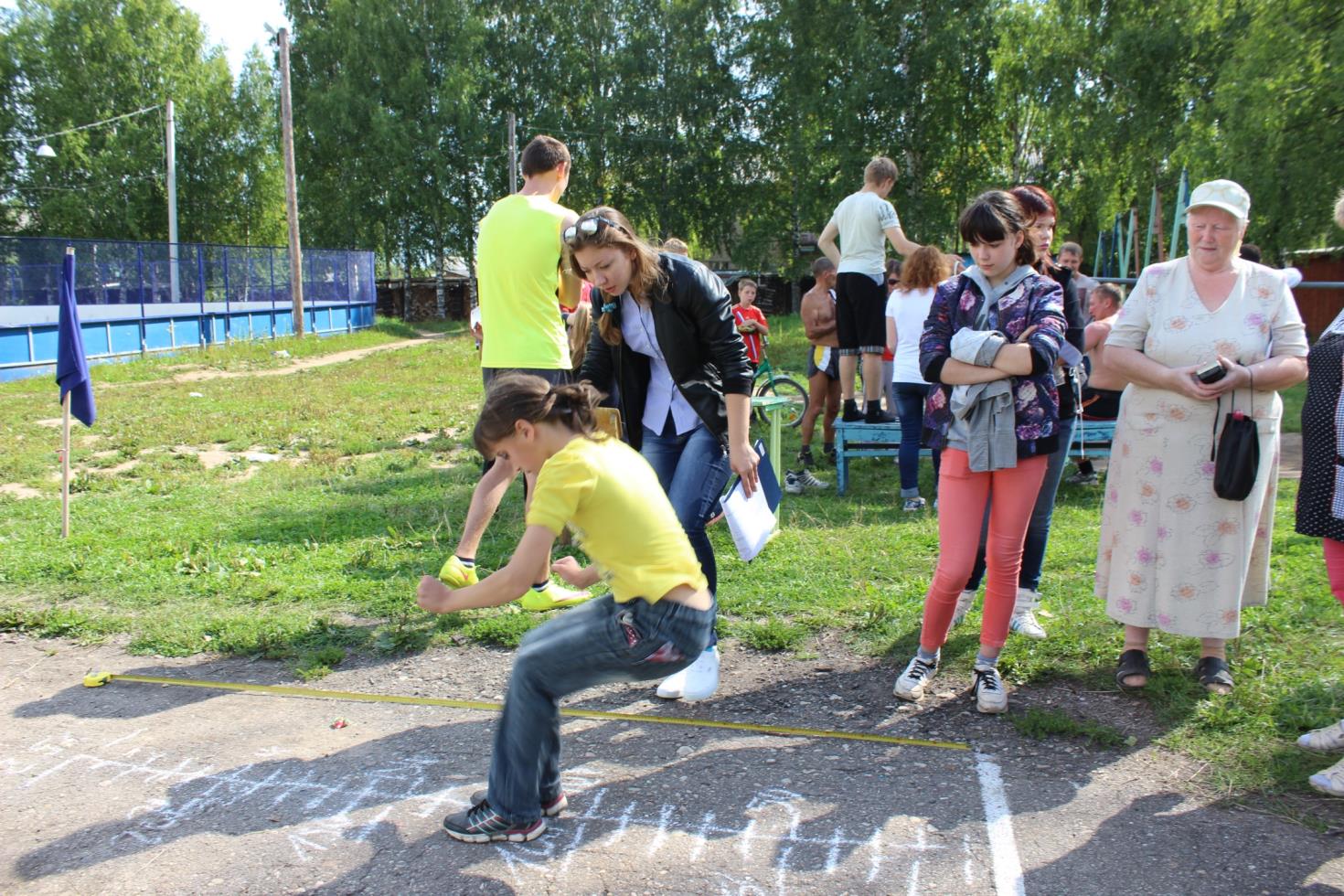 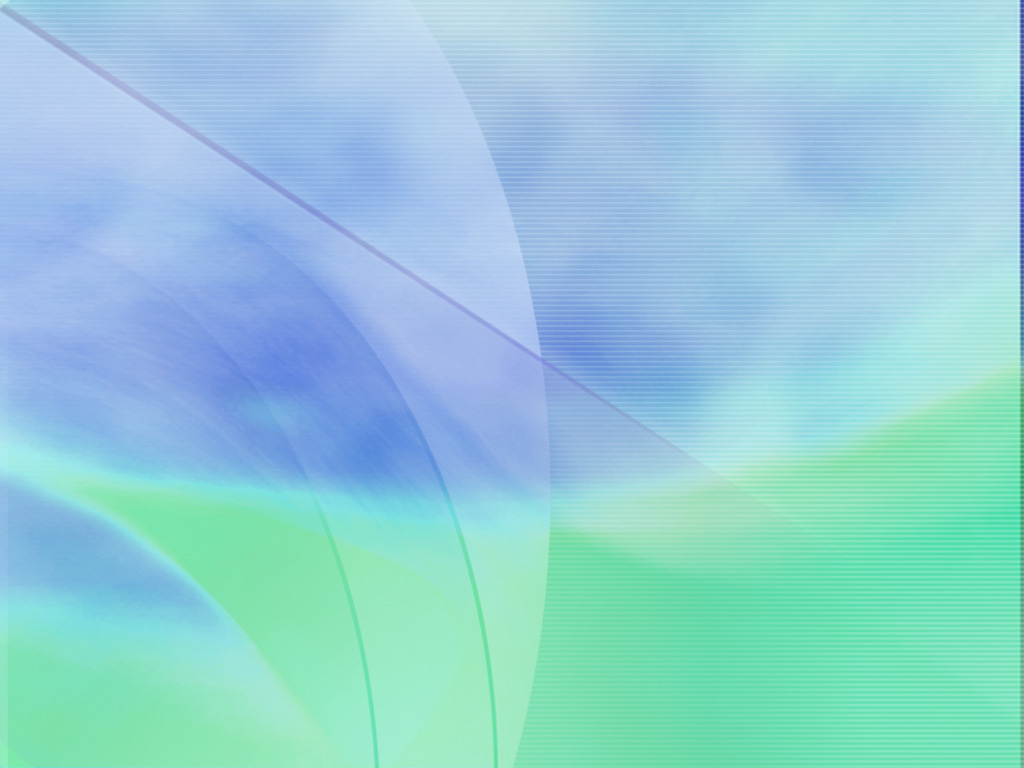 Акции по внедрению ГТО
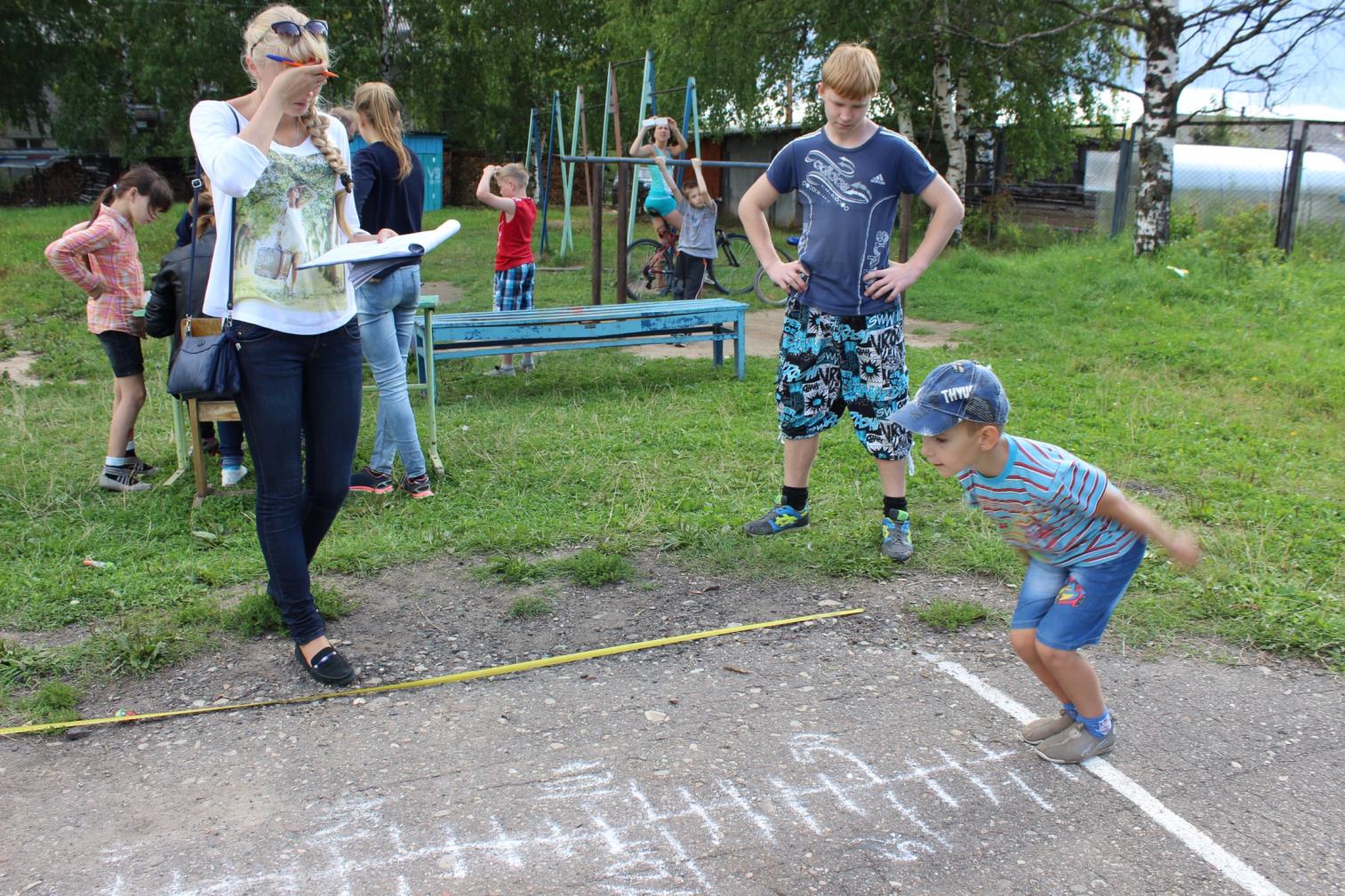 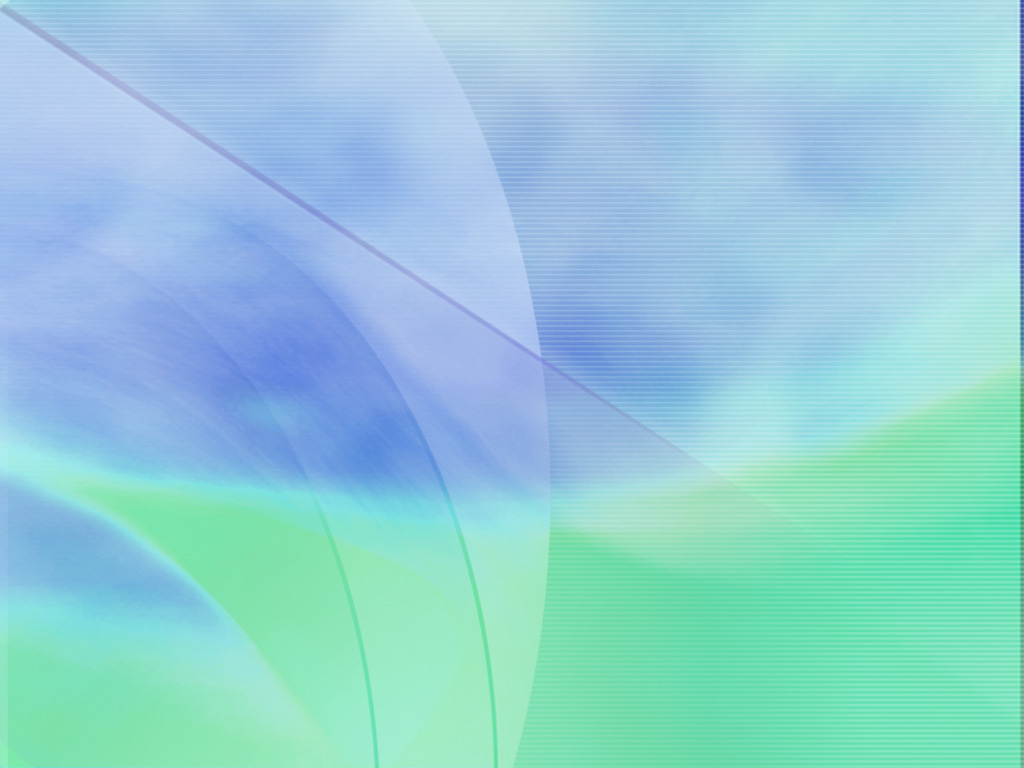 Акции по внедрению ГТО
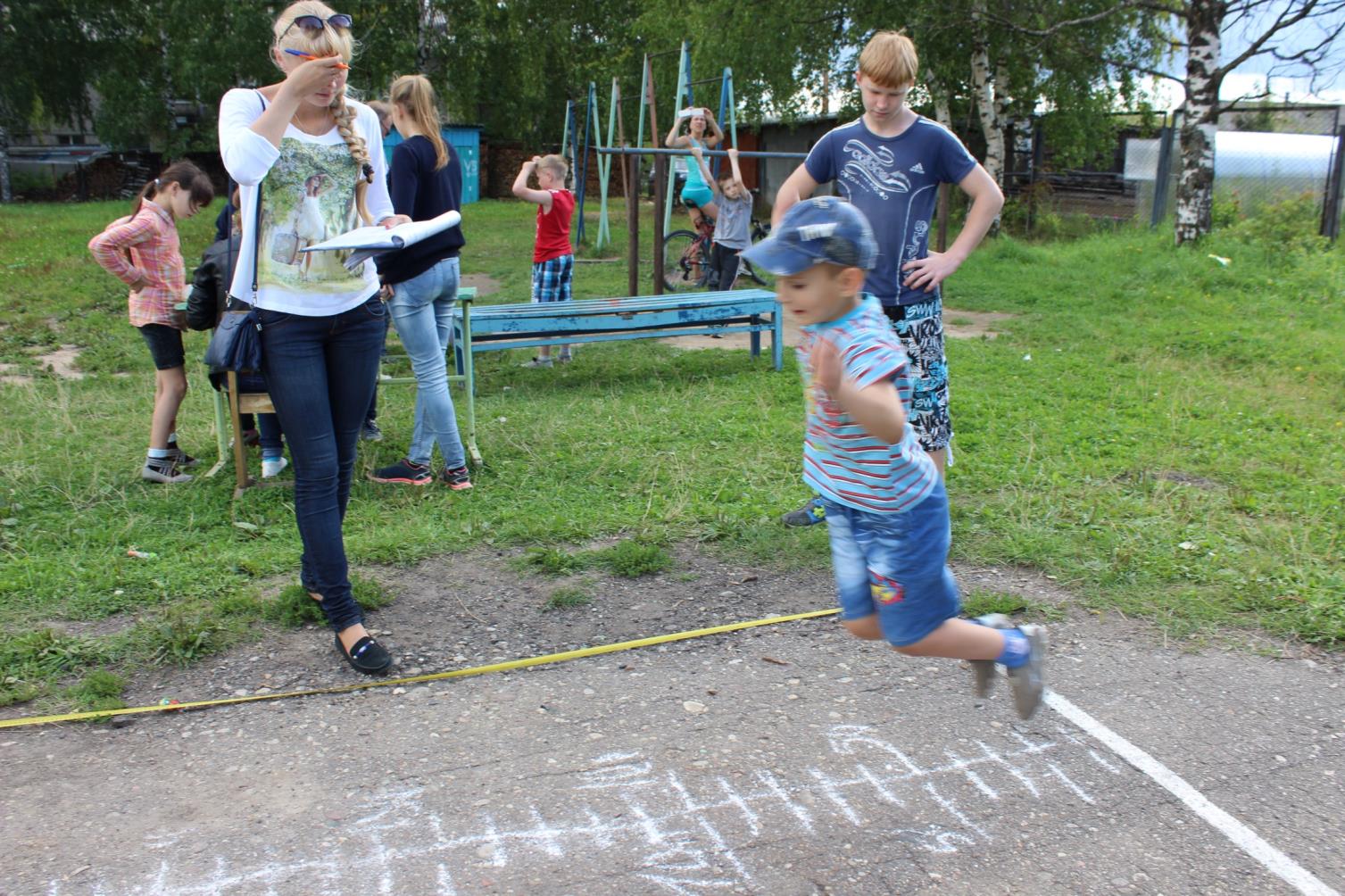 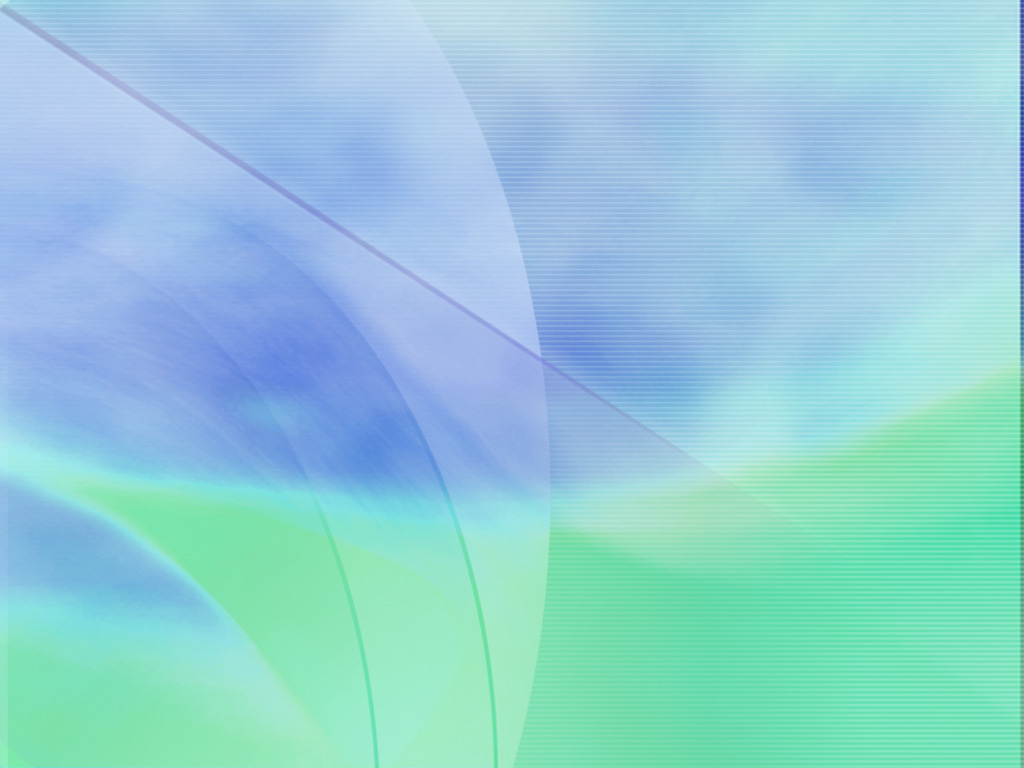 Акции по внедрению ГТО
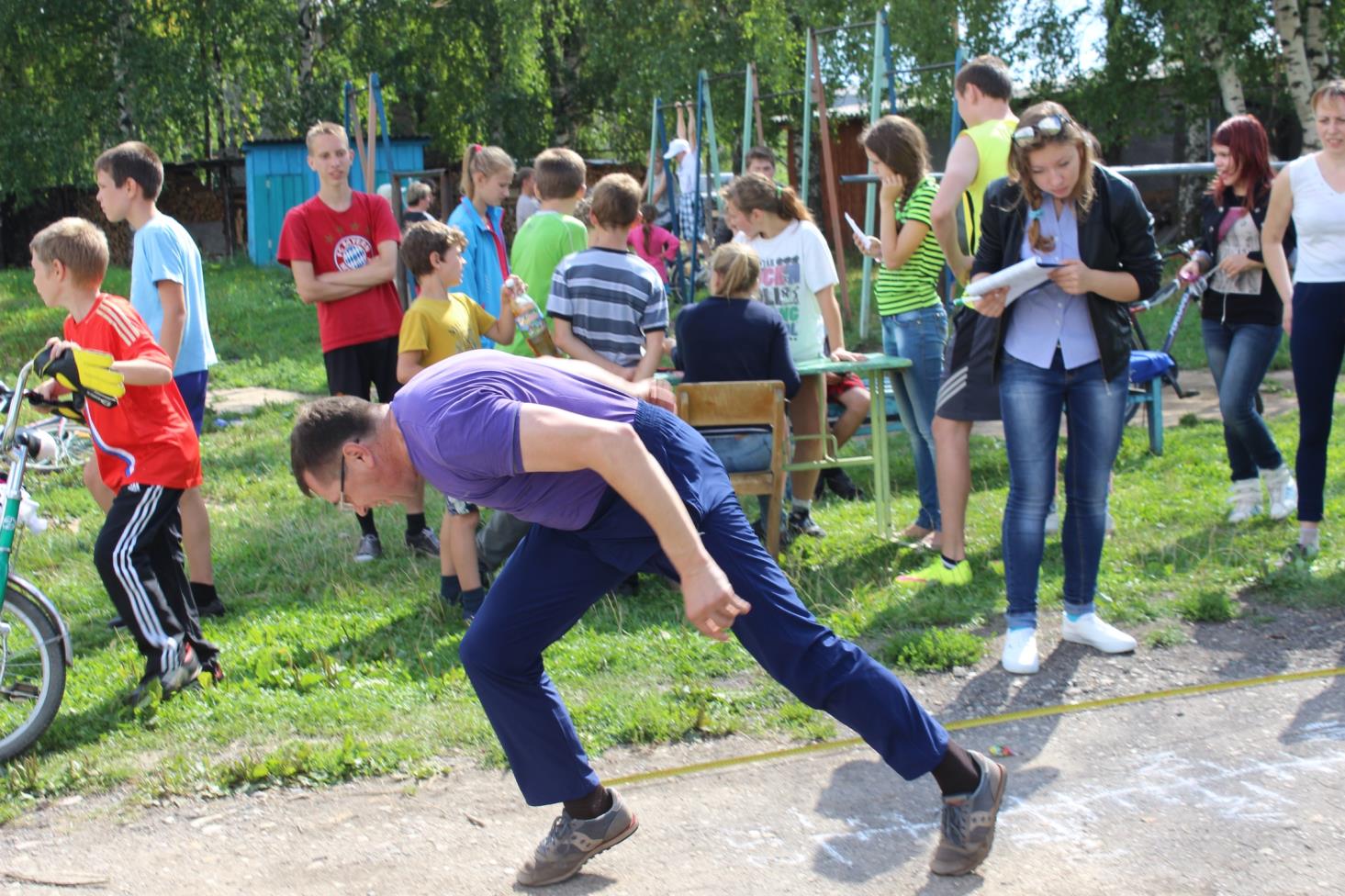 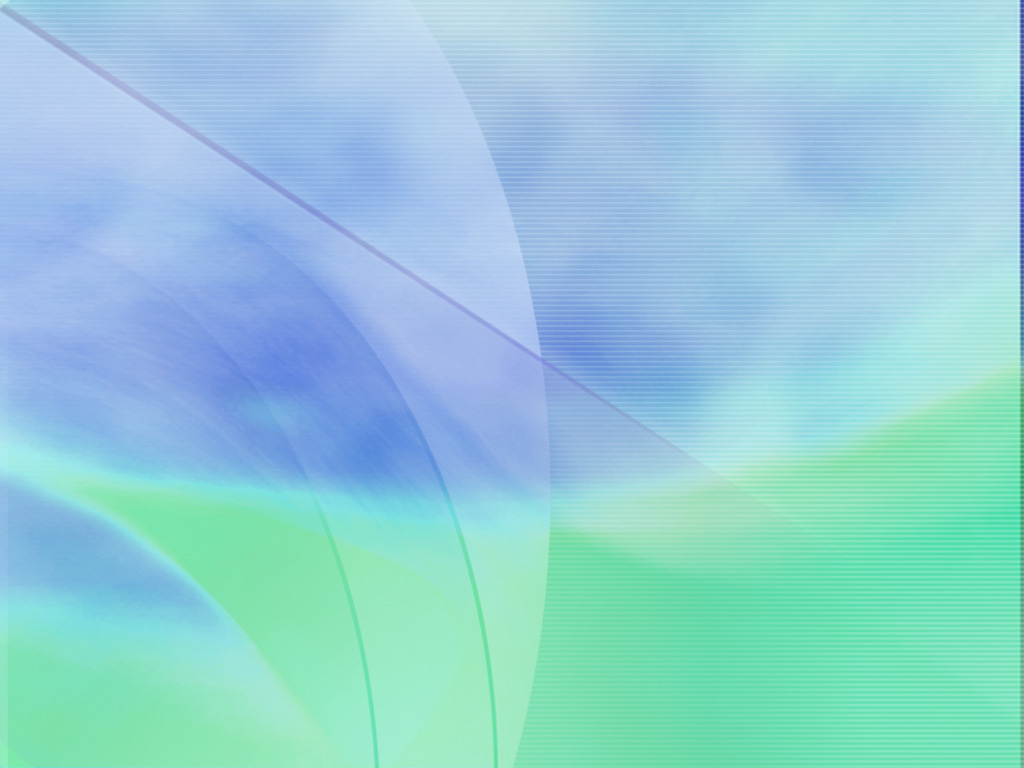 Акции по внедрению ГТО
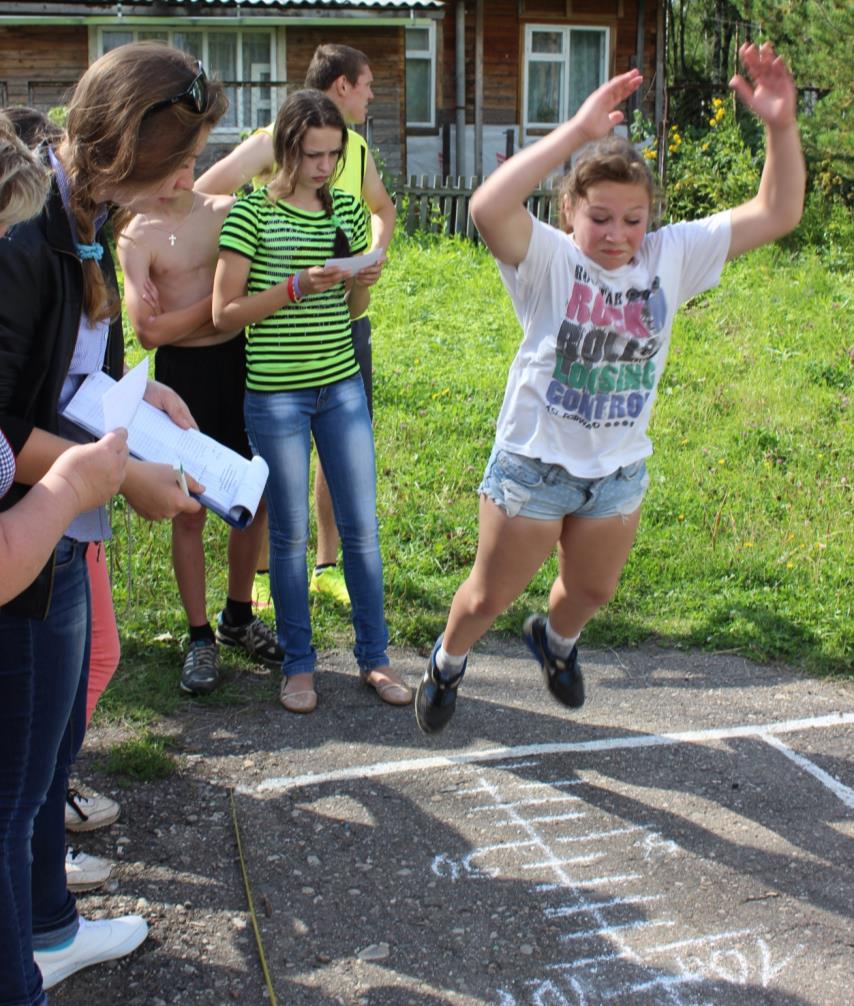 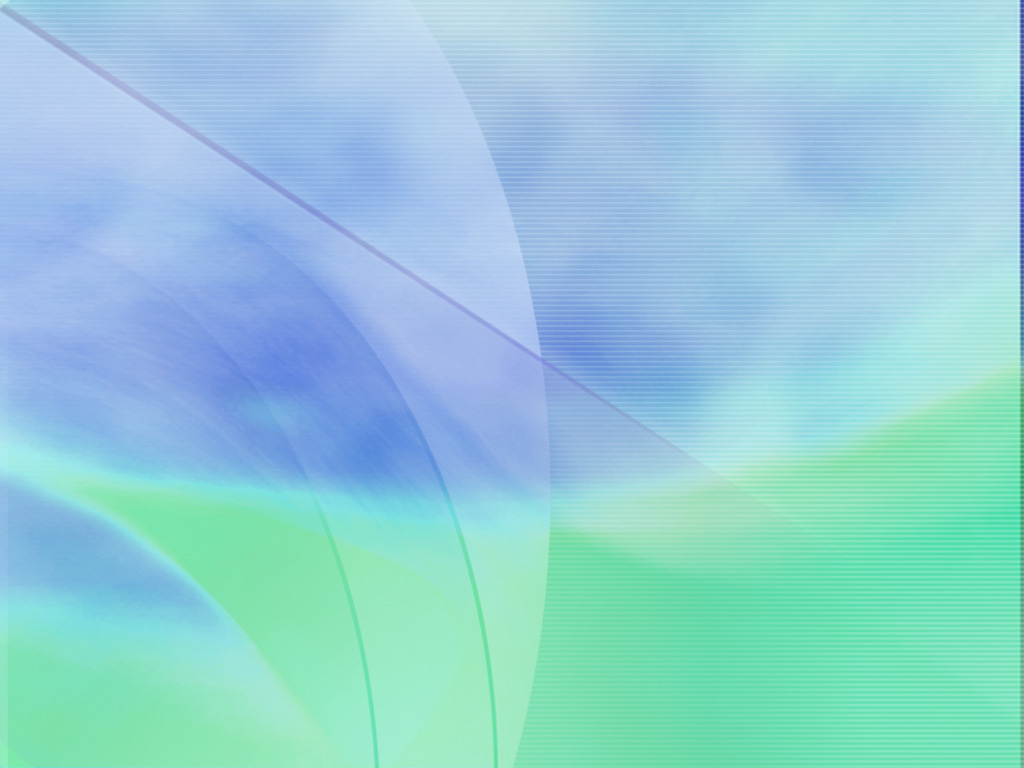 Акции по внедрению ГТО
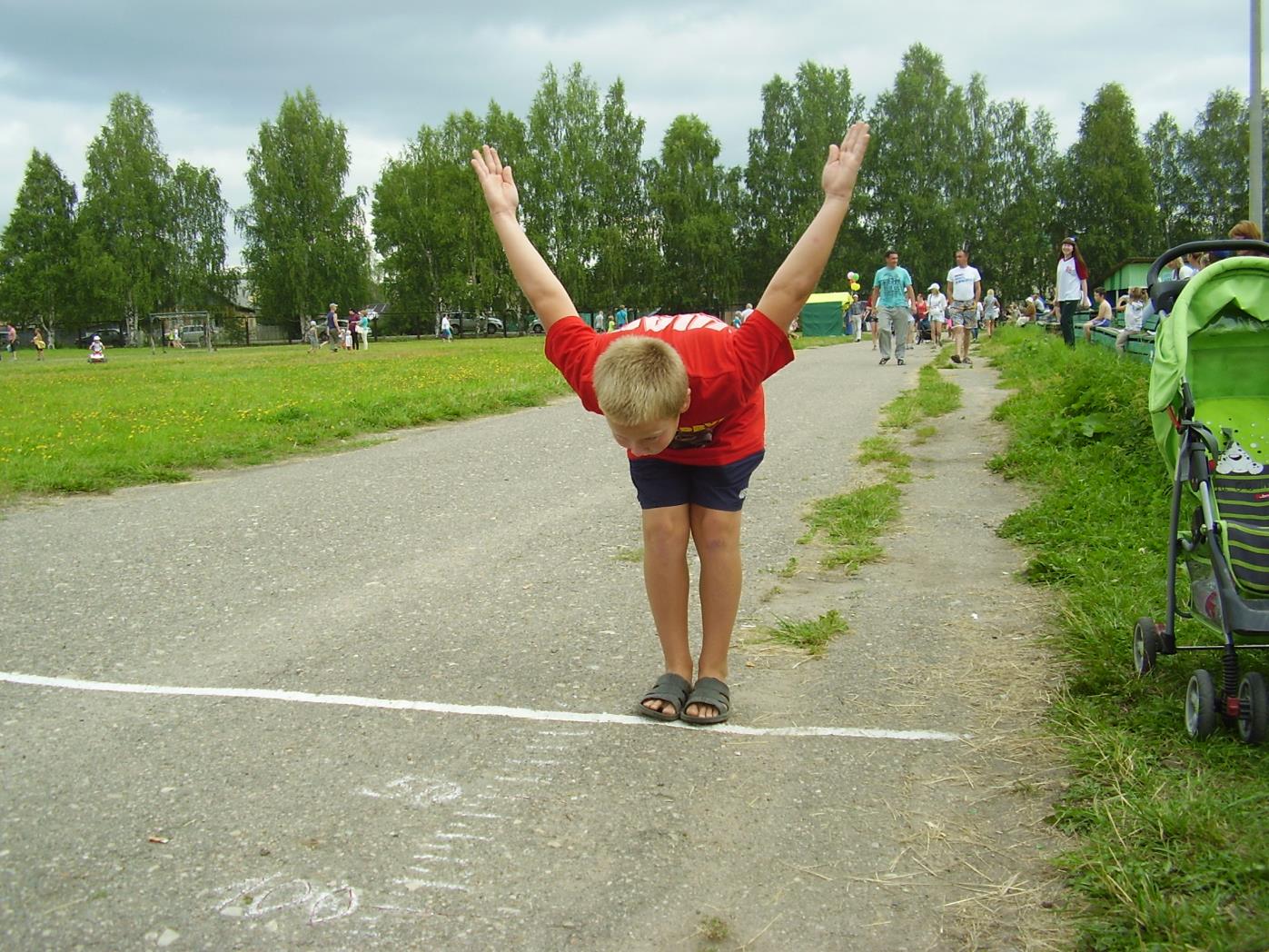 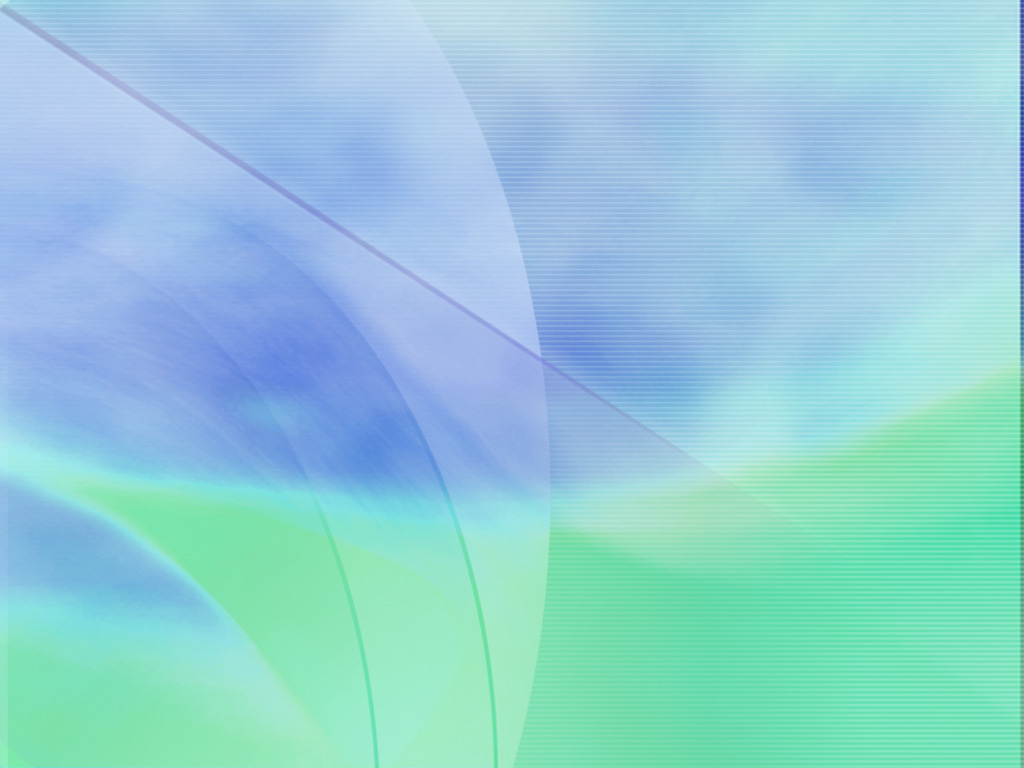 Акции по внедрению ГТО
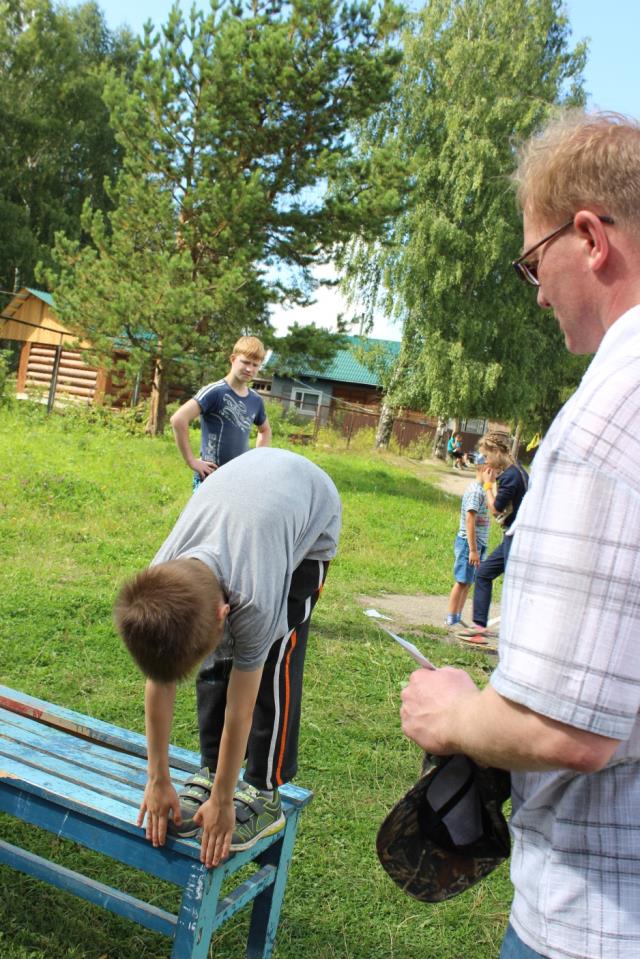 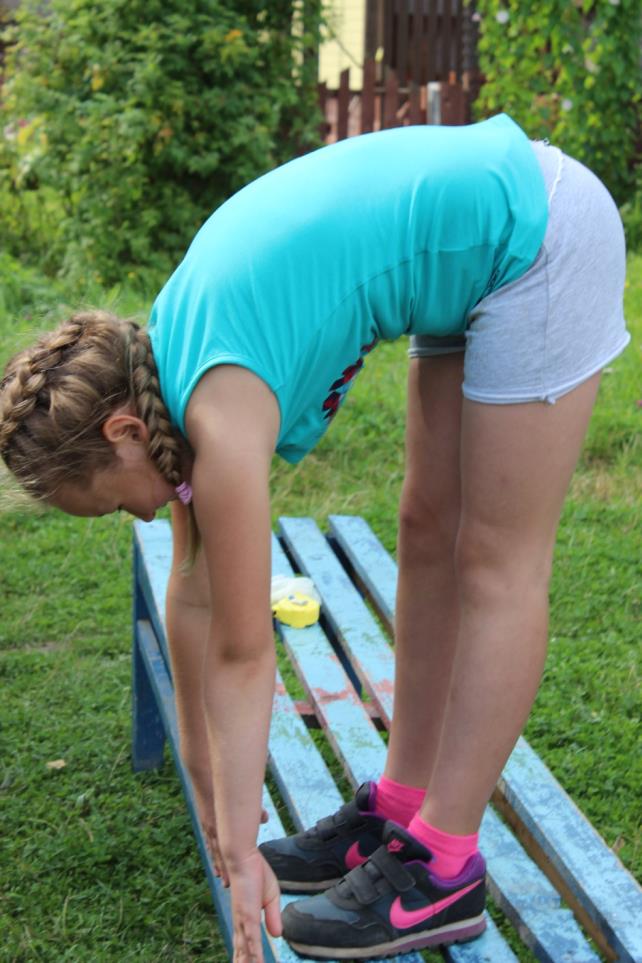 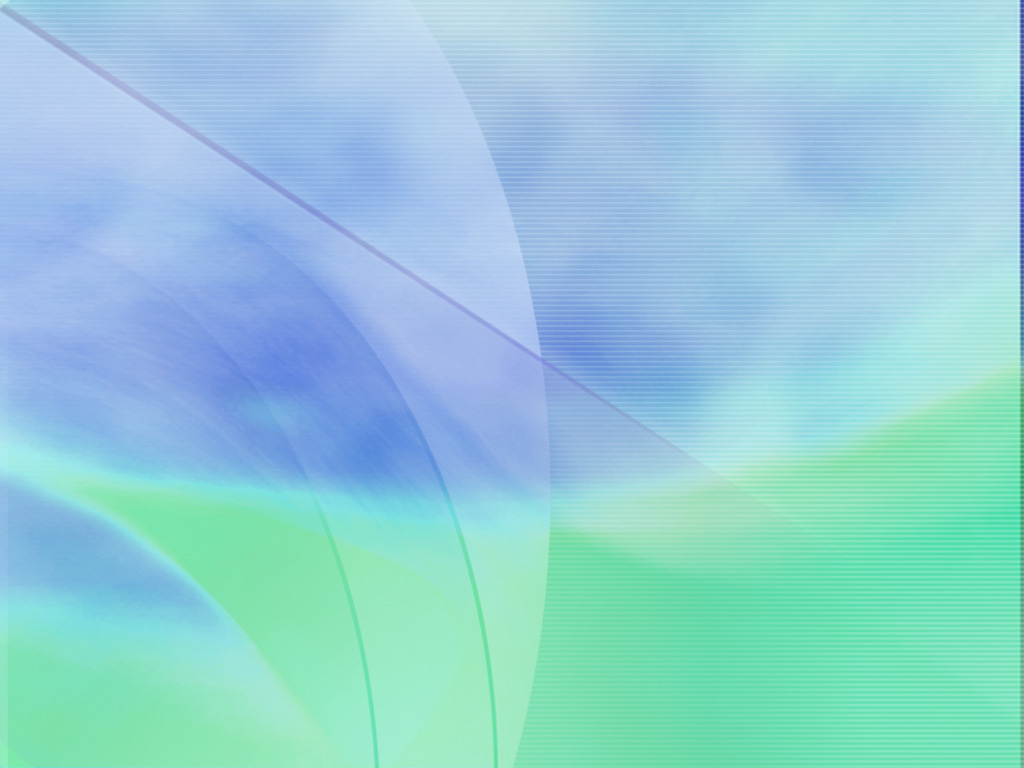 Акции по внедрению ГТО
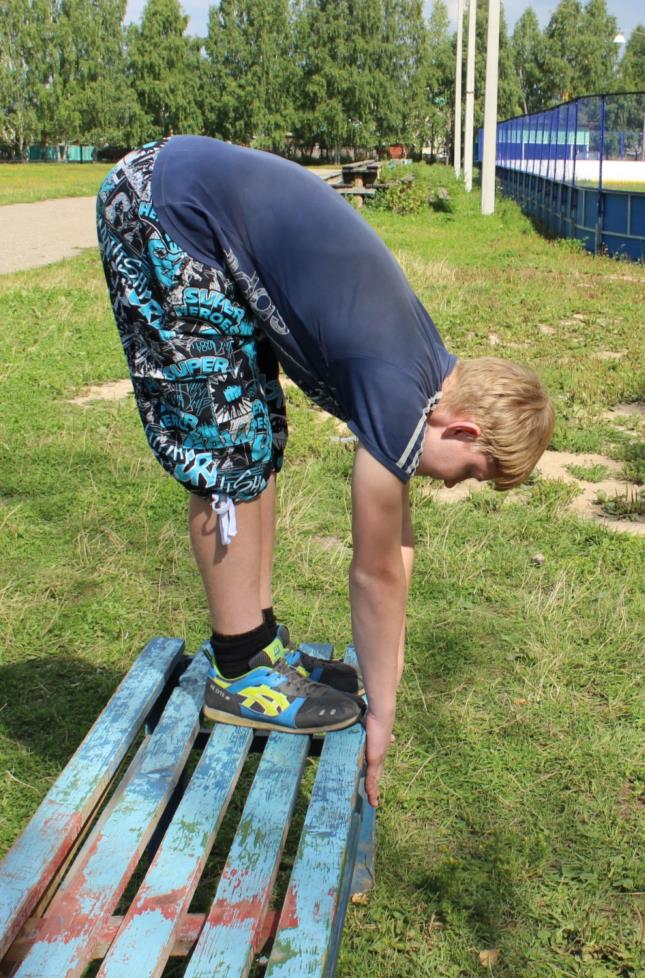 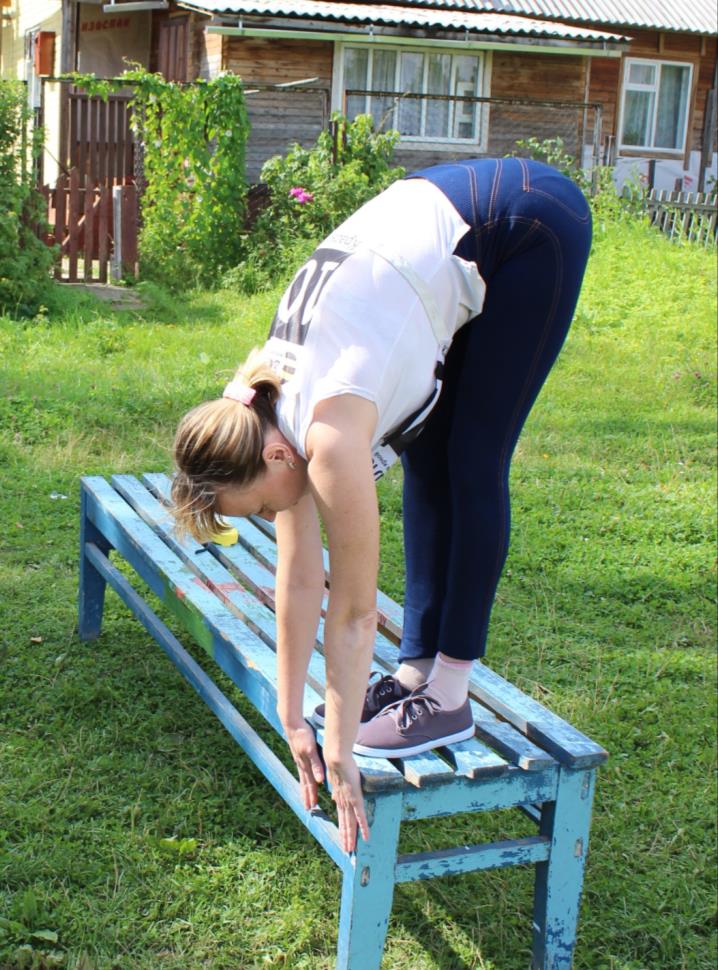 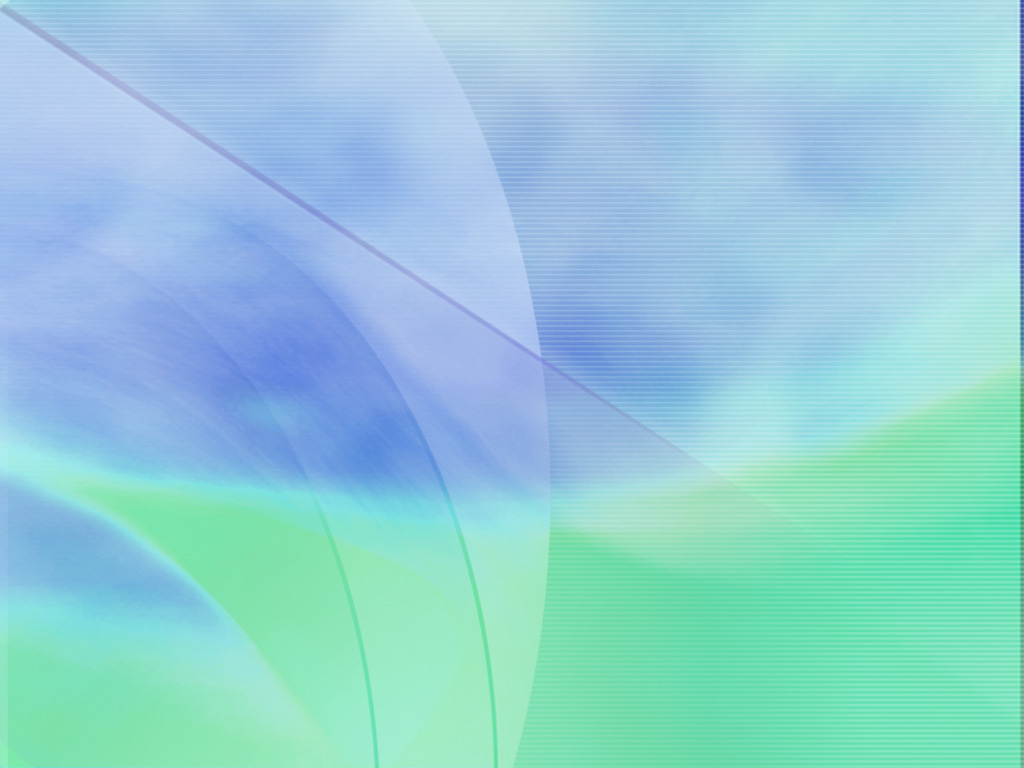 Акции по внедрению ГТО
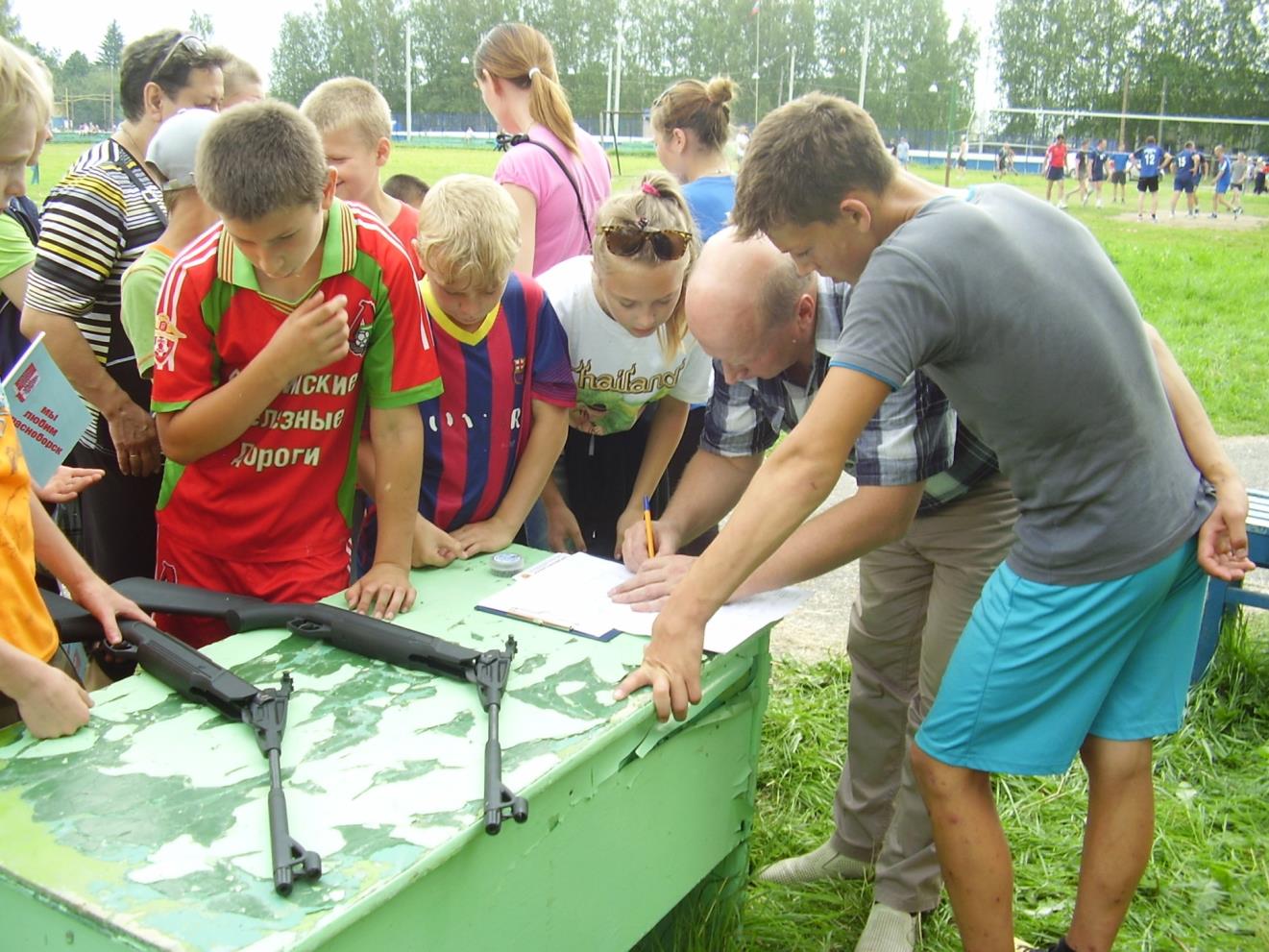 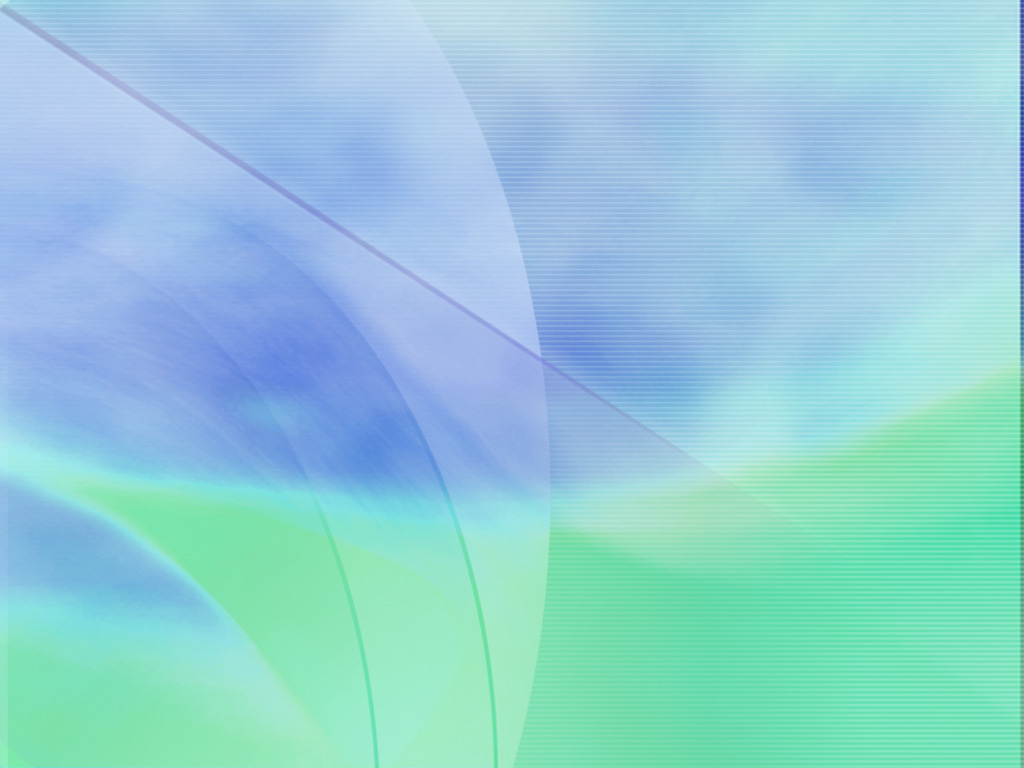 Акции по внедрению ГТО
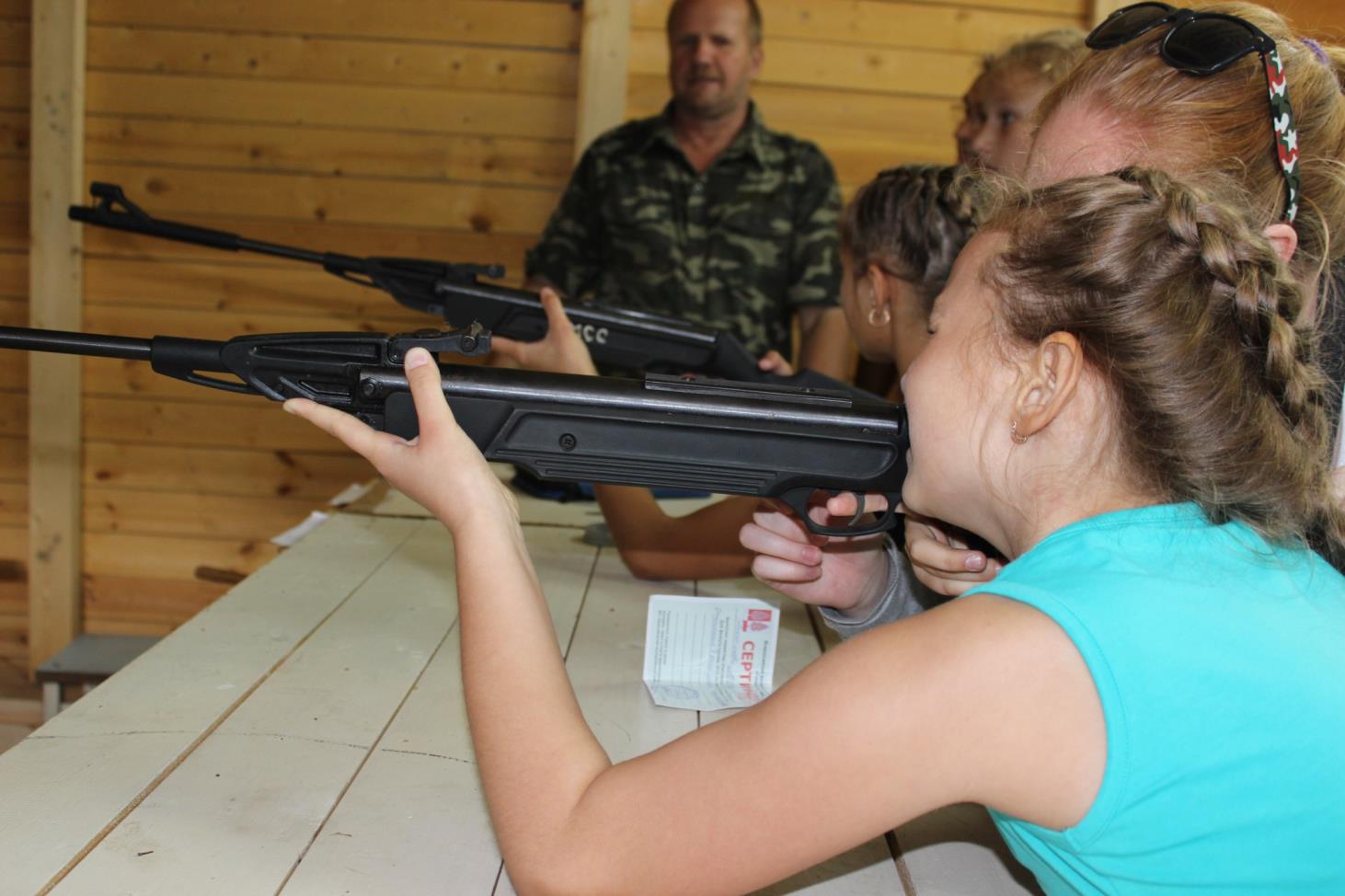 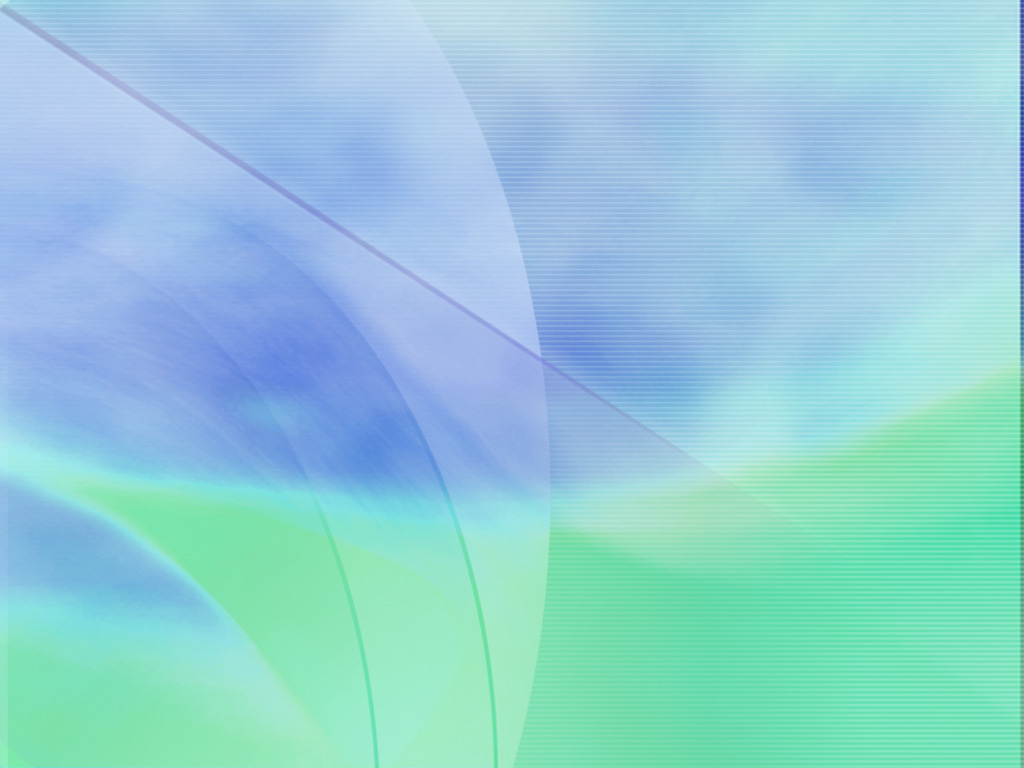 Акции по внедрению ГТО
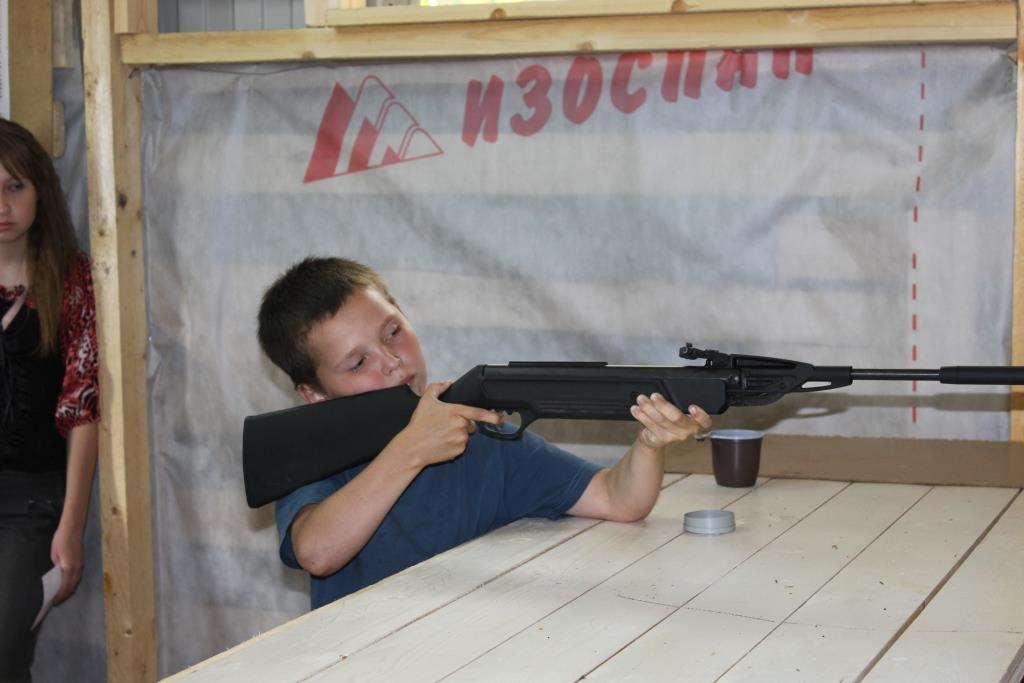 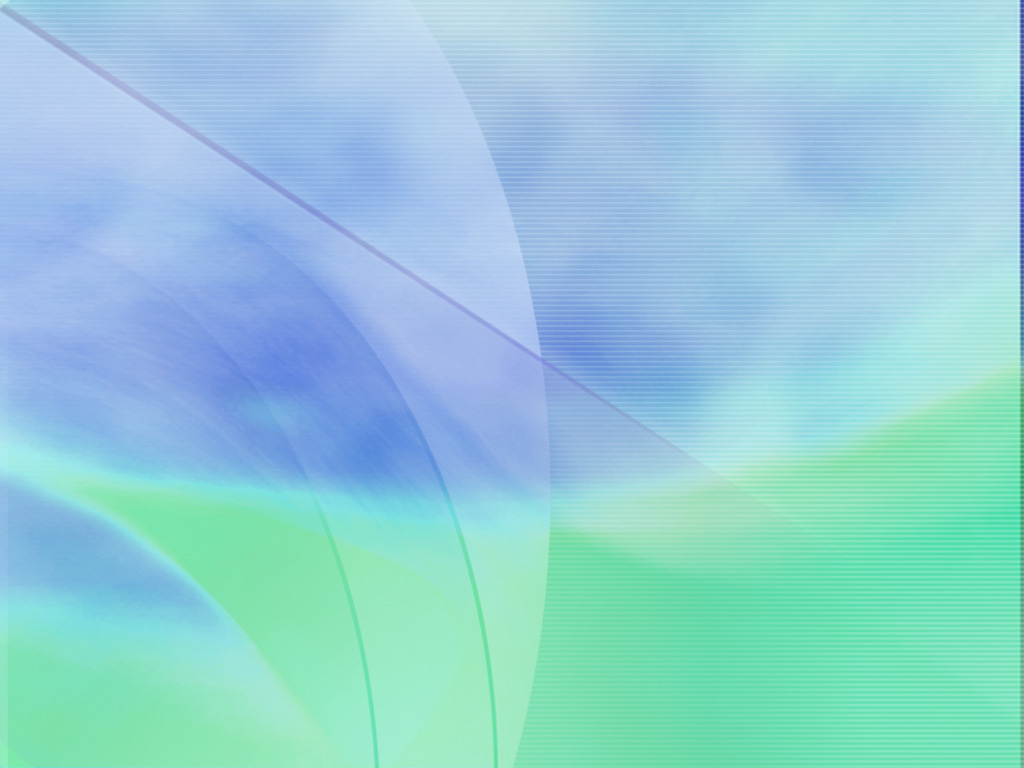 Акции по внедрению ГТО
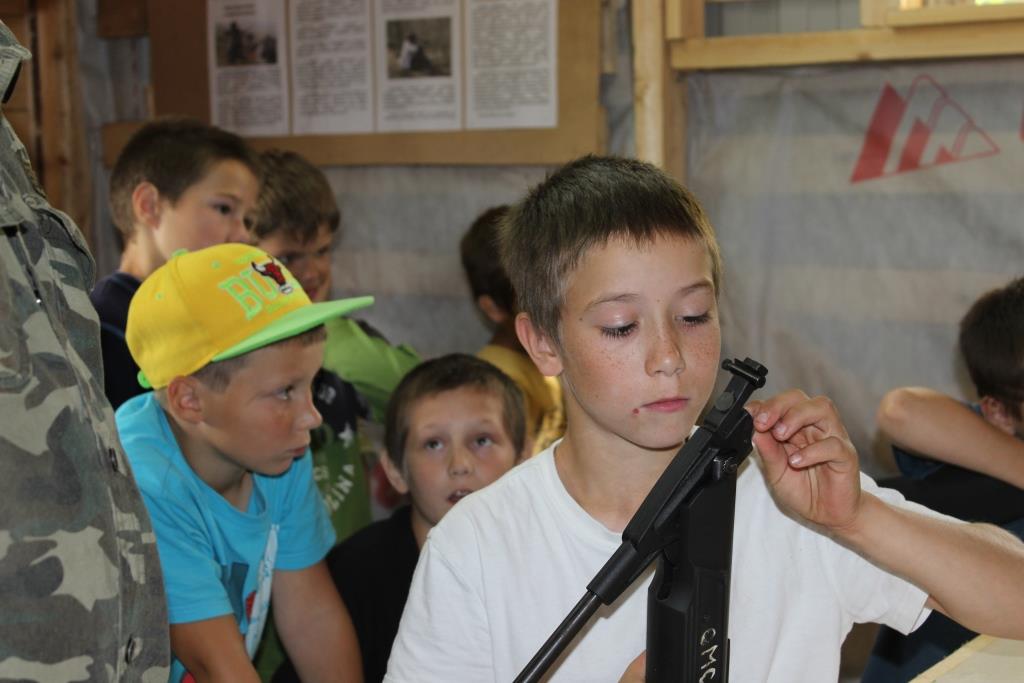 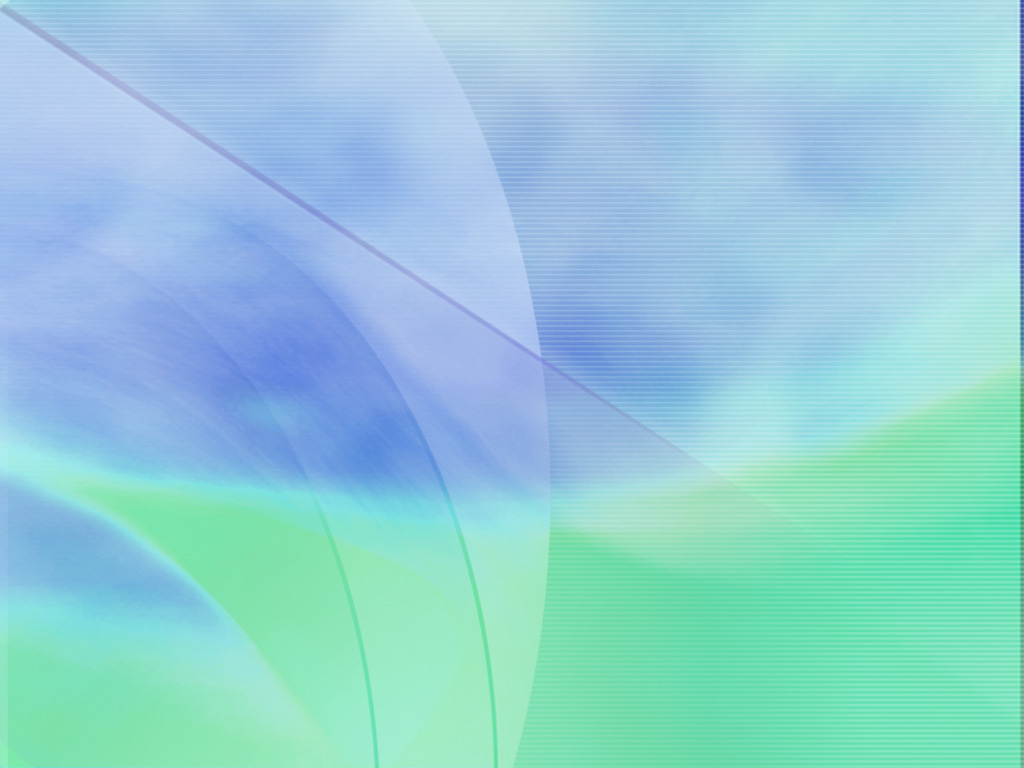 Акции по внедрению ГТО
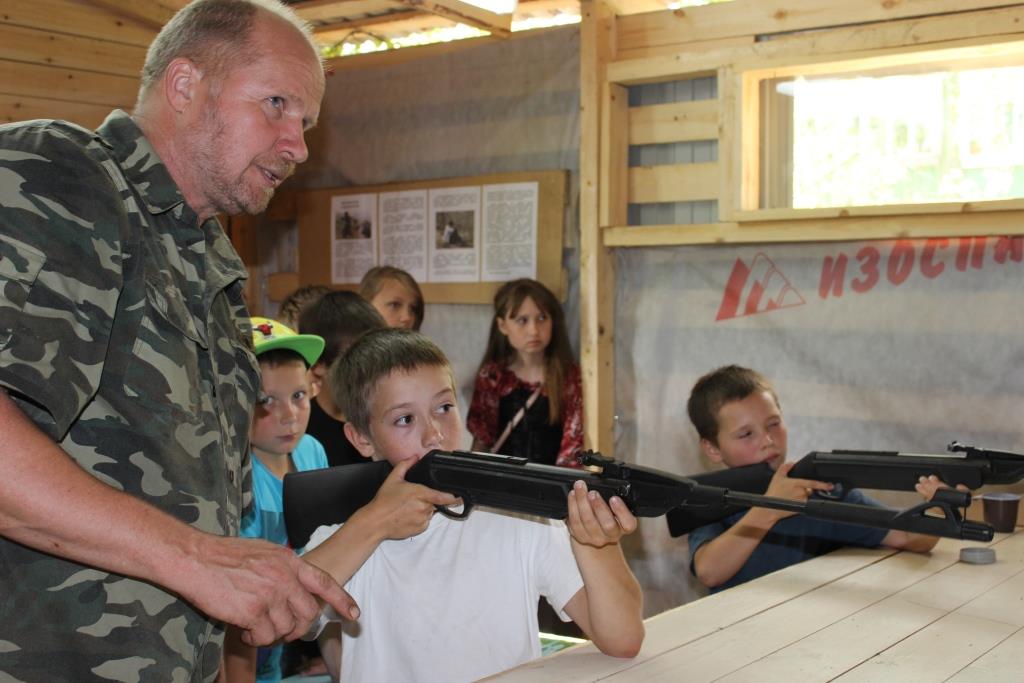 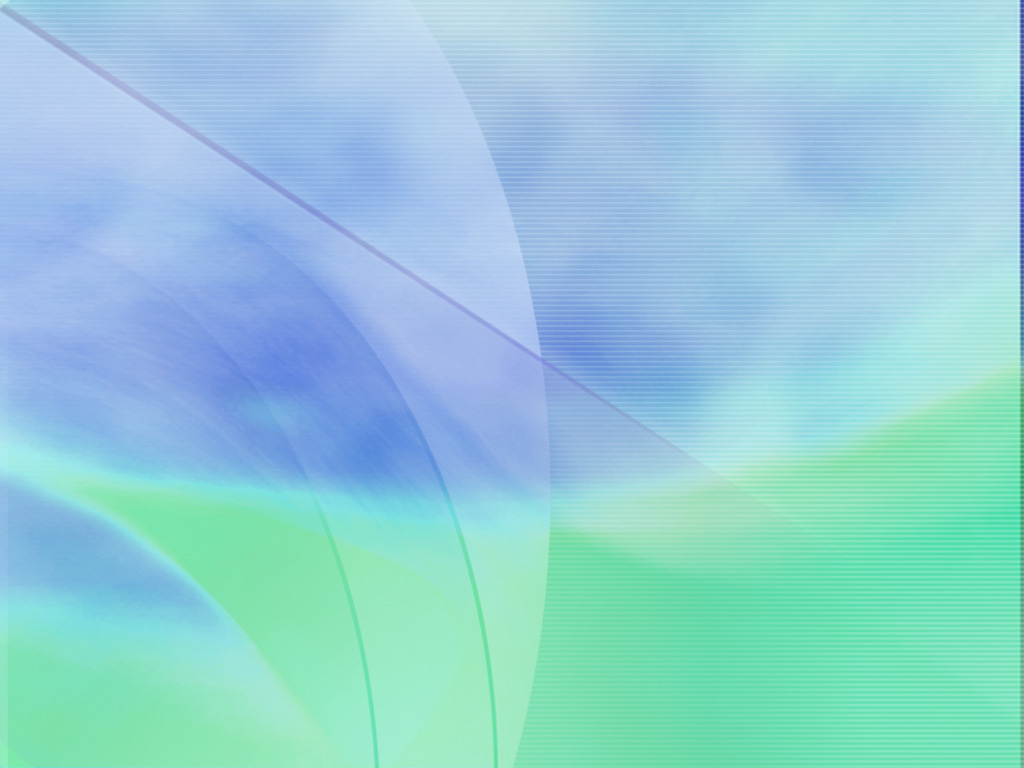 Акции по внедрению ГТО
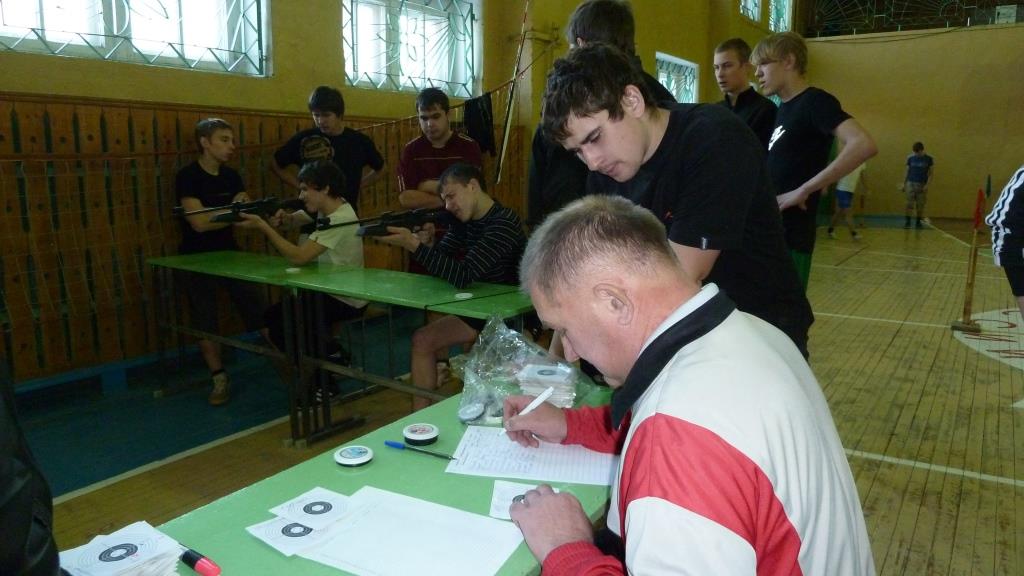 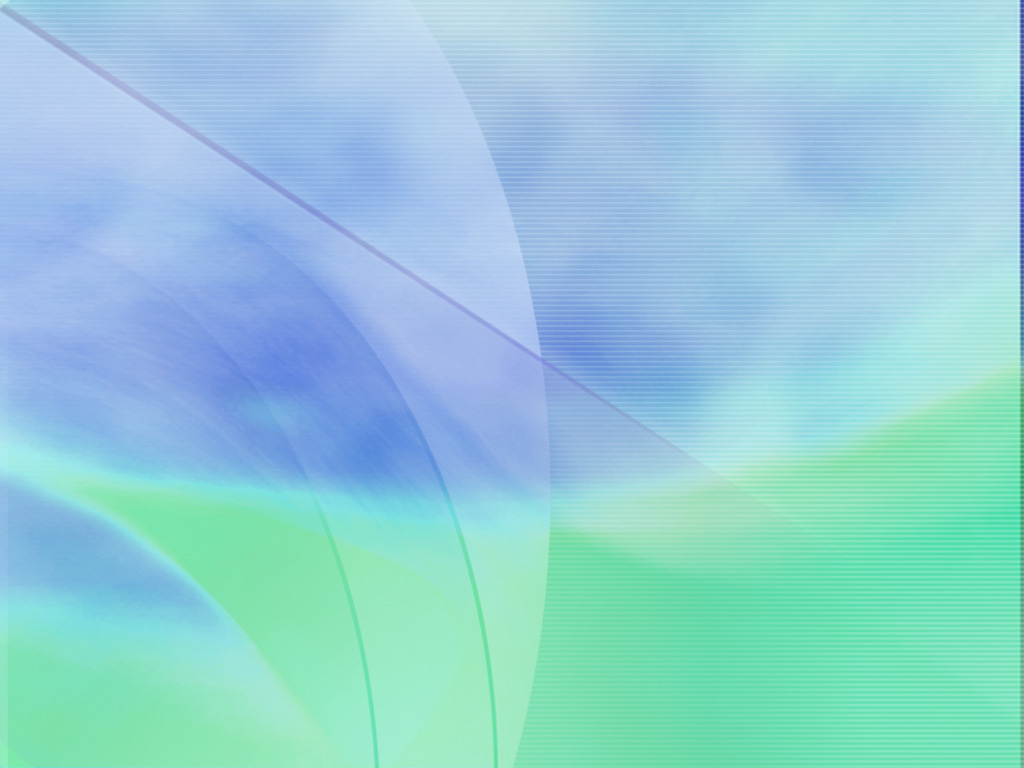 Акции по внедрению ГТО
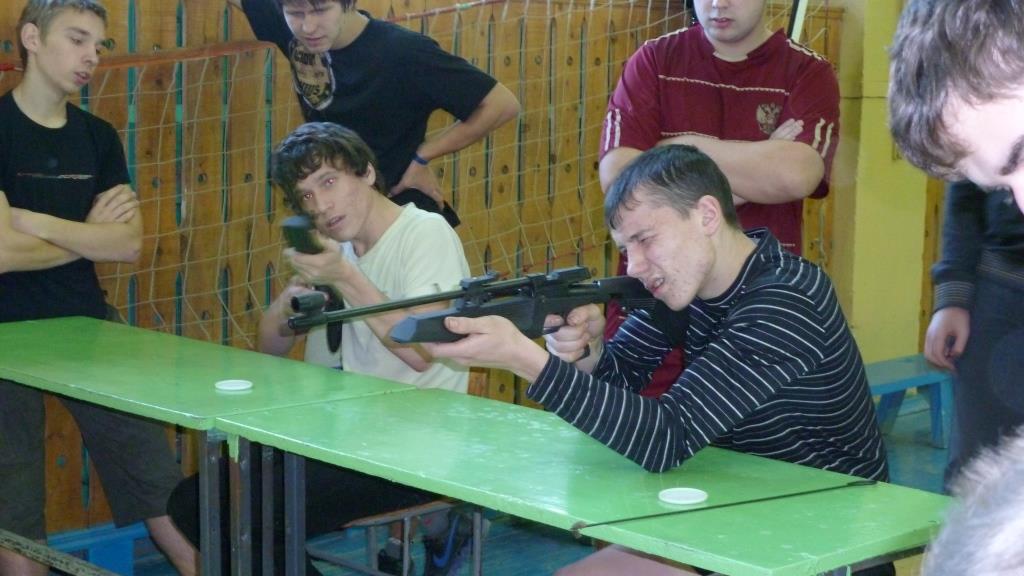 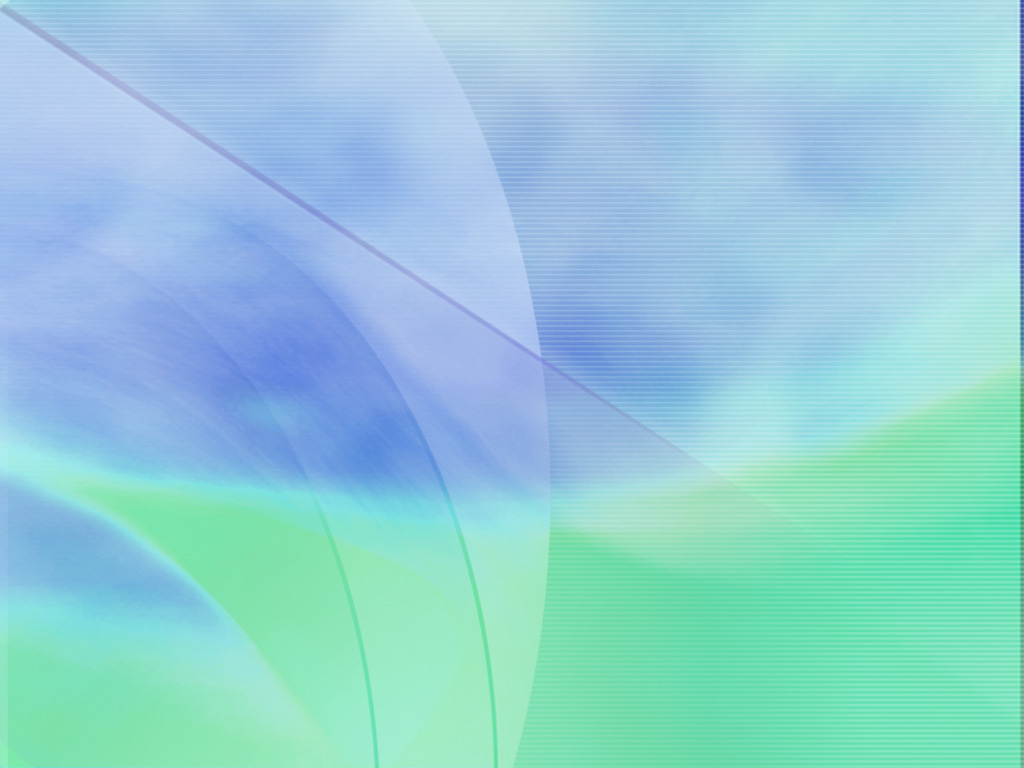 Акции по внедрению ГТО
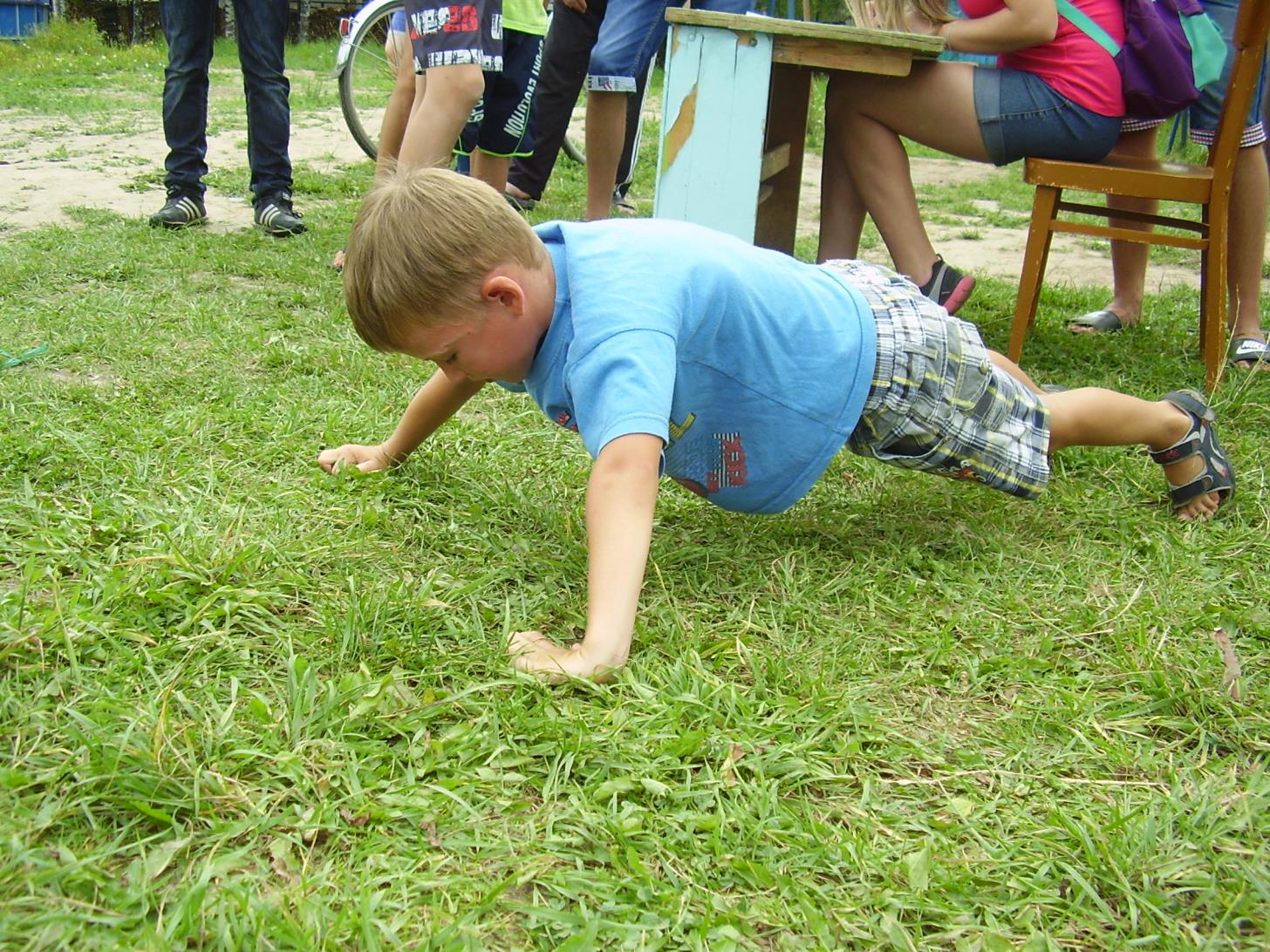 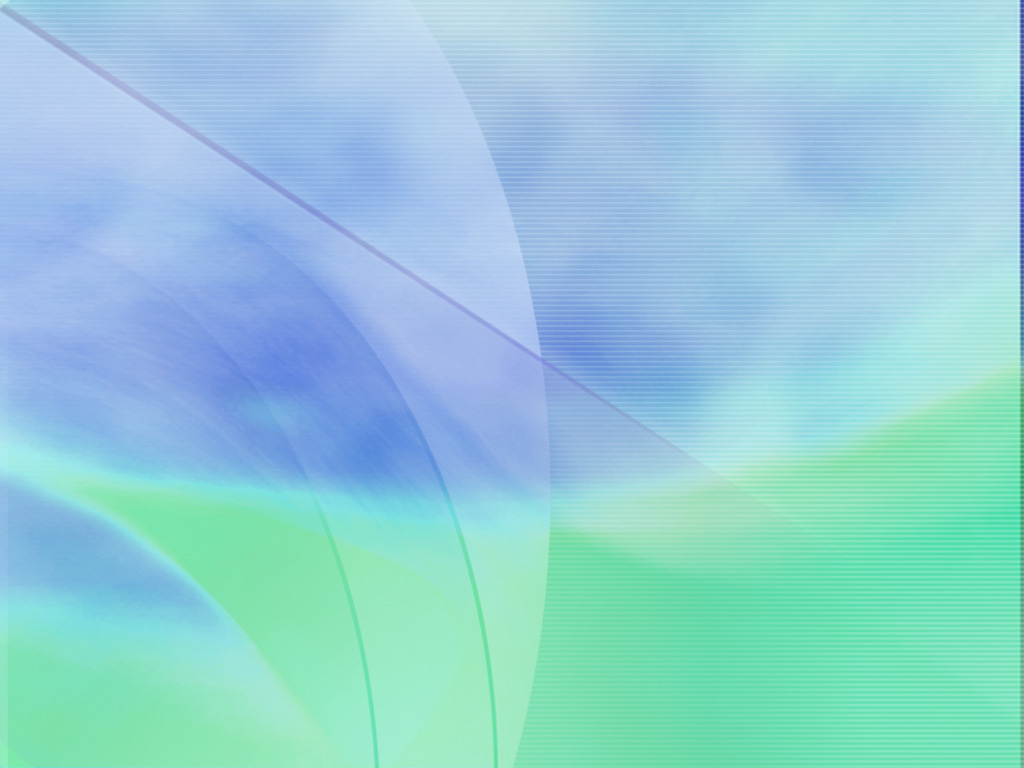 Акции по внедрению ГТО
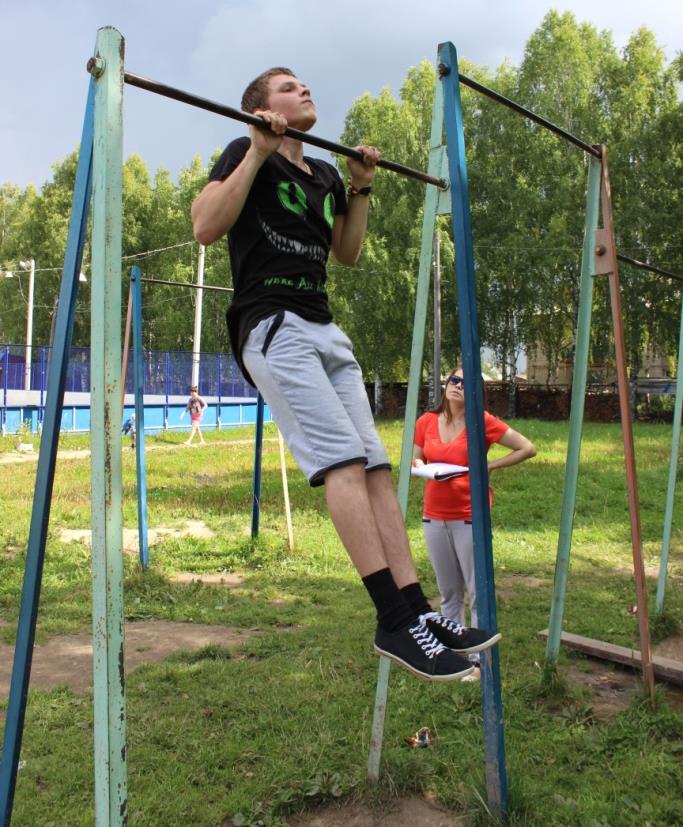 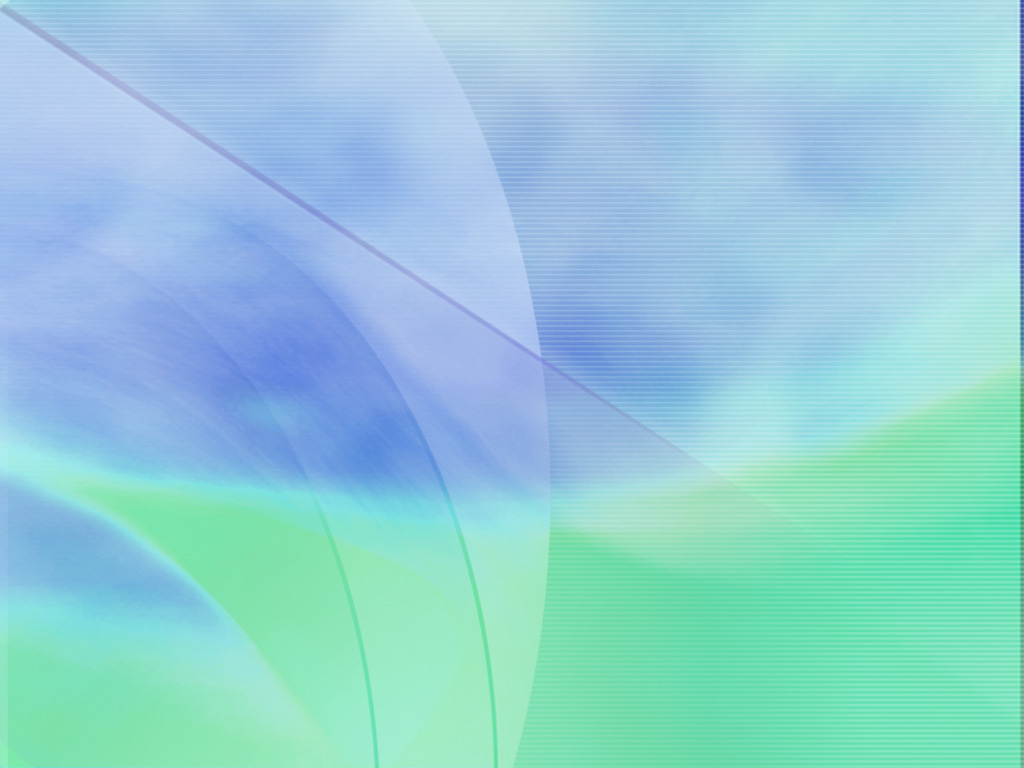 Акции по внедрению ГТО
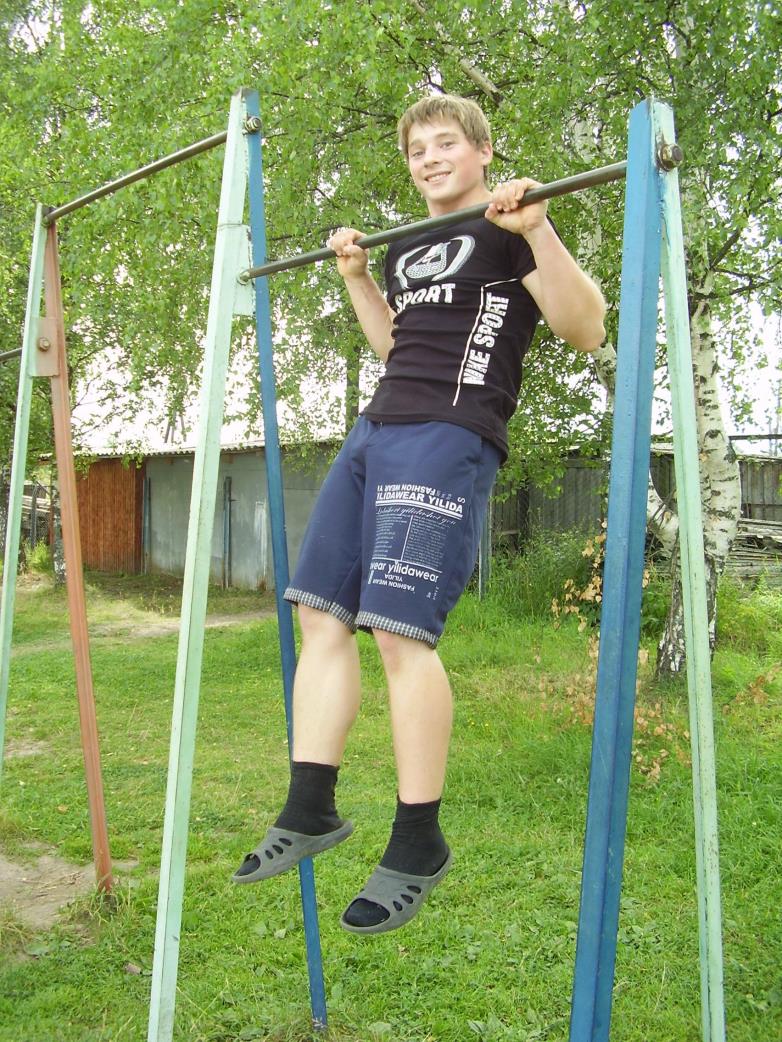 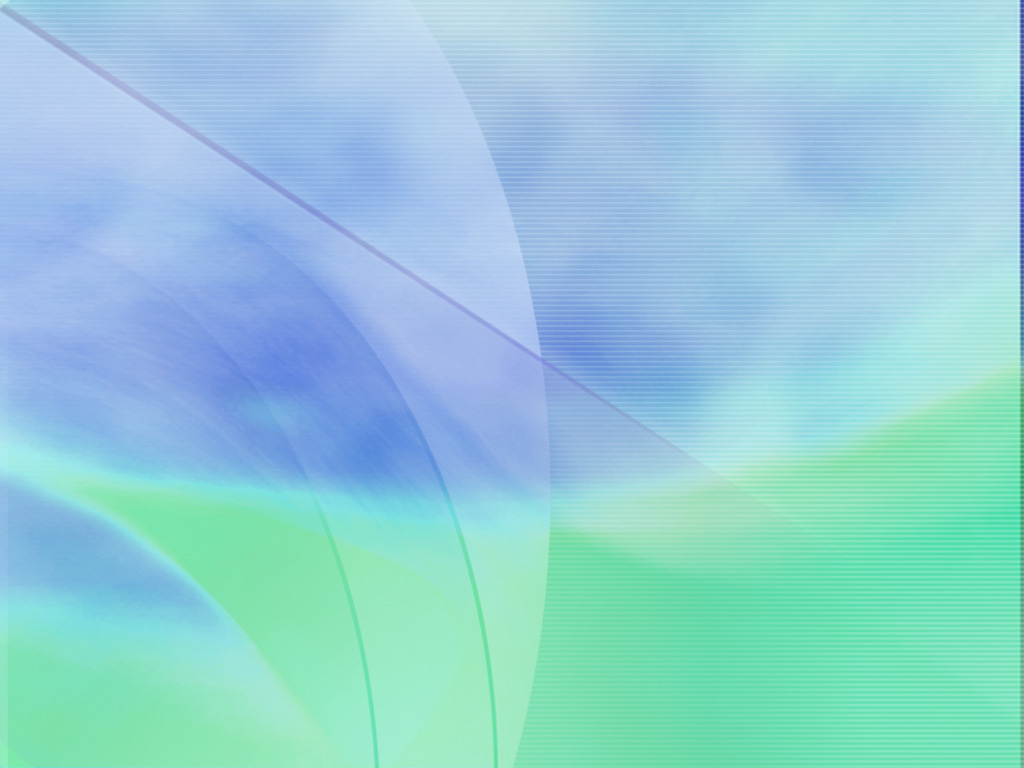 Акции по внедрению ГТО
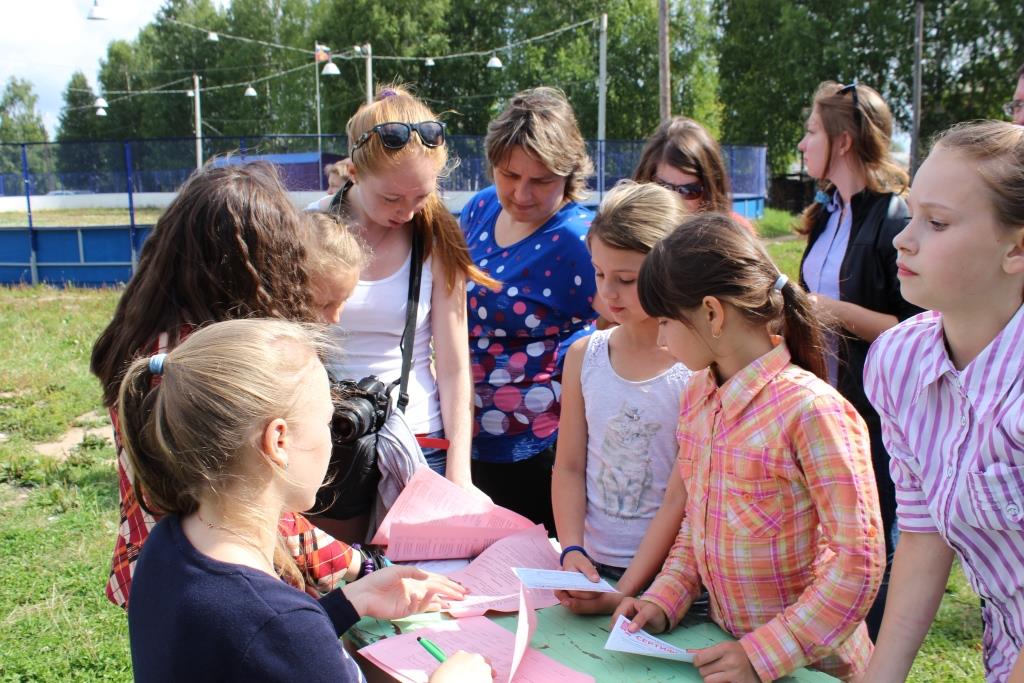 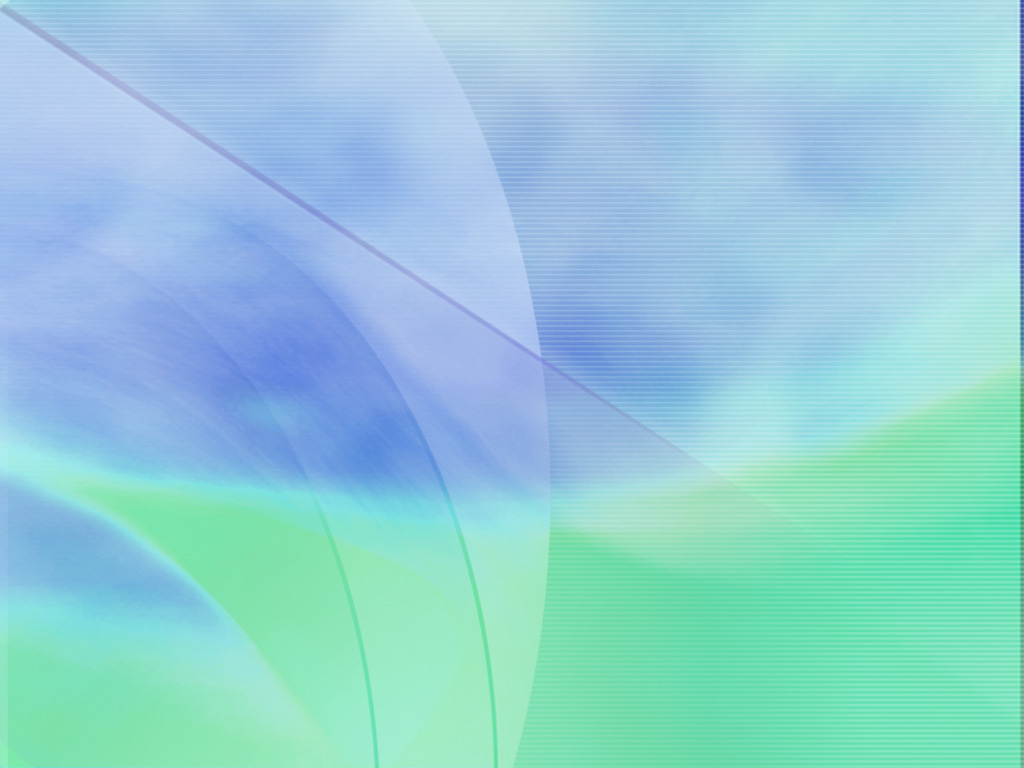 Спасибо 
за внимание!